EKSAMENSDAG
FORSIDE
UDDANNELSE
STUDERENDE
OPGAVER
PRÆSENTATION
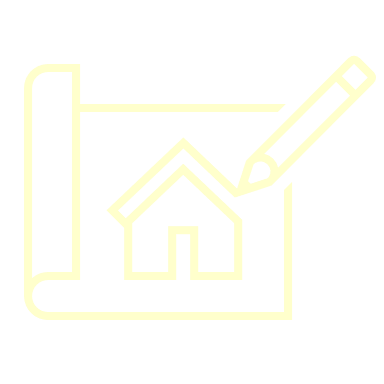 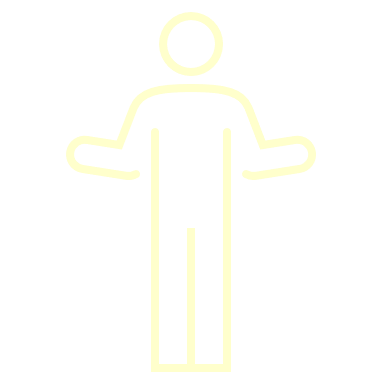 VUE
BACHELORPROJEKT
MAPPESTRUKTUR
BYGNINGSKONSTRUKTØR
BO JUNKER
7. SEMESTER
VIA UNIVERSITY COLLEGE
STUDIENUMMER 247210
21F PRO
[Speaker Notes: VELKOMMEN TIL…
MIT NAVN ER BO
PRÆSENTERE MIT BACHELORPROJEKT
MEN FØR DET
PERSONLIG PLANLÆGNING
VALGFRIE UDDANNELSESELEMENT]
PLANLÆGNING OG STYRING
VALGFRIT UDDANNELSESELEMENT
BACHELORPROJEKT
FORSIDE
PLANDISC
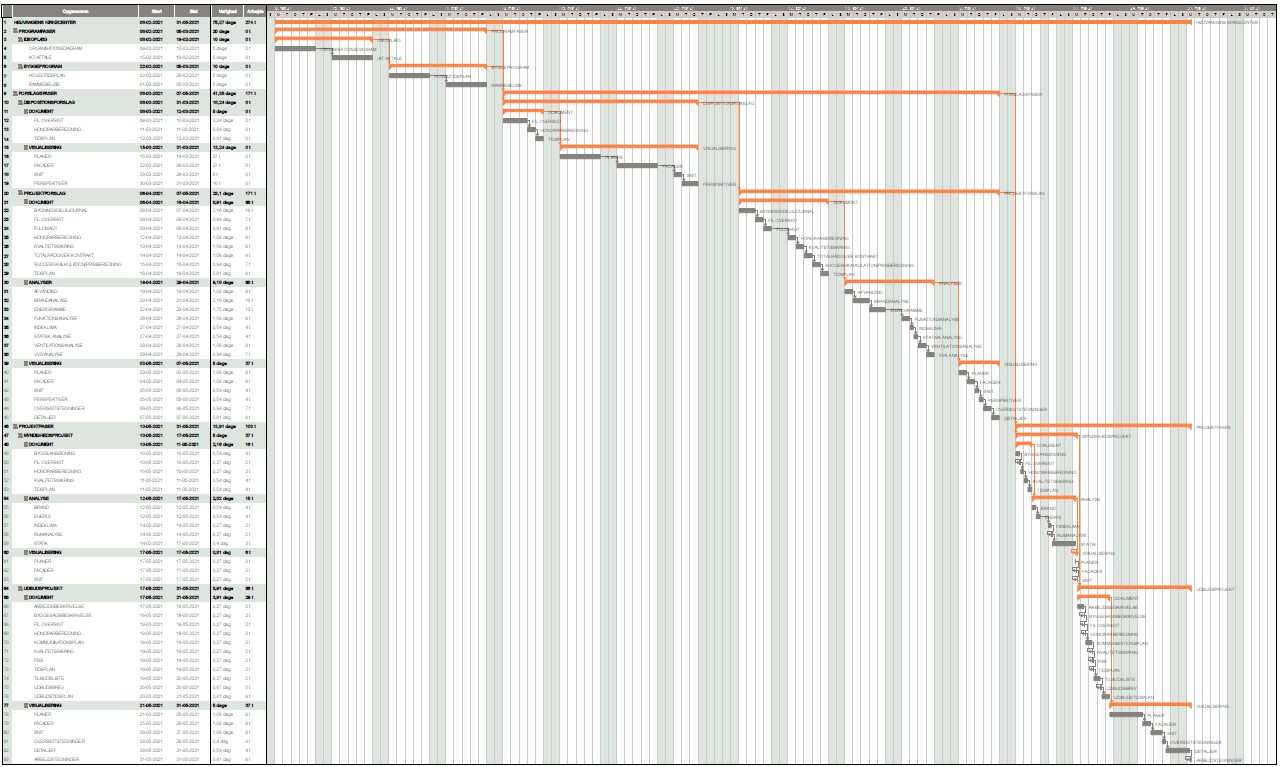 MINDVIEW
PRÆSENTATION
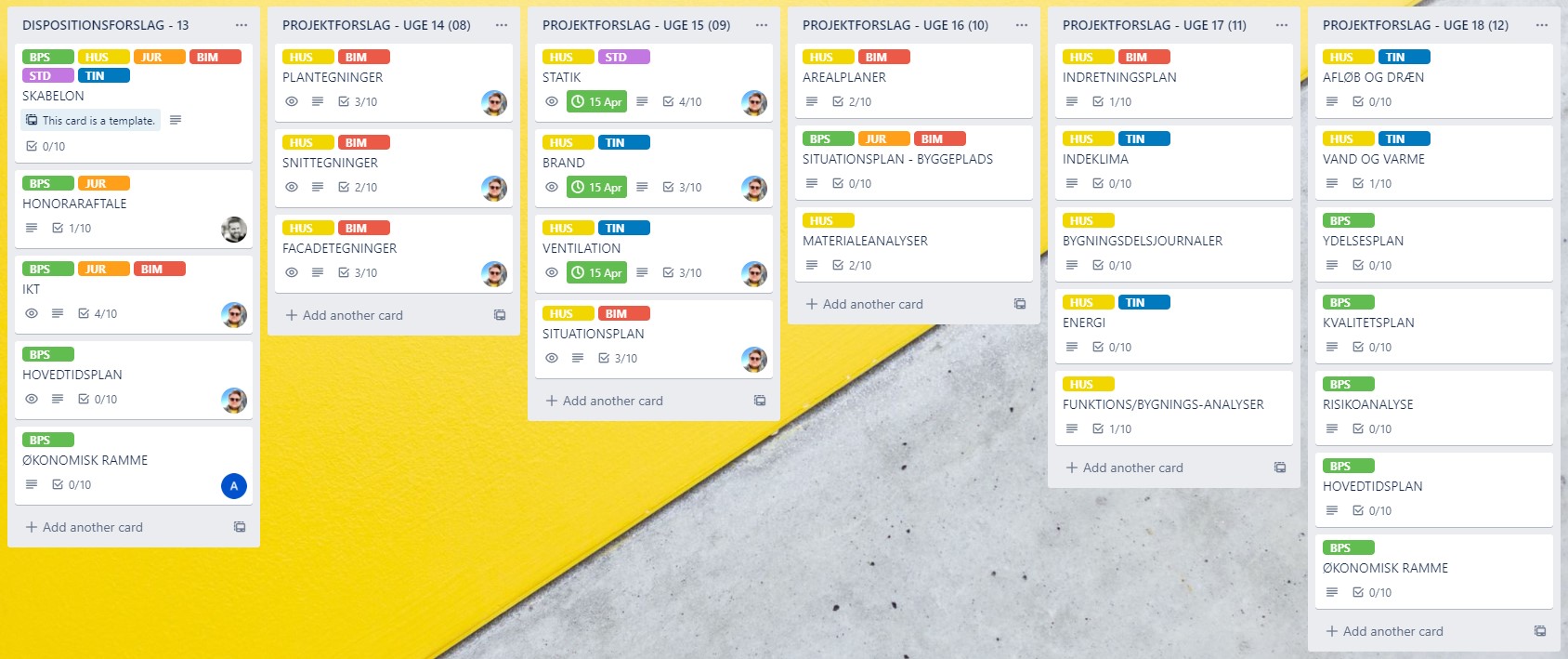 MAPPESTRUKTUR
TRELLO
[Speaker Notes: I MIN PERSONLIGE PLANLÆGNING HAR JEG BRUGT TRE VÆRKTØJER…

PLANDISC
SKREVET SEMESTRET IND
ÅRSHJUL
UGE FOR UGE
GODT VISUELT OVERBLIK

MINDVIEW
TIDSPLAN PROJEKTET
HOLDE STYR PÅ PROJEKTETS OPGAVER

TRELLO
SYNLIGGØRE
HVILKE OPGAVER 
EN GIVEN DAG
DERUDFRA
LOGBOG]
PLANLÆGNING OG STYRING
VALGFRIT UDDANNELSESELEMENT
BACHELORPROJEKT
FORSIDE
HVORFOR ER DET MATERIALE, SOM BYGHERRERÅDGIVER SENDER UD TIL KONKURRENCER, IKKE OPTIMERET TIL AT VIDEREFØRE BIM INFORMATIONER?
BIM
DATASTRUKTUR
DIGITALISERING
PRÆSENTATION
Hvilken datastruktur skal bygherrerådgiver bygge rum-informationer op omkring i deres udbudsmateriale, for at en konkurrenceafdeling effektivt kan transformere dem til levende BIM-informationer i REVIT?
MAPPESTRUKTUR
SKAL VI IKKE ALLE GØRE HINANDENS ARBEJDE LETTERE I STEDET FOR AT SPÆNDE BEN?
[Speaker Notes: I MIN VUE UDVIKLEDE JEG EN DATASTRUKTUR OMKRING RUMINFORMATIONER…
BRUGES AF BYGHERRERÅDGIVER
PROGRAMFASERNE
SIKRE DIGITAL OVERFØRSEL AF INFORMATIONER
TIL TEGNEPROGRAMMER
PÅ DENNE MÅDE
TIDLIG IMPLEMENTERING AF BIM
BRUGT I BACHELORPROJEKT]
PLANLÆGNING OG STYRING
VALGFRIT UDDANNELSESELEMENT
BACHELORPROJEKT
FORSIDE
HØJVANGENS KIRKECENTER
NYT KIRKECENTER
SKANDERBORG
GPP ARKITEKTER
KONTUR ARKITEKTER
DISPOSITIONSFORSLAG
PRÆSENTATION
PROJEKTFORSLAG
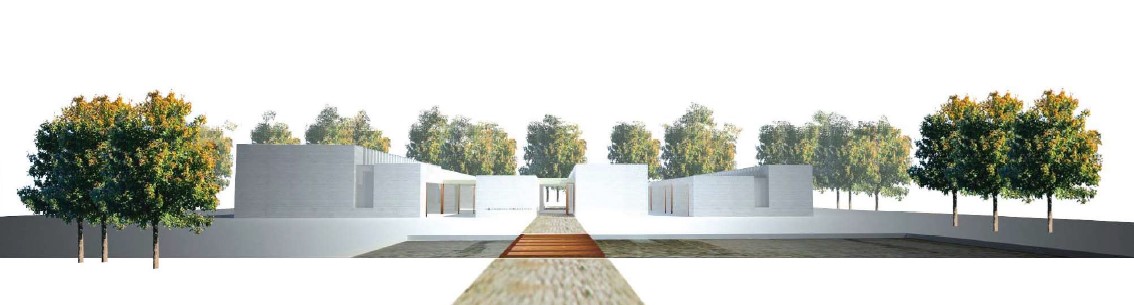 MYNDIGHEDSPROJEKT
MAPPESTRUKTUR
UDBUDSPROJEKT
[Speaker Notes: I MIT BACHELORPROJEKT HAR JEG ARBEJDET MED…
SMUKKE KIRKECENTER
SKANDERBORG
FRAVALGT KONKURRENCEPROJEKT
TEGNET AF
GPP ARKITEKTER
KONTUR ARKITEKTER]
PLANLÆGNING OG STYRING
VALGFRIT UDDANNELSESELEMENT
BACHELORPROJEKT
FORSIDE
HØJVANGENS KIRKECENTER
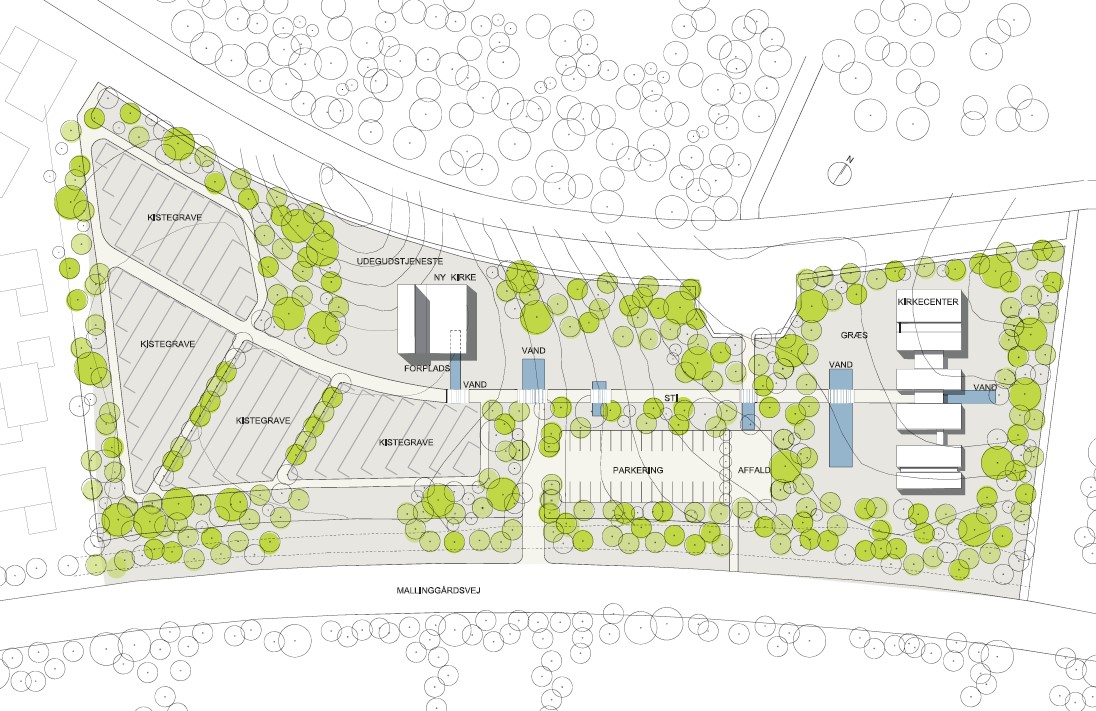 N
DISPOSITIONSFORSLAG
PRÆSENTATION
PROJEKTFORSLAG
MYNDIGHEDSPROJEKT
MAPPESTRUKTUR
SITUATIONSPLAN
UDBUDSPROJEKT
[Speaker Notes: JEG HAR MODTAGET ET DISPOSITIONSFORSLAG MED FØLGENDE…
SITUATIONSPLAN]
PLANLÆGNING OG STYRING
VALGFRIT UDDANNELSESELEMENT
BACHELORPROJEKT
FORSIDE
HØJVANGENS KIRKECENTER
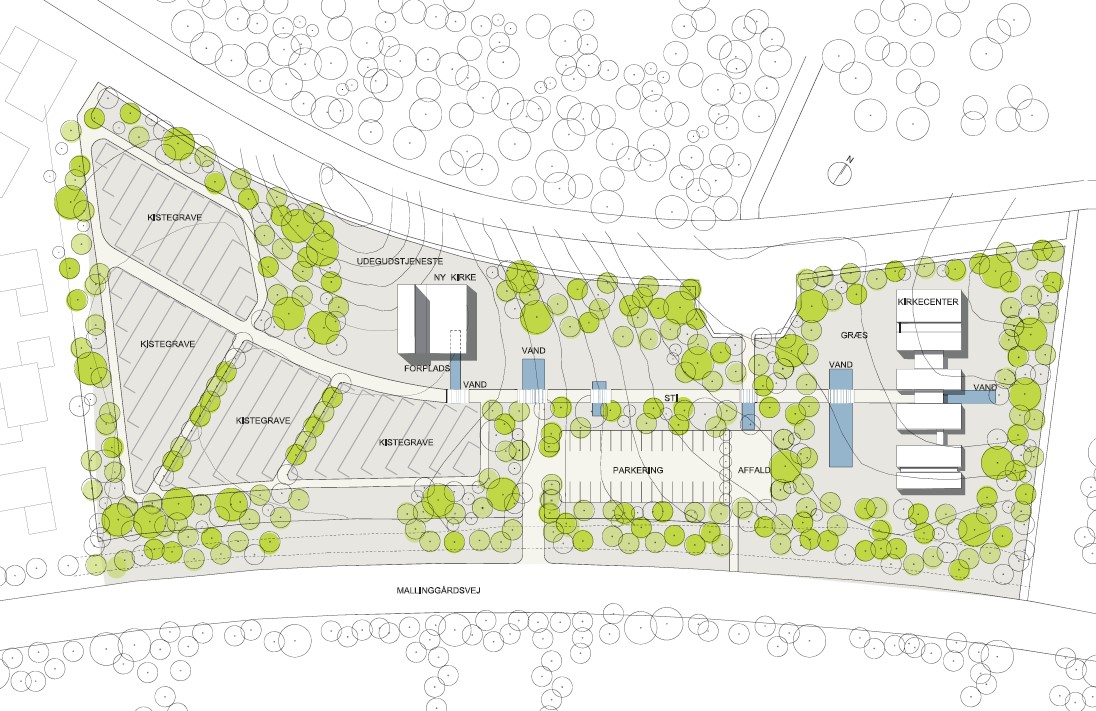 17.000m2
N
DISPOSITIONSFORSLAG
PRÆSENTATION
PROJEKTFORSLAG
MYNDIGHEDSPROJEKT
MAPPESTRUKTUR
SITUATIONSPLAN
UDBUDSPROJEKT
[Speaker Notes: JEG HAR MODTAGET ET DISPOSITIONSFORSLAG MED FØLGENDE…
SITUATIONSPLAN
GRUND PÅ 17.000m2]
PLANLÆGNING OG STYRING
VALGFRIT UDDANNELSESELEMENT
BACHELORPROJEKT
FORSIDE
HØJVANGENS KIRKECENTER
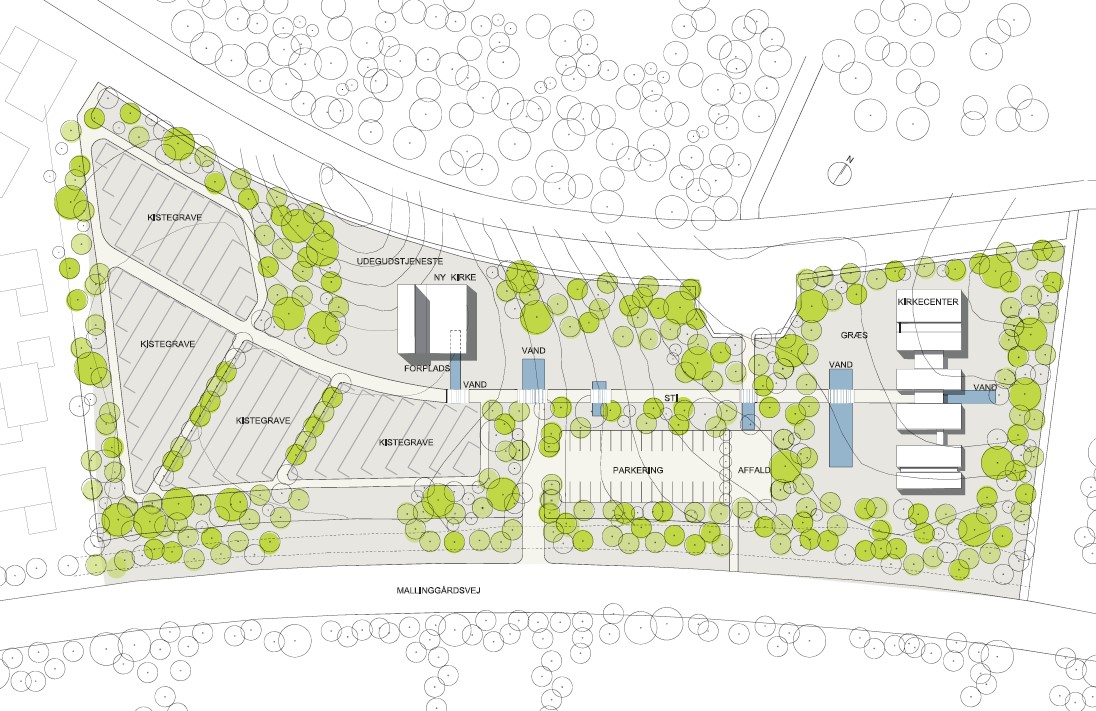 17.000m2
N
DISPOSITIONSFORSLAG
PRÆSENTATION
NYT KIRKECENTER
PROJEKTFORSLAG
MYNDIGHEDSPROJEKT
MAPPESTRUKTUR
SITUATIONSPLAN
UDBUDSPROJEKT
[Speaker Notes: JEG HAR MODTAGET ET DISPOSITIONSFORSLAG MED FØLGENDE…
SITUATIONSPLAN
GRUND PÅ 17.000m2
NYT KIRKECENTER ØSTSIDEN]
PLANLÆGNING OG STYRING
VALGFRIT UDDANNELSESELEMENT
BACHELORPROJEKT
FORSIDE
HØJVANGENS KIRKECENTER
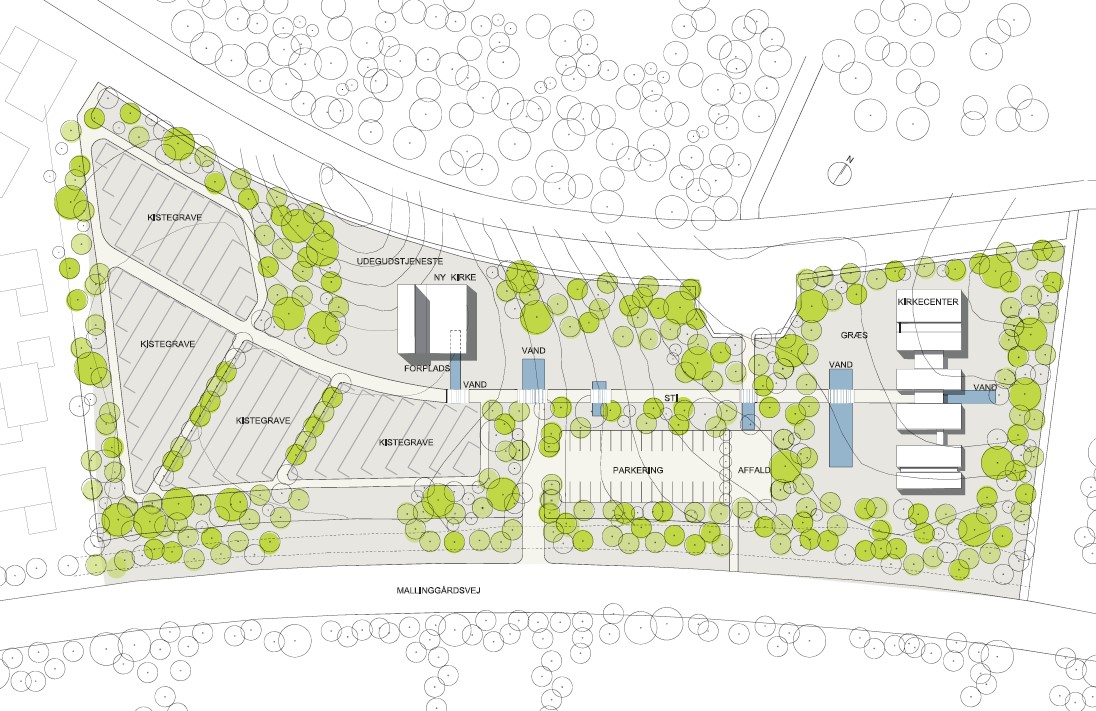 17.000m2
N
DISPOSITIONSFORSLAG
PRÆSENTATION
NYT KIRKECENTER
PROJEKTFORSLAG
KOMMENDE KIRKE
MYNDIGHEDSPROJEKT
MAPPESTRUKTUR
SITUATIONSPLAN
UDBUDSPROJEKT
[Speaker Notes: JEG HAR MODTAGET ET DISPOSITIONSFORSLAG MED FØLGENDE…
SITUATIONSPLAN
GRUND PÅ 17.000m2
NYT KIRKECENTER ØSTSIDEN
BYGGES EN NY KIRKE SENERE ETAPE]
PLANLÆGNING OG STYRING
VALGFRIT UDDANNELSESELEMENT
BACHELORPROJEKT
FORSIDE
HØJVANGENS KIRKECENTER
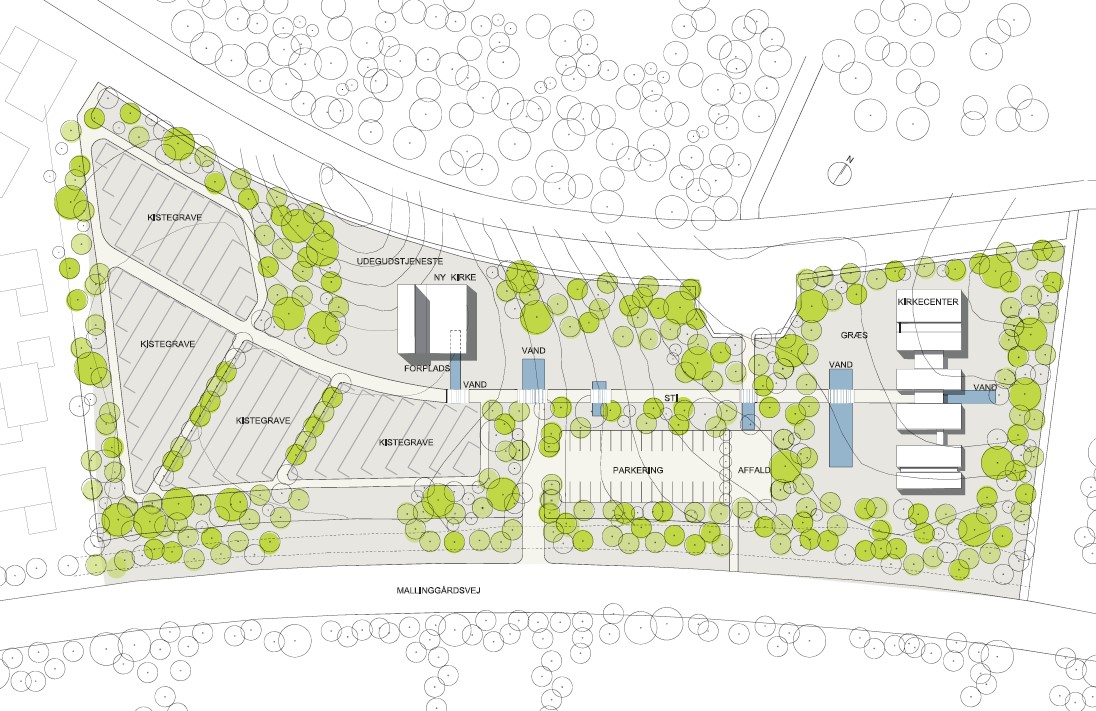 17.000m2
N
DISPOSITIONSFORSLAG
PRÆSENTATION
NYT KIRKECENTER
PROJEKTFORSLAG
KOMMENDE KIRKE
TO ADGANGSVEJE
MYNDIGHEDSPROJEKT
MAPPESTRUKTUR
SITUATIONSPLAN
UDBUDSPROJEKT
[Speaker Notes: JEG HAR MODTAGET ET DISPOSITIONSFORSLAG MED FØLGENDE…
SITUATIONSPLAN
GRUND PÅ 17.000m2
NYT KIRKECENTER ØSTSIDEN
BYGGES EN NY KIRKE SENERE ETAPE
TO ADGANGSVEJE TIL GRUNDEN
NORD OG SYD]
PLANLÆGNING OG STYRING
VALGFRIT UDDANNELSESELEMENT
BACHELORPROJEKT
FORSIDE
HØJVANGENS KIRKECENTER
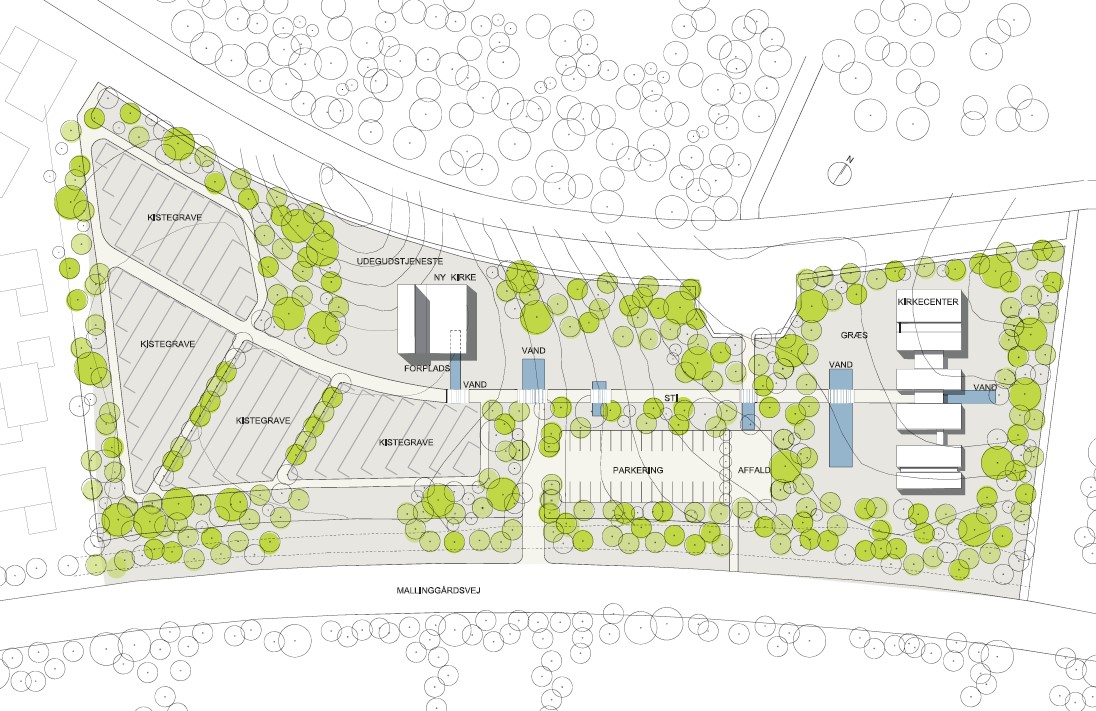 DISPOSITIONSFORSLAG
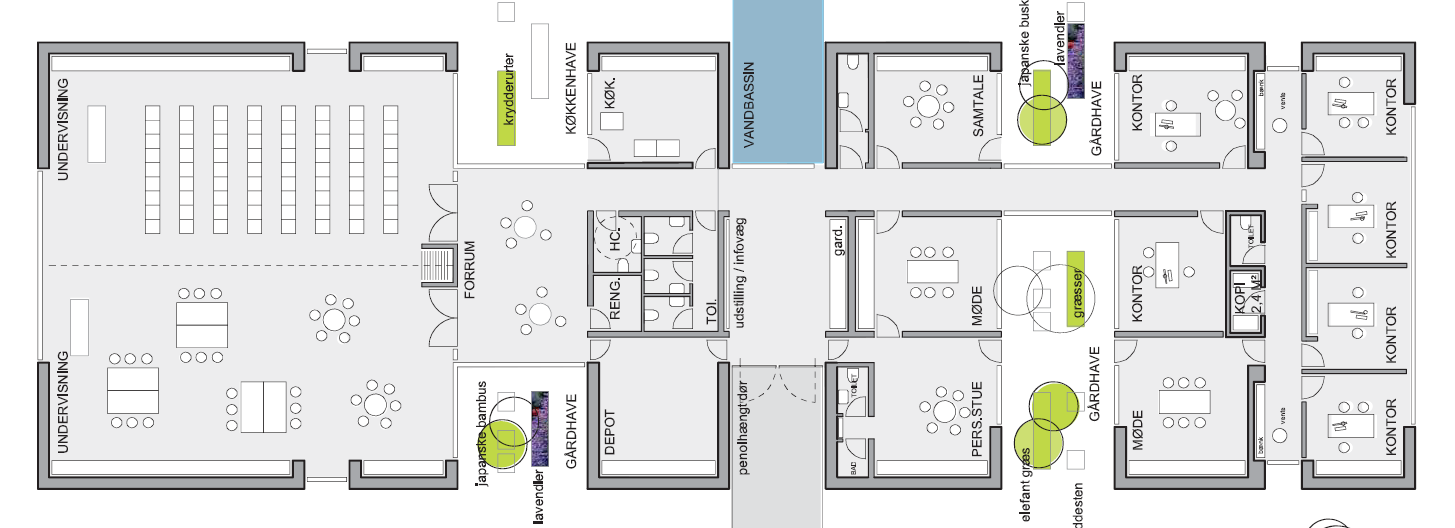 PRÆSENTATION
PROJEKTFORSLAG
MYNDIGHEDSPROJEKT
MAPPESTRUKTUR
UDBUDSPROJEKT
600m2
[Speaker Notes: BYGNINGEN ER 600M2…]
PLANLÆGNING OG STYRING
VALGFRIT UDDANNELSESELEMENT
BACHELORPROJEKT
FORSIDE
HØJVANGENS KIRKECENTER
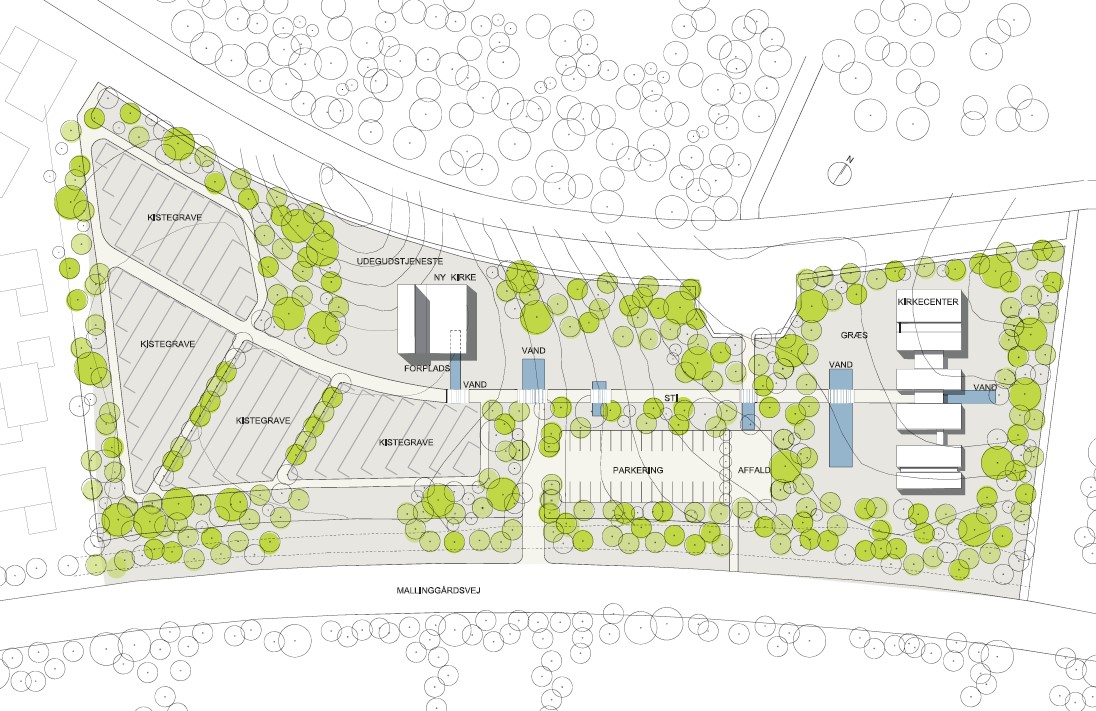 DISPOSITIONSFORSLAG
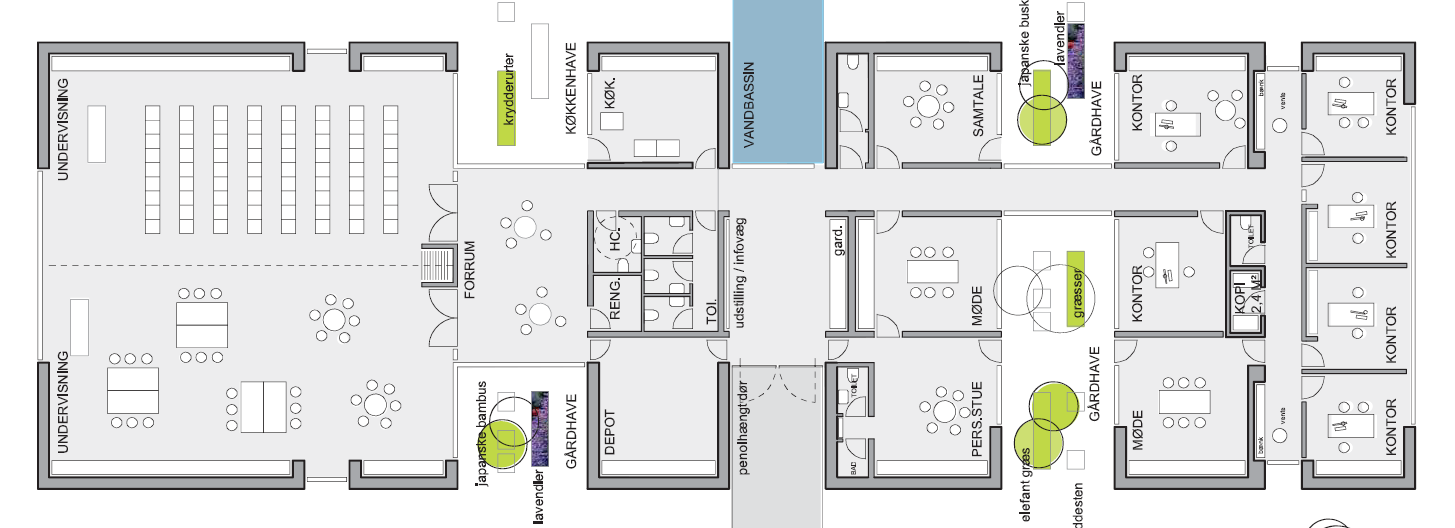 PRÆSENTATION
PROJEKTFORSLAG
MYNDIGHEDSPROJEKT
MAPPESTRUKTUR
UDBUDSPROJEKT
600m2
INDGANG
[Speaker Notes: BYGNINGEN ER 600M2…]
PLANLÆGNING OG STYRING
VALGFRIT UDDANNELSESELEMENT
BACHELORPROJEKT
FORSIDE
HØJVANGENS KIRKECENTER
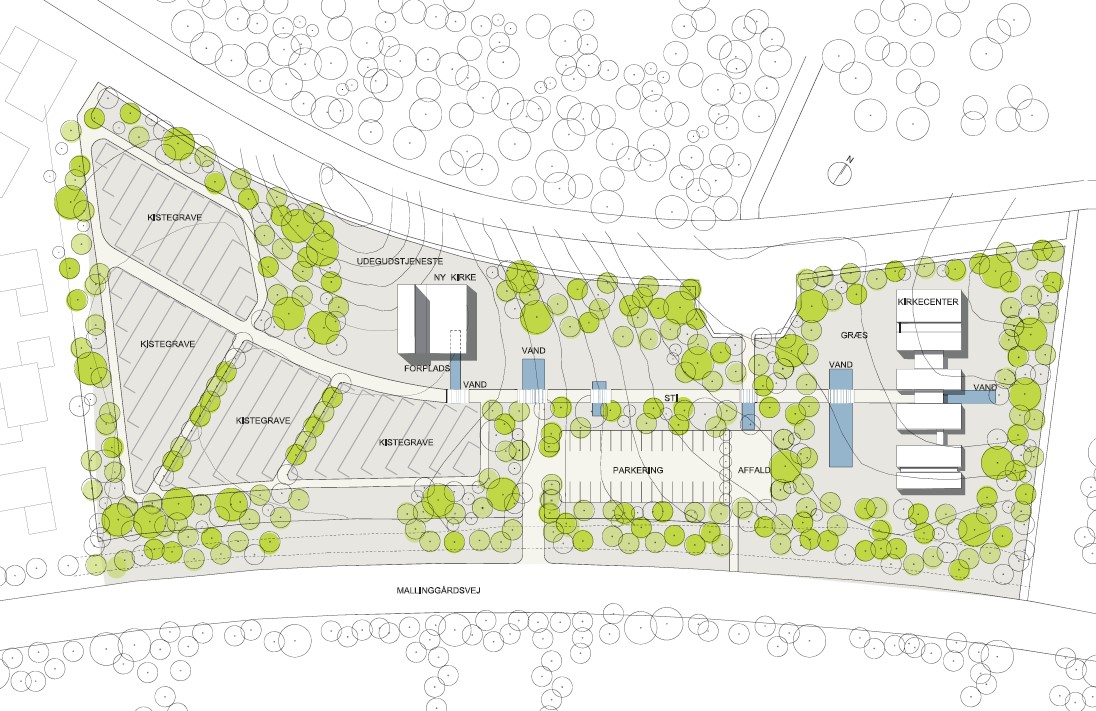 UNDERVISNING
DISPOSITIONSFORSLAG
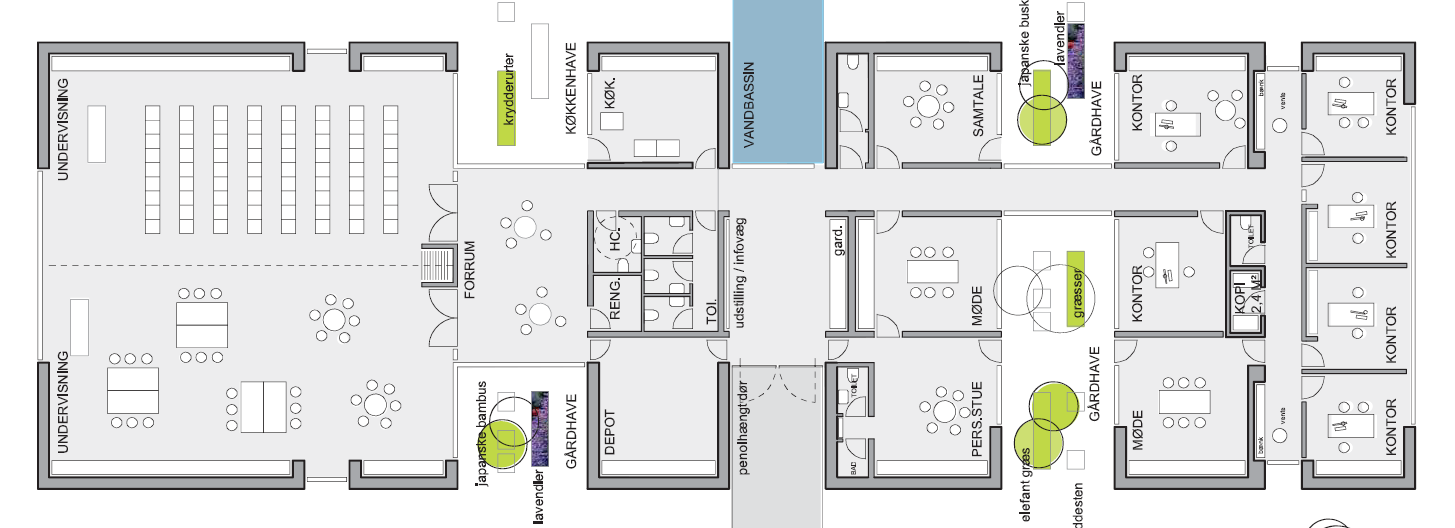 PRÆSENTATION
PROJEKTFORSLAG
MYNDIGHEDSPROJEKT
MAPPESTRUKTUR
UDBUDSPROJEKT
600m2
INDGANG
[Speaker Notes: BYGNINGEN ER 600M2…]
PLANLÆGNING OG STYRING
VALGFRIT UDDANNELSESELEMENT
BACHELORPROJEKT
FORSIDE
HØJVANGENS KIRKECENTER
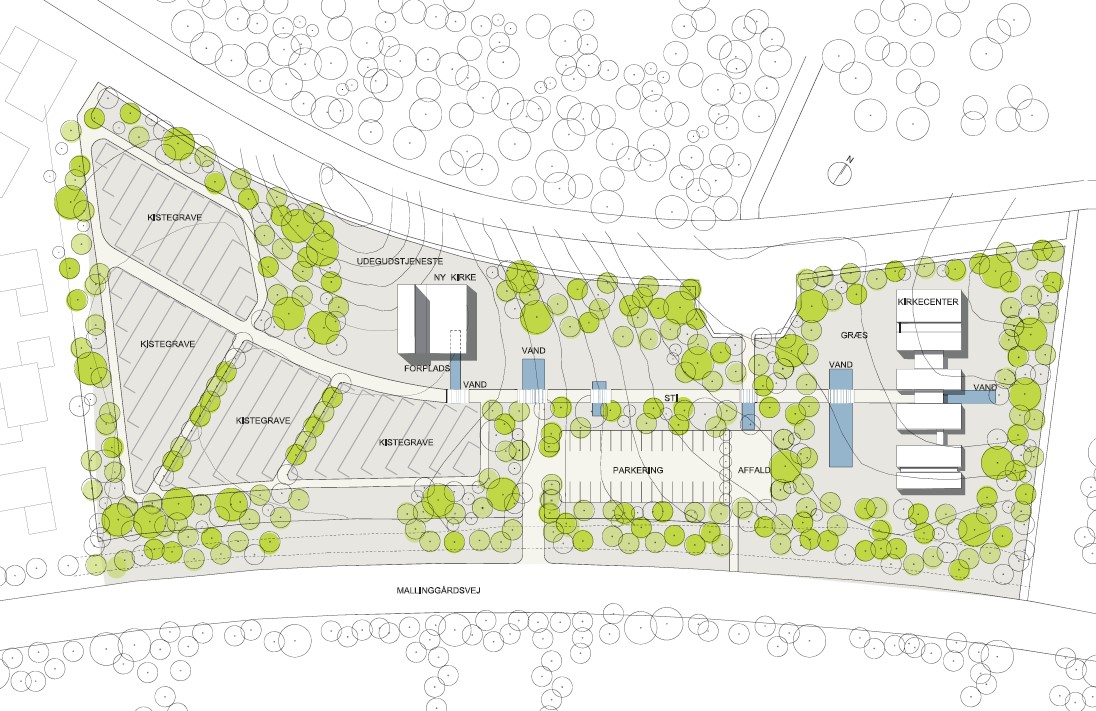 UNDERVISNING
MØDELOKALER
DISPOSITIONSFORSLAG
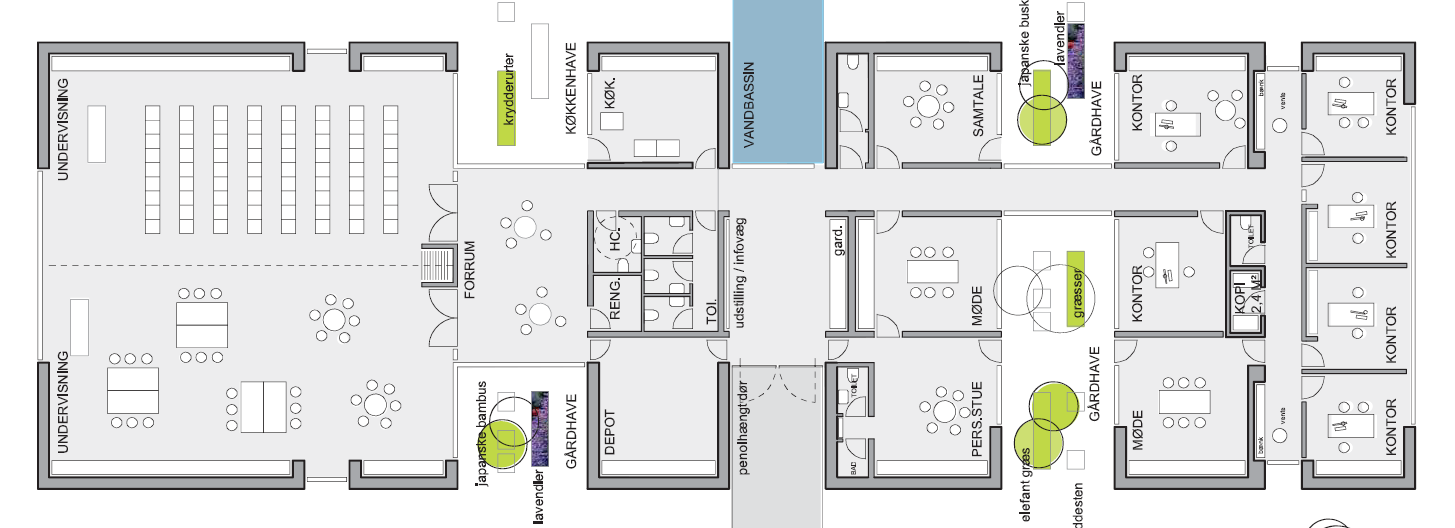 PRÆSENTATION
PROJEKTFORSLAG
MYNDIGHEDSPROJEKT
MAPPESTRUKTUR
UDBUDSPROJEKT
600m2
INDGANG
[Speaker Notes: BYGNINGEN ER 600M2…]
PLANLÆGNING OG STYRING
VALGFRIT UDDANNELSESELEMENT
BACHELORPROJEKT
FORSIDE
HØJVANGENS KIRKECENTER
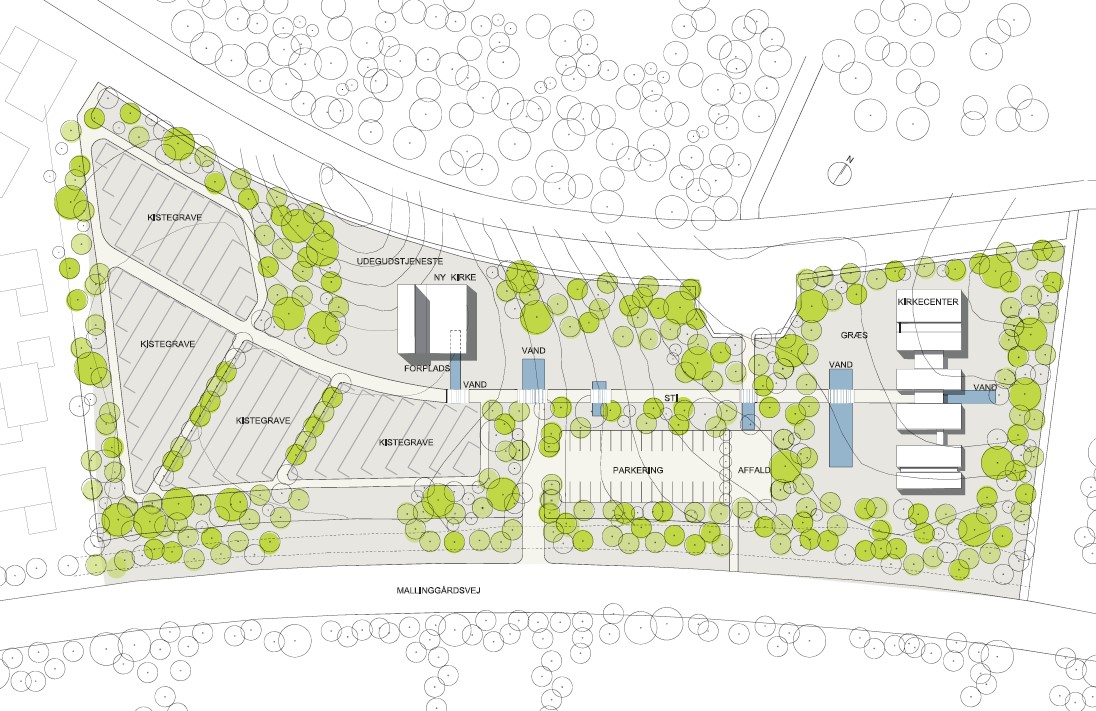 UNDERVISNING
MØDELOKALER
KONTORER
DISPOSITIONSFORSLAG
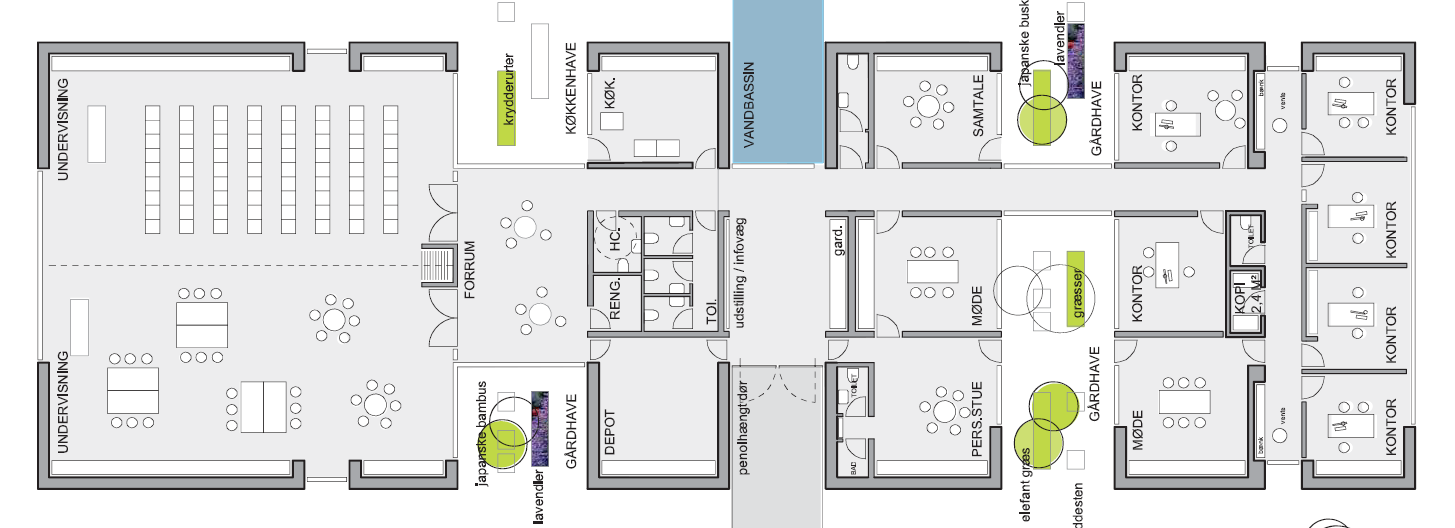 PRÆSENTATION
PROJEKTFORSLAG
MYNDIGHEDSPROJEKT
MAPPESTRUKTUR
UDBUDSPROJEKT
600m2
INDGANG
[Speaker Notes: BYGNINGEN ER 600M2…]
PLANLÆGNING OG STYRING
VALGFRIT UDDANNELSESELEMENT
BACHELORPROJEKT
FORSIDE
HØJVANGENS KIRKECENTER
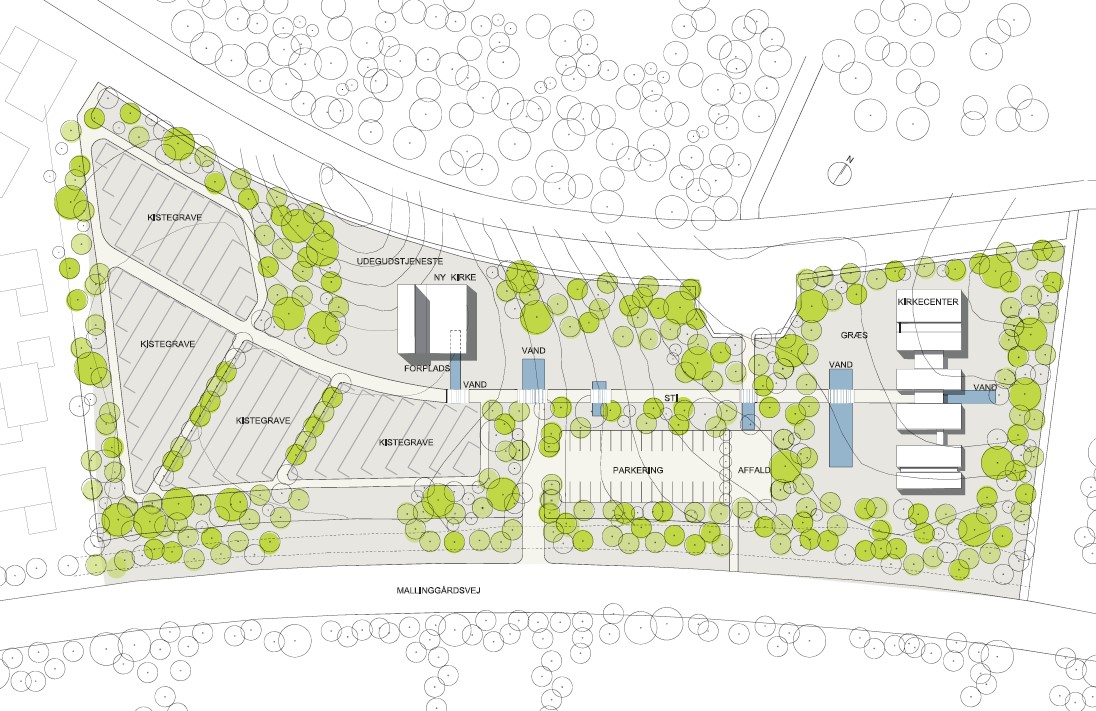 UNDERVISNING
MØDELOKALER
KONTORER
PERSONALE
DISPOSITIONSFORSLAG
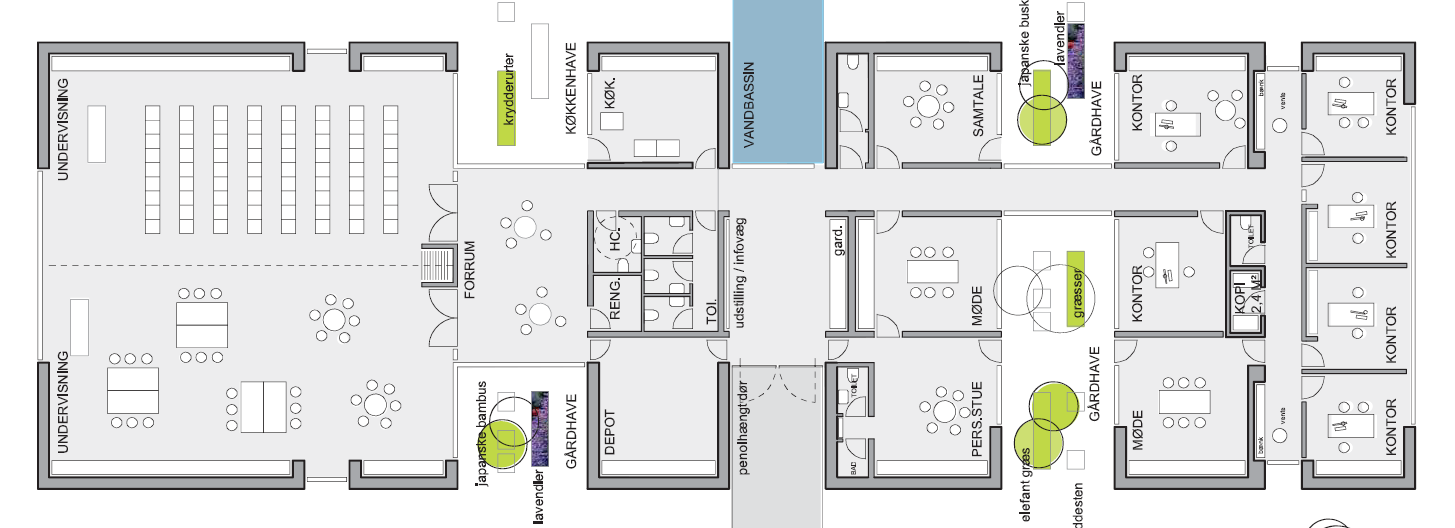 PRÆSENTATION
PROJEKTFORSLAG
MYNDIGHEDSPROJEKT
MAPPESTRUKTUR
UDBUDSPROJEKT
600m2
INDGANG
[Speaker Notes: BYGNINGEN ER 600M2…]
PLANLÆGNING OG STYRING
VALGFRIT UDDANNELSESELEMENT
BACHELORPROJEKT
FORSIDE
HØJVANGENS KIRKECENTER
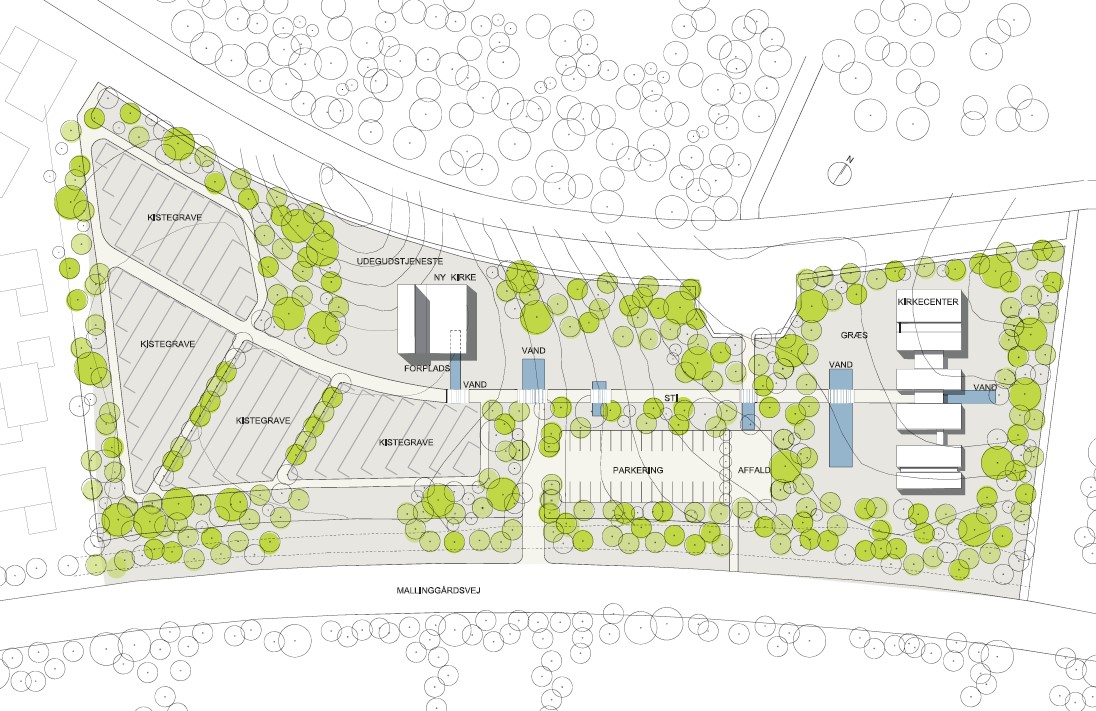 UNDERVISNING
MØDELOKALER
KONTORER
PERSONALE
DRIFT
DISPOSITIONSFORSLAG
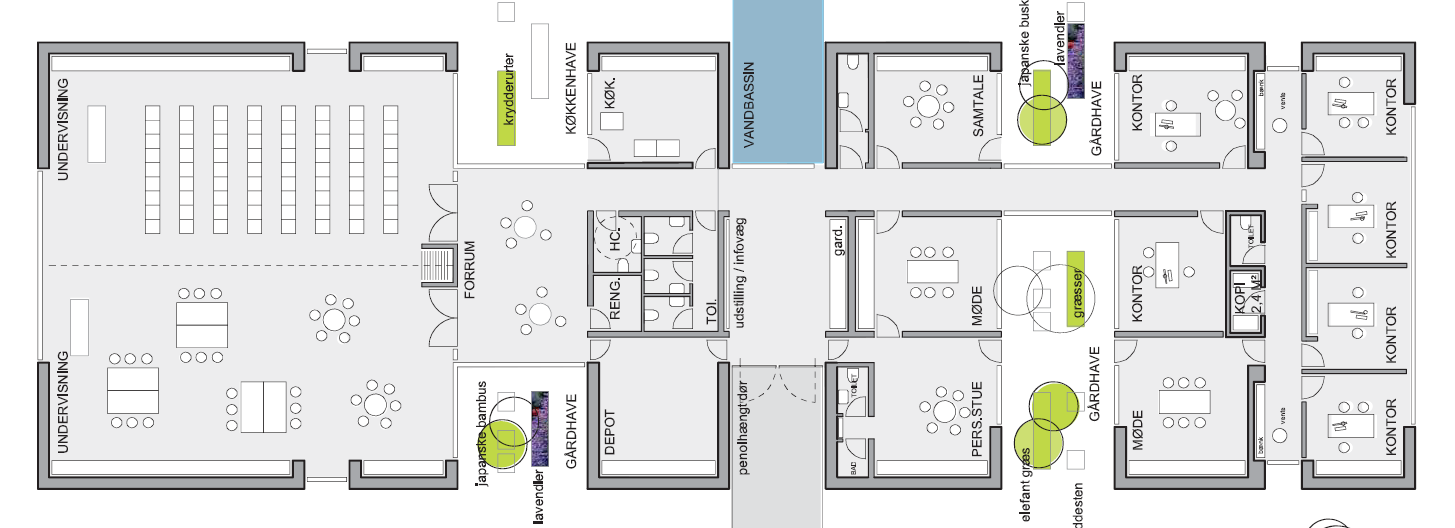 PRÆSENTATION
PROJEKTFORSLAG
MYNDIGHEDSPROJEKT
MAPPESTRUKTUR
UDBUDSPROJEKT
600m2
INDGANG
[Speaker Notes: BYGNINGEN ER 600M2…]
PLANLÆGNING OG STYRING
VALGFRIT UDDANNELSESELEMENT
BACHELORPROJEKT
FORSIDE
HØJVANGENS KIRKECENTER
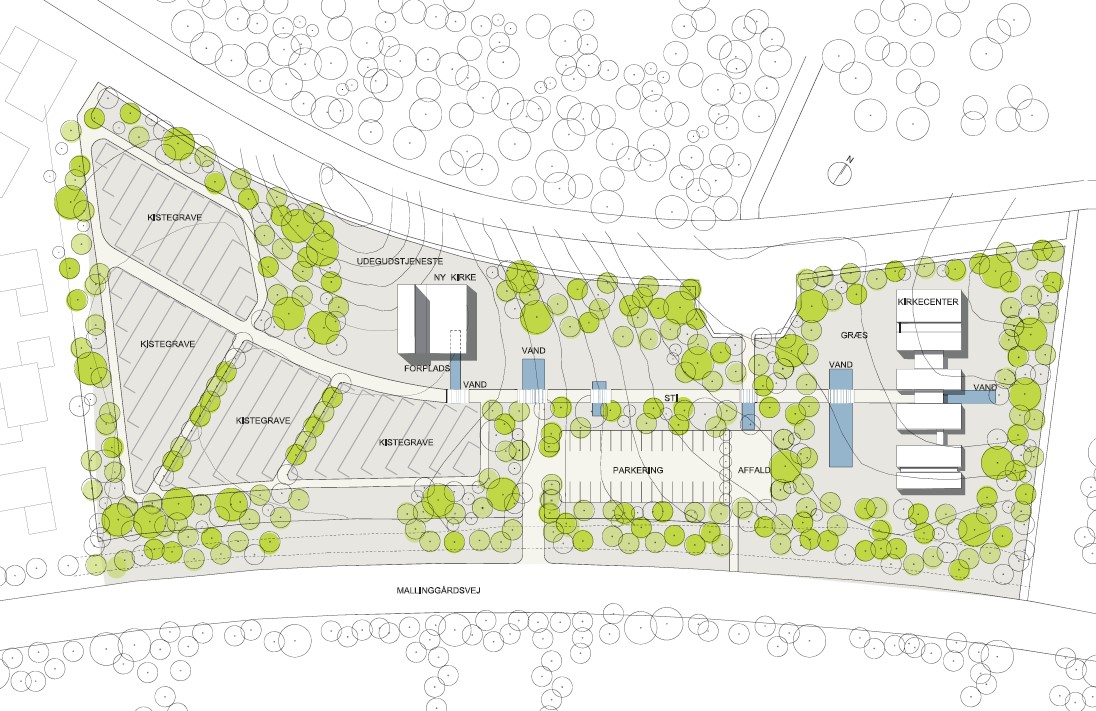 UNDERVISNING
MØDELOKALER
KONTORER
PERSONALE
DRIFT
DISPOSITIONSFORSLAG
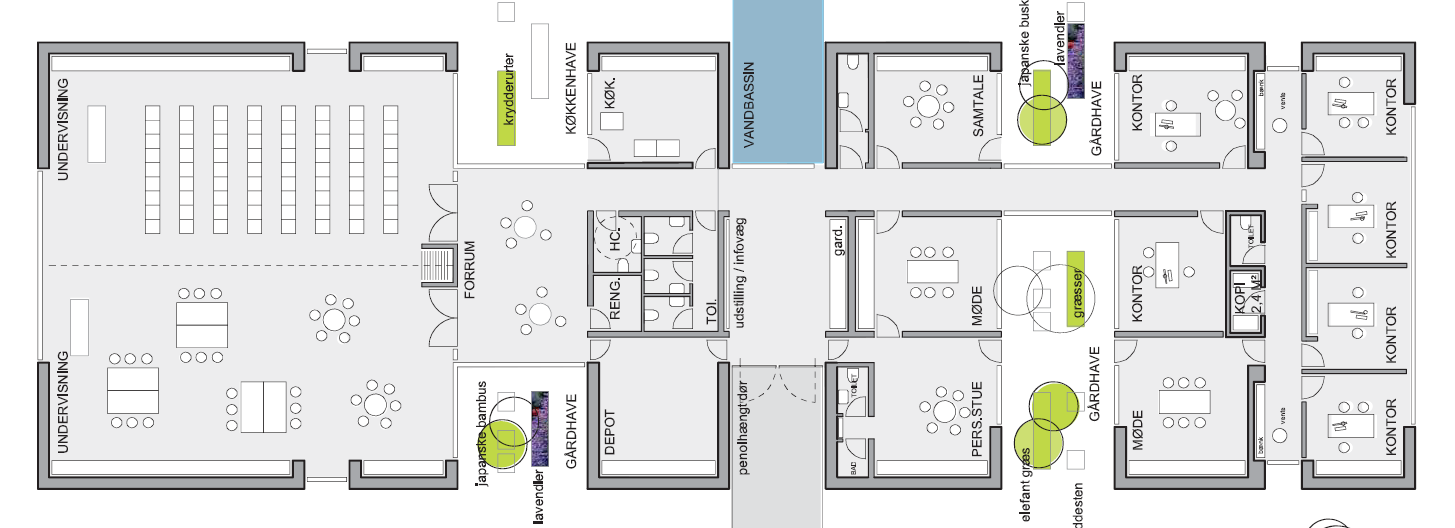 PRÆSENTATION
PROJEKTFORSLAG
MYNDIGHEDSPROJEKT
MAPPESTRUKTUR
UDBUDSPROJEKT
600m2
INDGANG
OFFENTLIGT
[Speaker Notes: DET RØDE OMRÅDE…
OFFENTLIGT TILGÆNGELIGT]
PLANLÆGNING OG STYRING
VALGFRIT UDDANNELSESELEMENT
BACHELORPROJEKT
FORSIDE
HØJVANGENS KIRKECENTER
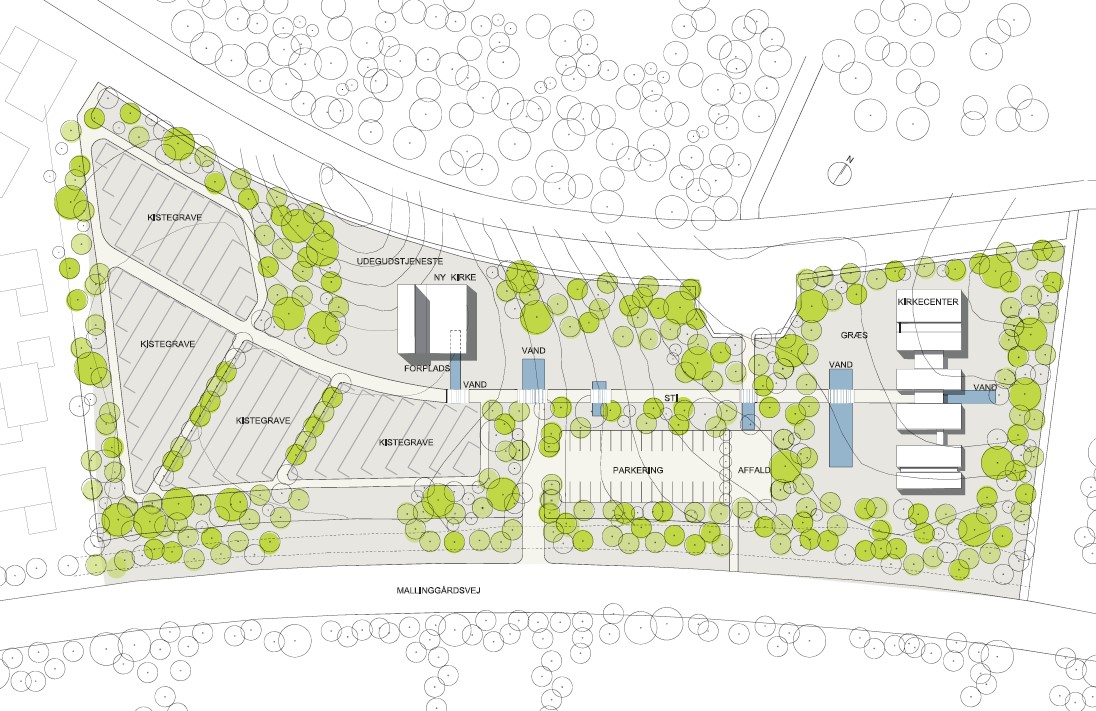 UNDERVISNING
MØDELOKALER
KONTORER
PERSONALE
DRIFT
DISPOSITIONSFORSLAG
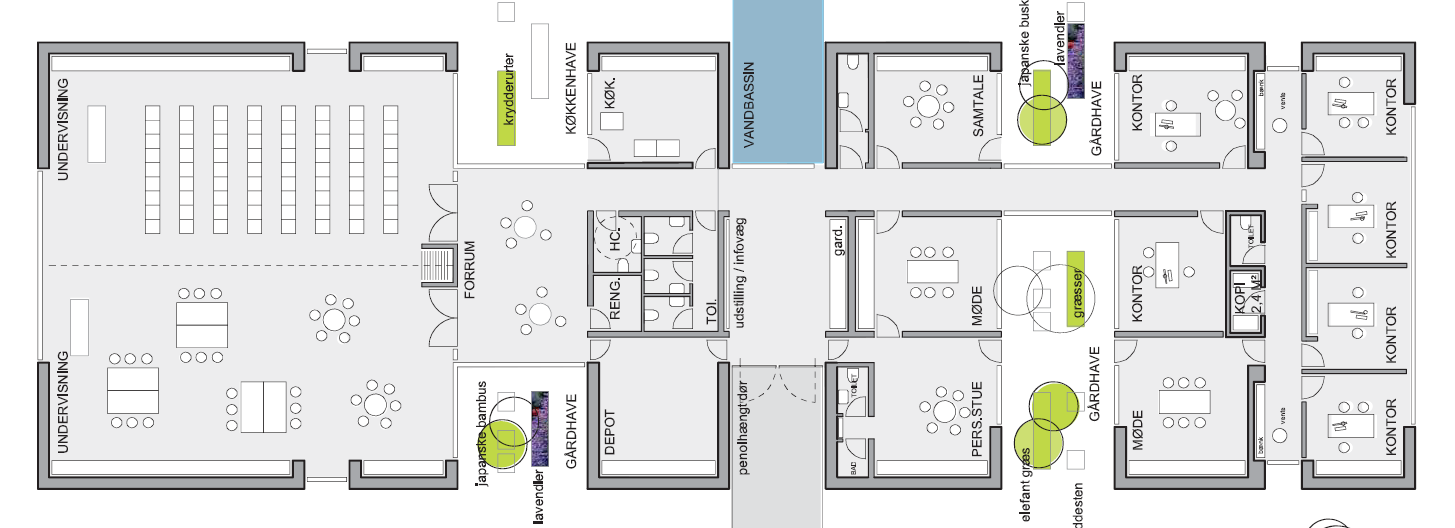 PRÆSENTATION
PROJEKTFORSLAG
MYNDIGHEDSPROJEKT
MAPPESTRUKTUR
UDBUDSPROJEKT
600m2
INDGANG
OFFENTLIGT
ARBEJDS
[Speaker Notes: DET GULE OMRÅDE…
TILGÆNGELIGT FOR ANSATTE]
PLANLÆGNING OG STYRING
VALGFRIT UDDANNELSESELEMENT
BACHELORPROJEKT
FORSIDE
HØJVANGENS KIRKECENTER
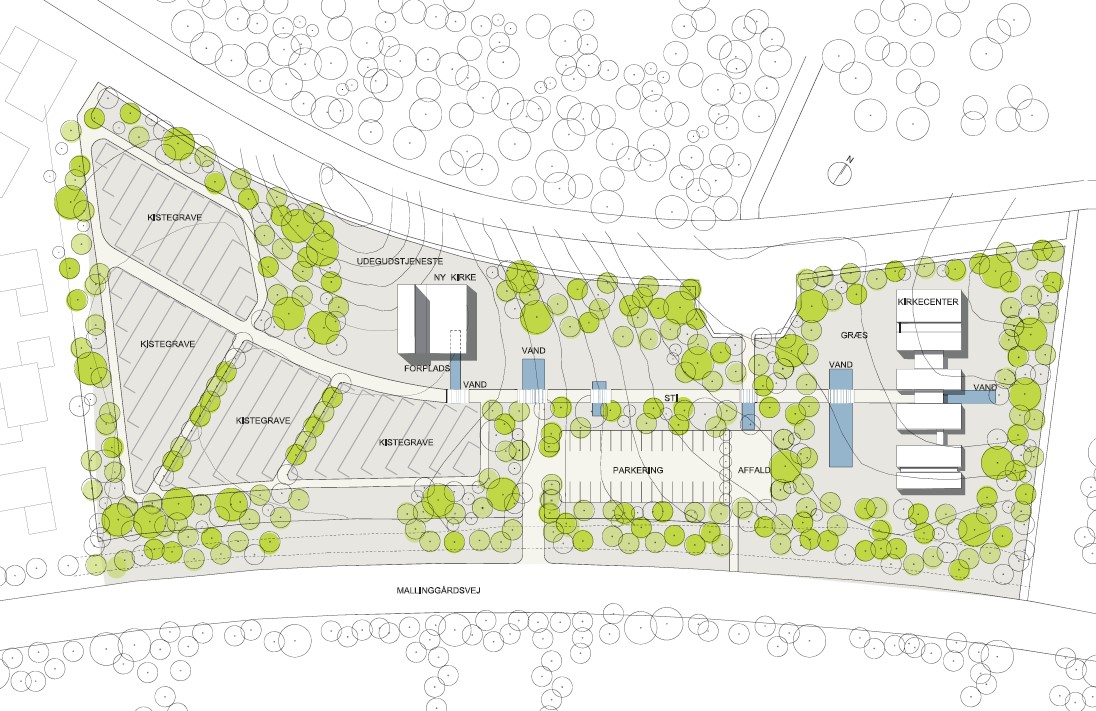 UNDERVISNING
MØDELOKALER
KONTORER
PERSONALE
DRIFT
DISPOSITIONSFORSLAG
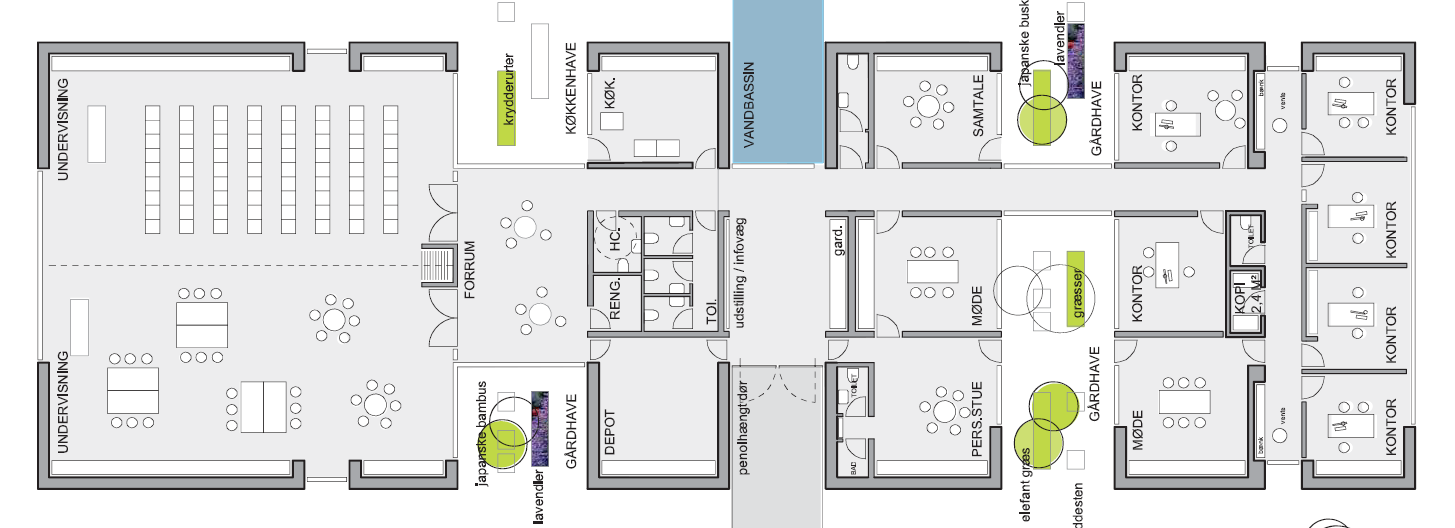 PRÆSENTATION
PROJEKTFORSLAG
MYNDIGHEDSPROJEKT
MAPPESTRUKTUR
UDBUDSPROJEKT
600m2
INDGANG
OFFENTLIGT
ARBEJDS
PRIVAT
[Speaker Notes: DET BLÅ OMRÅDE…
IKKE ADGANG FOR UVEDKOMMENDE]
PLANLÆGNING OG STYRING
VALGFRIT UDDANNELSESELEMENT
BACHELORPROJEKT
FORSIDE
HØJVANGENS KIRKECENTER
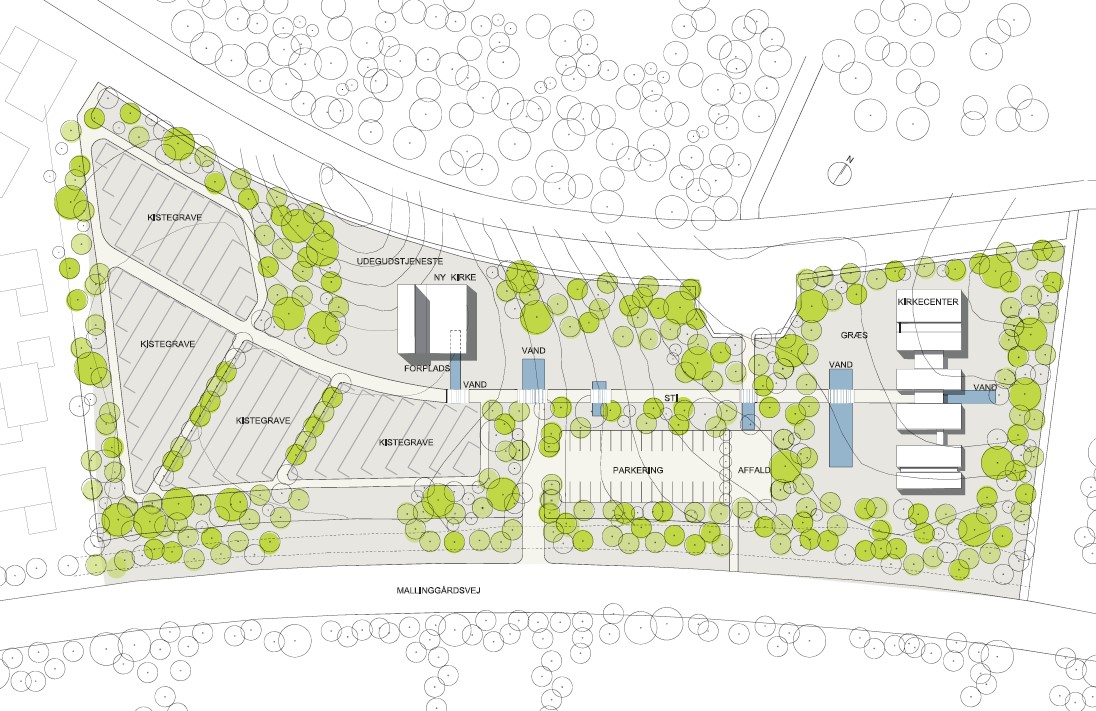 UNDERVISNING
MØDELOKALER
KONTORER
PERSONALE
DRIFT
DISPOSITIONSFORSLAG
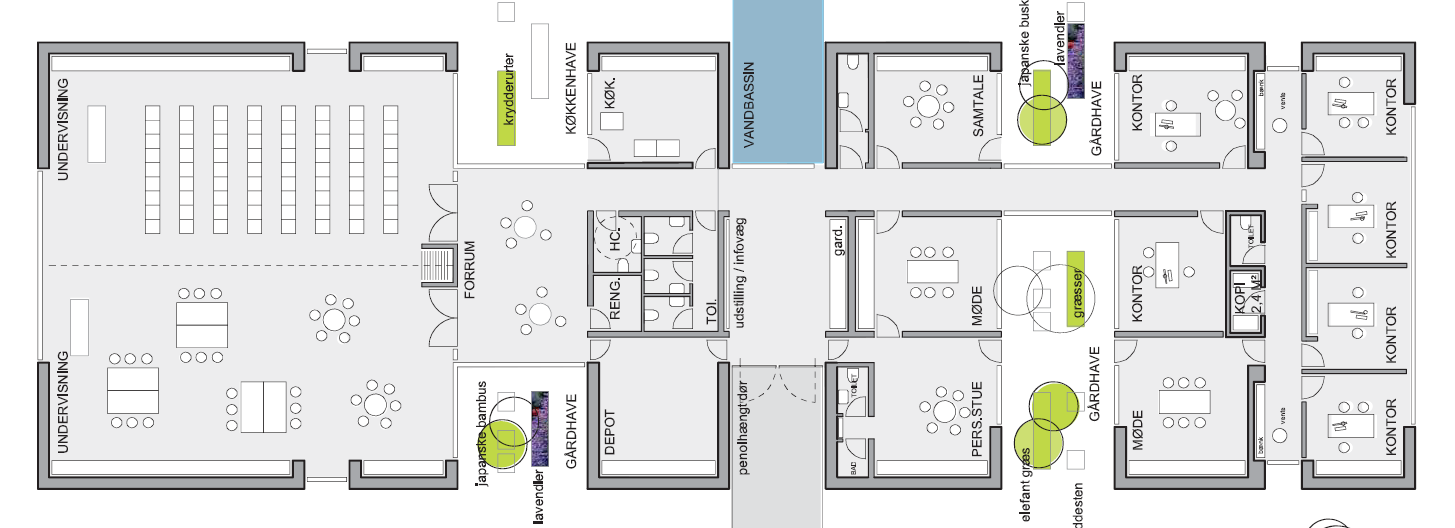 PRÆSENTATION
BYGHERRE ØNSKER
LYSE LOKALER
TYKKE YDERVÆGGE
HVIDE OVERFLADER
SYNLIG TEGLSTRUKTUR
PROJEKTFORSLAG
MYNDIGHEDSPROJEKT
MAPPESTRUKTUR
UDBUDSPROJEKT
600m2
INDGANG
OFFENTLIGT
ARBEJDS
PRIVAT
[Speaker Notes: BYGNINGEN ER 600M2…]
PLANLÆGNING OG STYRING
VALGFRIT UDDANNELSESELEMENT
BACHELORPROJEKT
FORSIDE
HØJVANGENS KIRKECENTER
FORMÅL

PROJEKTFORSLAGET ER DET GRUNDLAG HVORPÅ BYGHERREN TRÆFFER BESLUTNINGER OM OPGAVENS ÆSTETISKE FUNKTIONELLE TEKNISKE OG ØKONOMISKE LØSNING DRIFTS- OG VEDLIGEHOLDELSESPRINCIPPER SAMT OM FINANSIERING 

YDELSESBESKRIVELSEN FOR BYGGERI OG LANDSKAB 2018
DISPOSITIONSFORSLAG
PRÆSENTATION
PROJEKTFORSLAG
MYNDIGHEDSPROJEKT
MAPPESTRUKTUR
UDBUDSPROJEKT
[Speaker Notes: FORMÅLET MED PROJEKTFORSLAGET…
DANNE GRUNDLAG
BYGHERREN
TRÆFFE BESLUTNINGER
SIKRE AT LOVGIVNING]
PLANLÆGNING OG STYRING
VALGFRIT UDDANNELSESELEMENT
BACHELORPROJEKT
FORSIDE
HØJVANGENS KIRKECENTER
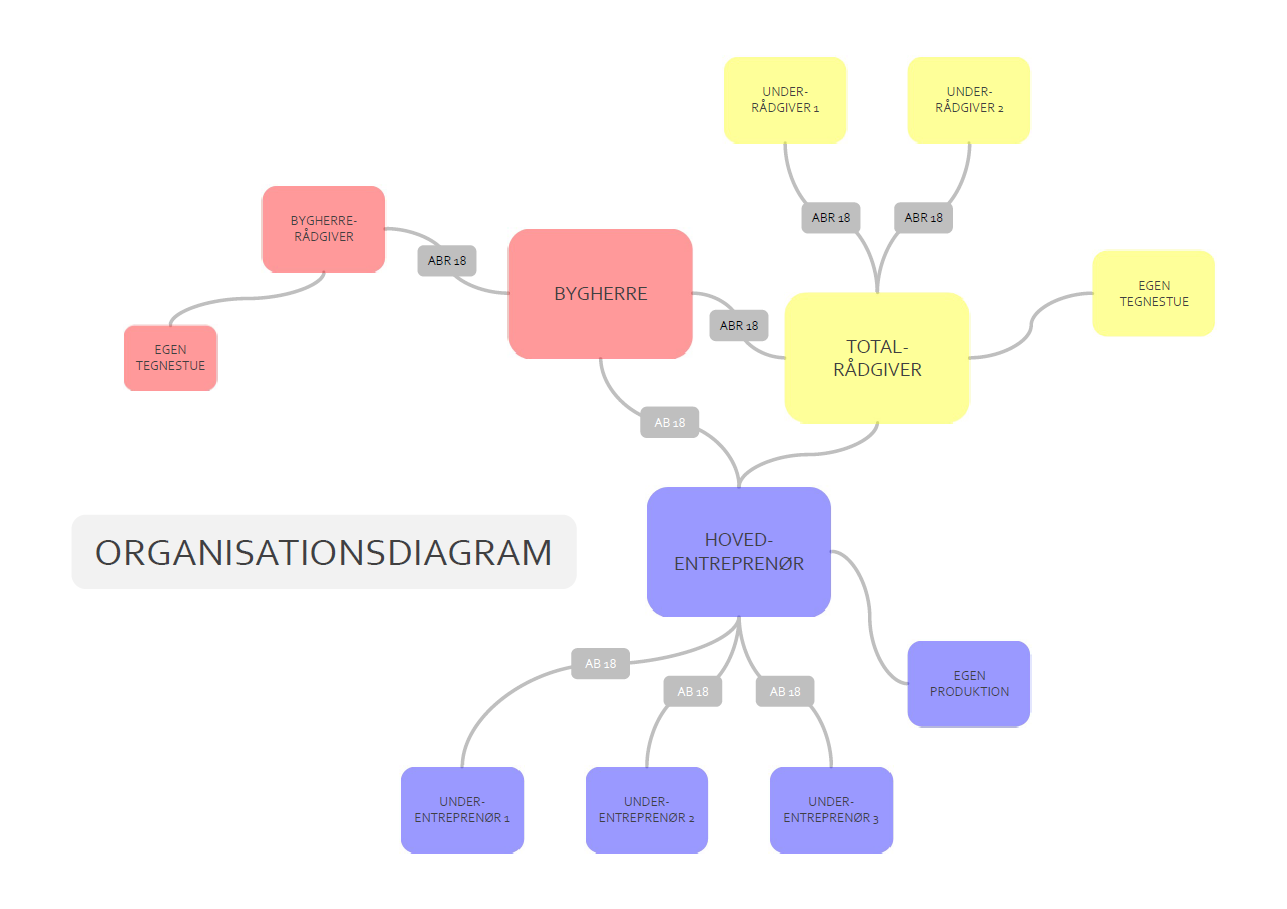 DISPOSITIONSFORSLAG
PRÆSENTATION
PROJEKTFORSLAG
MYNDIGHEDSPROJEKT
MAPPESTRUKTUR
UDBUDSPROJEKT
[Speaker Notes: FOR AT KOMME I GANG MED PROJEKTET SKAL VI HAVE STRUKTUR OG AFTALER…
KONTRAKTFORHOLD MELLEM AKTØRER]
PLANLÆGNING OG STYRING
VALGFRIT UDDANNELSESELEMENT
BACHELORPROJEKT
FORSIDE
HØJVANGENS KIRKECENTER
FULDMAGT
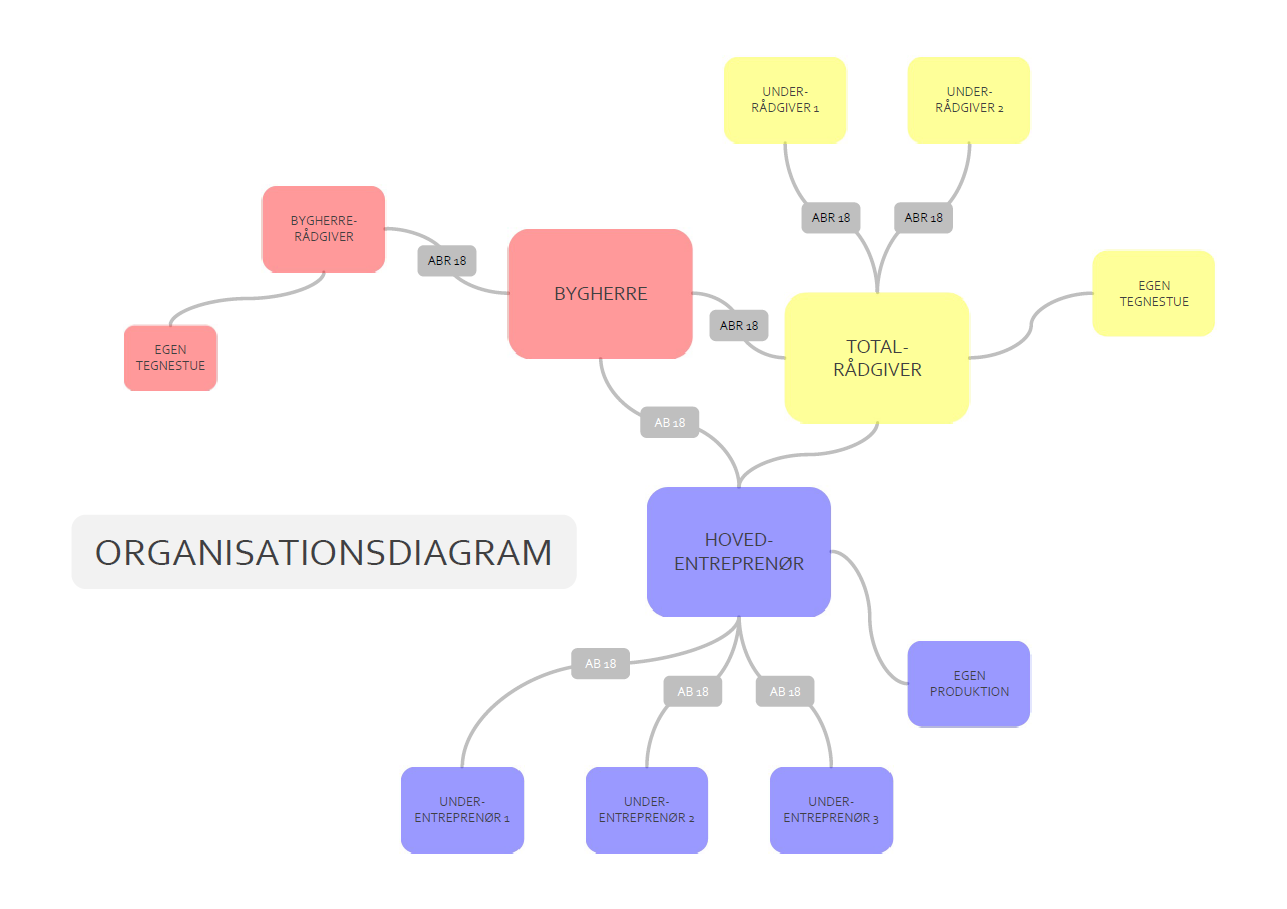 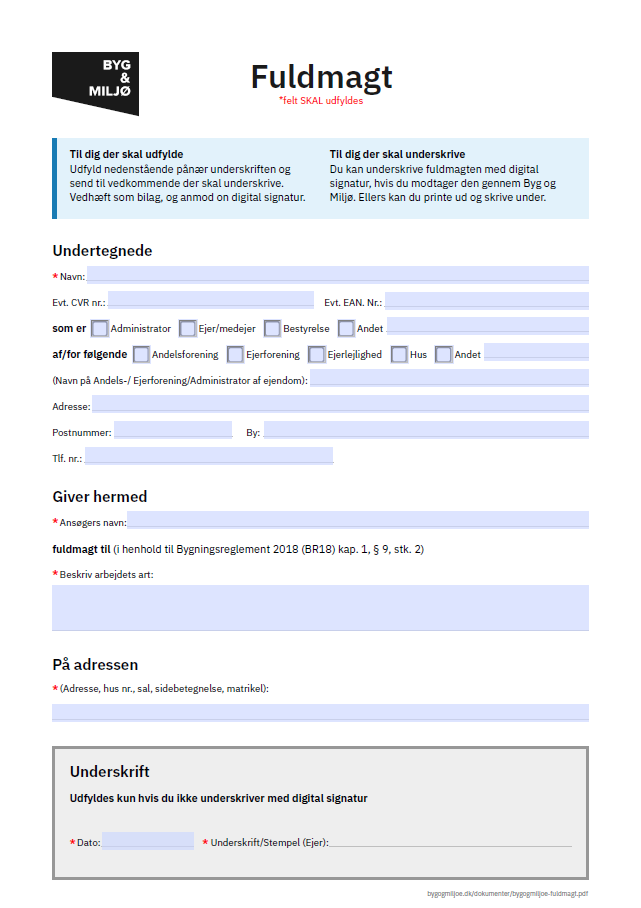 DISPOSITIONSFORSLAG
PRÆSENTATION
PROJEKTFORSLAG
MYNDIGHEDSPROJEKT
MAPPESTRUKTUR
UDBUDSPROJEKT
[Speaker Notes: FOR AT KOMME I GANG MED PROJEKTET SKAL VI HAVE STRUKTUR OG AFTALER…
KONTRAKTFORHOLD MELLEM AKTØRER
FULDMAGT]
PLANLÆGNING OG STYRING
VALGFRIT UDDANNELSESELEMENT
BACHELORPROJEKT
FORSIDE
HØJVANGENS KIRKECENTER
RÅDGIVERKONTRAKT
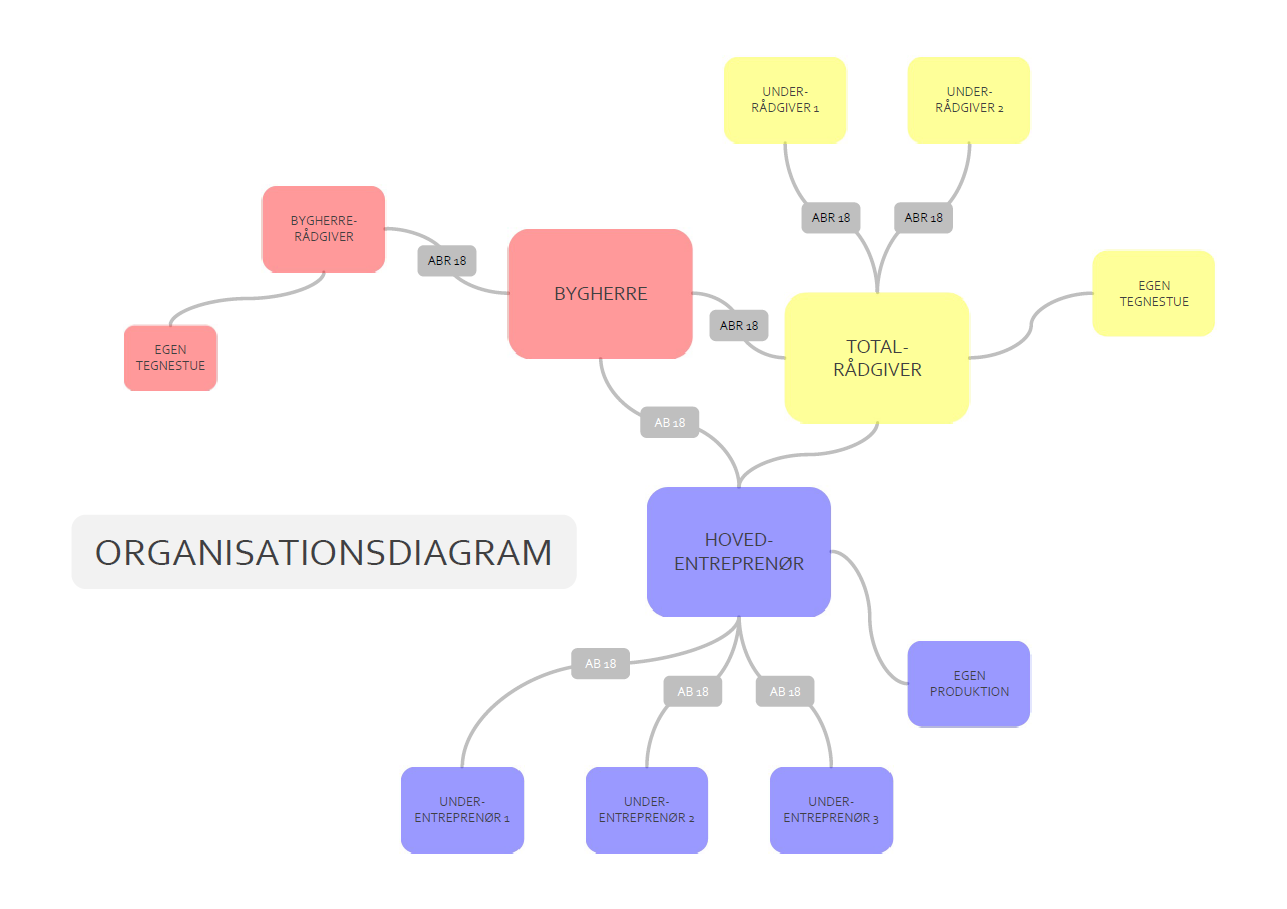 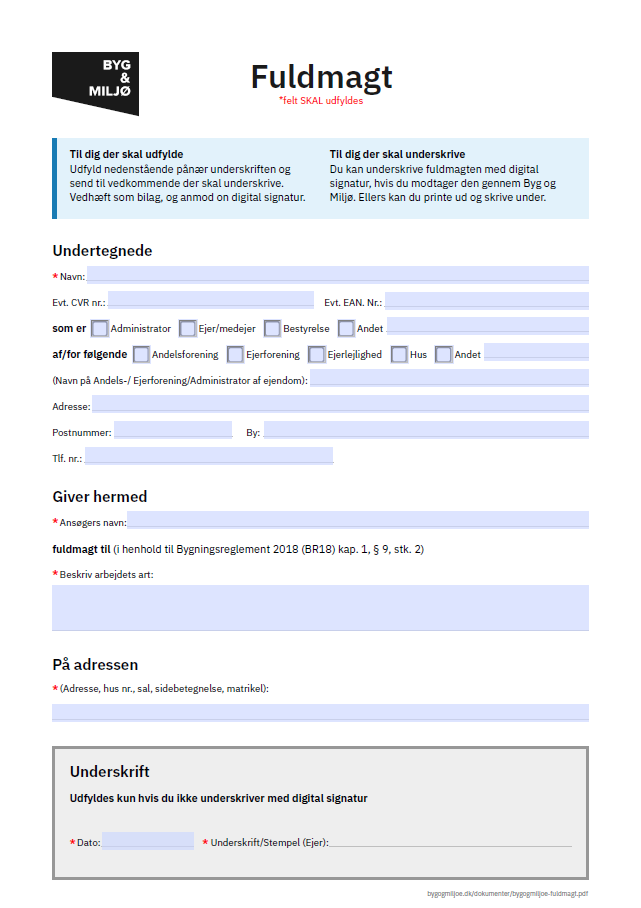 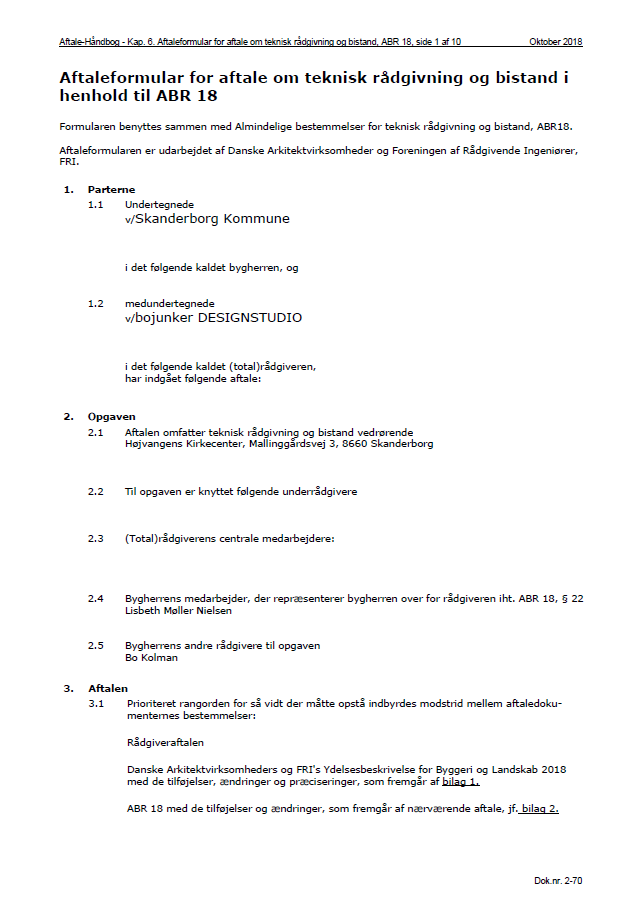 DISPOSITIONSFORSLAG
PRÆSENTATION
PROJEKTFORSLAG
MYNDIGHEDSPROJEKT
MAPPESTRUKTUR
UDBUDSPROJEKT
[Speaker Notes: FOR AT KOMME I GANG MED PROJEKTET SKAL VI HAVE STRUKTUR OG AFTALER…
KONTRAKTFORHOLD MELLEM AKTØRER
FULDMAGT
RÅDGIVERKONTRAKT]
PLANLÆGNING OG STYRING
VALGFRIT UDDANNELSESELEMENT
BACHELORPROJEKT
FORSIDE
HØJVANGENS KIRKECENTER
IKT-AFTALE
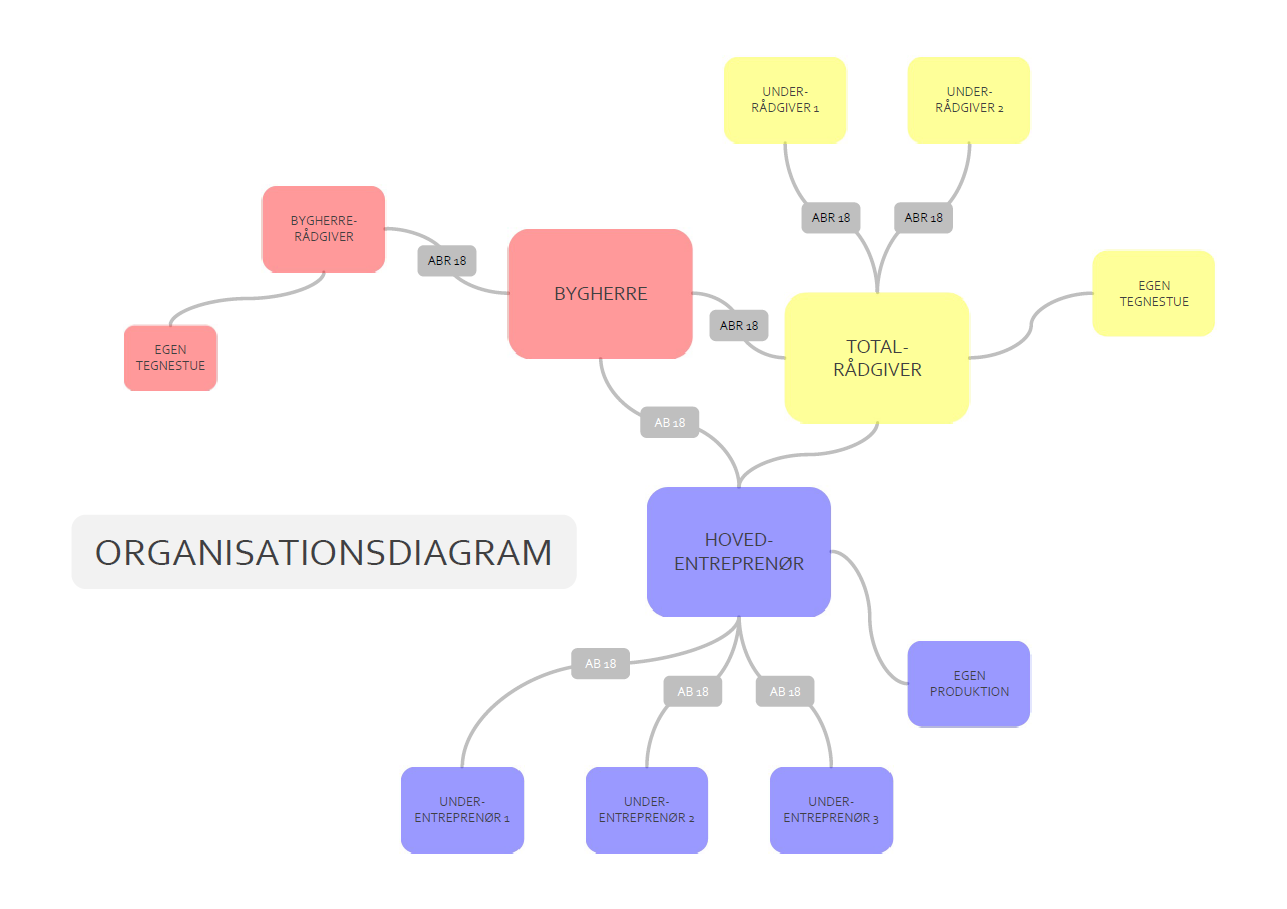 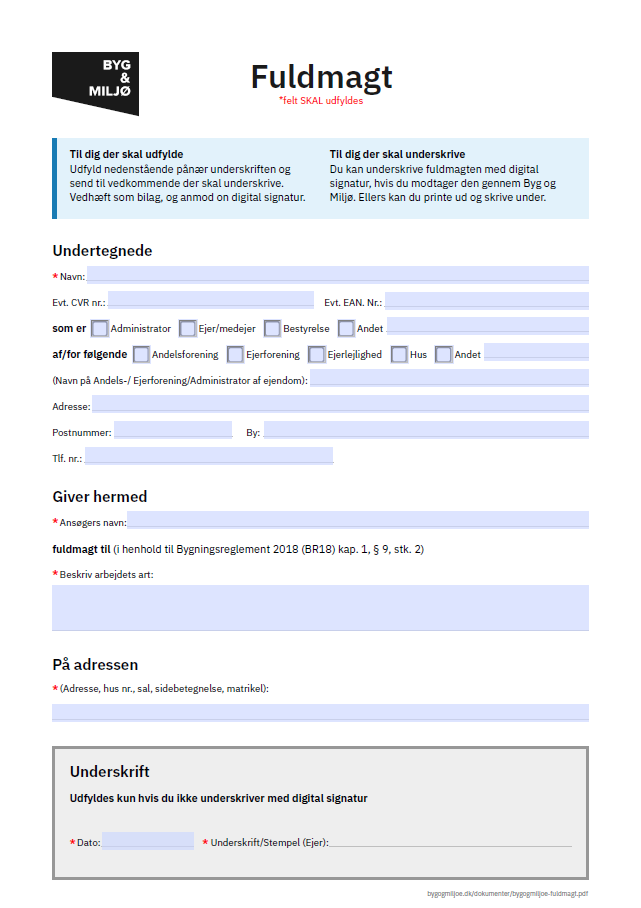 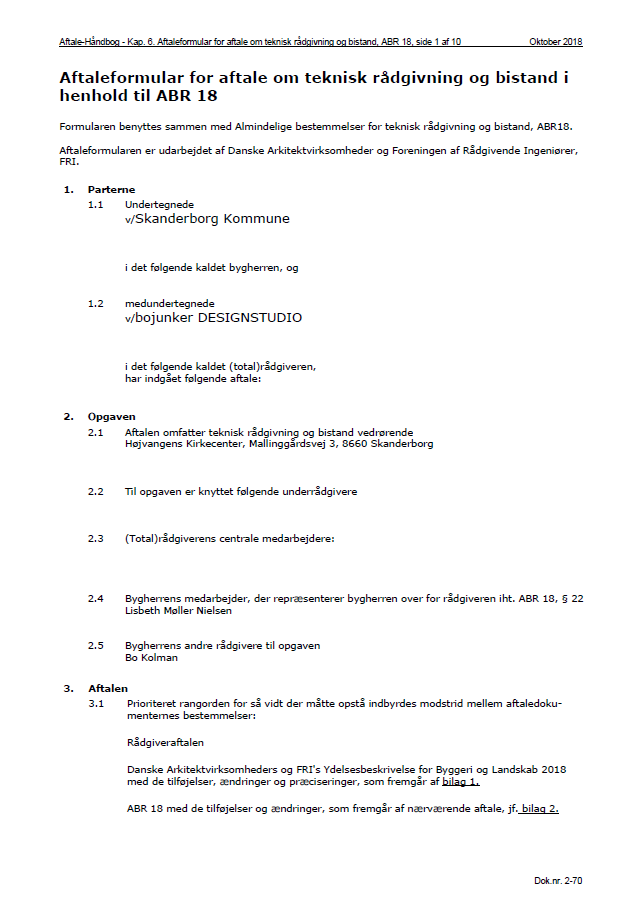 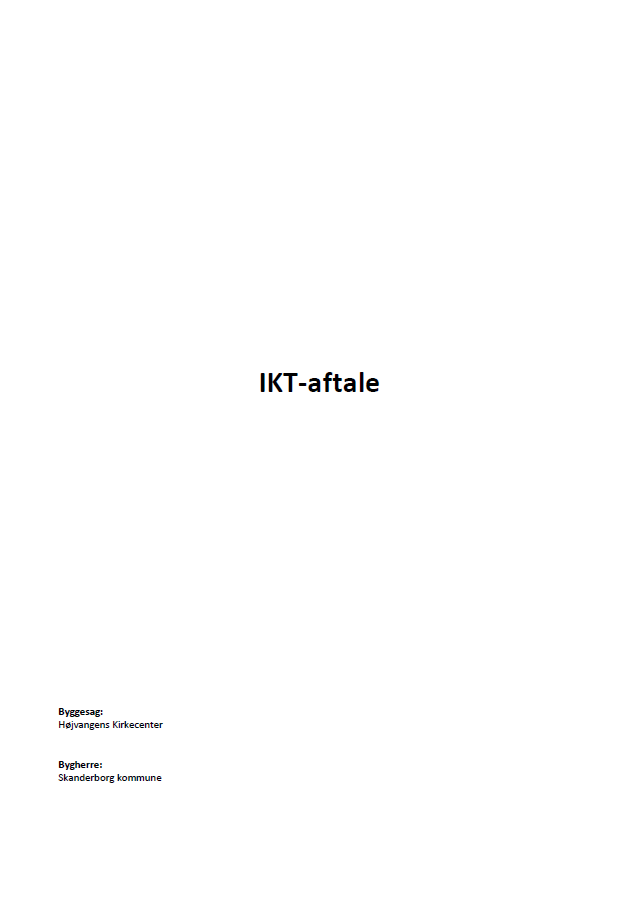 DISPOSITIONSFORSLAG
PRÆSENTATION
PROJEKTFORSLAG
MYNDIGHEDSPROJEKT
MAPPESTRUKTUR
UDBUDSPROJEKT
[Speaker Notes: FOR AT KOMME I GANG MED PROJEKTET SKAL VI HAVE STRUKTUR OG AFTALER…
KONTRAKTFORHOLD MELLEM AKTØRER
FULDMAGT
RÅDGIVERKONTRAKT
IKT-AFTALE]
PLANLÆGNING OG STYRING
VALGFRIT UDDANNELSESELEMENT
BACHELORPROJEKT
FORSIDE
HØJVANGENS KIRKECENTER
HONORAR-
BEREGNING
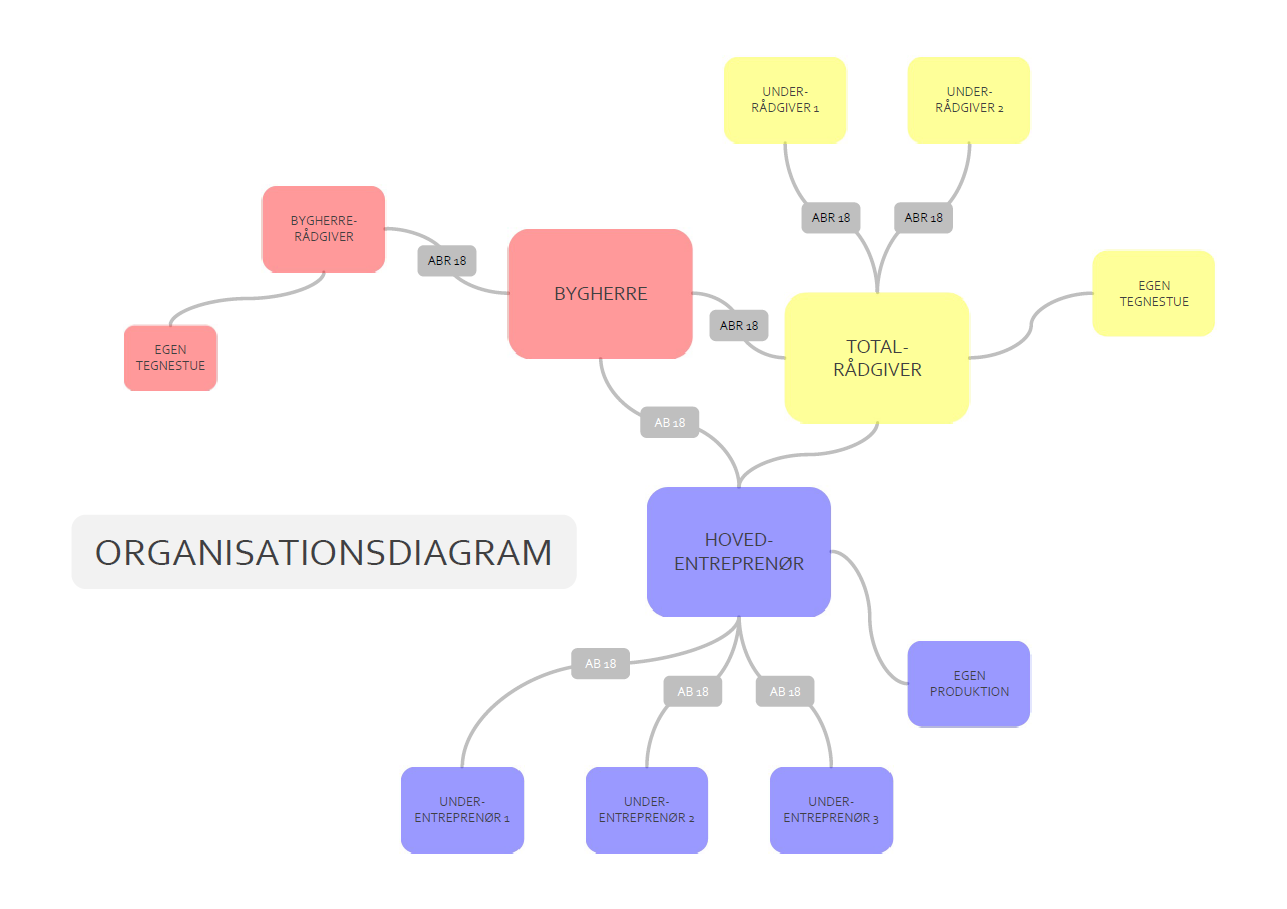 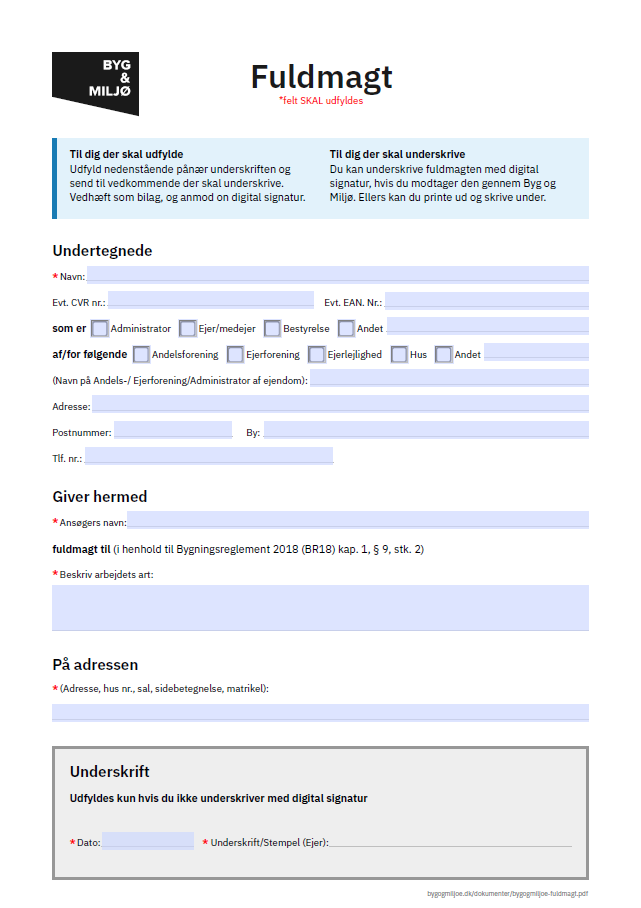 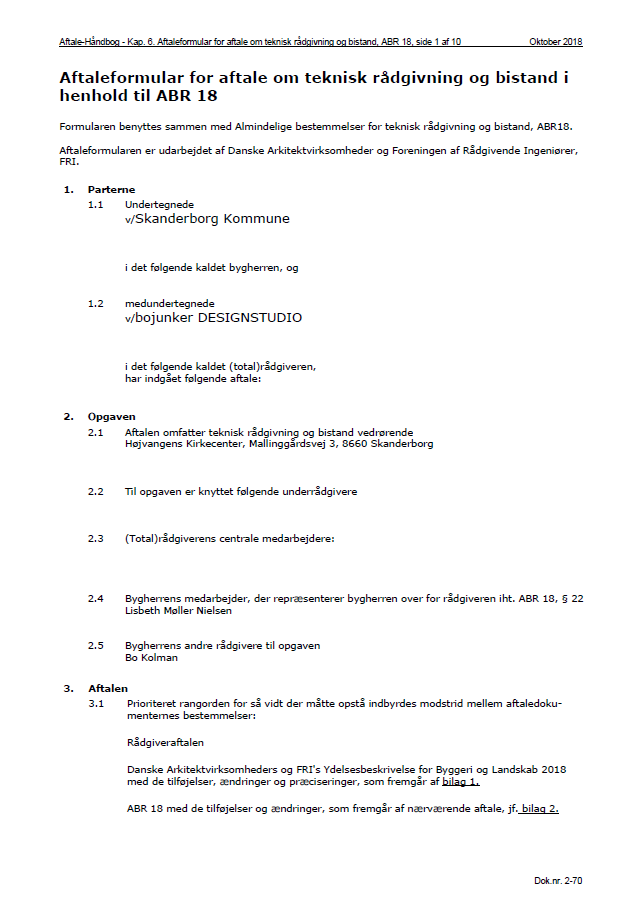 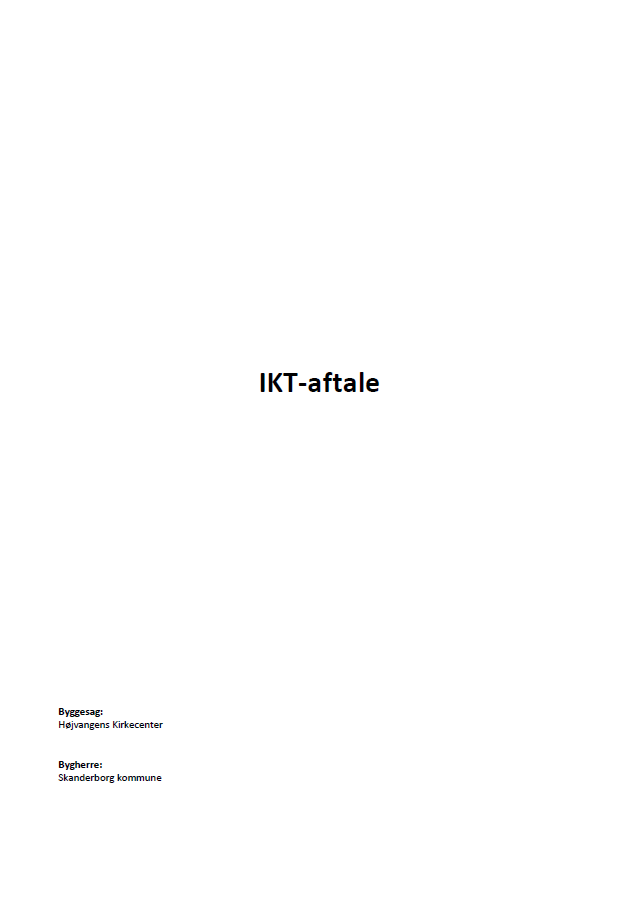 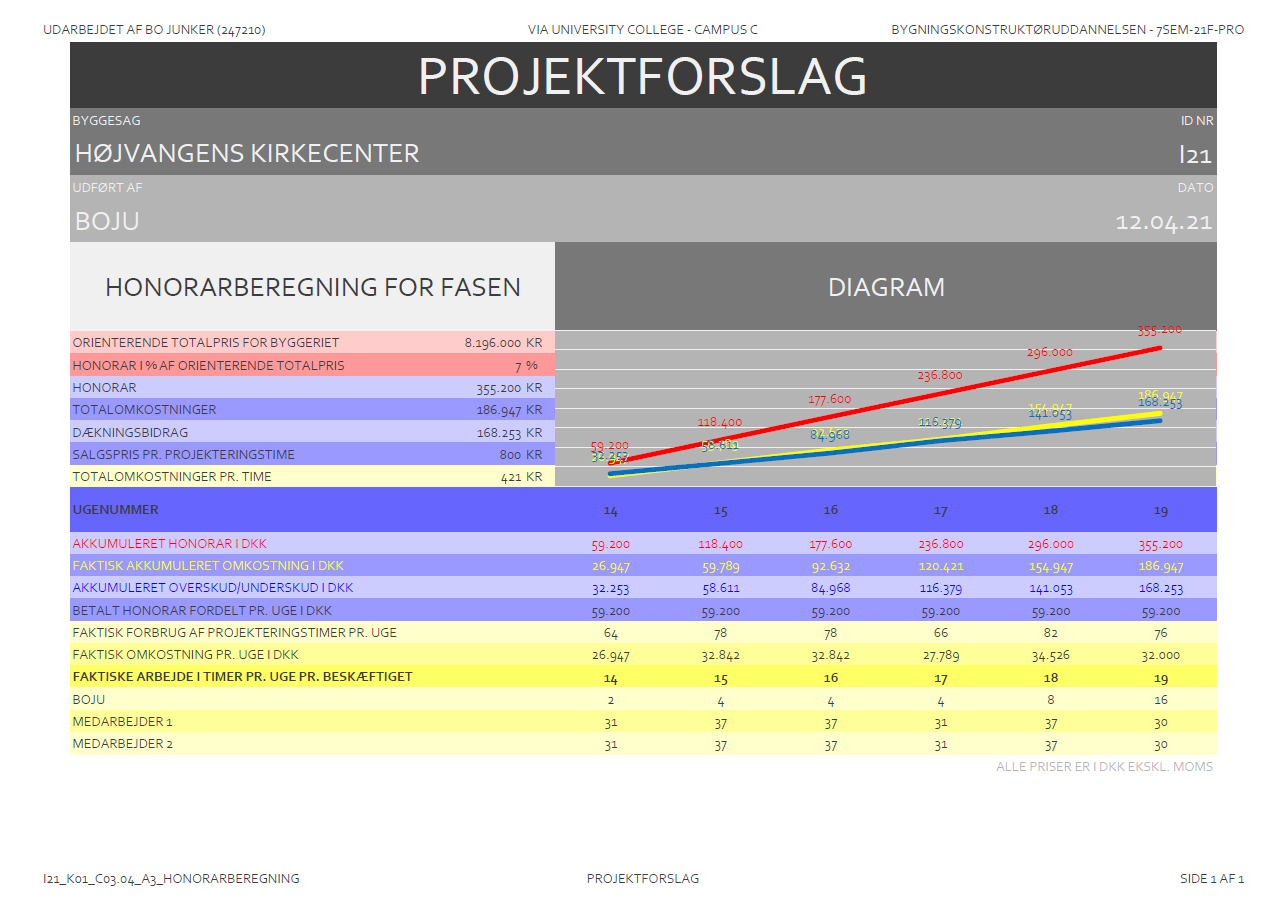 DISPOSITIONSFORSLAG
PRÆSENTATION
PROJEKTFORSLAG
MYNDIGHEDSPROJEKT
MAPPESTRUKTUR
UDBUDSPROJEKT
[Speaker Notes: FOR AT KOMME I GANG MED PROJEKTET SKAL VI HAVE STRUKTUR OG AFTALER…
KONTRAKTFORHOLD MELLEM AKTØRER
FULDMAGT
RÅDGIVERKONTRAKT
IKT-AFTALE
HONORARBEREGNING]
PLANLÆGNING OG STYRING
VALGFRIT UDDANNELSESELEMENT
BACHELORPROJEKT
FORSIDE
HØJVANGENS KIRKECENTER
TIDSPLAN
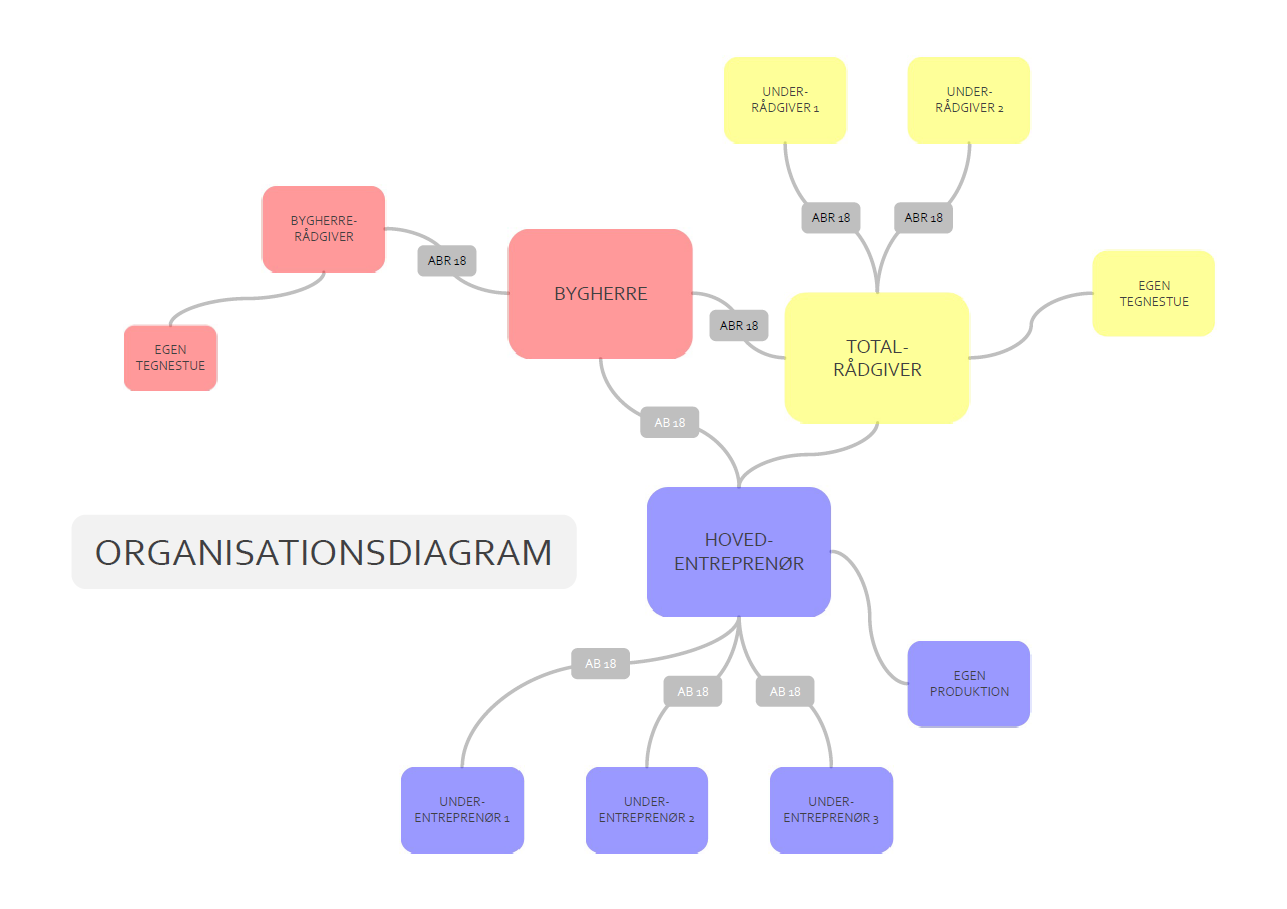 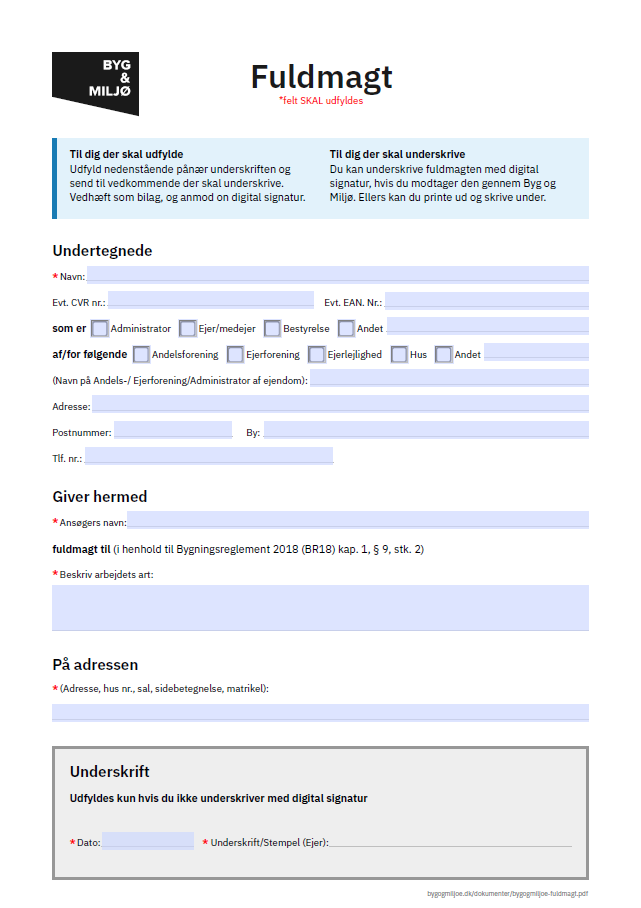 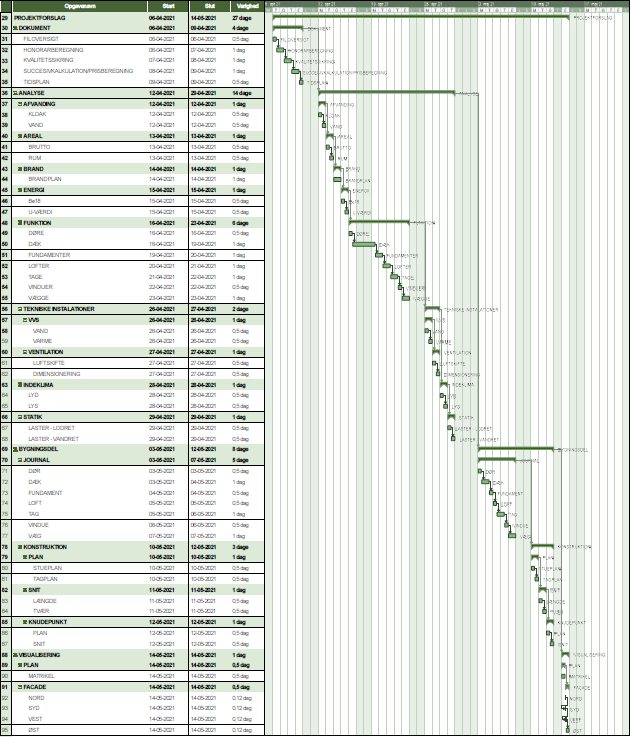 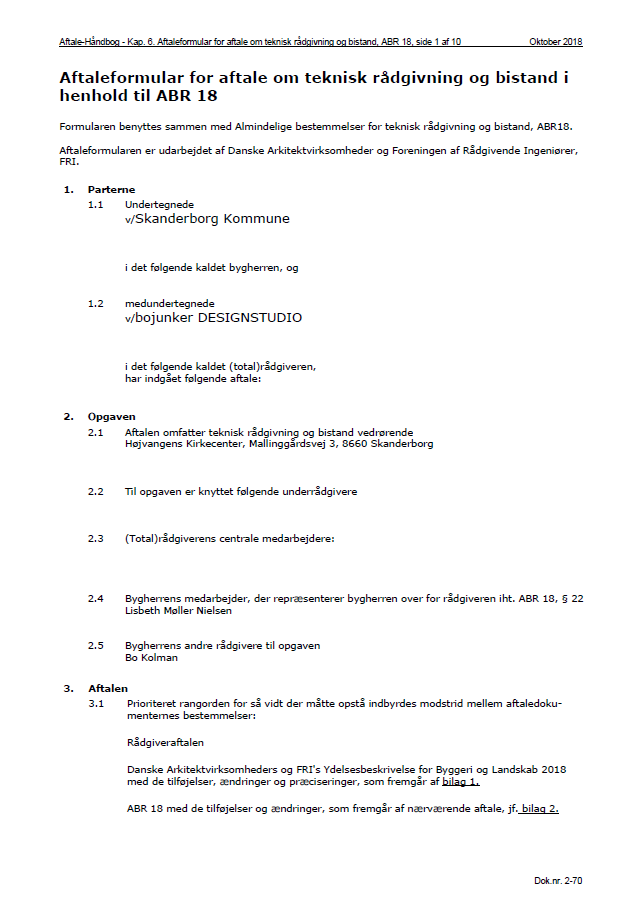 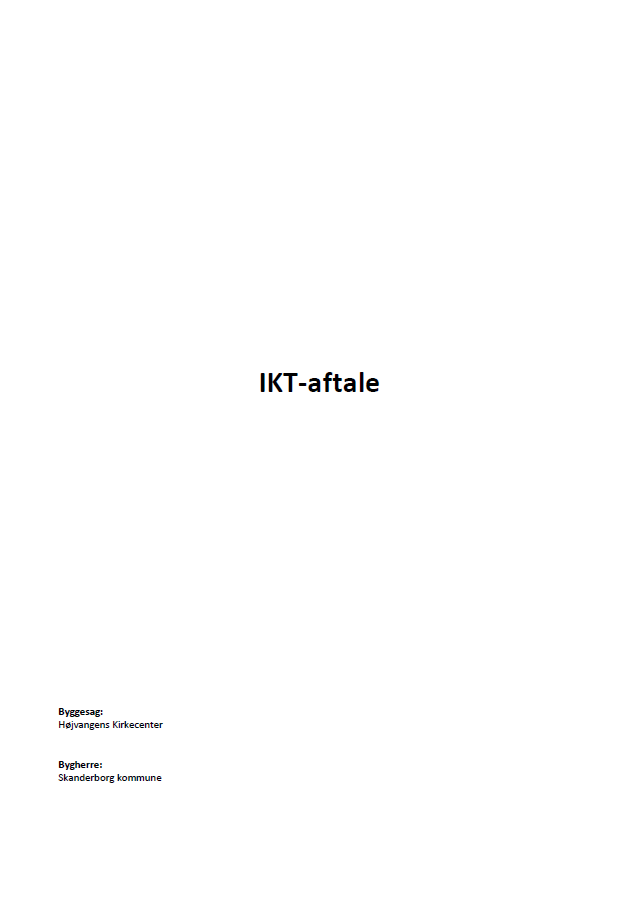 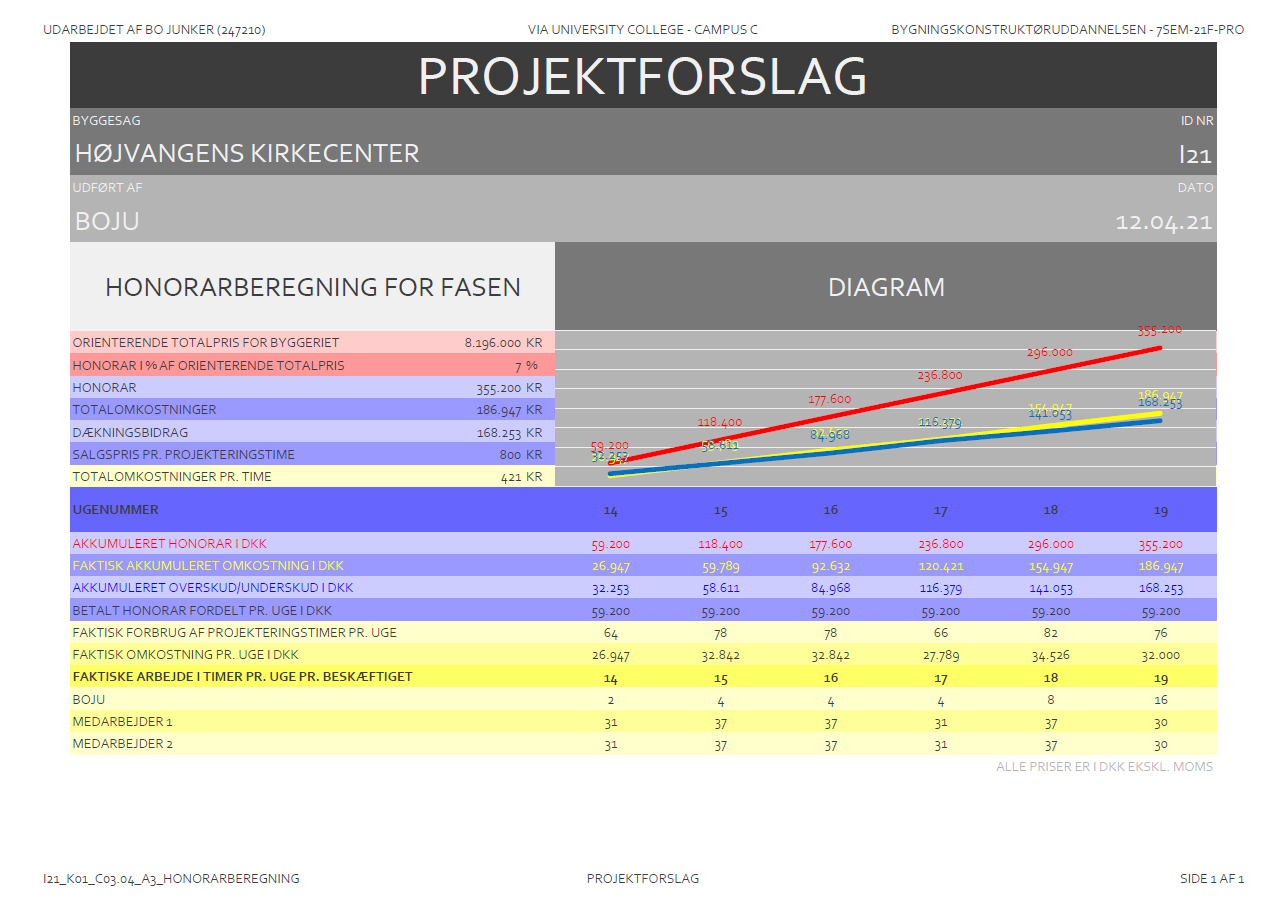 DISPOSITIONSFORSLAG
PRÆSENTATION
PROJEKTFORSLAG
MYNDIGHEDSPROJEKT
MAPPESTRUKTUR
UDBUDSPROJEKT
[Speaker Notes: FOR AT KOMME I GANG MED PROJEKTET SKAL VI HAVE STRUKTUR OG AFTALER…
KONTRAKTFORHOLD MELLEM AKTØRER
FULDMAGT
RÅDGIVERKONTRAKT
IKT-AFTALE
HONORARBEREGNING
TIDSPLAN

HONORARBEREGNING TIDSPLAN LAVES TIL HVER ENKELT FASE]
PLANLÆGNING OG STYRING
VALGFRIT UDDANNELSESELEMENT
BACHELORPROJEKT
FORSIDE
HØJVANGENS KIRKECENTER
PLANTEGNING
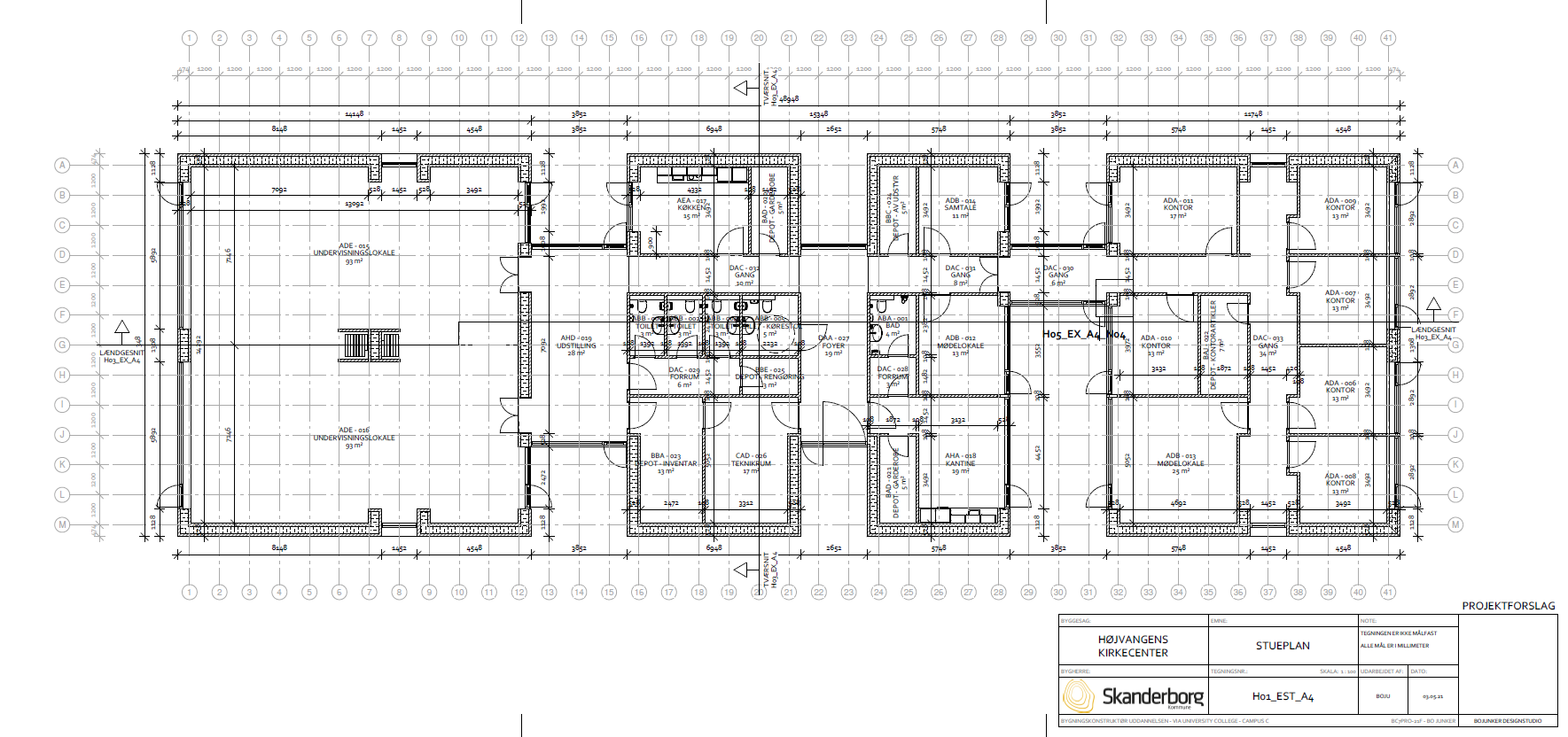 DISPOSITIONSFORSLAG
PRÆSENTATION
PROJEKTFORSLAG
MYNDIGHEDSPROJEKT
MAPPESTRUKTUR
UDBUDSPROJEKT
[Speaker Notes: BYGNINGEN ER ENDT MED AT BLIVE STØRRE END I DISPOSITIONSFORSLAGET…]
PLANLÆGNING OG STYRING
VALGFRIT UDDANNELSESELEMENT
BACHELORPROJEKT
FORSIDE
HØJVANGENS KIRKECENTER
ÆNDRINGER
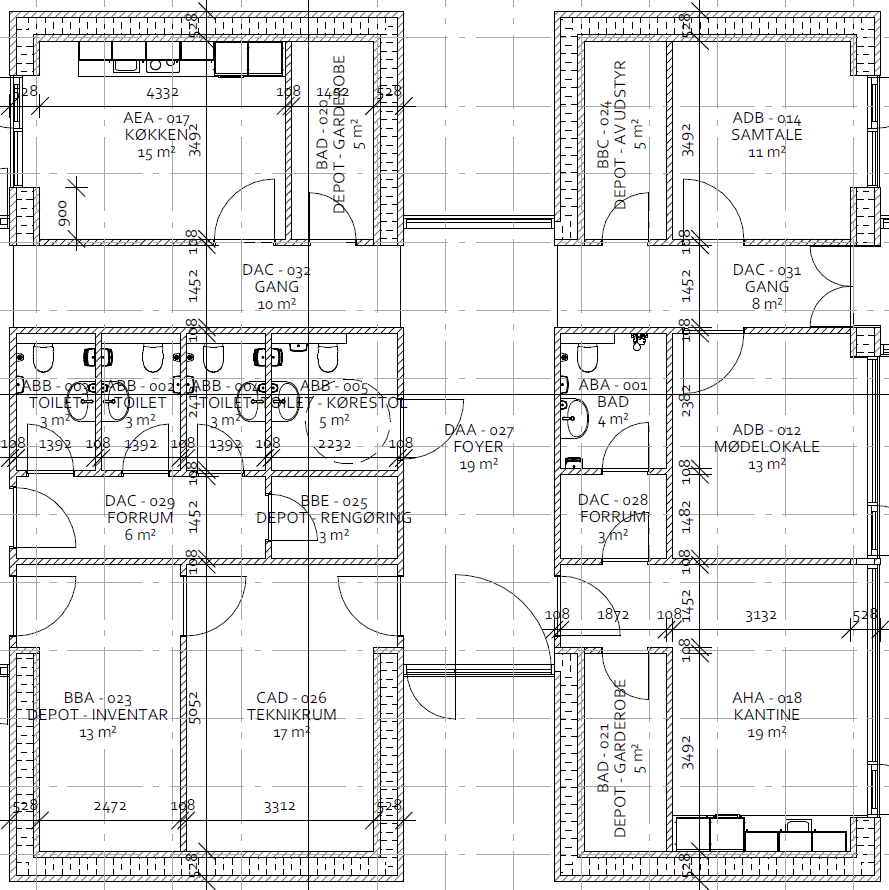 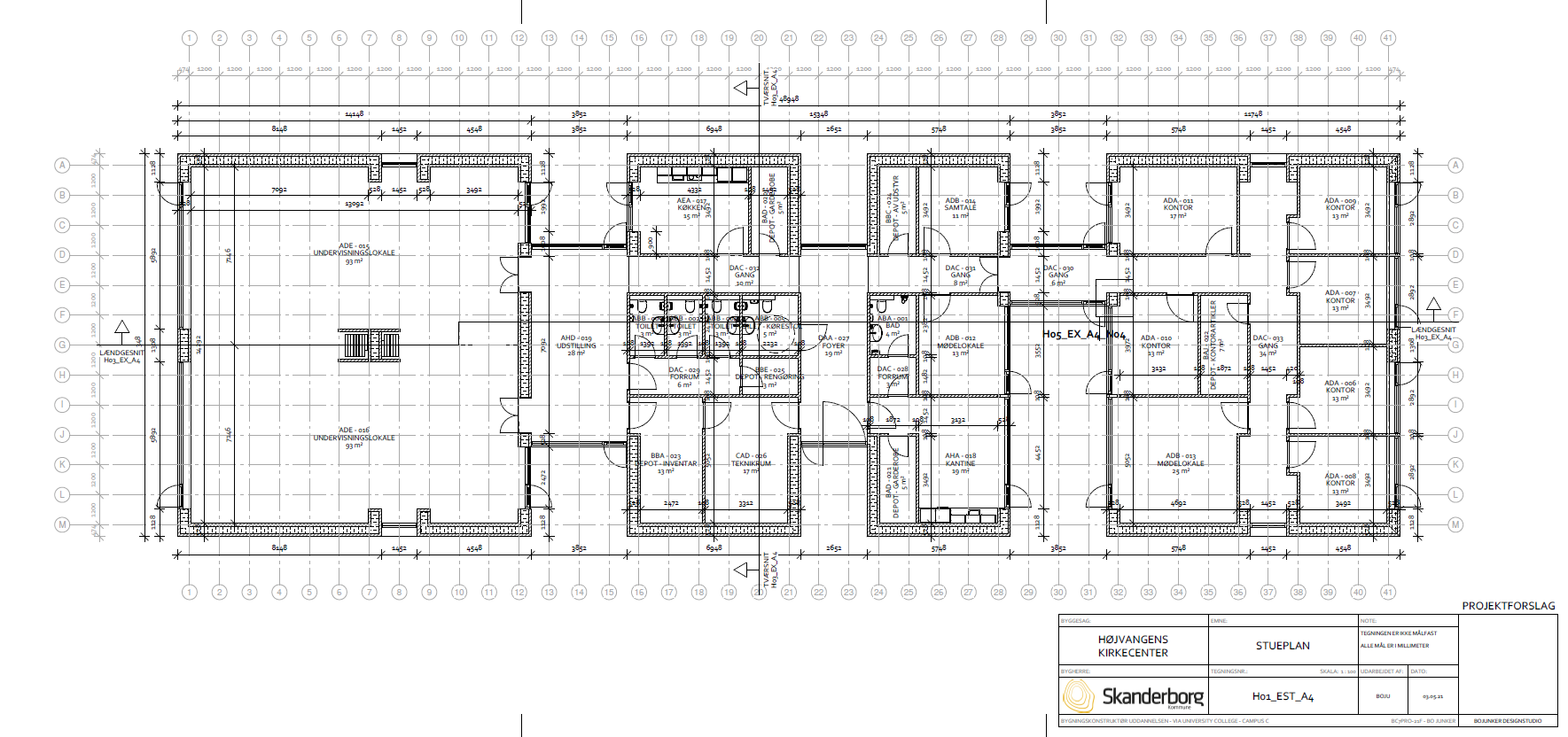 DISPOSITIONSFORSLAG
PRÆSENTATION
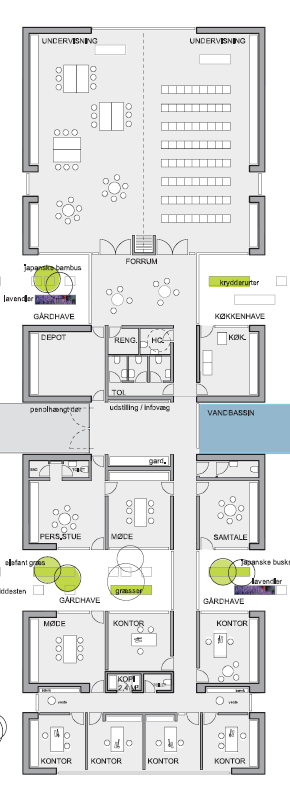 PROJEKTFORSLAG
MYNDIGHEDSPROJEKT
MAPPESTRUKTUR
UDBUDSPROJEKT
[Speaker Notes: AF ÆNDRINGER FRA DISPOSITIONSFORSLAG TIL PROJEKTFORSLAG…
MANGLENDE TEKNIKRUM
OMROKERING AF TOILETTER
SIKRE KRAV HANDICAPTOILET
OPFYLDE ARBEJDSMILJØKRAV
PERSONALE TOILET
PERSONALERUM]
PLANLÆGNING OG STYRING
VALGFRIT UDDANNELSESELEMENT
BACHELORPROJEKT
FORSIDE
HØJVANGENS KIRKECENTER
FACADER
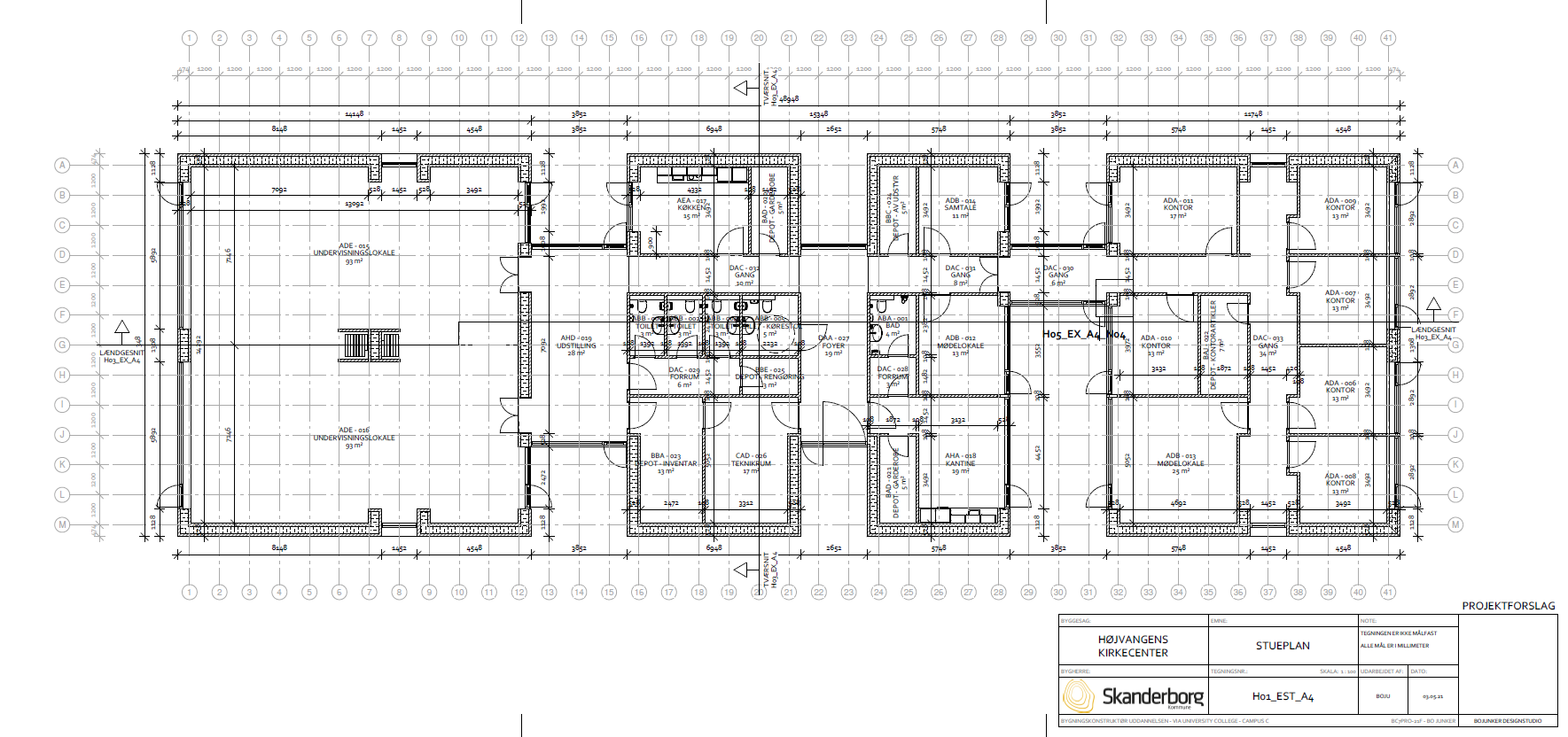 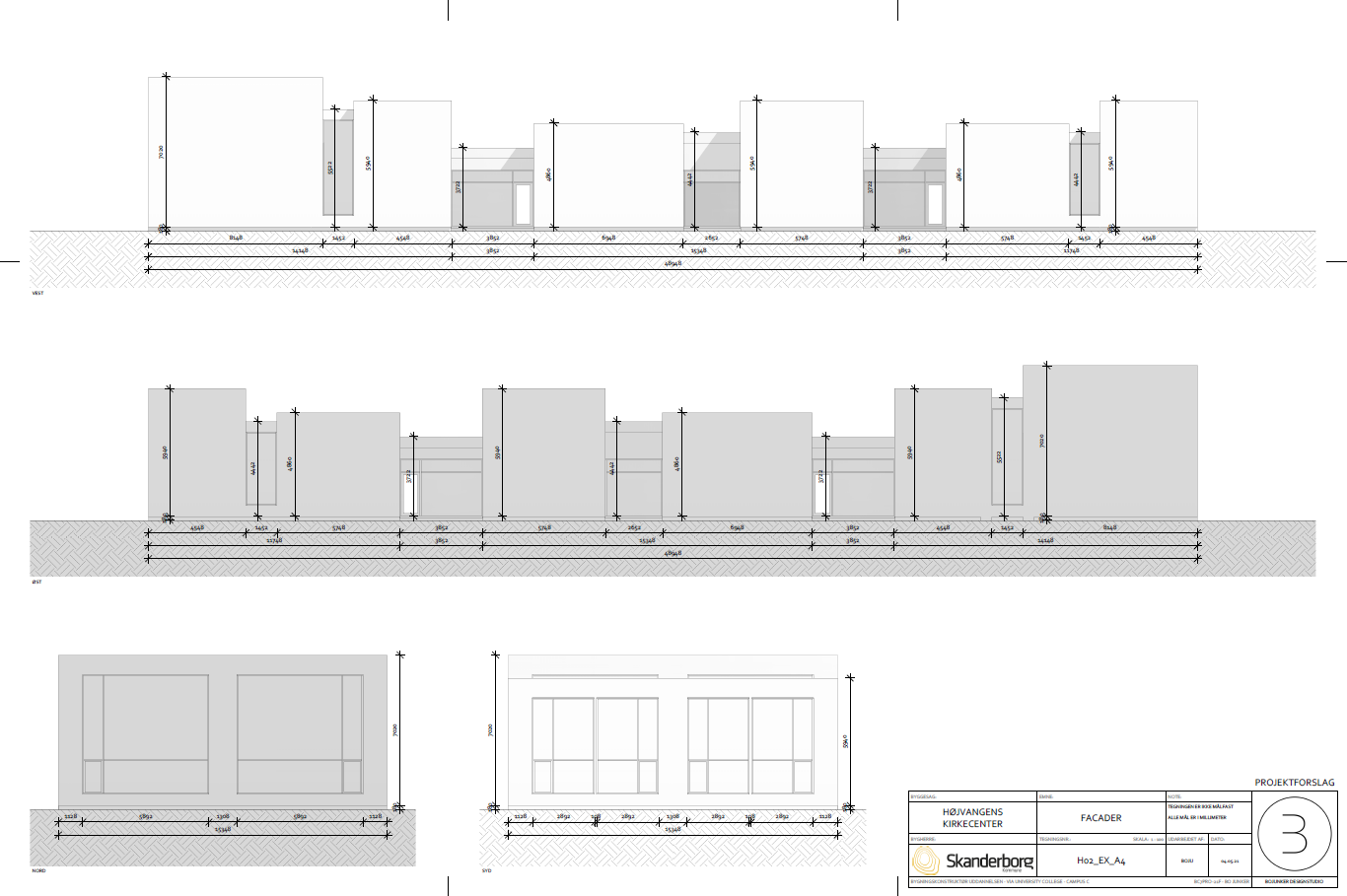 DISPOSITIONSFORSLAG
PRÆSENTATION
PROJEKTFORSLAG
MYNDIGHEDSPROJEKT
MAPPESTRUKTUR
UDBUDSPROJEKT
[Speaker Notes: DERUDOVER…
FACADETEGNINGER]
PLANLÆGNING OG STYRING
VALGFRIT UDDANNELSESELEMENT
BACHELORPROJEKT
FORSIDE
HØJVANGENS KIRKECENTER
HOVEDSNIT
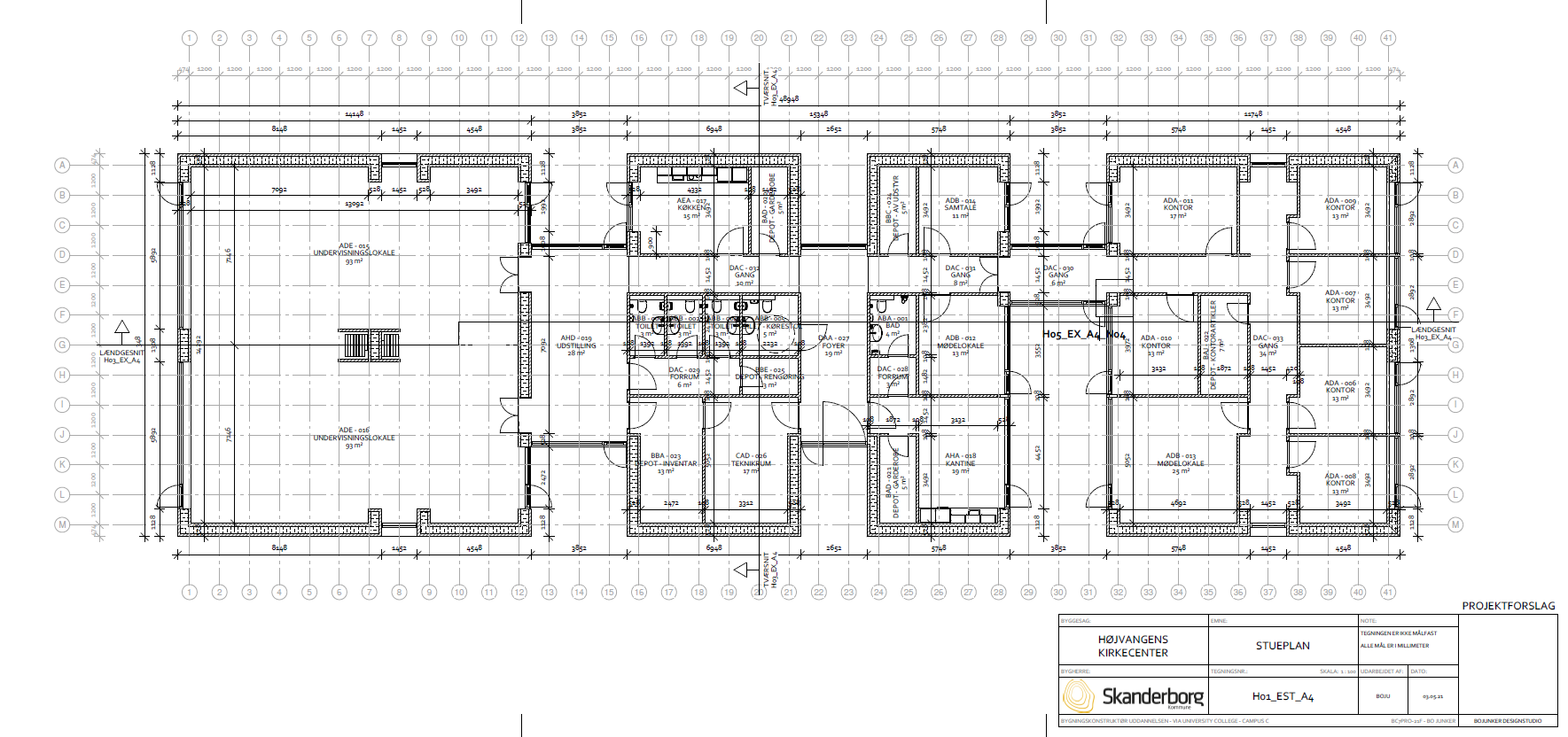 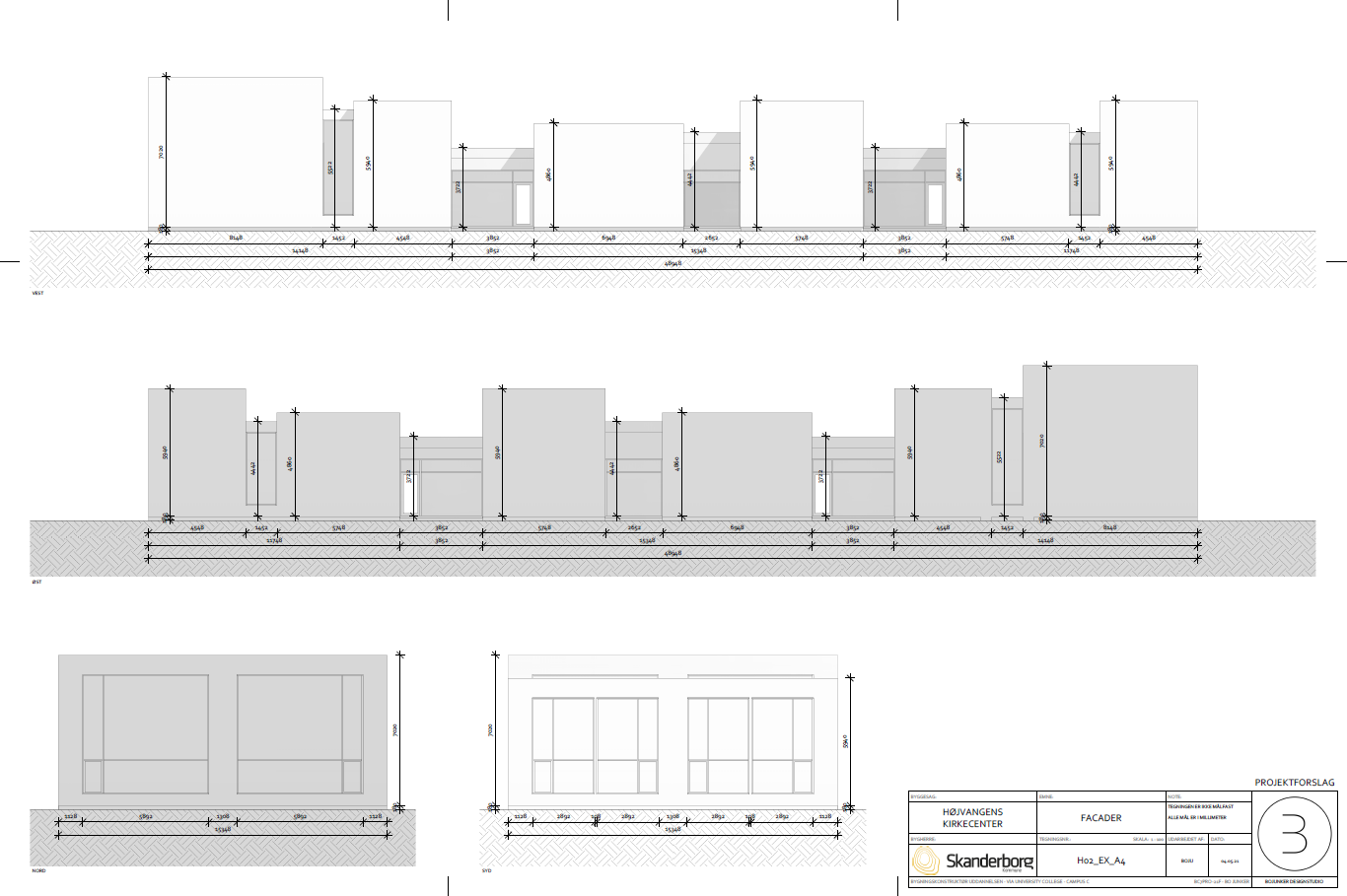 DISPOSITIONSFORSLAG
PRÆSENTATION
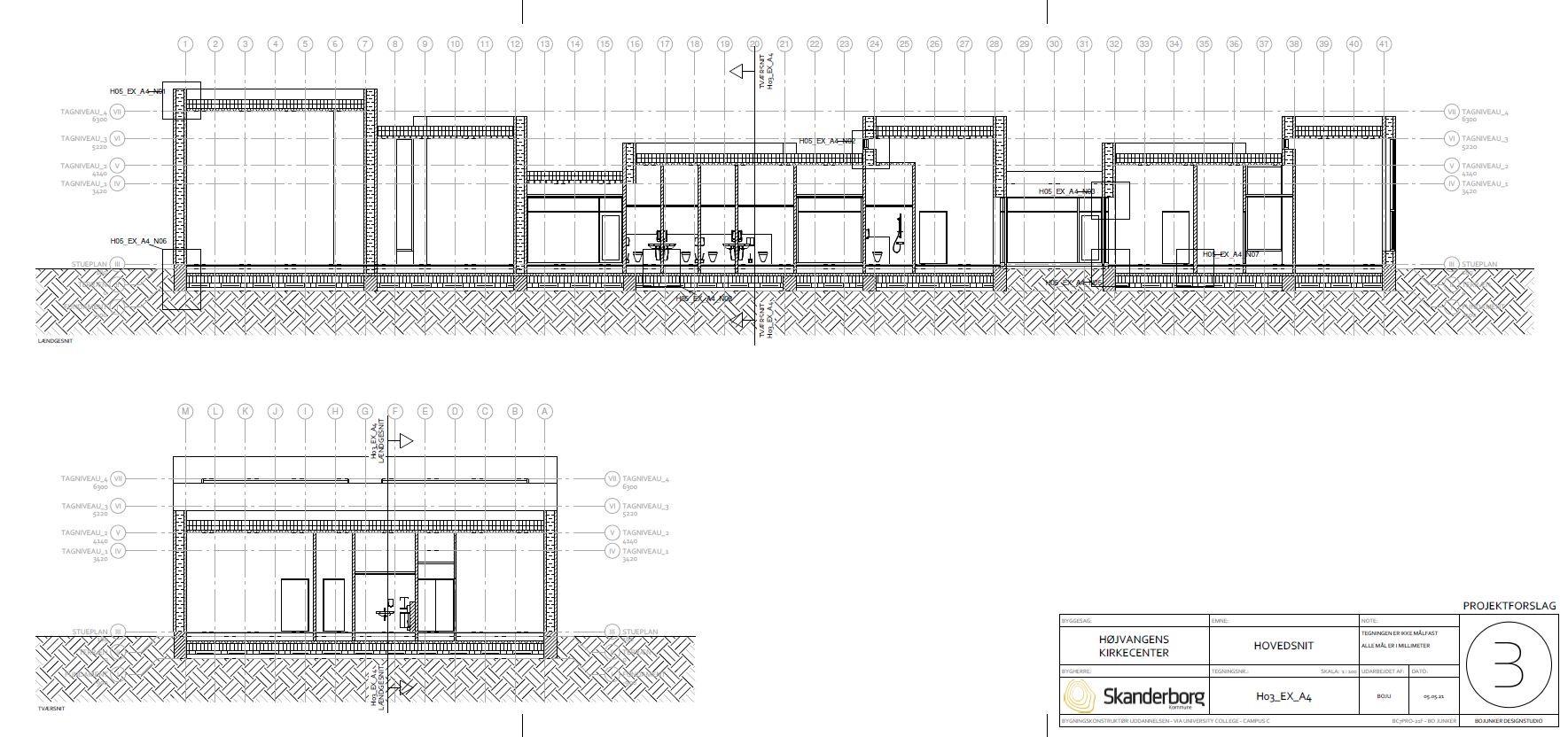 PROJEKTFORSLAG
MYNDIGHEDSPROJEKT
MAPPESTRUKTUR
UDBUDSPROJEKT
[Speaker Notes: DERUDOVER…
FACADETEGNINGER
SNITTEGNINGER

TYDELIGT AT SE DE MANGE TAGNIVEAUER]
PLANLÆGNING OG STYRING
VALGFRIT UDDANNELSESELEMENT
BACHELORPROJEKT
FORSIDE
HØJVANGENS KIRKECENTER
REGISTRERING
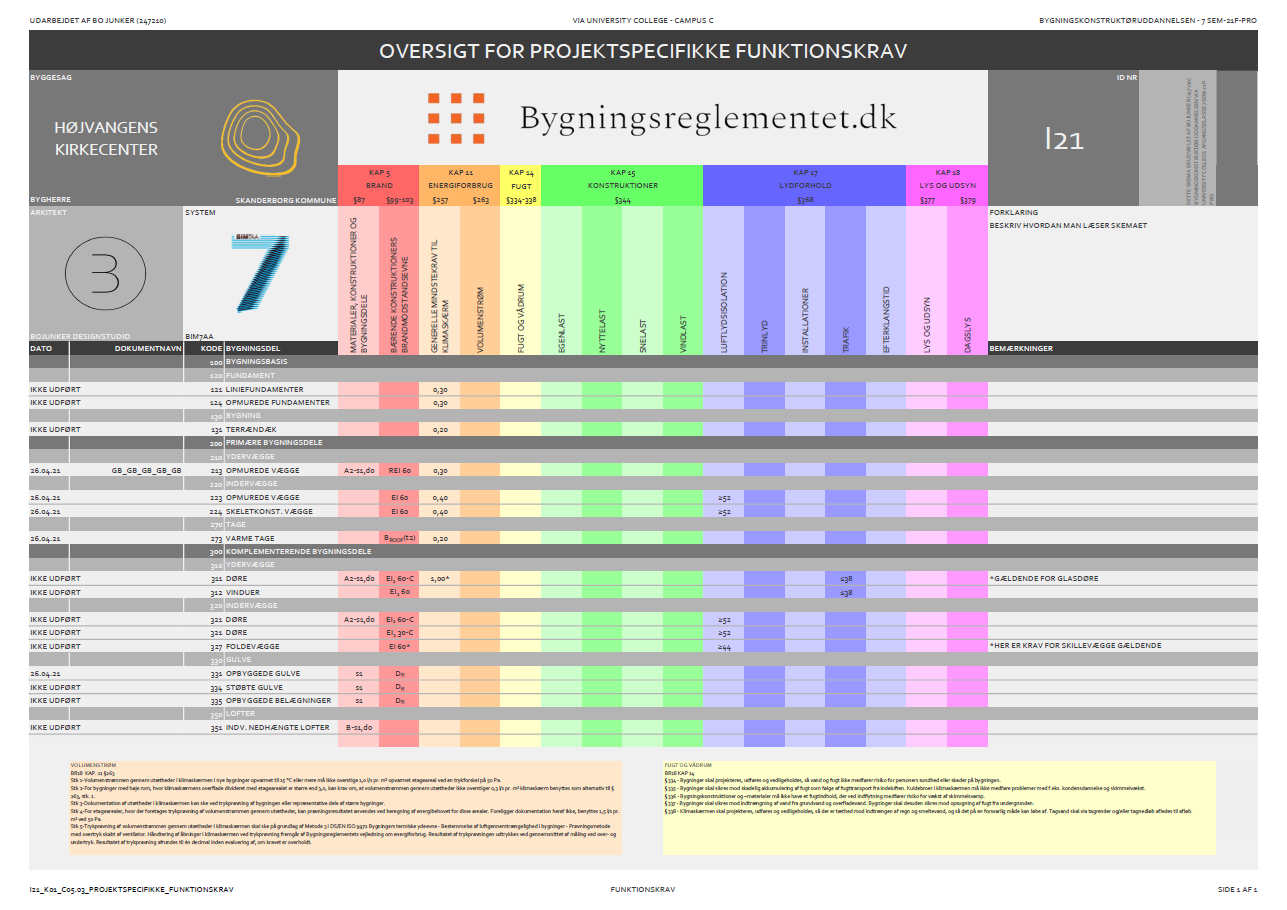 DISPOSITIONSFORSLAG
PRÆSENTATION
PROJEKTFORSLAG
MYNDIGHEDSPROJEKT
MAPPESTRUKTUR
UDBUDSPROJEKT
[Speaker Notes: FØR JEG GIK I GANG MED MINE ANALYSER…
UDVIKLET SKEMA
PROJEKTSPECIFIKKE FUNKTIONSKRAV
BYGGET OP OMKRING
BIM7AA
BYGNINGSREGLEMENTET
SYNLIGGØRER KRAV TIL BYGNINGSDELE

KLAR TIL ANALYSER]
PLANLÆGNING OG STYRING
VALGFRIT UDDANNELSESELEMENT
BACHELORPROJEKT
FORSIDE
HØJVANGENS KIRKECENTER
KONSTRUKTION
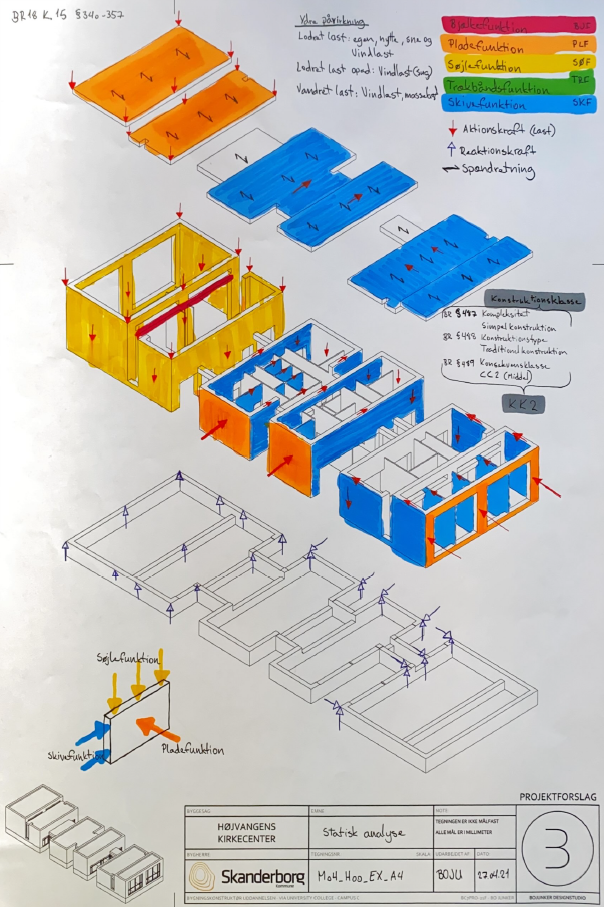 DISPOSITIONSFORSLAG
PRÆSENTATION
PROJEKTFORSLAG
MYNDIGHEDSPROJEKT
MAPPESTRUKTUR
UDBUDSPROJEKT
[Speaker Notes: FØRSTE ANALYSE ER STATIK…
LODRETTE LASTER
VANDRETTE LASTER – FRA VEST
VANDRETTE LASTER – FRA SYD]
PLANLÆGNING OG STYRING
VALGFRIT UDDANNELSESELEMENT
BACHELORPROJEKT
FORSIDE
HØJVANGENS KIRKECENTER
ANALYSE
BRAND
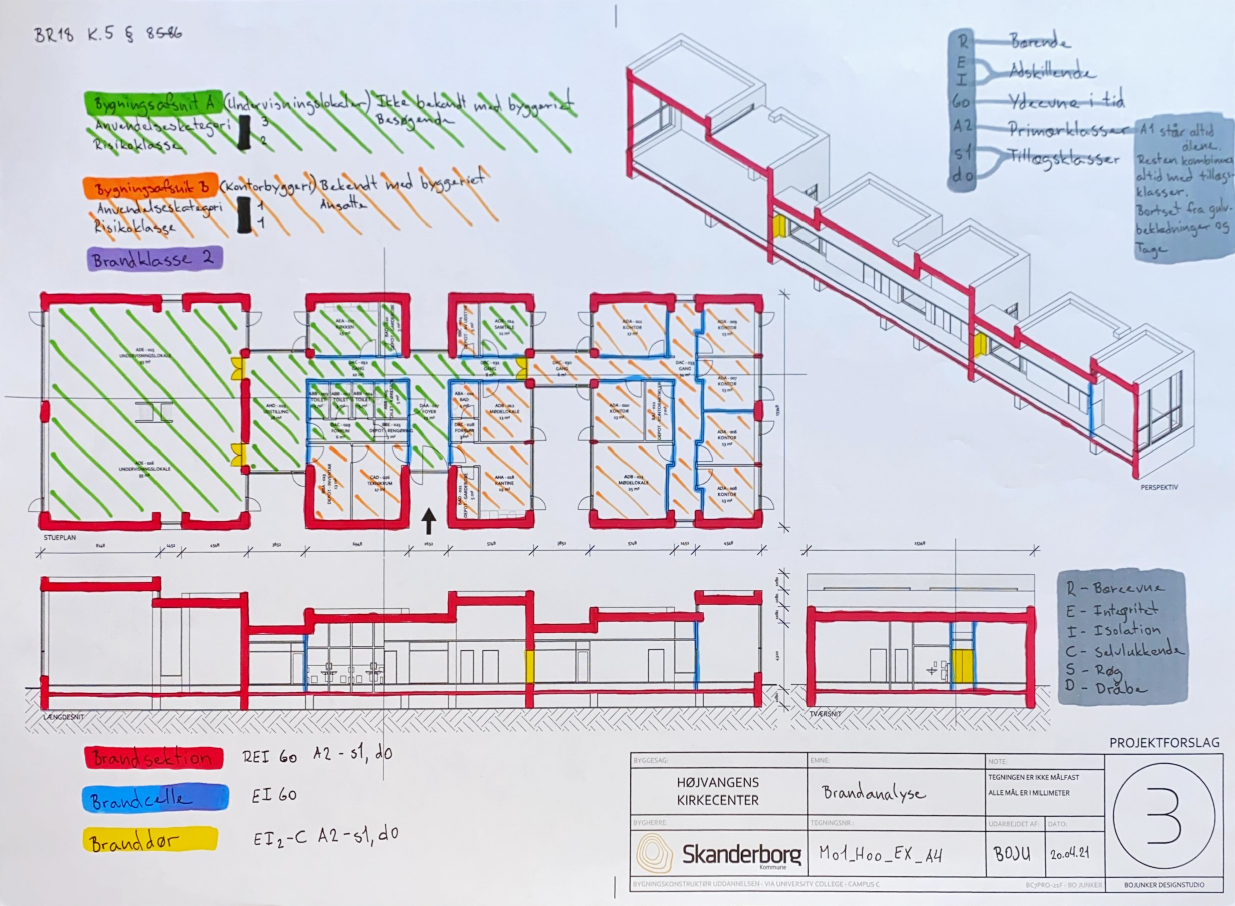 DISPOSITIONSFORSLAG
PRÆSENTATION
PROJEKTFORSLAG
MYNDIGHEDSPROJEKT
MAPPESTRUKTUR
UDBUDSPROJEKT
[Speaker Notes: PÅ MIN BRANDANALYSE…
PRÆACCEPTEREDE LØSNINGER
KONTORBYGNINGER
UNDERVISNINGSLOKALER
TRE BRANDSEKTIONER
MINDRE BRANDCELLER
BRANDKLASSE 2]
PLANLÆGNING OG STYRING
VALGFRIT UDDANNELSESELEMENT
BACHELORPROJEKT
FORSIDE
HØJVANGENS KIRKECENTER
ANALYSE
VENTILATION
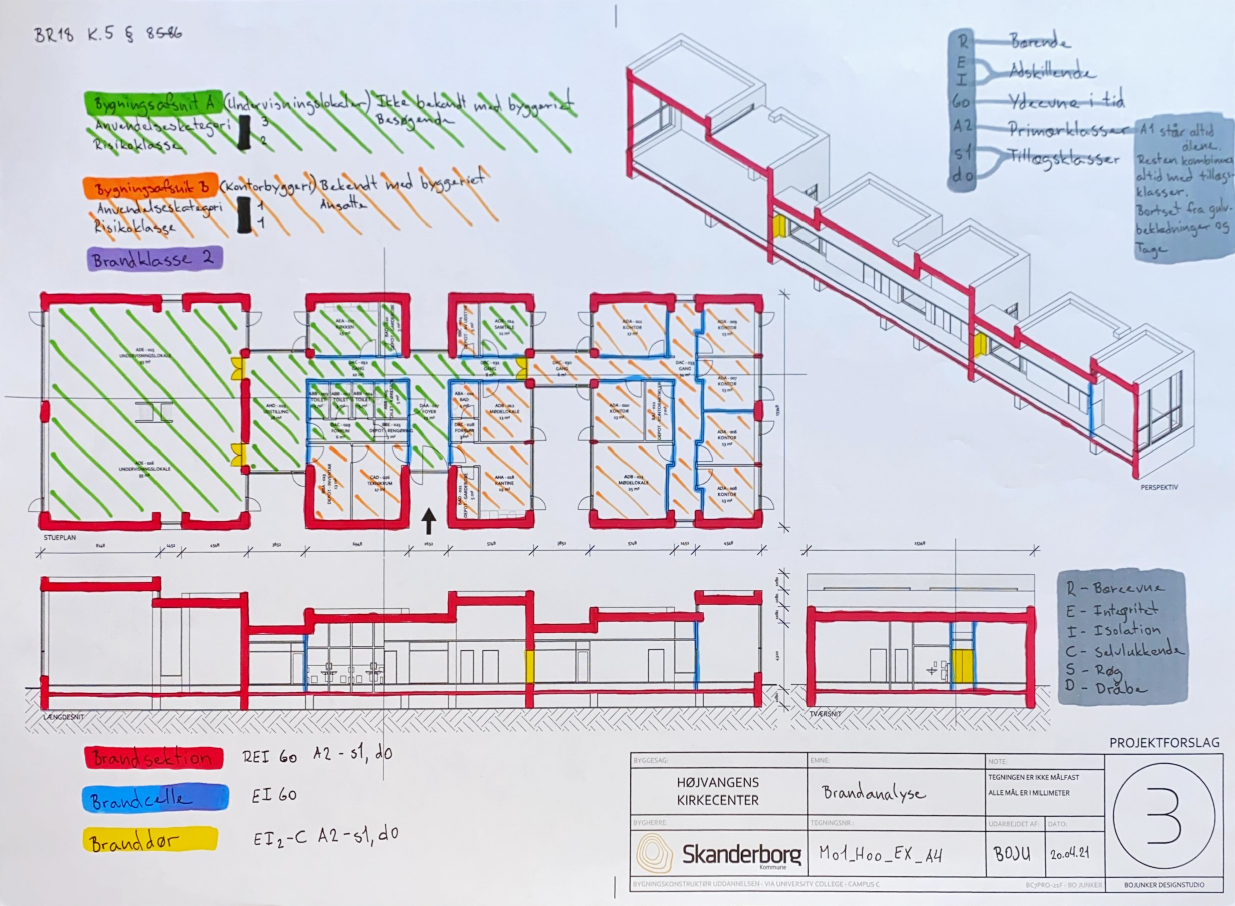 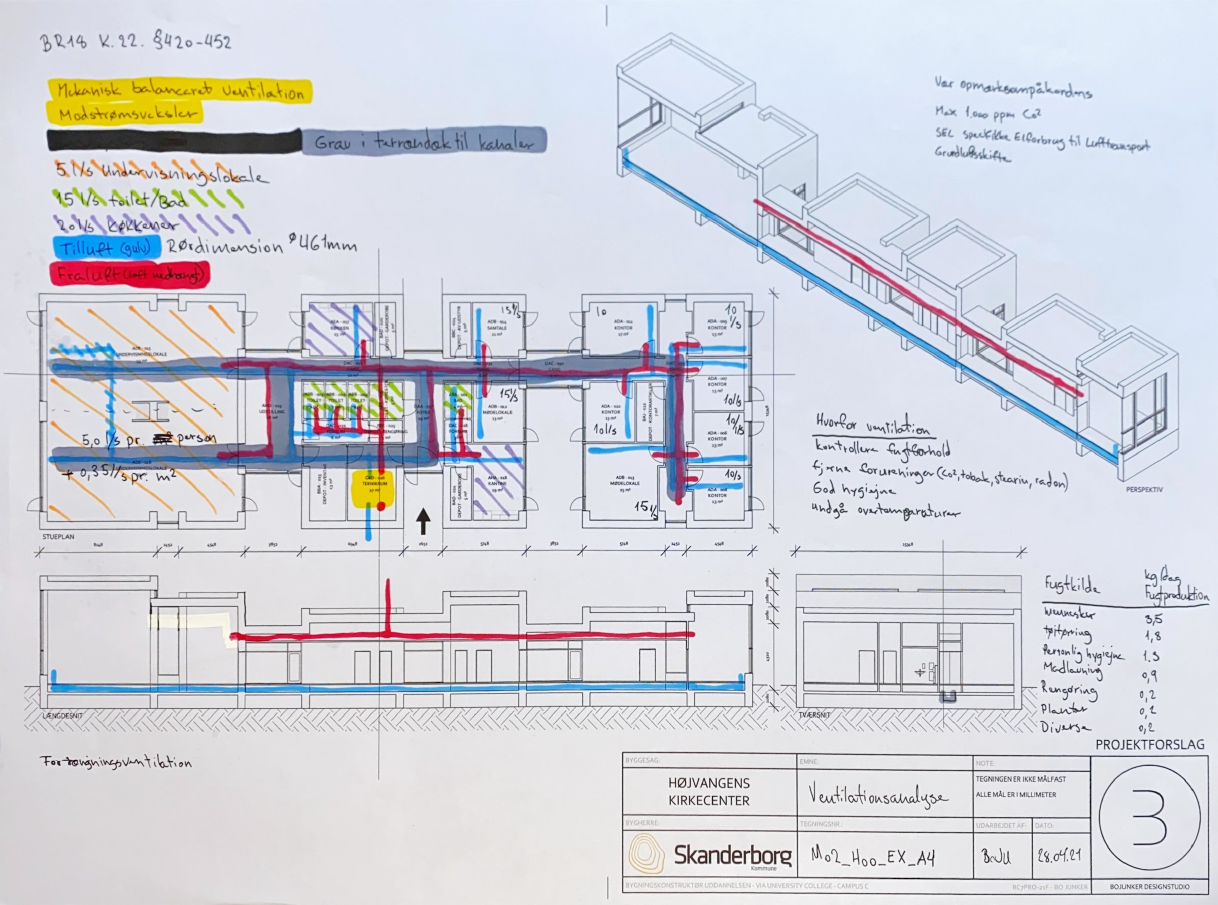 DISPOSITIONSFORSLAG
PRÆSENTATION
PROJEKTFORSLAG
MYNDIGHEDSPROJEKT
MAPPESTRUKTUR
UDBUDSPROJEKT
[Speaker Notes: PÅ MIN VENTILATIONSANALYSE…
MEKANISK BALANCERET VENTILATION
MODSTRØMSVEKSLER
SVÆR AT FINDE LØSNING
FORSKELLIGE TAGNIVEAUER
KØRE FRALUFT
NEDSÆNKET LOFT GANGAREALER
KØRE TILLUFT
OPBYGGET GULV
KRÆVER GRAV VENTILATIONSRØR]
PLANLÆGNING OG STYRING
VALGFRIT UDDANNELSESELEMENT
BACHELORPROJEKT
FORSIDE
HØJVANGENS KIRKECENTER
ANALYSE
VENTILATION
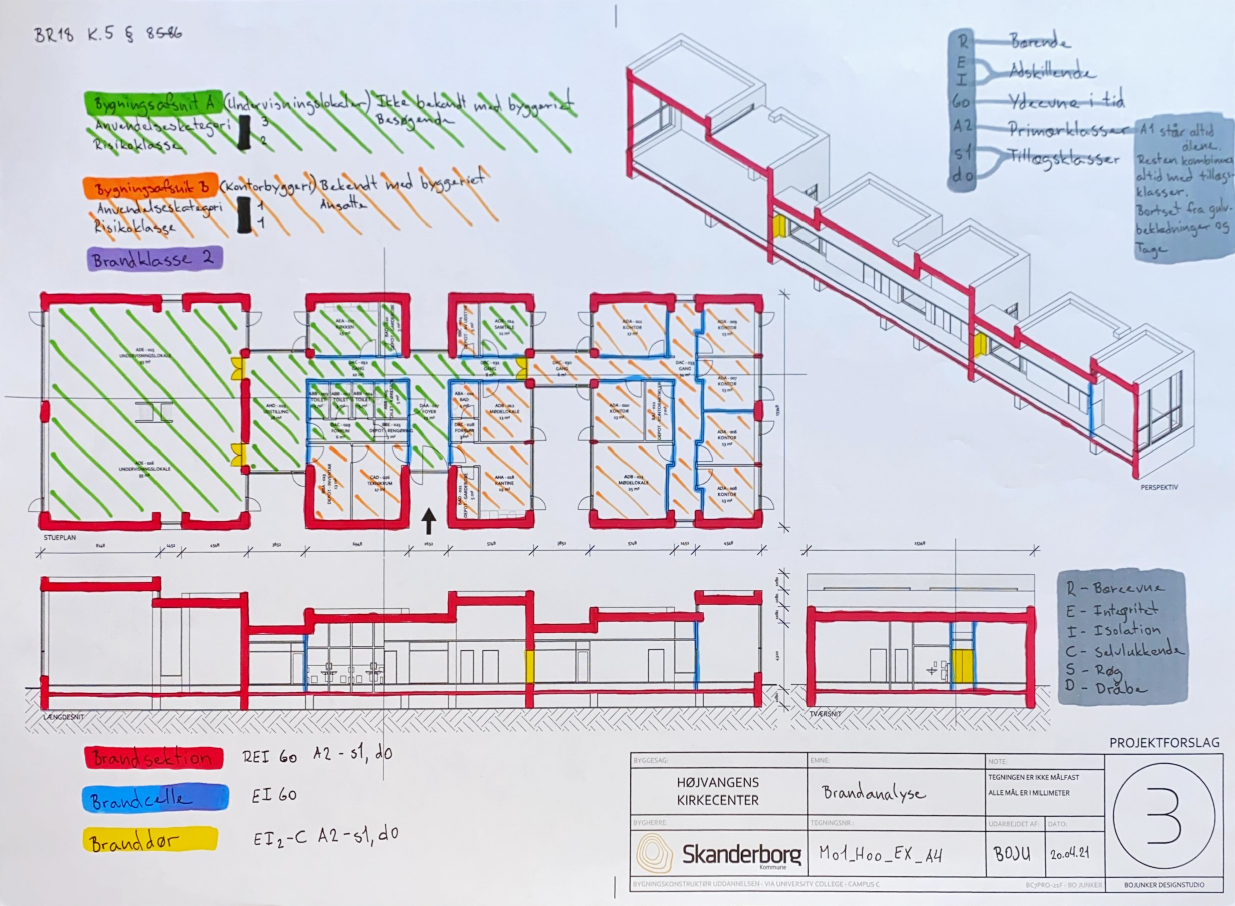 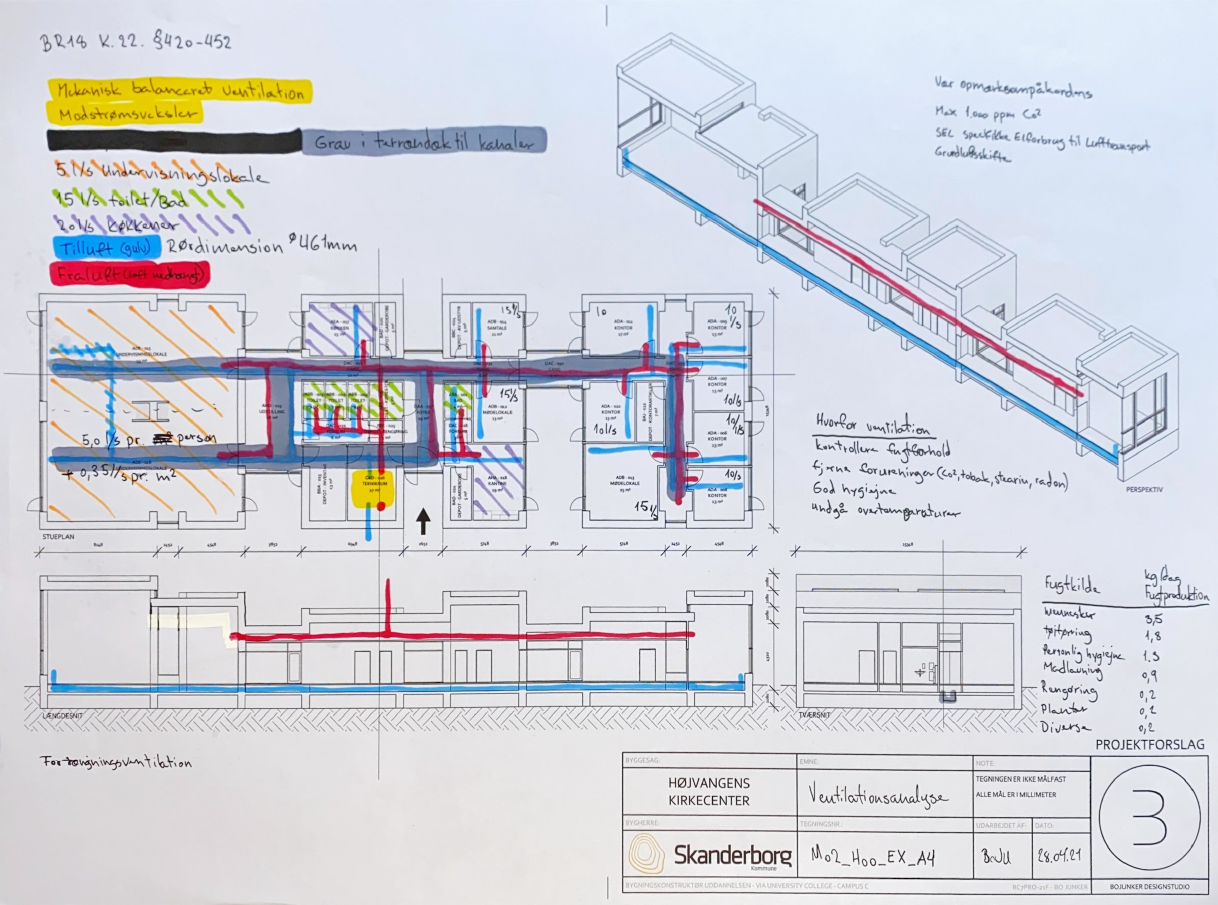 DISPOSITIONSFORSLAG
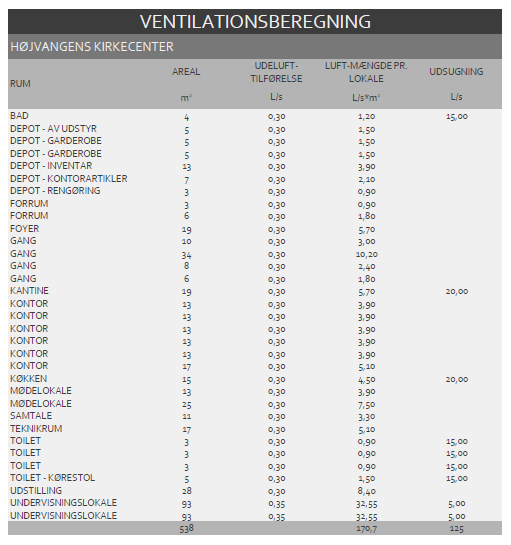 PRÆSENTATION
PROJEKTFORSLAG
MYNDIGHEDSPROJEKT
MAPPESTRUKTUR
UDBUDSPROJEKT
[Speaker Notes: PÅ MIN VENTILATIONSANALYSE…
MEKANISK BALANCERET VENTILATION
MODSTRØMSVEKSLER
SVÆR AT FINDE LØSNING
FORSKELLIGE TAGNIVEAUER
KØRE FRALUFT
NEDSÆNKET LOFT GANGAREALER
KØRE TILLUFT
OPBYGGET GULV
KRÆVER GRAV VENTILATIONSRØR

BEREGNET STØRRELSE PÅ RØR ø461mm]
PLANLÆGNING OG STYRING
VALGFRIT UDDANNELSESELEMENT
BACHELORPROJEKT
FORSIDE
HØJVANGENS KIRKECENTER
ANALYSE
LYD
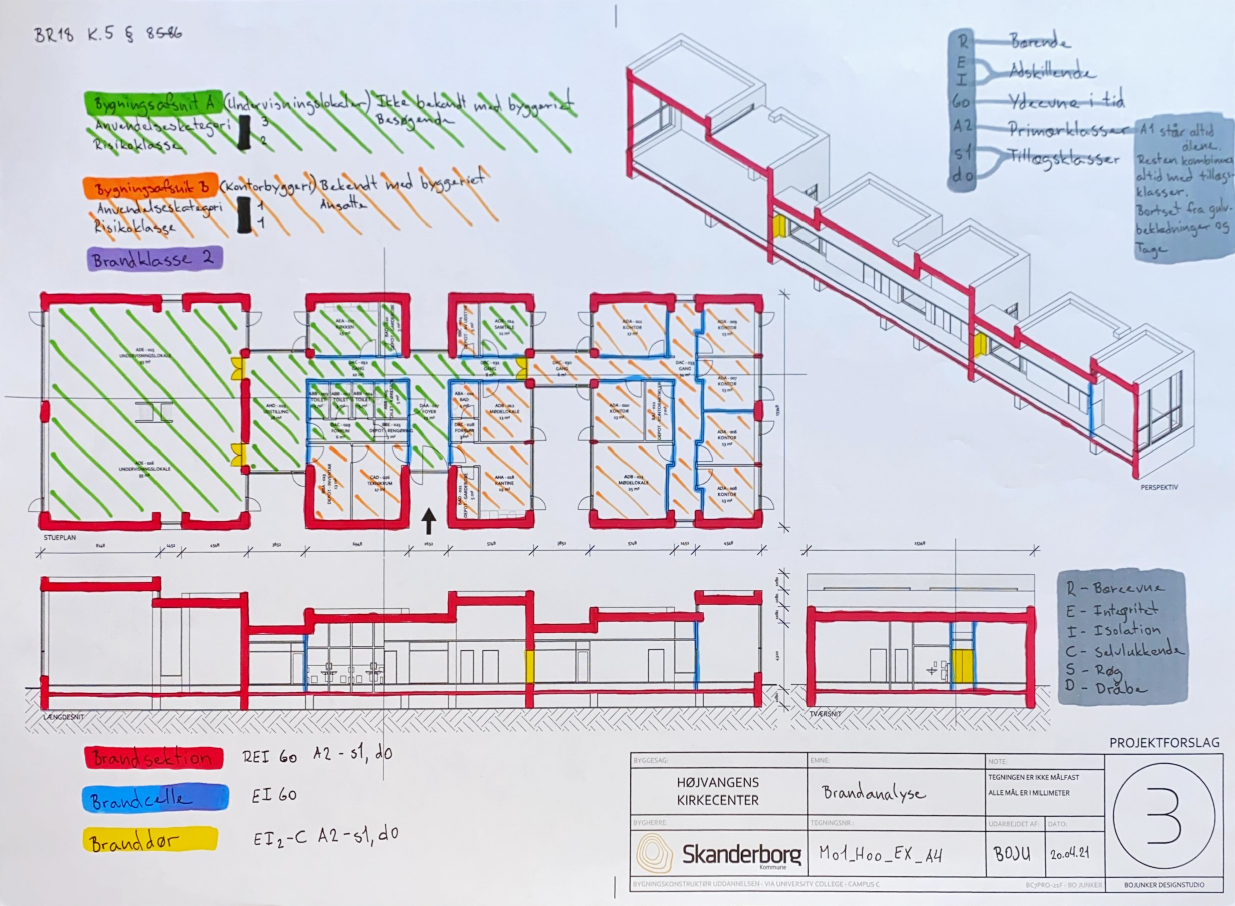 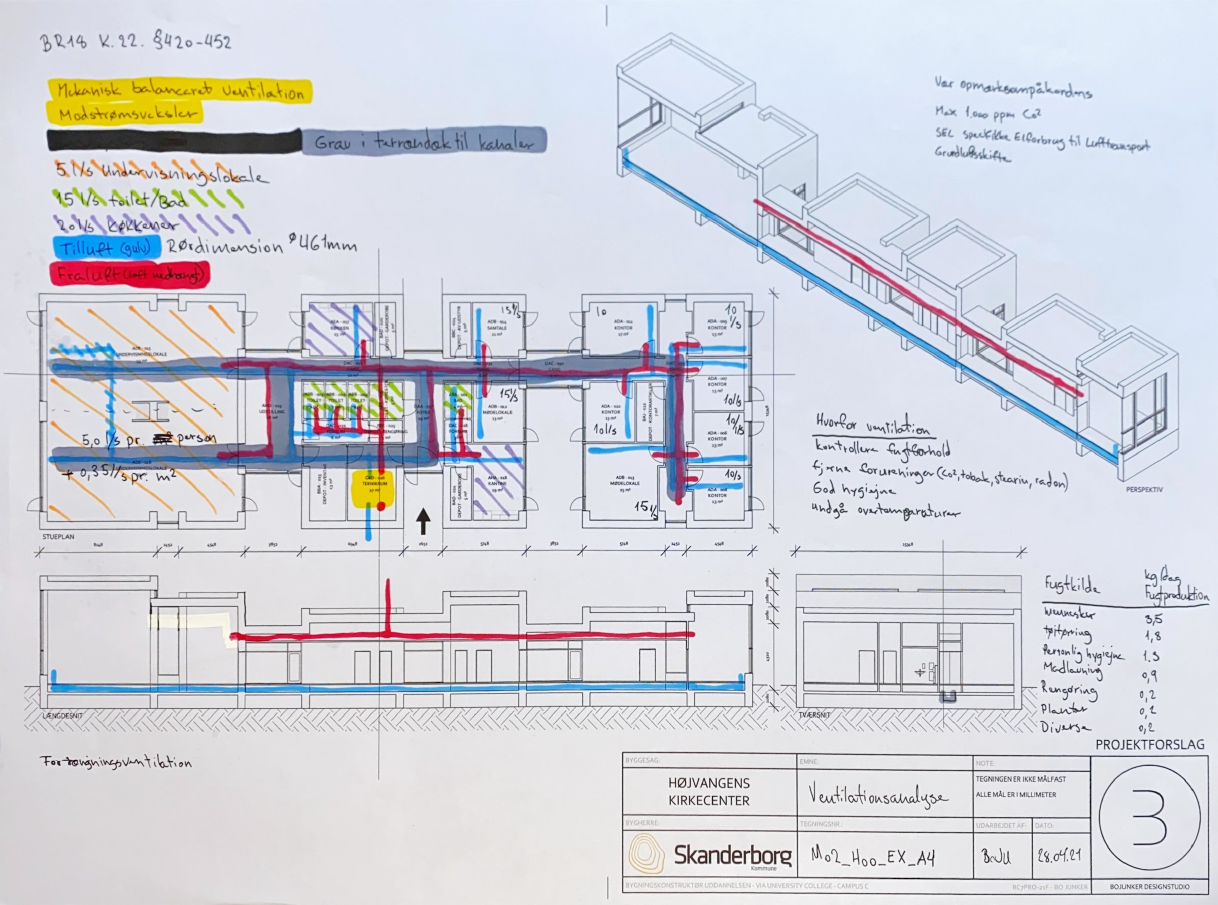 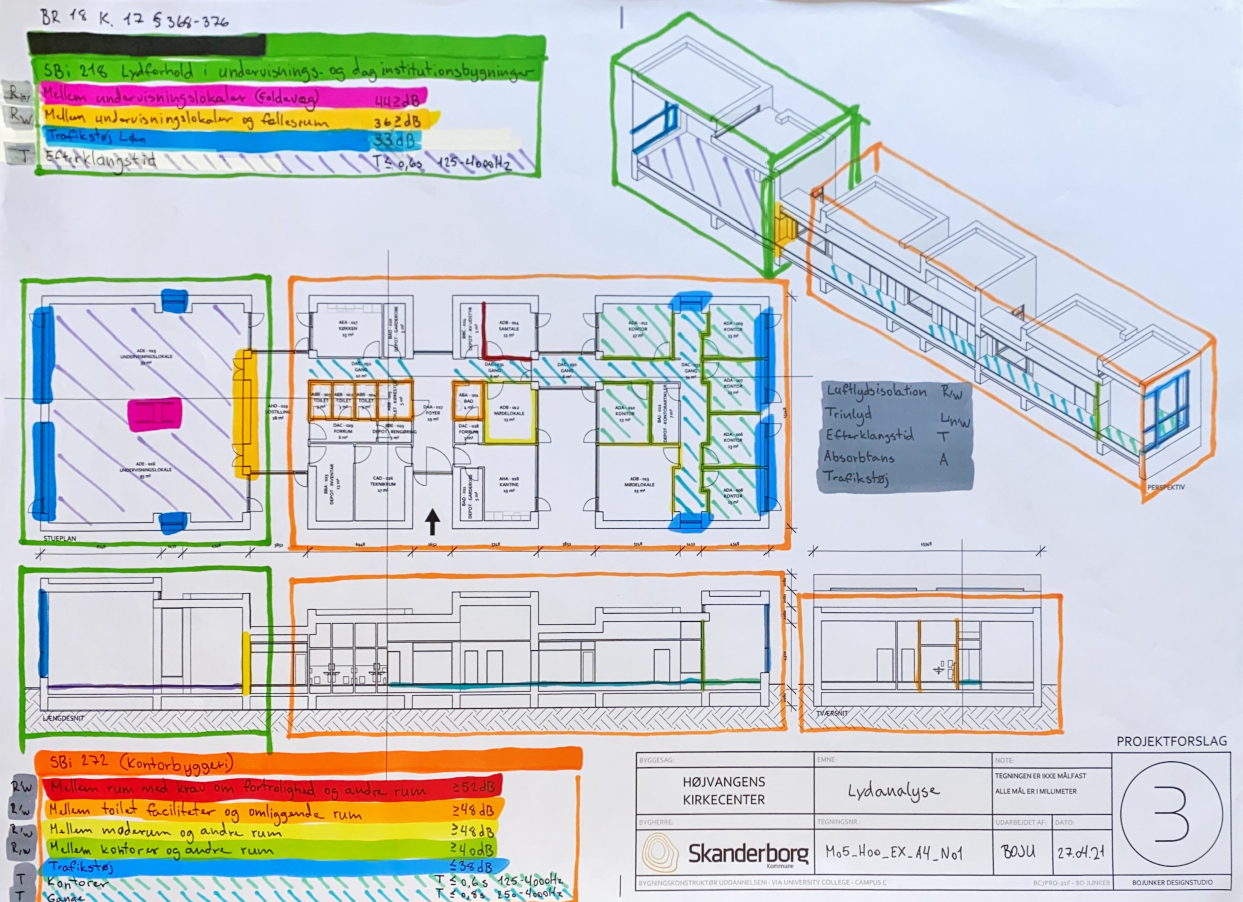 DISPOSITIONSFORSLAG
PRÆSENTATION
PROJEKTFORSLAG
MYNDIGHEDSPROJEKT
MAPPESTRUKTUR
UDBUDSPROJEKT
[Speaker Notes: SÅ HAR VI MIN LYD ANALYSE…
TAGE HØJDE FOR BYGNINGSTYPER
KONTORBYGNINGER SBi 272
UNDERVISNINGSLOKALER SBi 218]
PLANLÆGNING OG STYRING
VALGFRIT UDDANNELSESELEMENT
BACHELORPROJEKT
FORSIDE
HØJVANGENS KIRKECENTER
ANALYSE
LYD
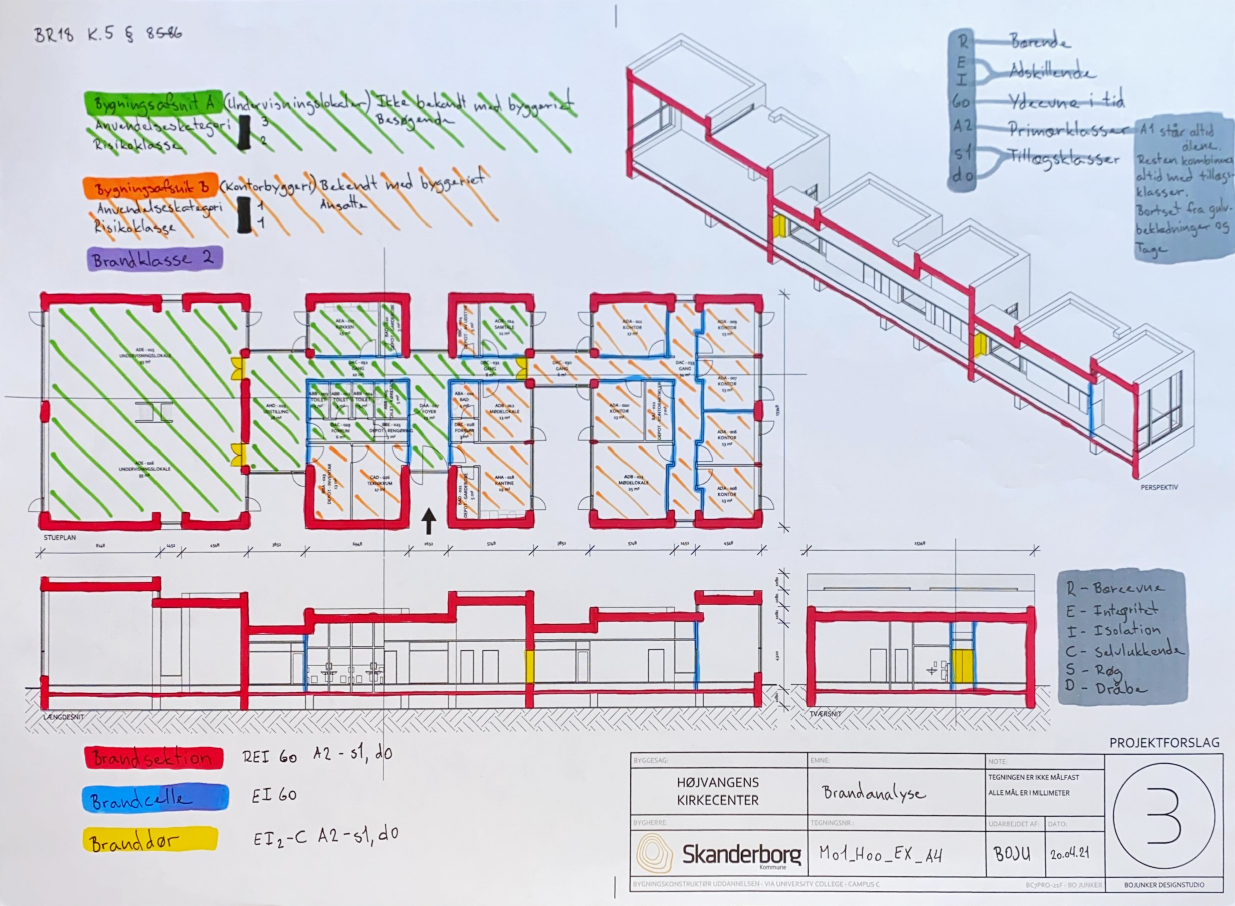 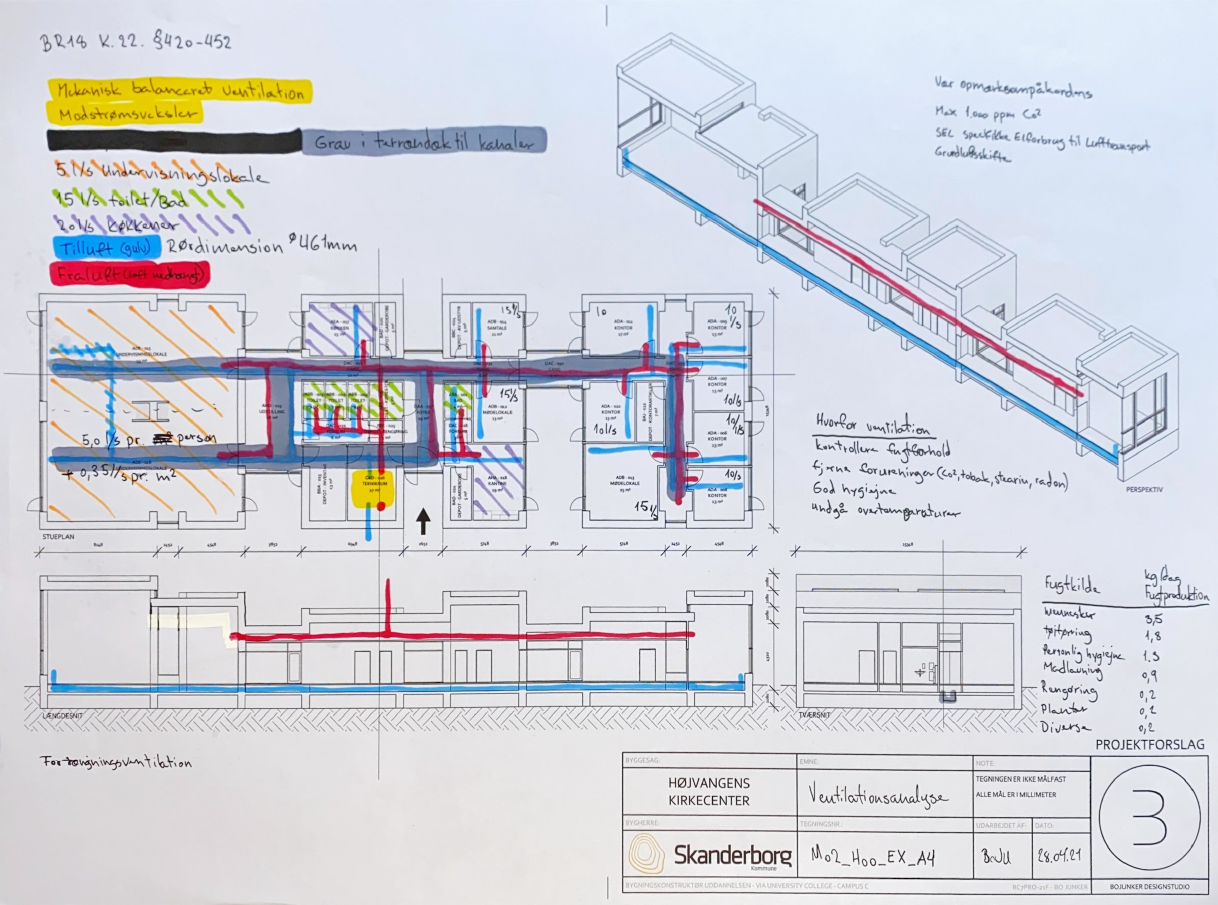 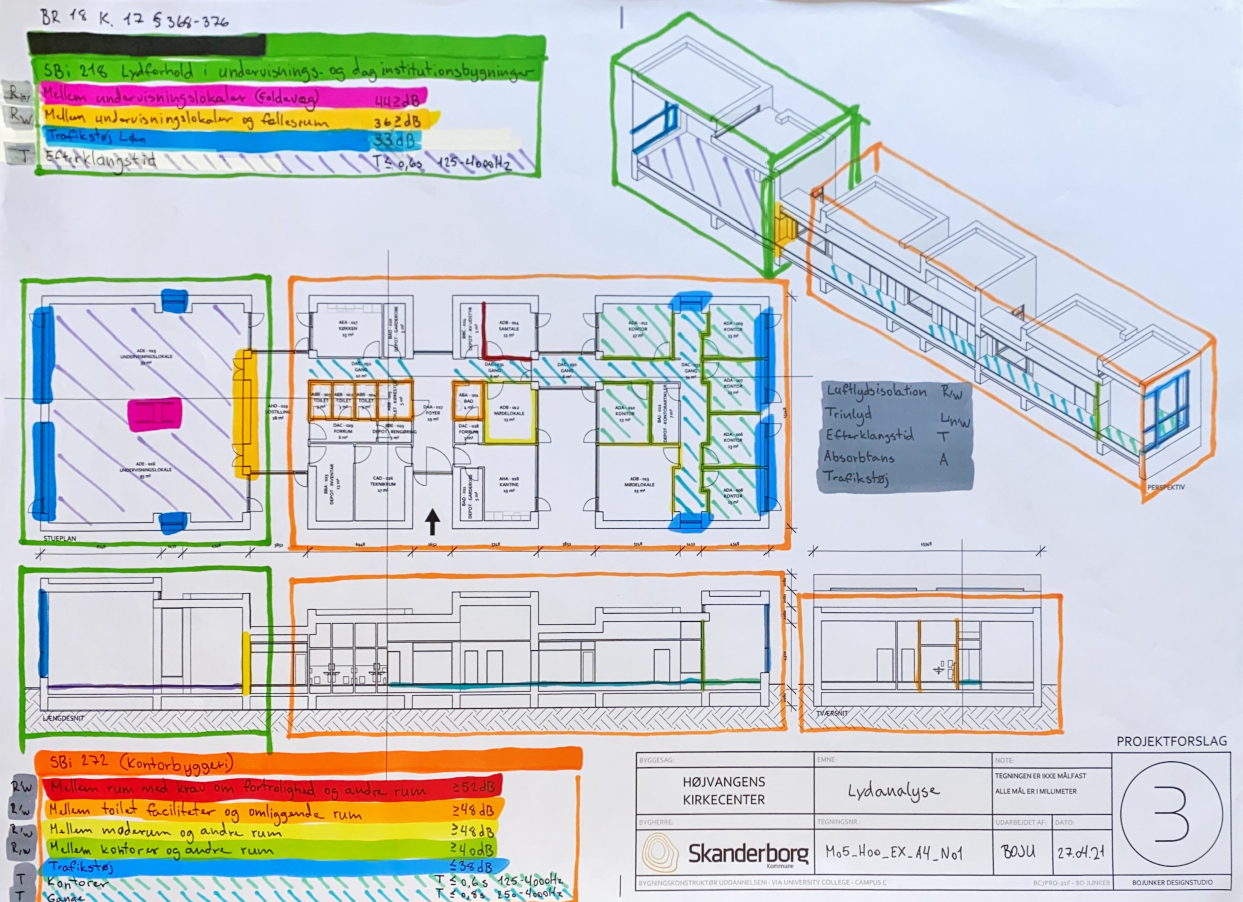 DISPOSITIONSFORSLAG
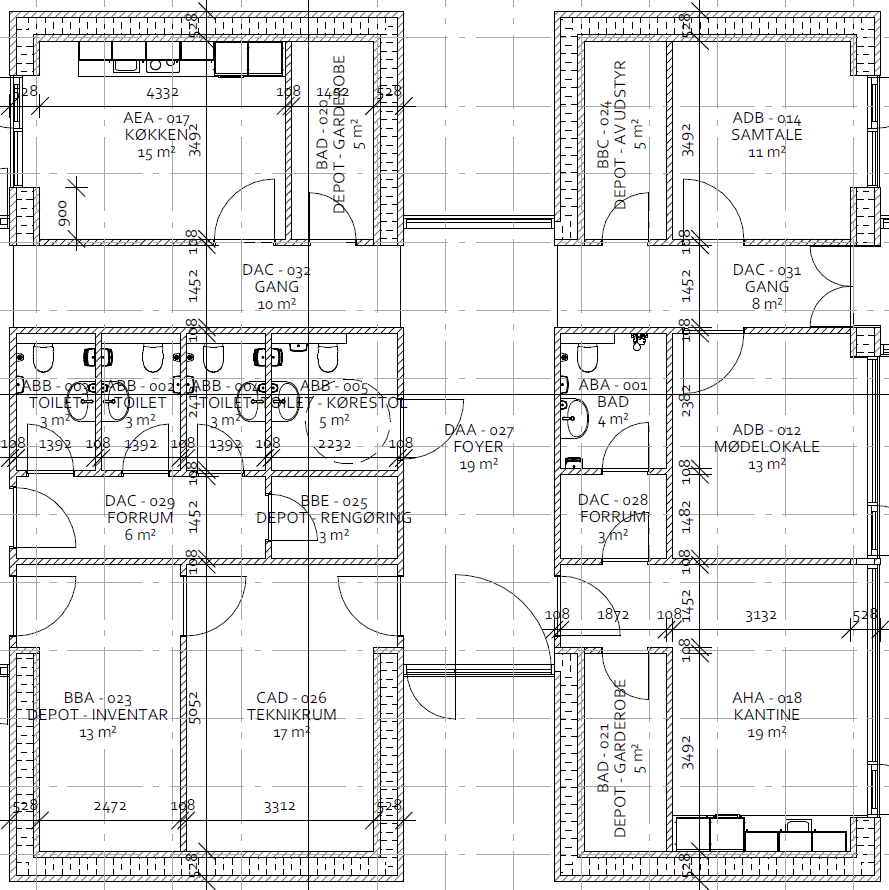 PRÆSENTATION
PROJEKTFORSLAG
MYNDIGHEDSPROJEKT
MAPPESTRUKTUR
UDBUDSPROJEKT
[Speaker Notes: SÅ HAR VI MIN LYD ANALYSE…
TAGE HØJDE FOR BYGNINGSTYPER
KONTORBYGNINGER SBi 272
UNDERVISNINGSLOKALER SBi 218
FORTROLIGHEDSRUM
KRAV OM LUFTISOLATION PÅ 52dB]
PLANLÆGNING OG STYRING
VALGFRIT UDDANNELSESELEMENT
BACHELORPROJEKT
FORSIDE
HØJVANGENS KIRKECENTER
ANALYSE
LYS
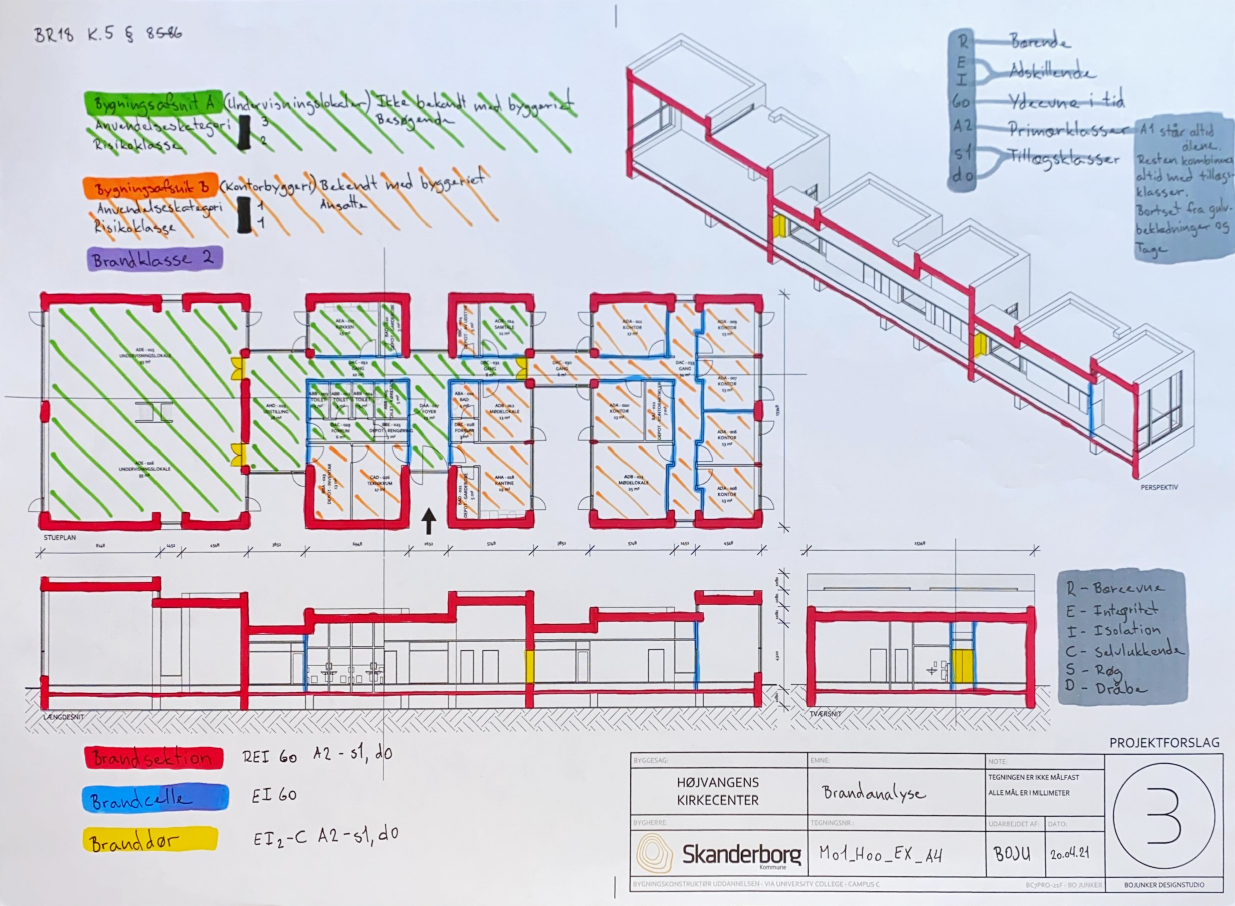 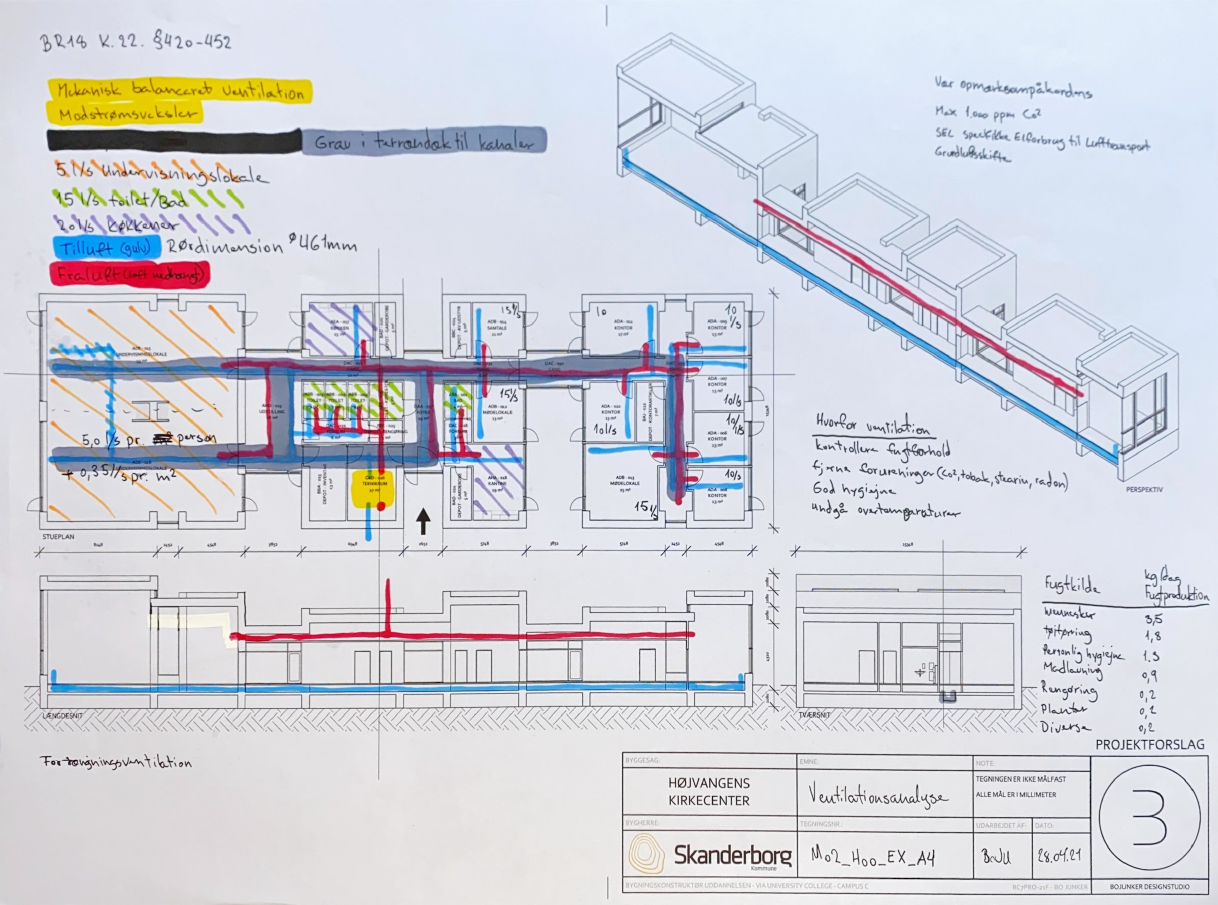 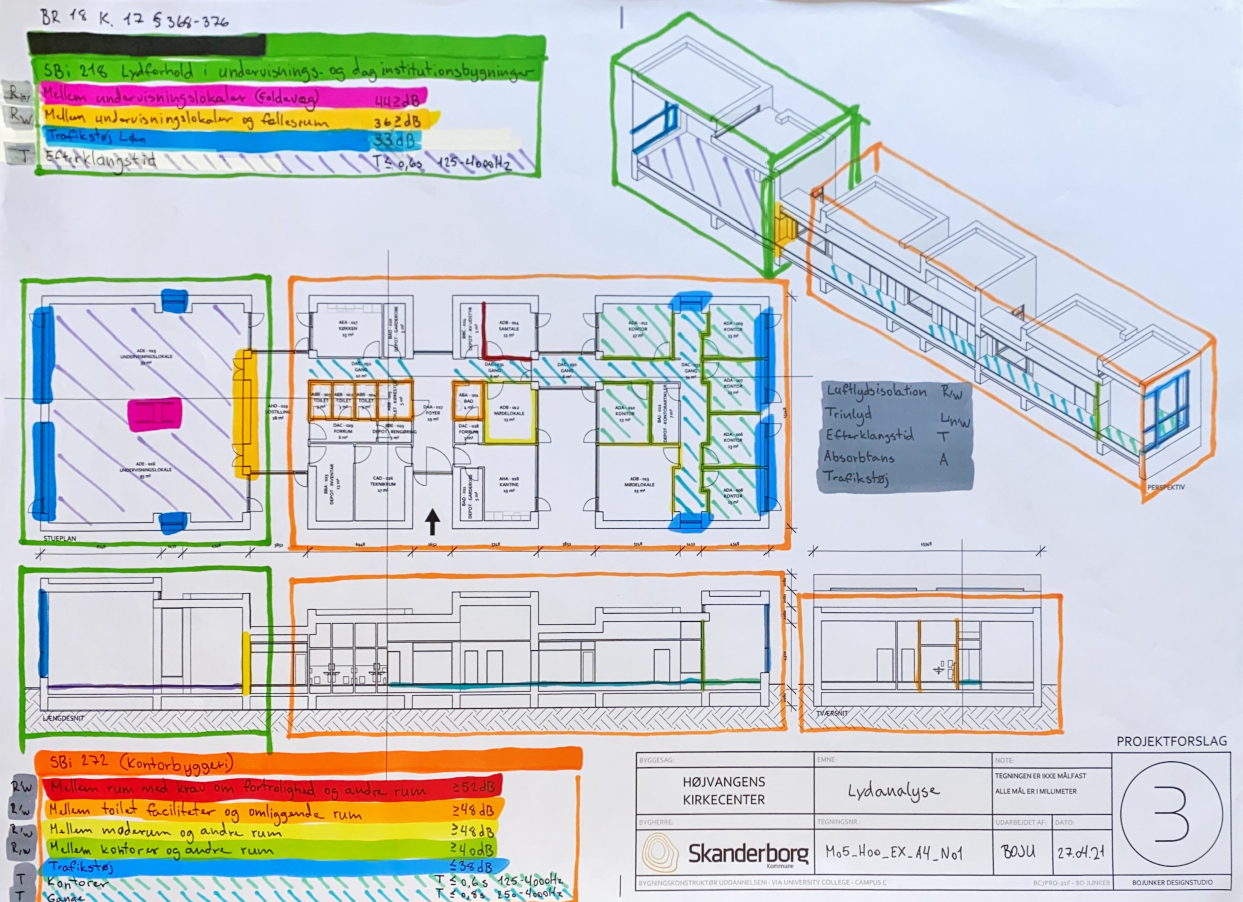 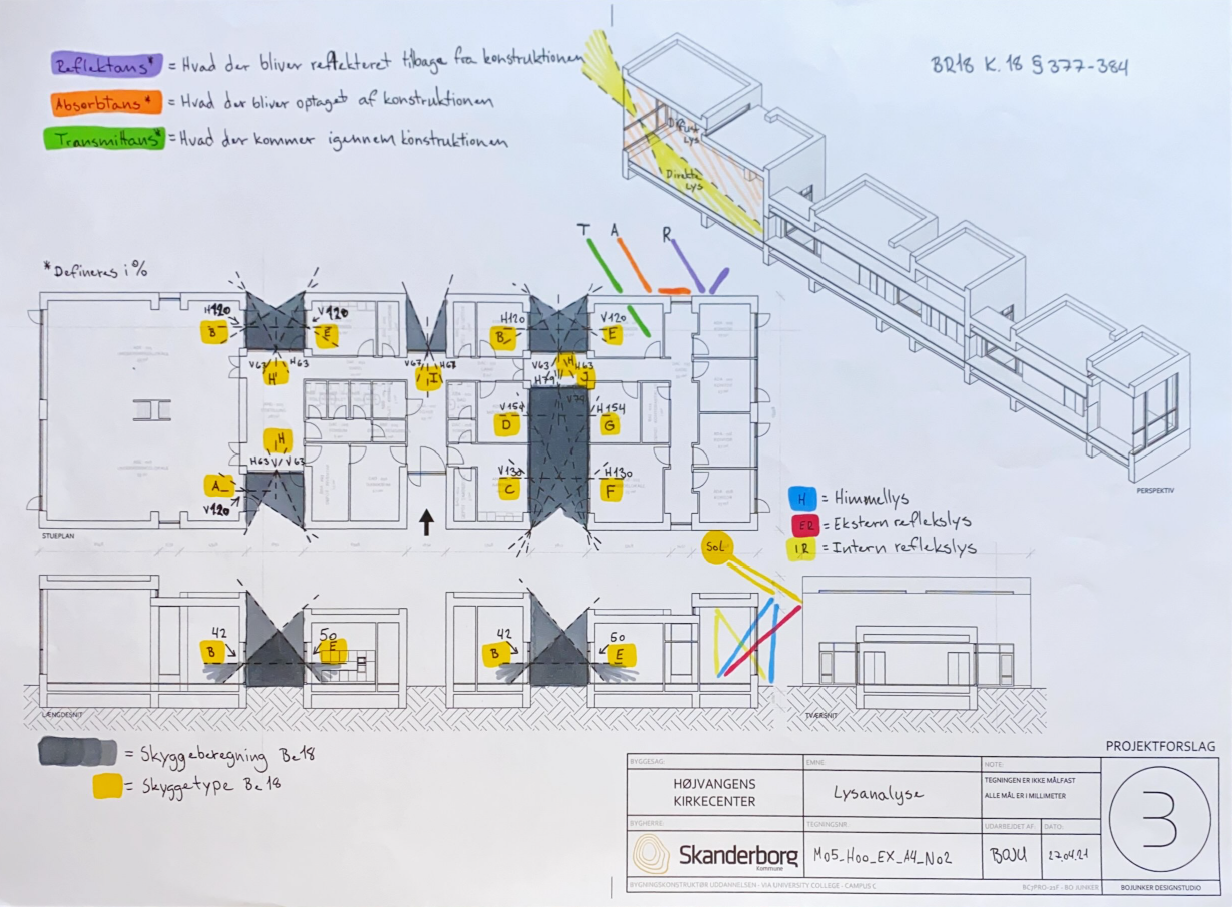 DISPOSITIONSFORSLAG
PRÆSENTATION
PROJEKTFORSLAG
MYNDIGHEDSPROJEKT
MAPPESTRUKTUR
UDBUDSPROJEKT
[Speaker Notes: PÅ LYS ANALYSEN…
10% DAGSLYS
BYGNINGEN SKYGGER FOR SELV
DYBE GÅRDE
SLUGER LYS
STOR INDFLYDELSE ENERGIRAMMEN]
PLANLÆGNING OG STYRING
VALGFRIT UDDANNELSESELEMENT
BACHELORPROJEKT
FORSIDE
HØJVANGENS KIRKECENTER
ANALYSE
TILGÆNGELIGHED
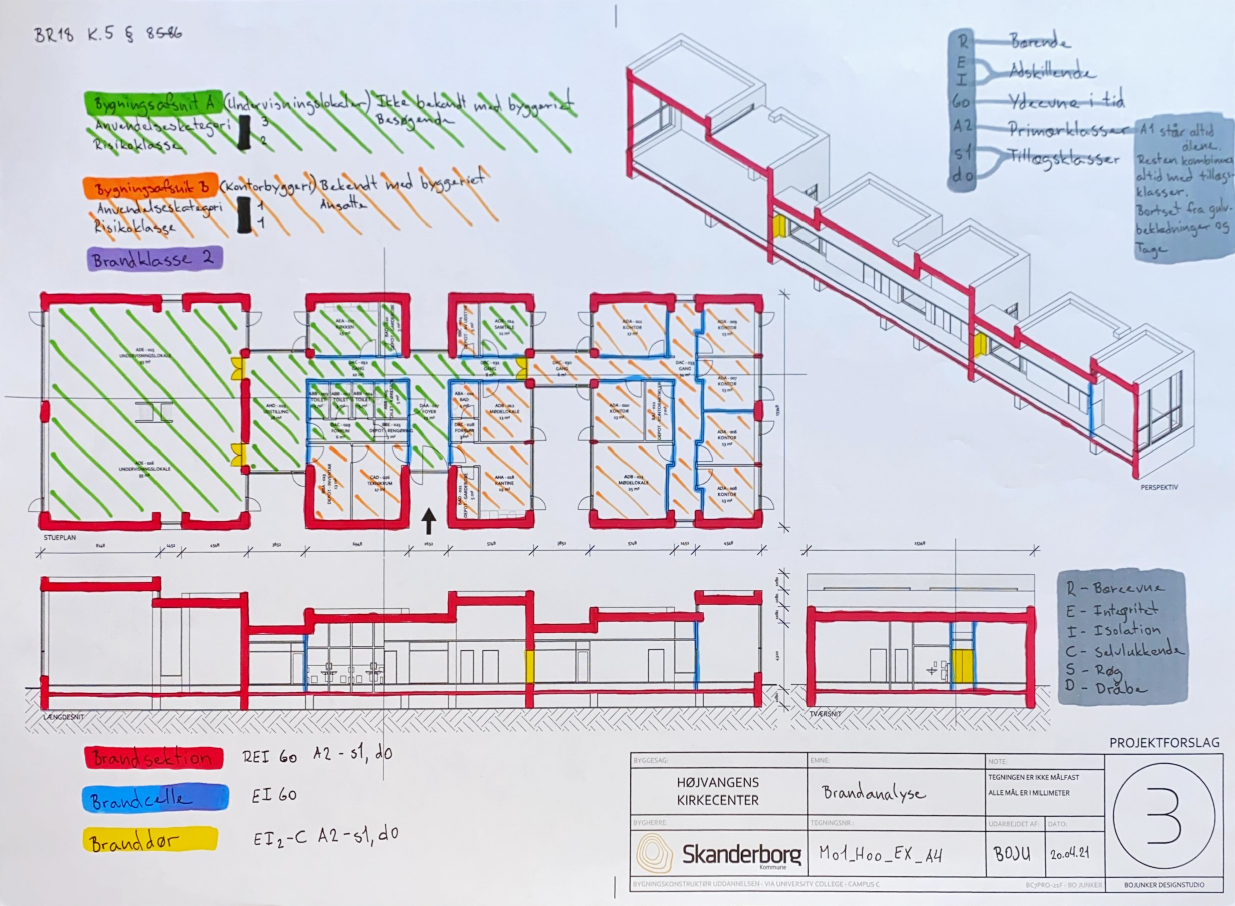 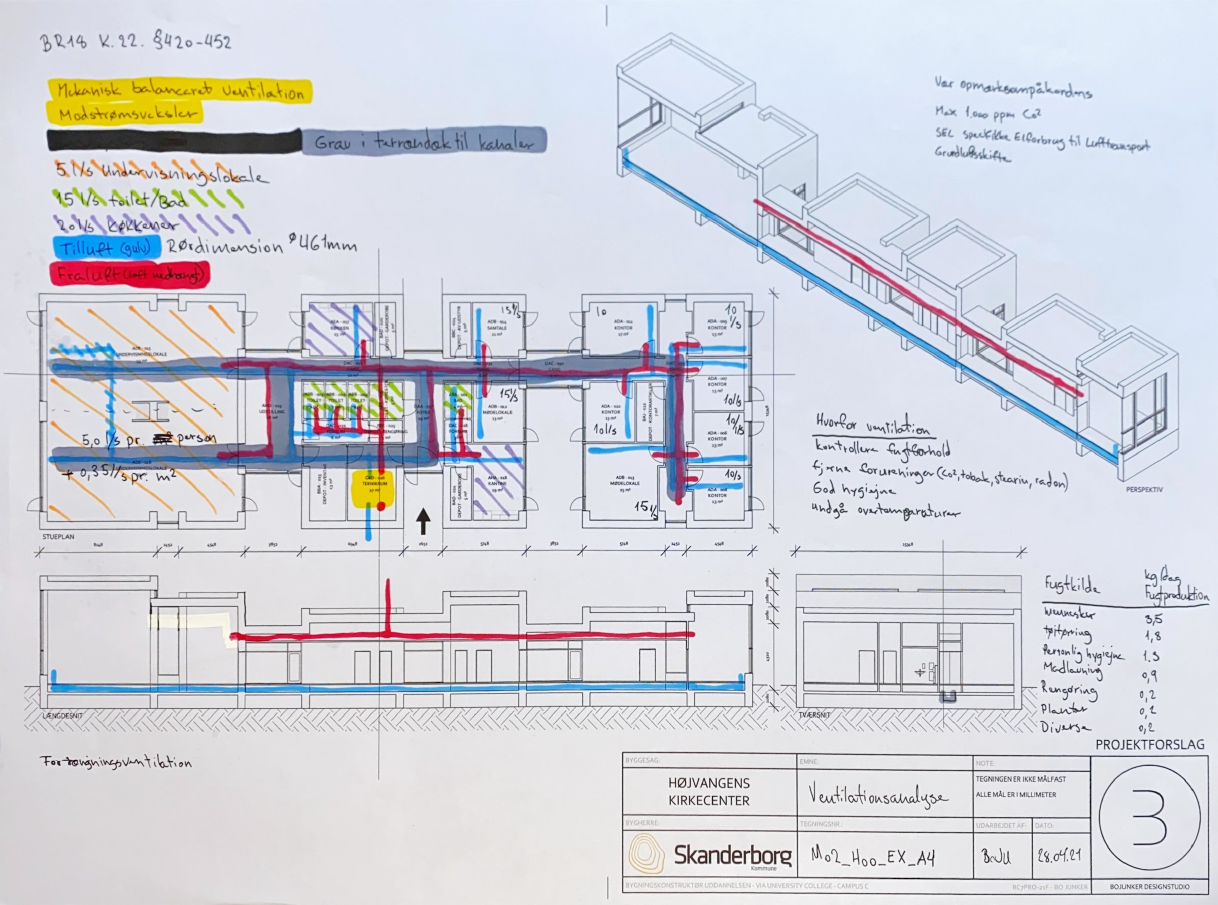 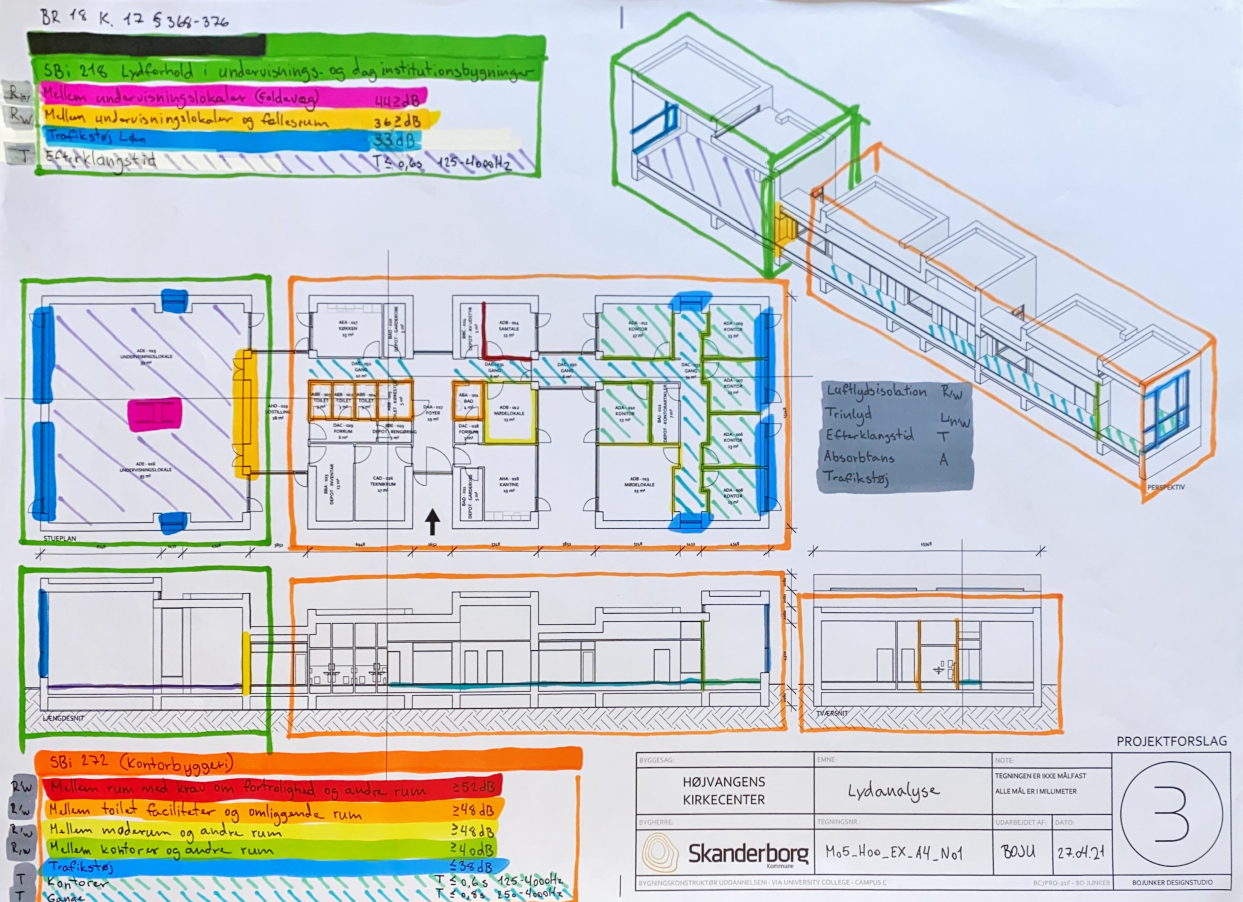 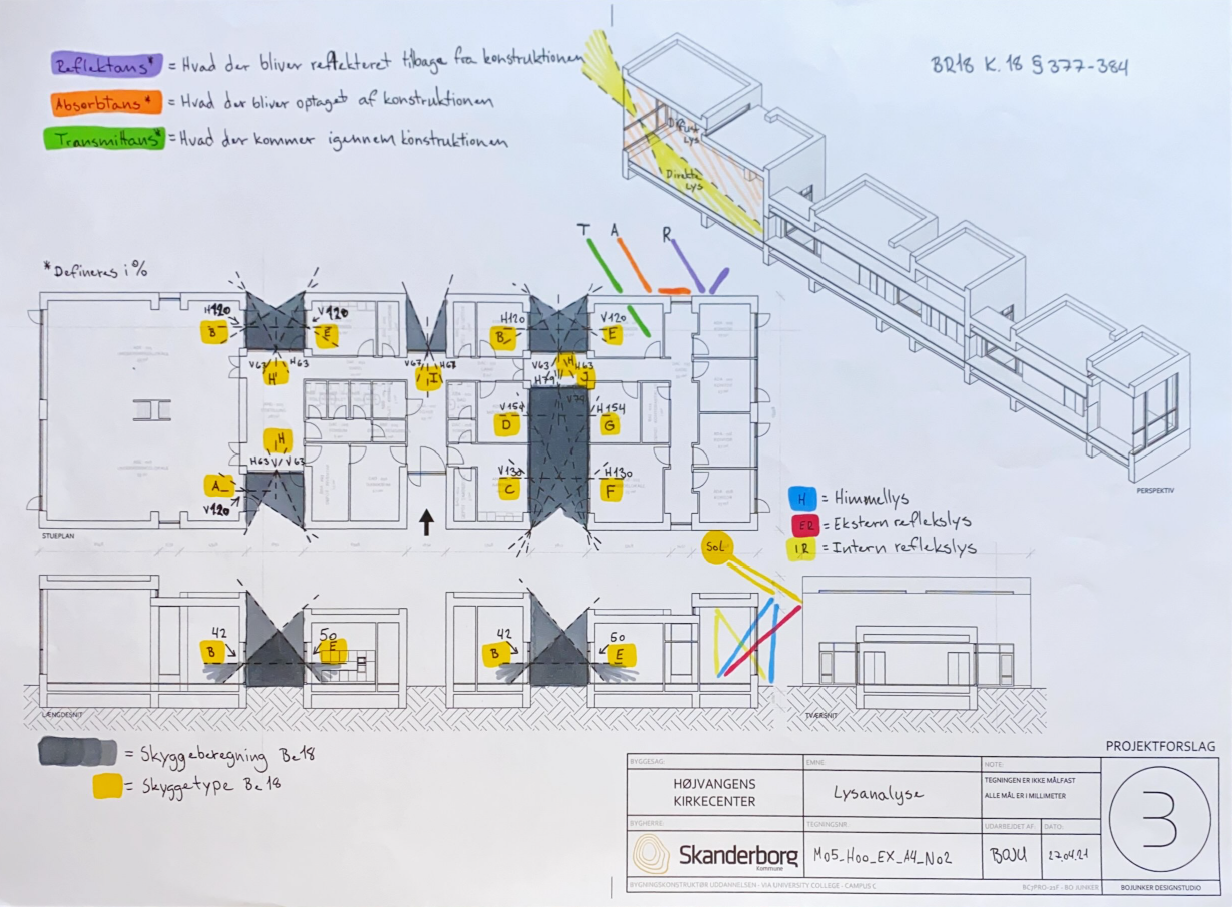 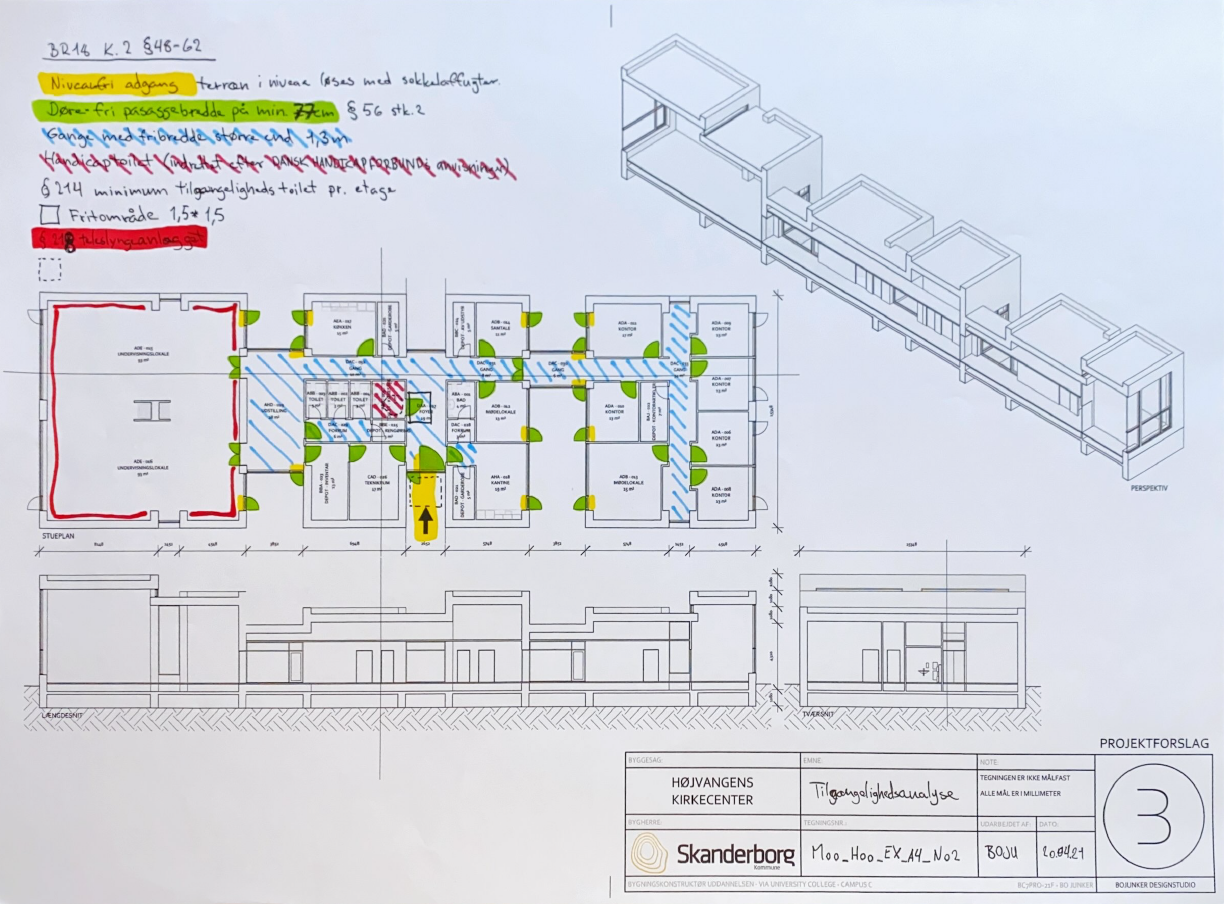 DISPOSITIONSFORSLAG
PRÆSENTATION
PROJEKTFORSLAG
MYNDIGHEDSPROJEKT
MAPPESTRUKTUR
UDBUDSPROJEKT
[Speaker Notes: FOR AT SIKRE TILGÆNGELIGHEDEN…
NIVEAUFRI ADGANG 
ALLE INDGANGE
FRI PASSAGEBREDDE DØRE
FRI PASSAGEBREDDE GANGE
HANDICAPTOILET INDRETTET EFTER DANSK HANDICAP FORBUNDS ANVISNINGER
TELESLYNGE]
PLANLÆGNING OG STYRING
VALGFRIT UDDANNELSESELEMENT
BACHELORPROJEKT
FORSIDE
HØJVANGENS KIRKECENTER
FUNKTIONSANALYSE
TERRÆNDÆK
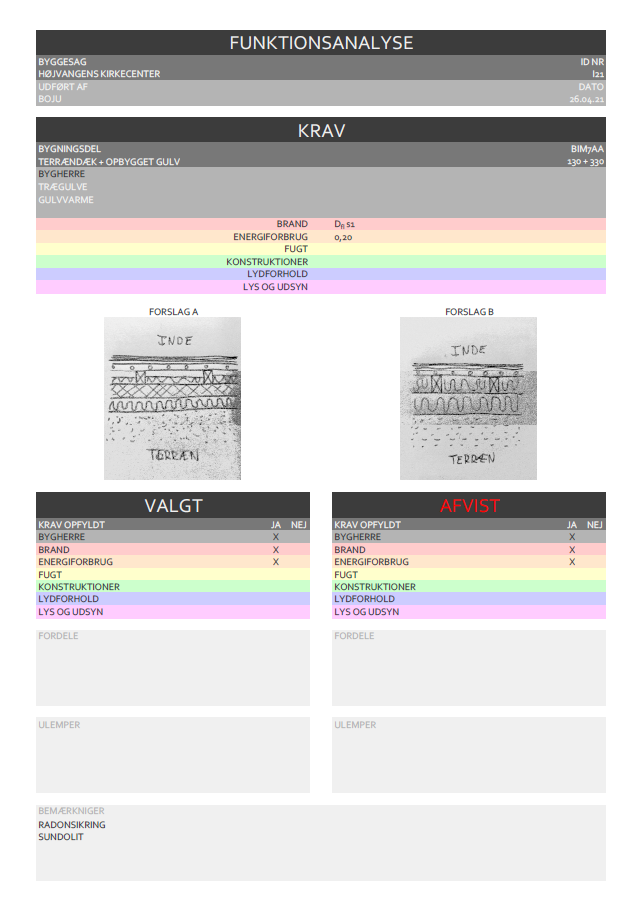 DISPOSITIONSFORSLAG
PRÆSENTATION
PROJEKTFORSLAG
MYNDIGHEDSPROJEKT
MAPPESTRUKTUR
UDBUDSPROJEKT
[Speaker Notes: DEREFTER FIK JEG LAVET FUNKTIONSANALYSER…
TERRÆNDÆK]
PLANLÆGNING OG STYRING
VALGFRIT UDDANNELSESELEMENT
BACHELORPROJEKT
FORSIDE
HØJVANGENS KIRKECENTER
FUNKTIONSANALYSE
YDERVÆG
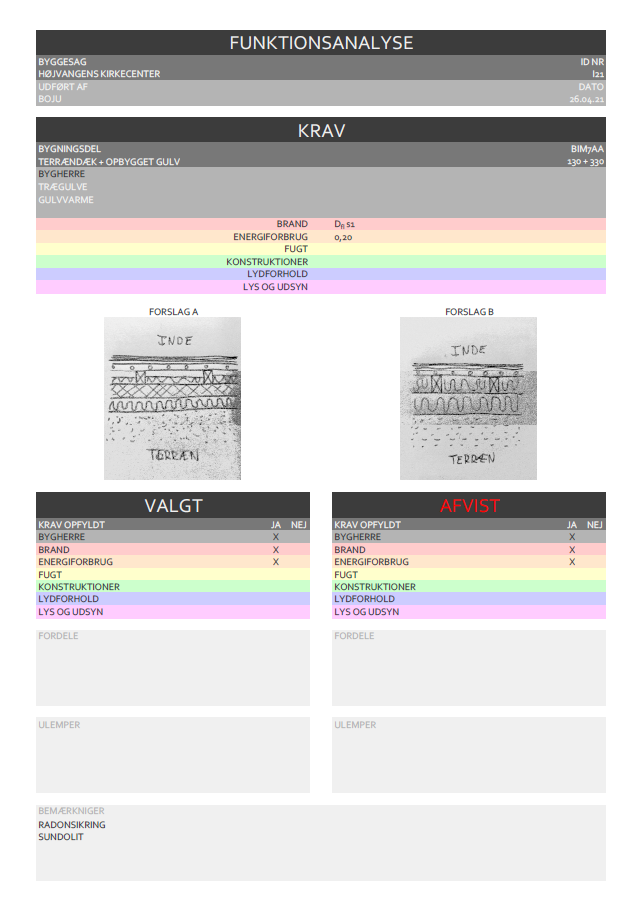 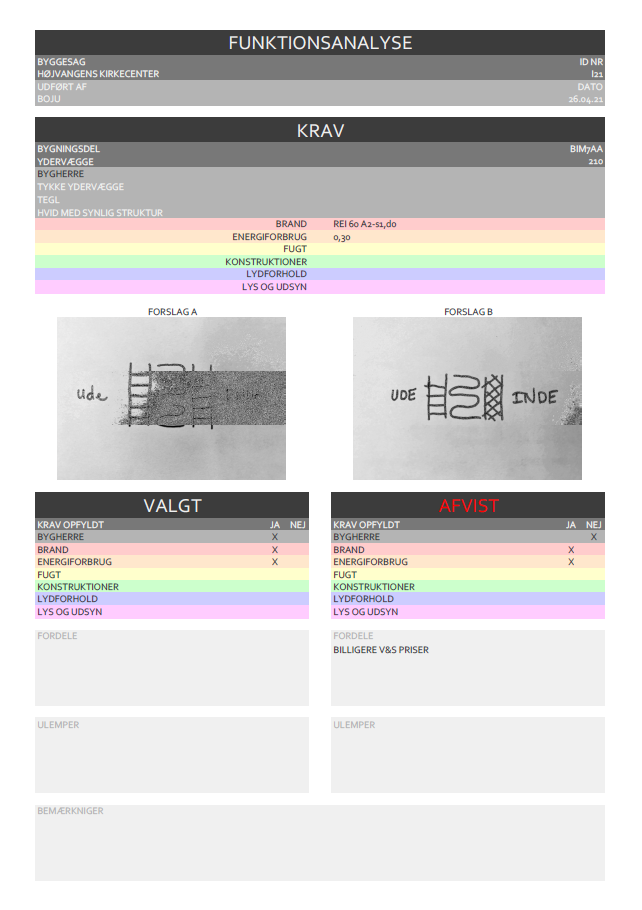 DISPOSITIONSFORSLAG
PRÆSENTATION
PROJEKTFORSLAG
MYNDIGHEDSPROJEKT
MAPPESTRUKTUR
UDBUDSPROJEKT
[Speaker Notes: DEREFTER FIK JEG LAVET FUNKTIONSANALYSER…
TERRÆNDÆK
YDERVÆG]
PLANLÆGNING OG STYRING
VALGFRIT UDDANNELSESELEMENT
BACHELORPROJEKT
FORSIDE
HØJVANGENS KIRKECENTER
FUNKTIONSANALYSE
SKILLEVÆG
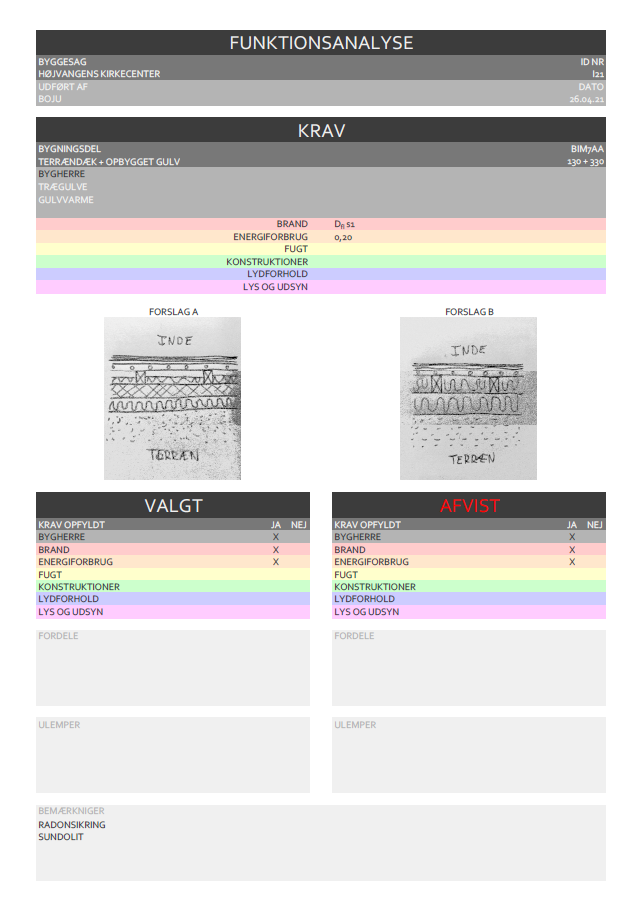 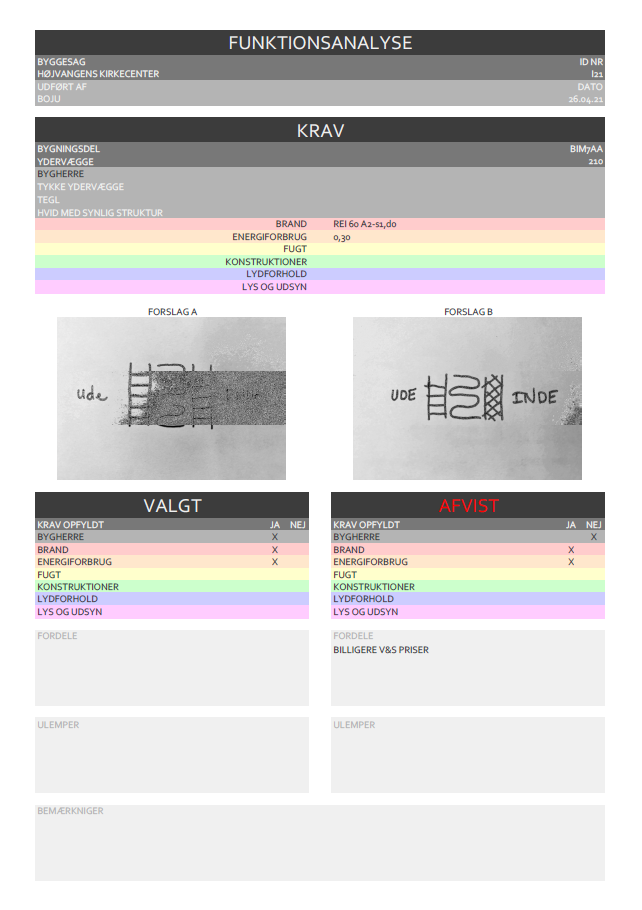 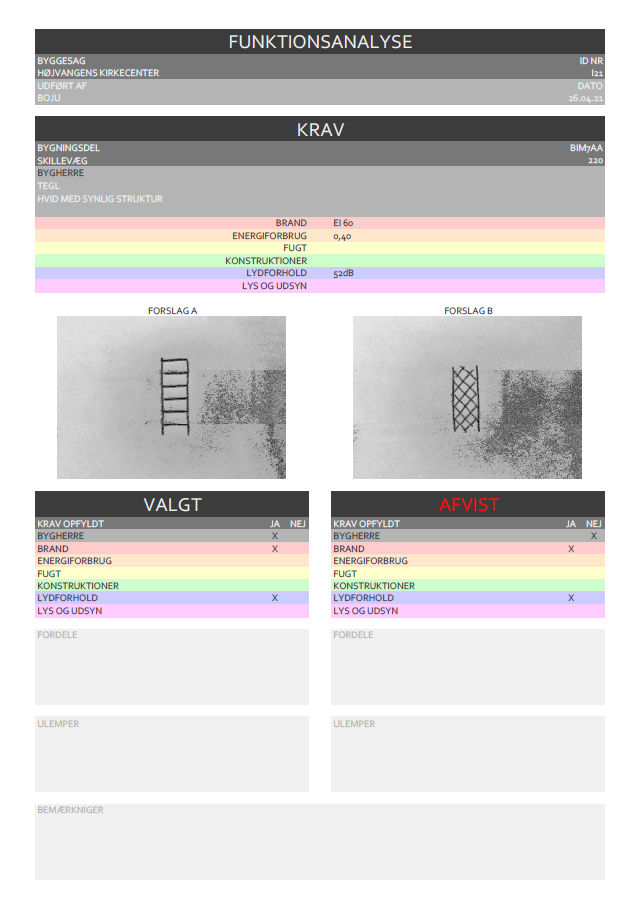 DISPOSITIONSFORSLAG
PRÆSENTATION
PROJEKTFORSLAG
MYNDIGHEDSPROJEKT
MAPPESTRUKTUR
UDBUDSPROJEKT
[Speaker Notes: DEREFTER FIK JEG LAVET FUNKTIONSANALYSER…
TERRÆNDÆK
YDERVÆG
SKILLEVÆG]
PLANLÆGNING OG STYRING
VALGFRIT UDDANNELSESELEMENT
BACHELORPROJEKT
FORSIDE
HØJVANGENS KIRKECENTER
FUNKTIONSANALYSE
TAG
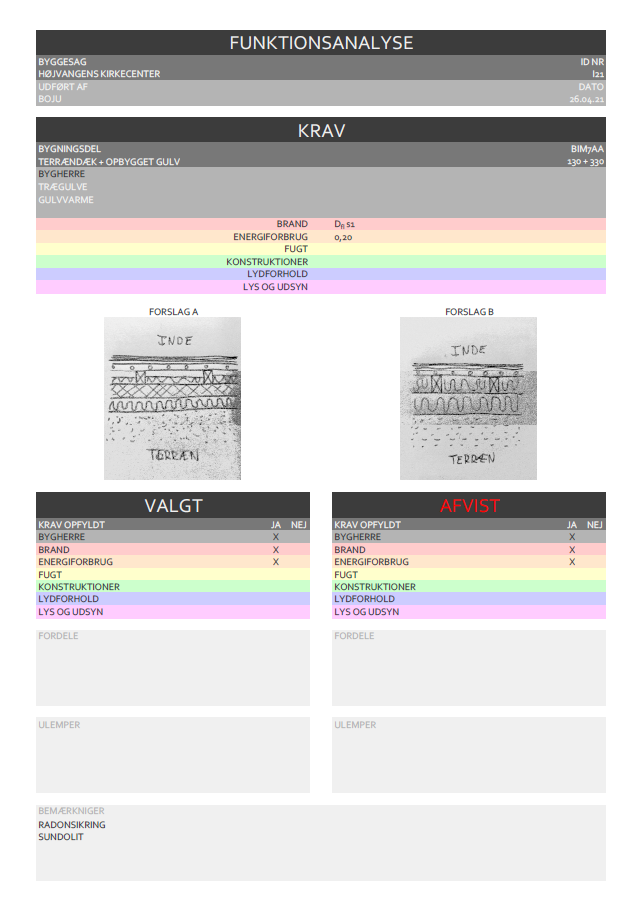 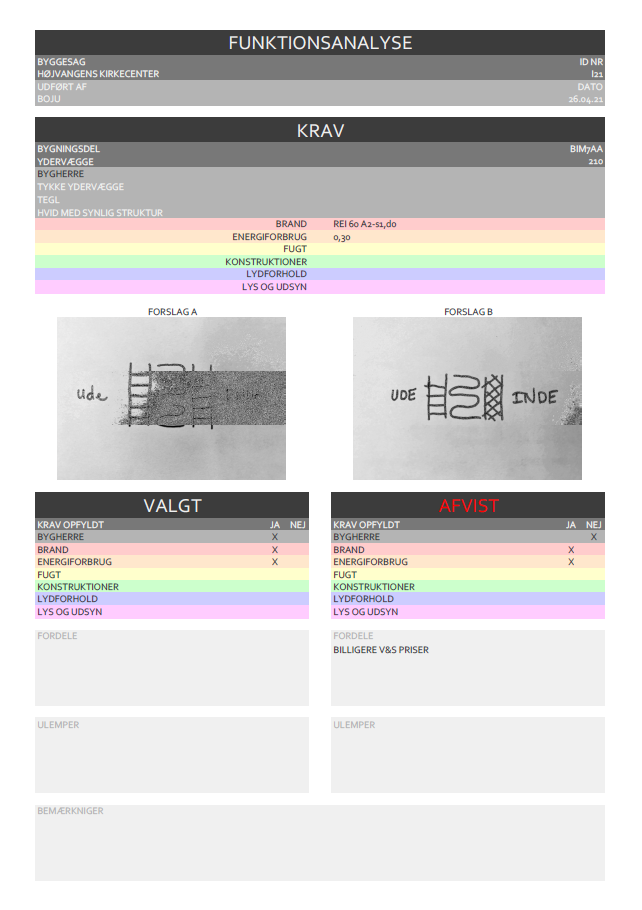 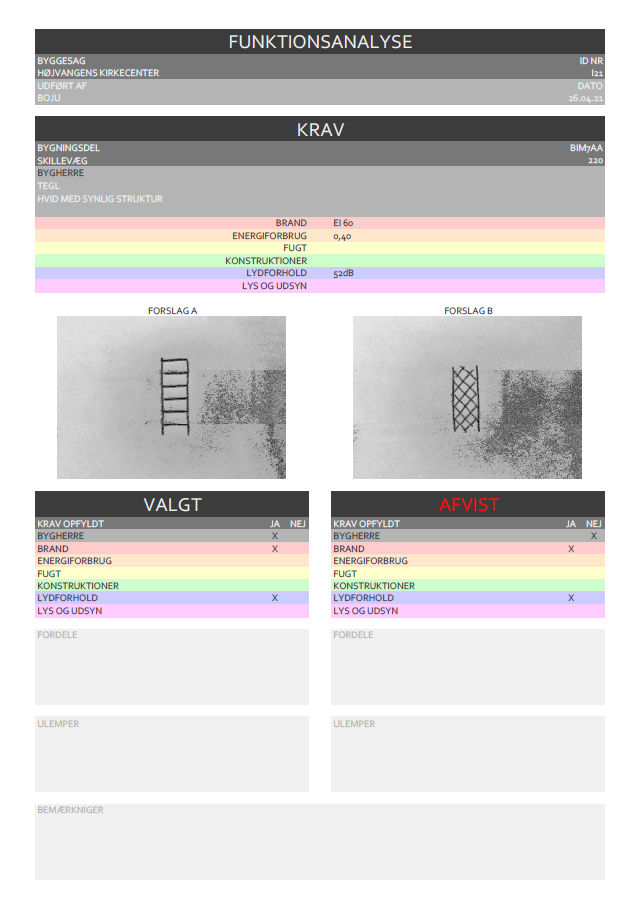 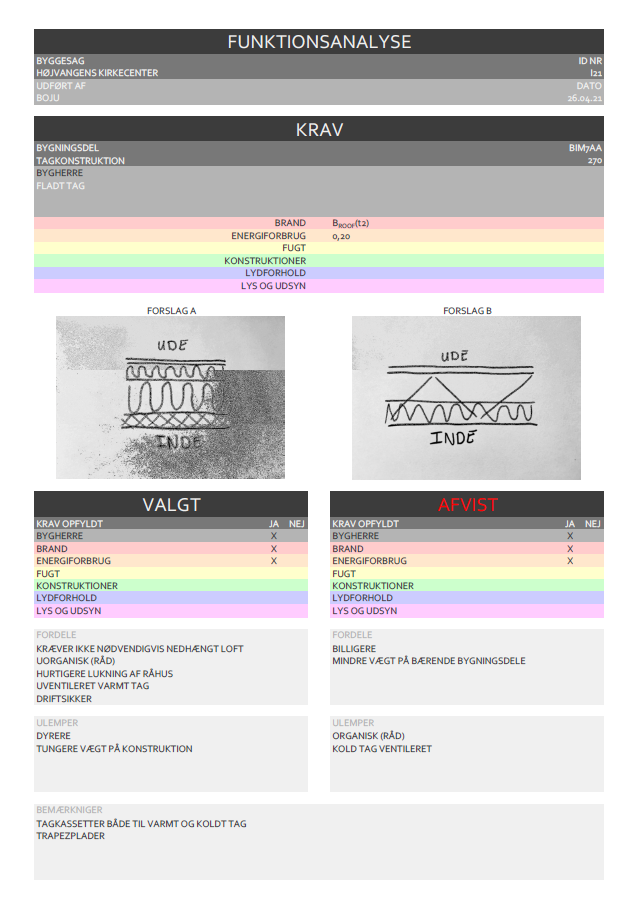 DISPOSITIONSFORSLAG
PRÆSENTATION
PROJEKTFORSLAG
MYNDIGHEDSPROJEKT
MAPPESTRUKTUR
UDBUDSPROJEKT
[Speaker Notes: DEREFTER FIK JEG LAVET FUNKTIONSANALYSER…
TERRÆNDÆK
YDERVÆG
SKILLEVÆG
TAG]
PLANLÆGNING OG STYRING
VALGFRIT UDDANNELSESELEMENT
BACHELORPROJEKT
FORSIDE
HØJVANGENS KIRKECENTER
BYGNINGSDELS-JOURNALER
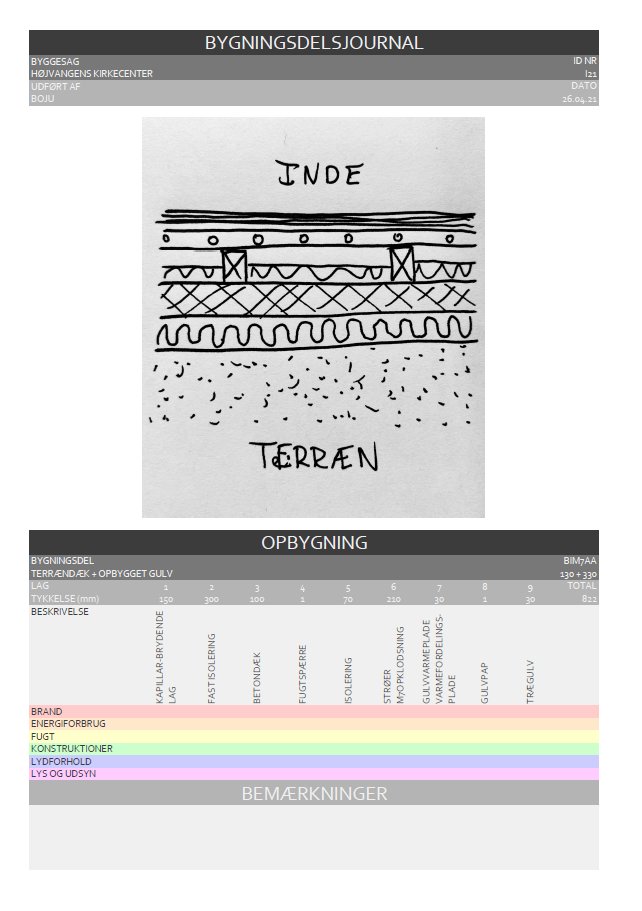 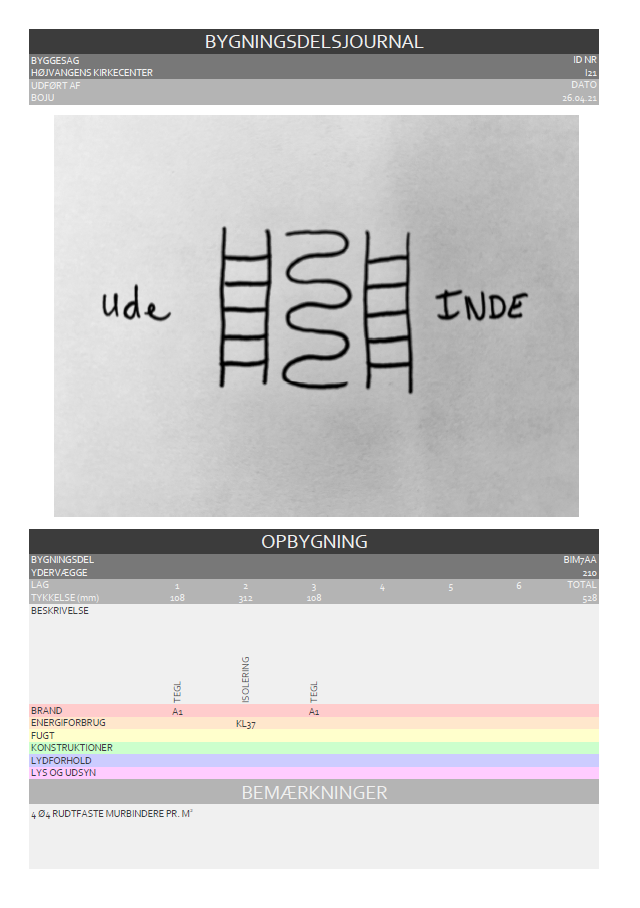 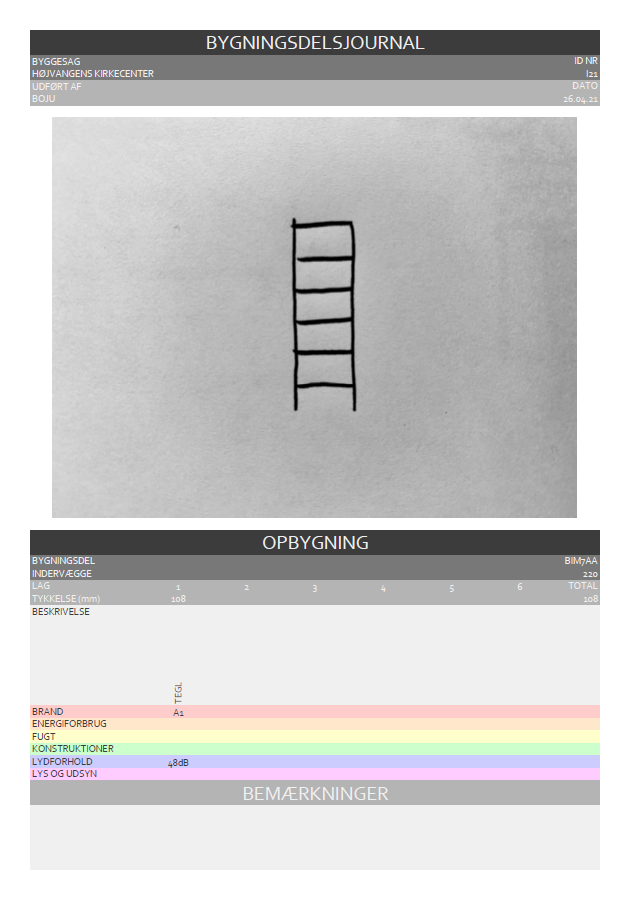 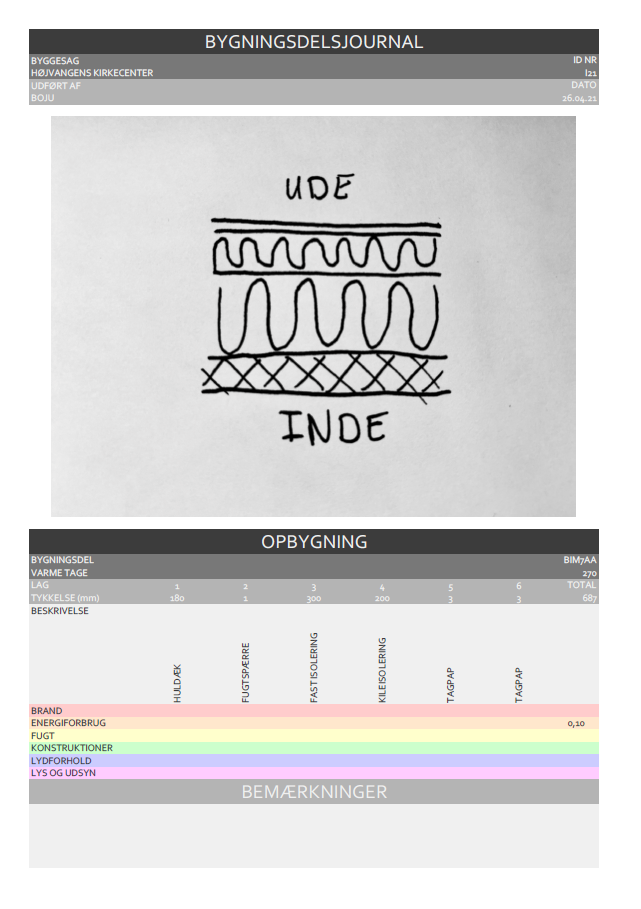 DISPOSITIONSFORSLAG
PRÆSENTATION
PROJEKTFORSLAG
MYNDIGHEDSPROJEKT
MAPPESTRUKTUR
UDBUDSPROJEKT
[Speaker Notes: DISSE FUNKTIONSANALYSER…
BYGNINGSDELSJOURNALER]
PLANLÆGNING OG STYRING
VALGFRIT UDDANNELSESELEMENT
BACHELORPROJEKT
FORSIDE
HØJVANGENS KIRKECENTER
ENERGI
BEREGNING
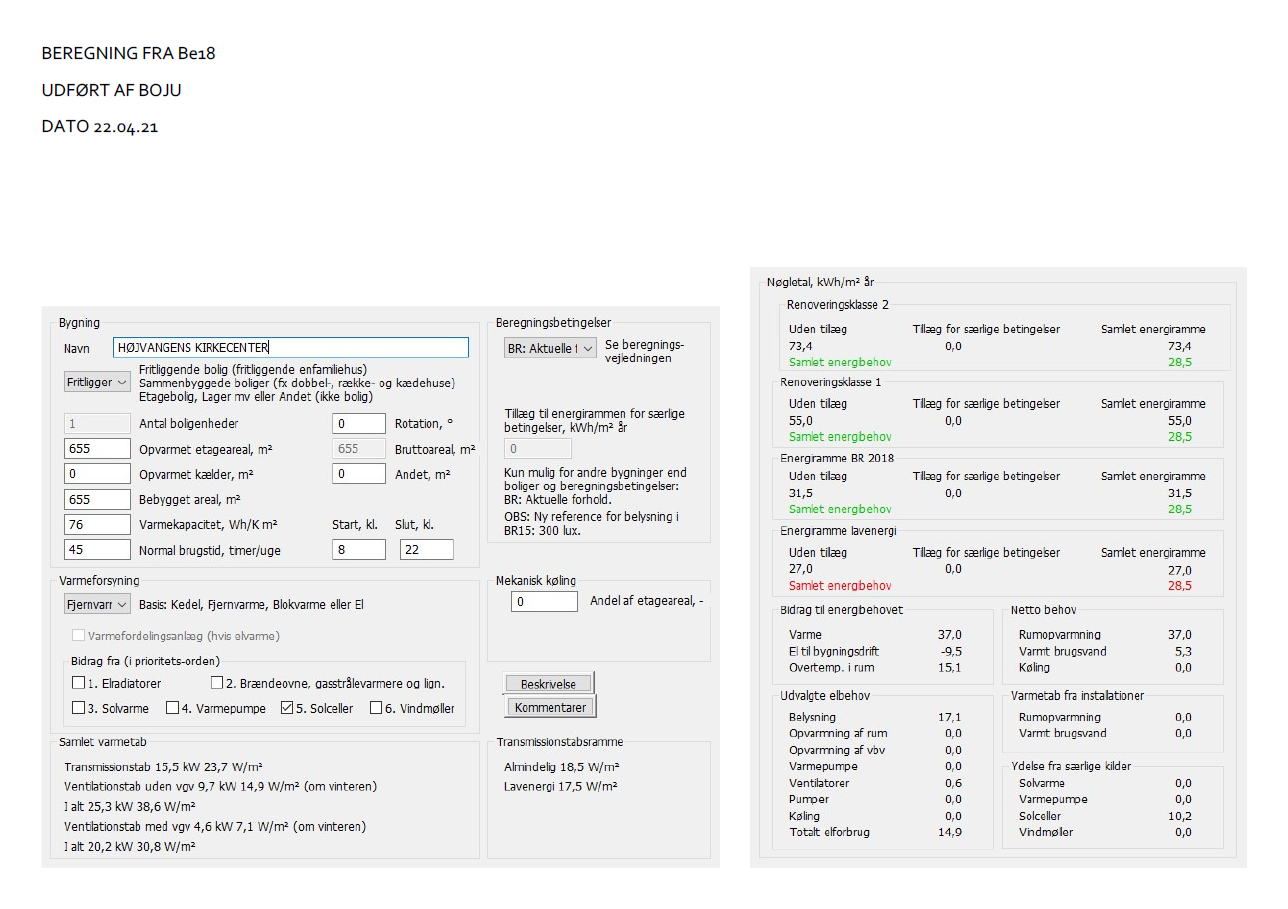 DISPOSITIONSFORSLAG
PRÆSENTATION
PROJEKTFORSLAG
MYNDIGHEDSPROJEKT
MAPPESTRUKTUR
UDBUDSPROJEKT
[Speaker Notes: MED DATA FRA REVIT OG INFO FRA ANALYSERNE…
ENERGIRAMME
Be18]
PLANLÆGNING OG STYRING
VALGFRIT UDDANNELSESELEMENT
BACHELORPROJEKT
FORSIDE
HØJVANGENS KIRKECENTER
ENERGI
BEREGNING
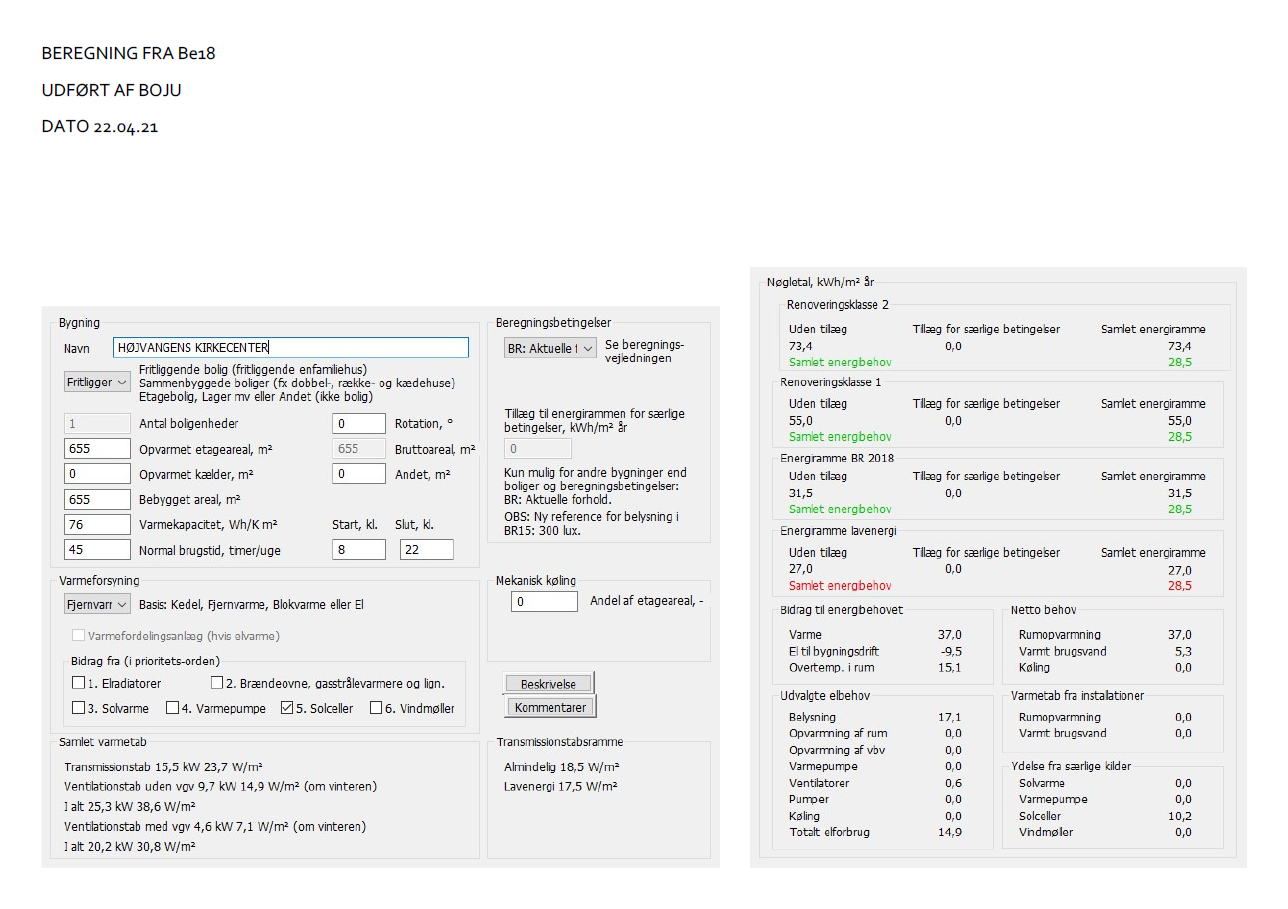 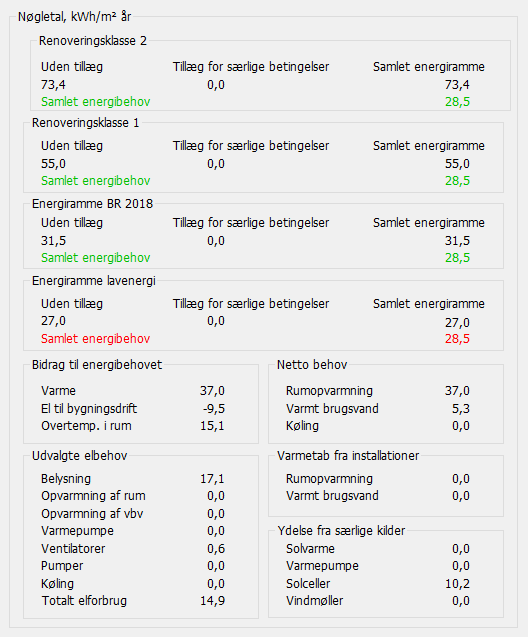 DISPOSITIONSFORSLAG
PRÆSENTATION
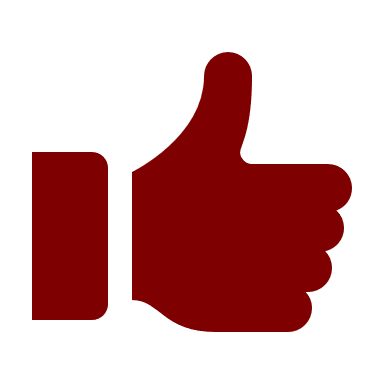 PROJEKTFORSLAG
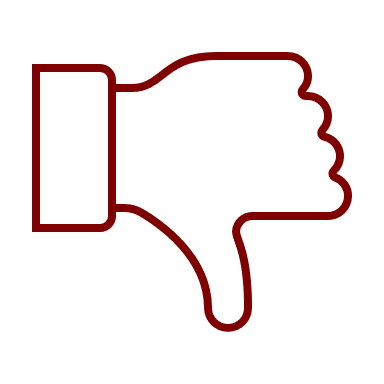 MYNDIGHEDSPROJEKT
MAPPESTRUKTUR
UDBUDSPROJEKT
[Speaker Notes: MED DATA FRA REVIT OG INFO FRA ANALYSERNE…
ENERGIRAMME
Be18
OVERHOLDER BR18
OPNÅR IKKE ENERGIRAMMEN LAVENERGI]
PLANLÆGNING OG STYRING
VALGFRIT UDDANNELSESELEMENT
BACHELORPROJEKT
FORSIDE
HØJVANGENS KIRKECENTER
DETALJE
TERRÆNDÆK
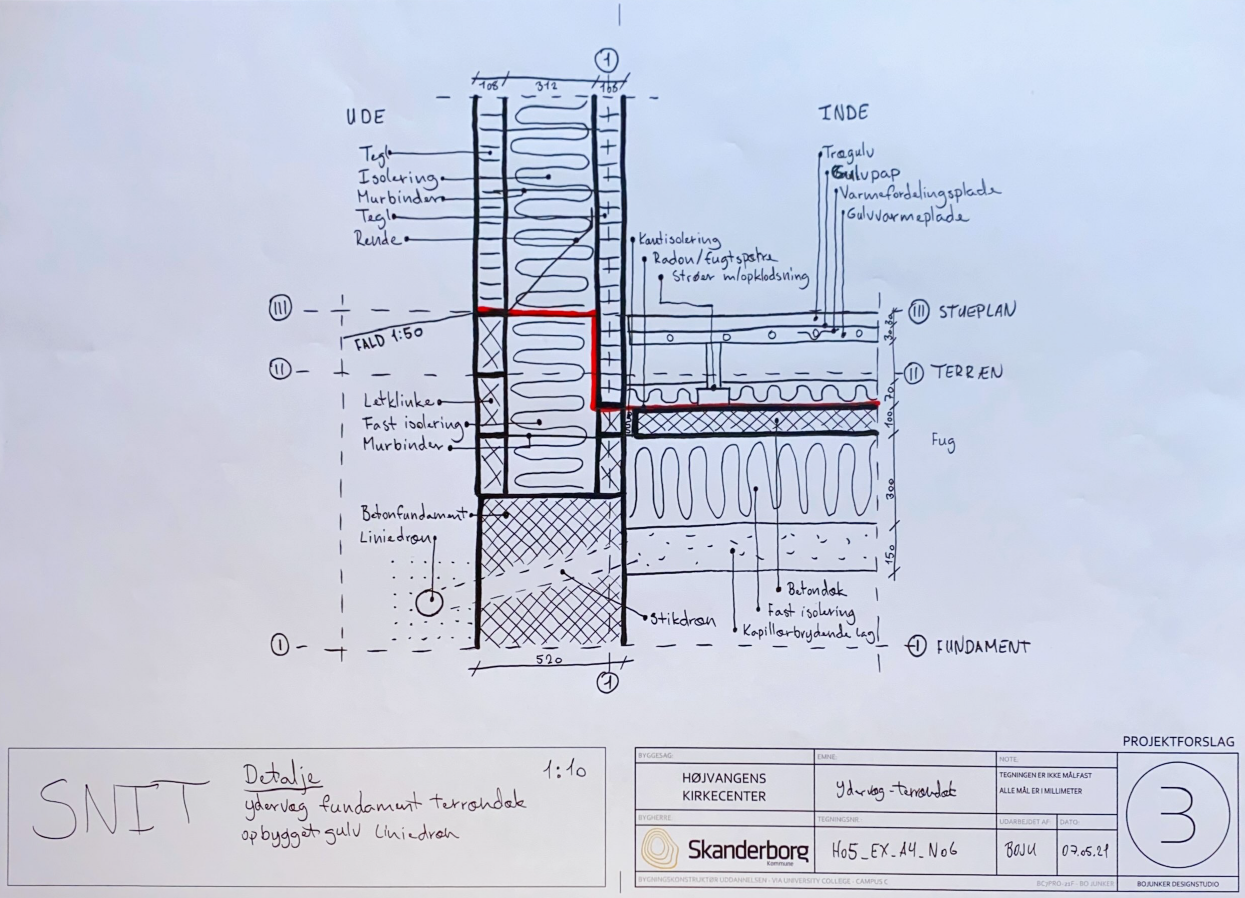 DISPOSITIONSFORSLAG
PRÆSENTATION
PROJEKTFORSLAG
MYNDIGHEDSPROJEKT
MAPPESTRUKTUR
UDBUDSPROJEKT
[Speaker Notes: TIL SIDST I PROJEKTFORSLAGET…
DETALJER
TERRÆNDÆK
OMFANGSDRÆN
DAMPSPÆRRE
RADONSPÆRRE]
PLANLÆGNING OG STYRING
VALGFRIT UDDANNELSESELEMENT
BACHELORPROJEKT
FORSIDE
HØJVANGENS KIRKECENTER
DETALJE
MURKRONE
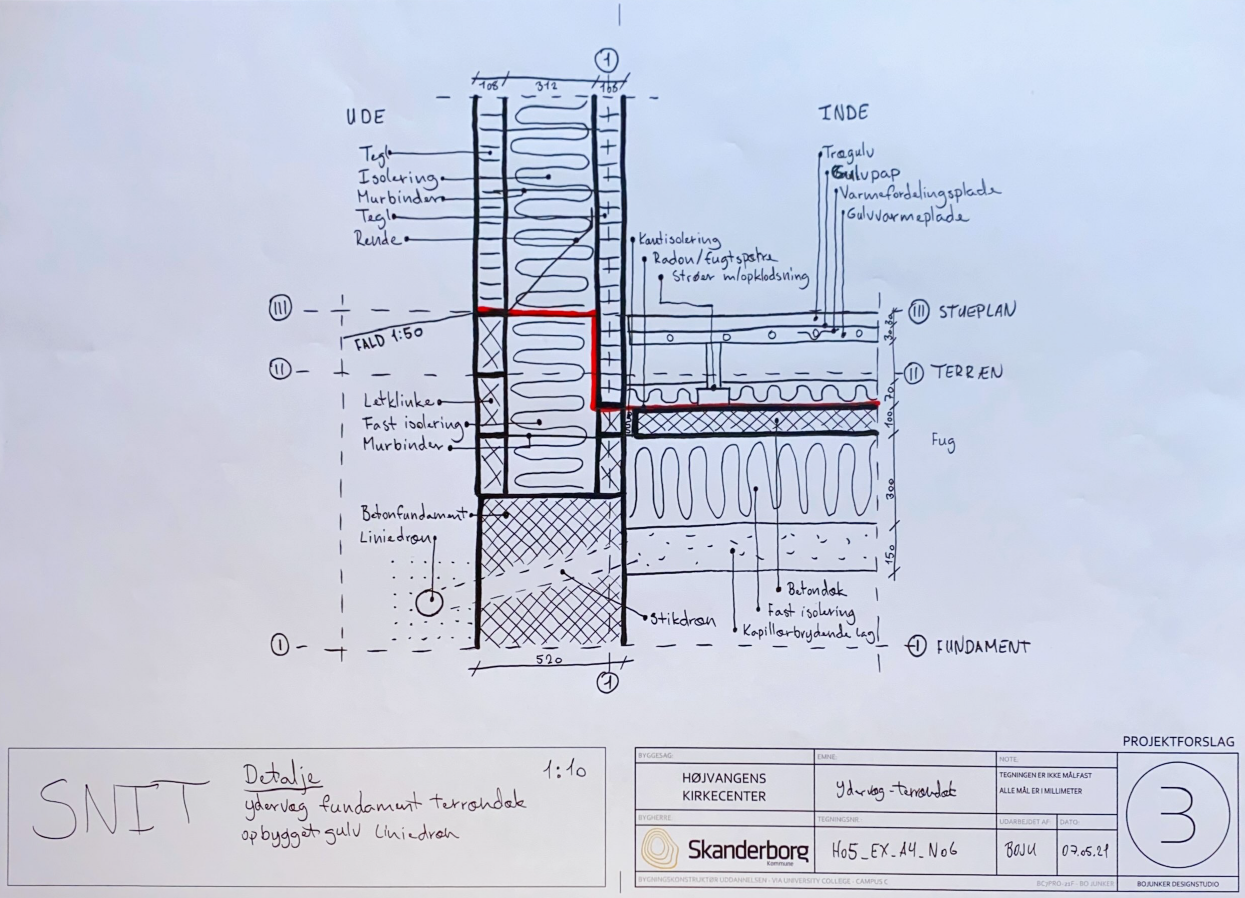 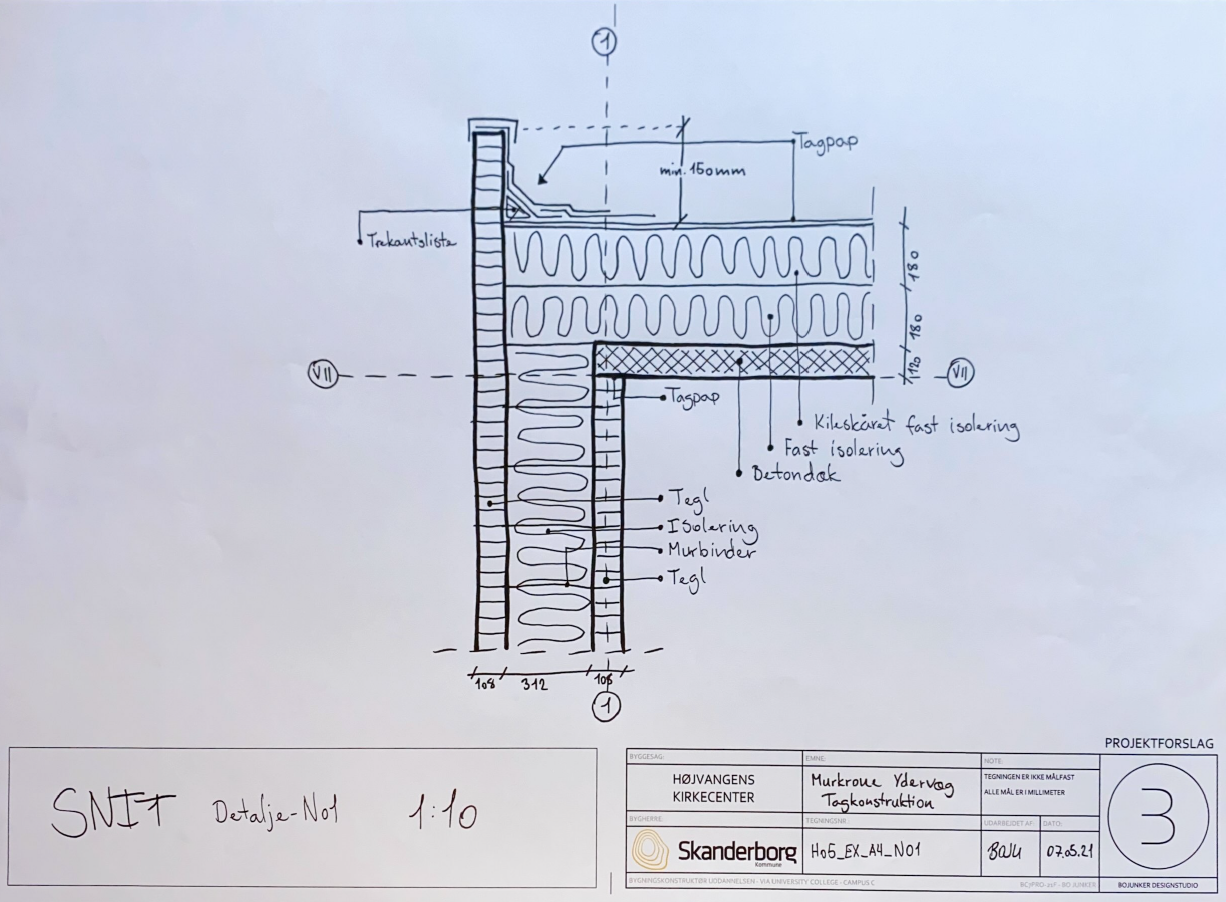 DISPOSITIONSFORSLAG
PRÆSENTATION
PROJEKTFORSLAG
MYNDIGHEDSPROJEKT
MAPPESTRUKTUR
UDBUDSPROJEKT
[Speaker Notes: TIL SIDST I PROJEKTFORSLAGET…
DETALJER
MURKRONE
IKKE SIKKER KONSTRUKTION
MANGLER STÅLBESLAG
KOMMER EN FIN LØSNING SENERE]
PLANLÆGNING OG STYRING
VALGFRIT UDDANNELSESELEMENT
BACHELORPROJEKT
FORSIDE
HØJVANGENS KIRKECENTER
FORMÅL

RÅDGIVNING I FORBINDELSE MED MYNDIGHEDSPROJEKT OMFATTER UDARBEJDELSE AF ANSØGNING OM BYGGETILLADELSE SAMT SAMLING AF NØDVENDIGT GRUNDLAG HERFOR 	

YDELSESBESKRIVELSEN FOR BYGGERI OG LANDSKAB 2018
DISPOSITIONSFORSLAG
PRÆSENTATION
PROJEKTFORSLAG
MYNDIGHEDSPROJEKT
MAPPESTRUKTUR
UDBUDSPROJEKT
[Speaker Notes: FORMÅL MED MYNDIGHEDSPROJEKTET…
UDARBEJDE GRUNDLAG
MATERIALE
DER SKAL TIL
FOR AT OPNÅ 
BYGGETILLADELSE]
PLANLÆGNING OG STYRING
VALGFRIT UDDANNELSESELEMENT
BACHELORPROJEKT
FORSIDE
HØJVANGENS KIRKECENTER
MYNDIGHEDSSÆT
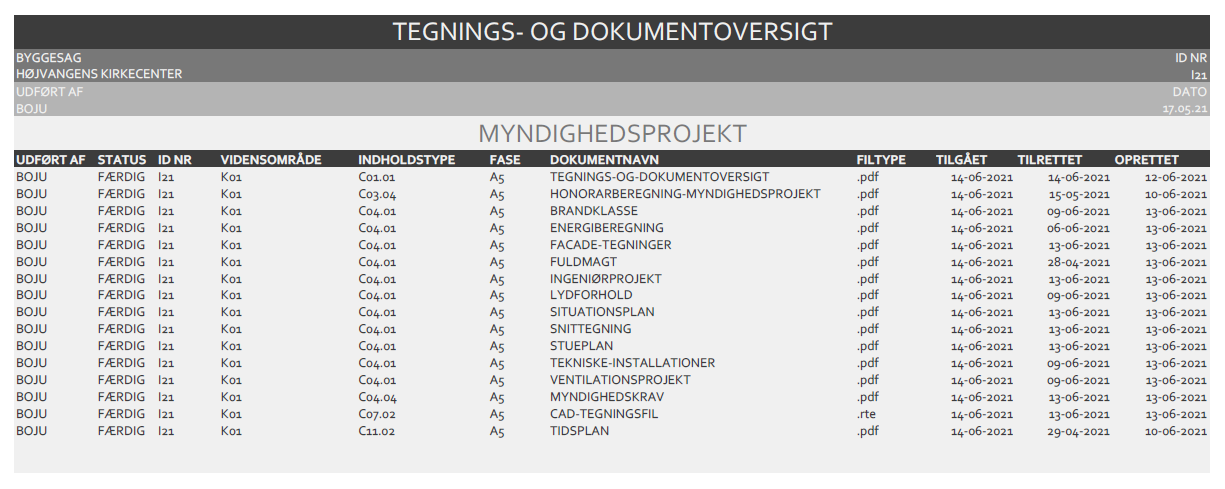 DISPOSITIONSFORSLAG
PRÆSENTATION
PROJEKTFORSLAG
MYNDIGHEDSPROJEKT
MAPPESTRUKTUR
UDBUDSPROJEKT
[Speaker Notes: HER KOMMER DET MATERIALE SOM ER SENDT TIL…
MYNDIGHEDERNE
SKANDERBORG KOMMUNE
TEGNINGER
DOKUMENTER
LISTE MED SKANDERBORG KOMMUNES KRAV
SYNLIGGØRE 
HVOR DE KAN FINDE INFO DE GERNE VIL HAVE
F.EKS. VIL DE GERNE KENDE BEBYGGELSESPROCENTEN
OG SÅ KAN DE SE AT
BEBYGGELSESPROCENTEN STÅR PÅ SITUATIONSPLANEN
SÅ ET OVERBLIKSSKEMA TIL SKANDERBORG KOMMUNE]
PLANLÆGNING OG STYRING
VALGFRIT UDDANNELSESELEMENT
BACHELORPROJEKT
FORSIDE
HØJVANGENS KIRKECENTER
MYNDIGHEDSSÆT
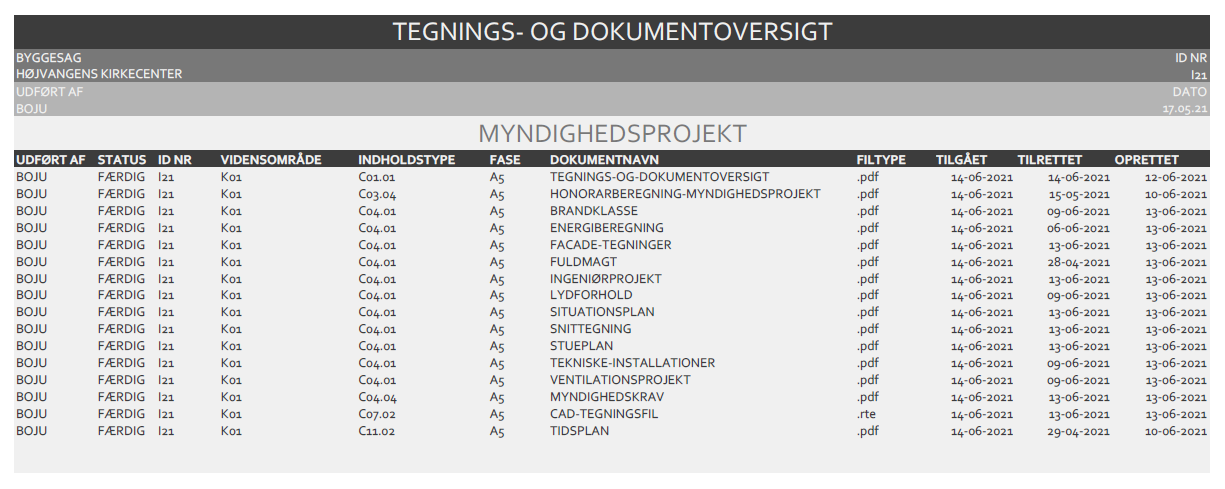 DISPOSITIONSFORSLAG
PRÆSENTATION
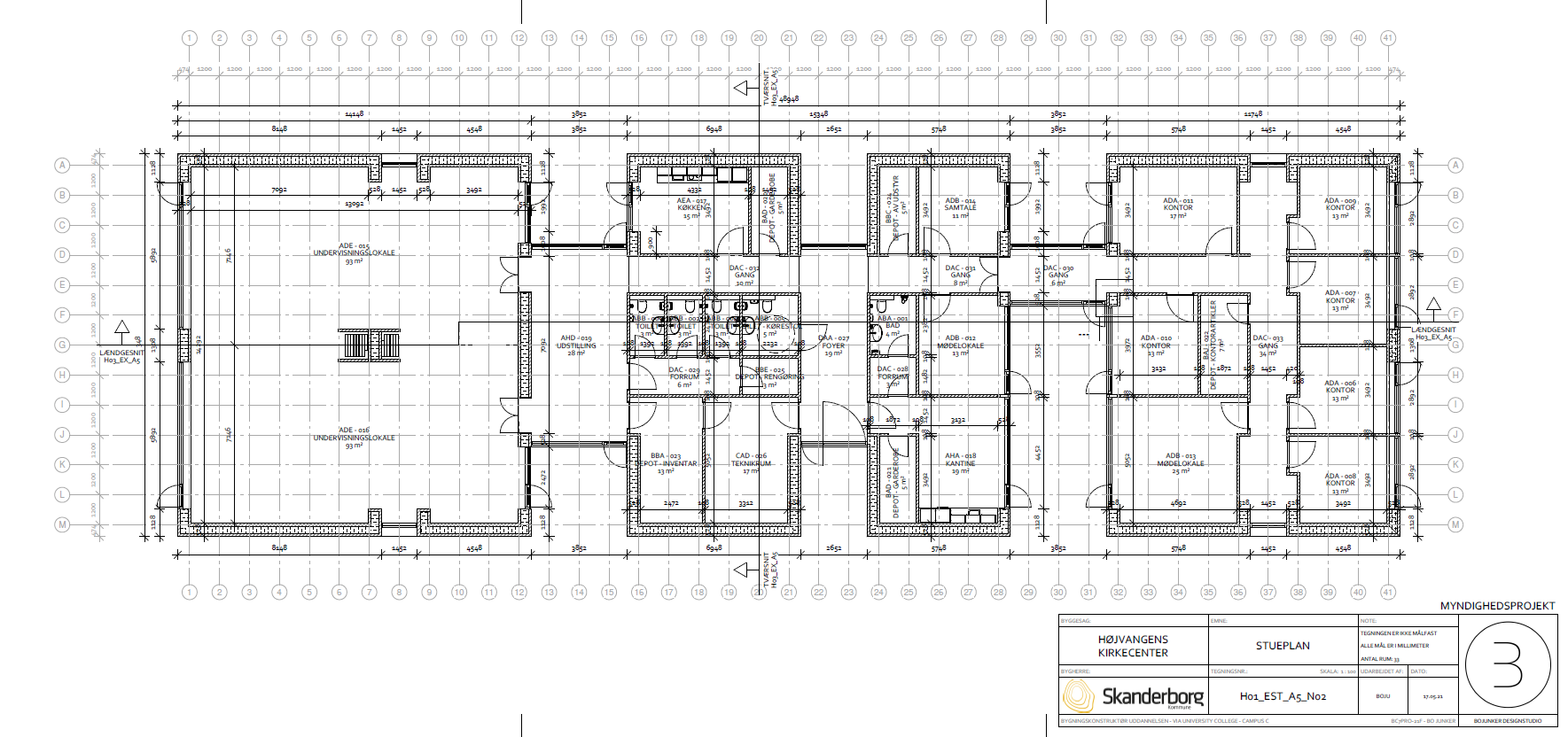 PROJEKTFORSLAG
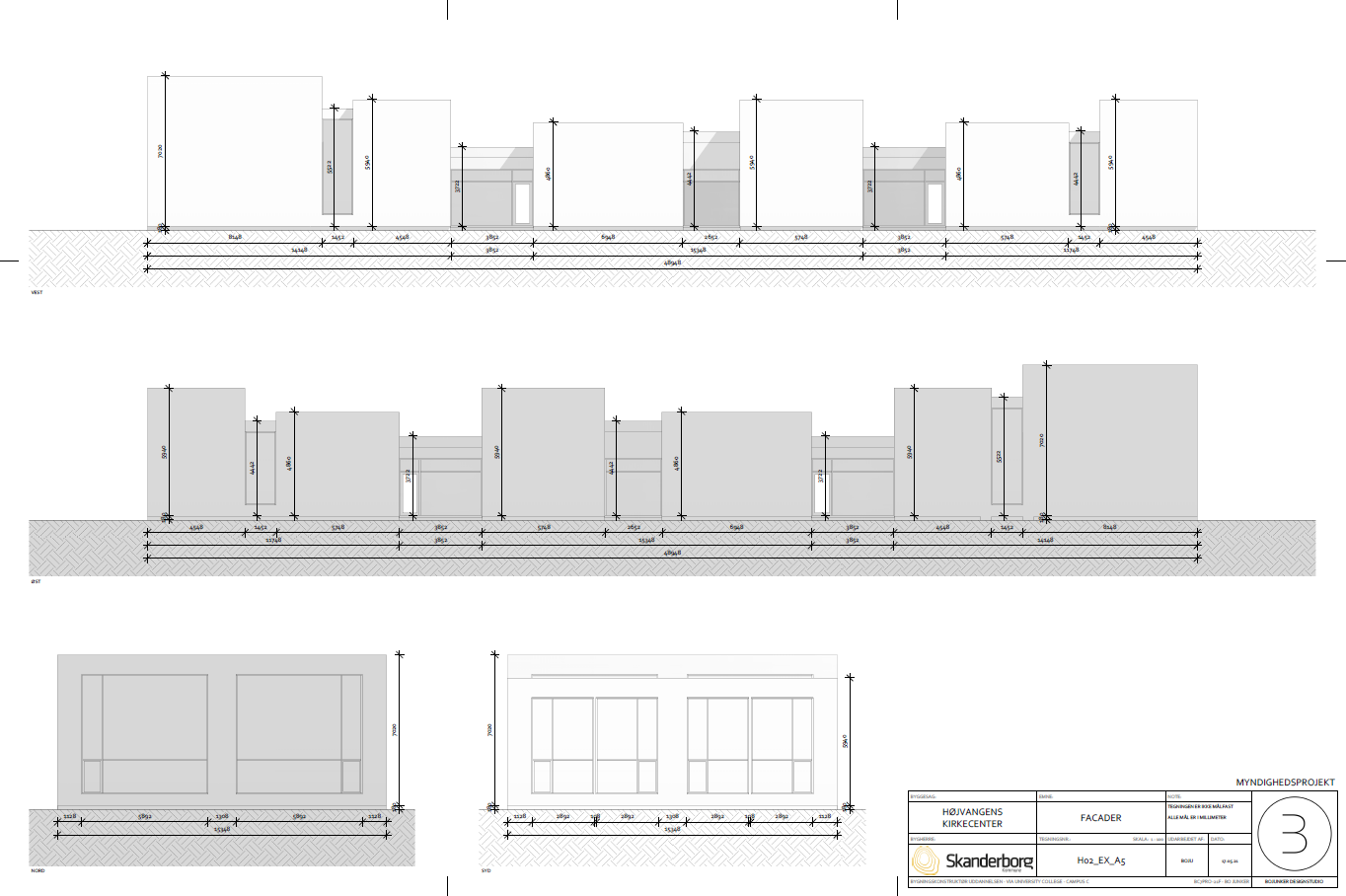 MYNDIGHEDSPROJEKT
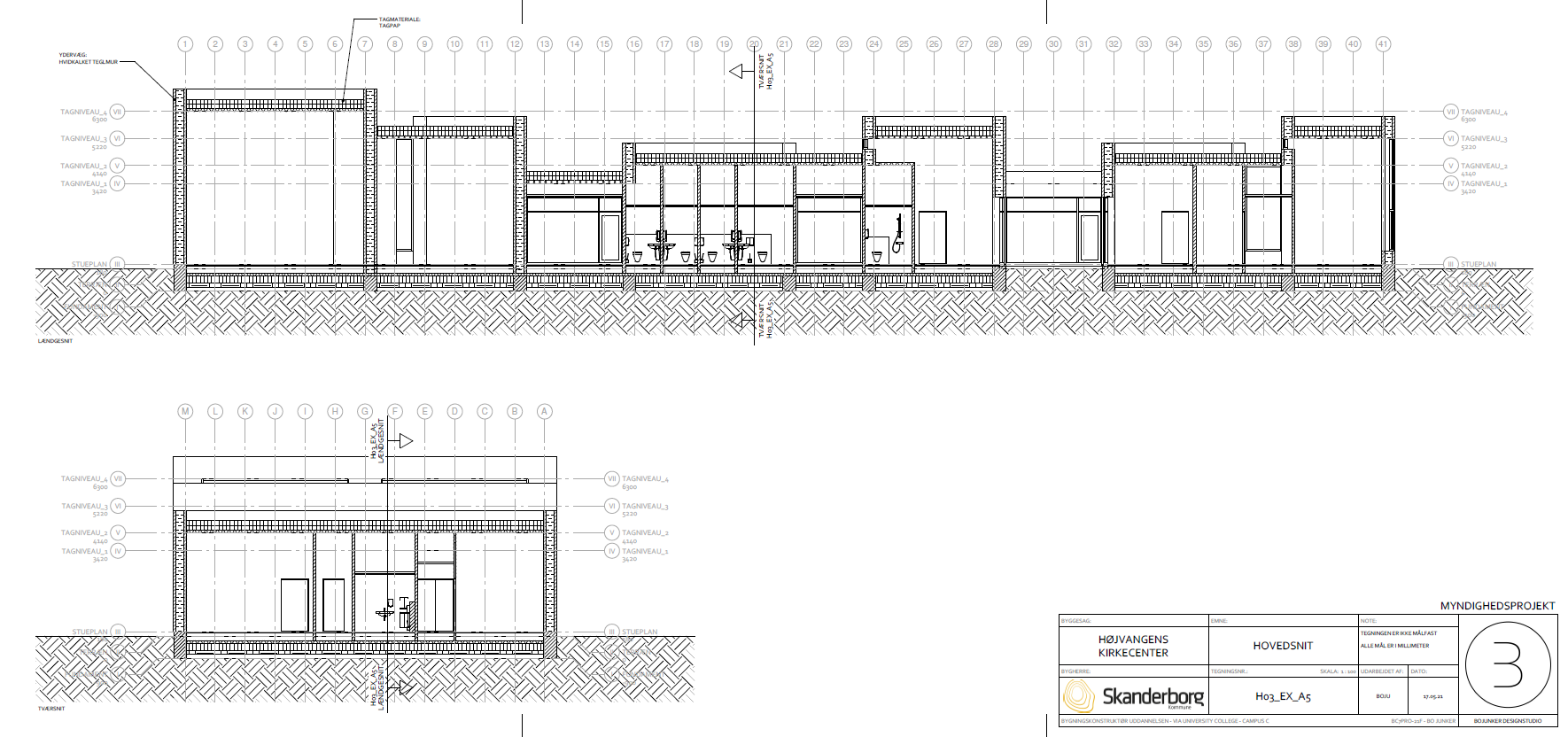 MAPPESTRUKTUR
UDBUDSPROJEKT
[Speaker Notes: HER KOMMER DET MATERIALE SOM ER SENDT TIL…
MYNDIGHEDERNE
SKANDERBORG KOMMUNE
TEGNINGER
DOKUMENTER
LISTE MED SKANDERBORG KOMMUNES KRAV
SYNLIGGØRE 
HVOR DE KAN FINDE INFO DE GERNE VIL HAVE
F.EKS. VIL DE GERNE KENDE BEBYGGELSESPROCENTEN
OG SÅ KAN DE SE AT
BEBYGGELSESPROCENTEN STÅR PÅ SITUATIONSPLANEN
SÅ ET OVERBLIKSSKEMA TIL SKANDERBORG KOMMUNE]
PLANLÆGNING OG STYRING
VALGFRIT UDDANNELSESELEMENT
BACHELORPROJEKT
FORSIDE
HØJVANGENS KIRKECENTER
MYNDIGHEDSSÆT
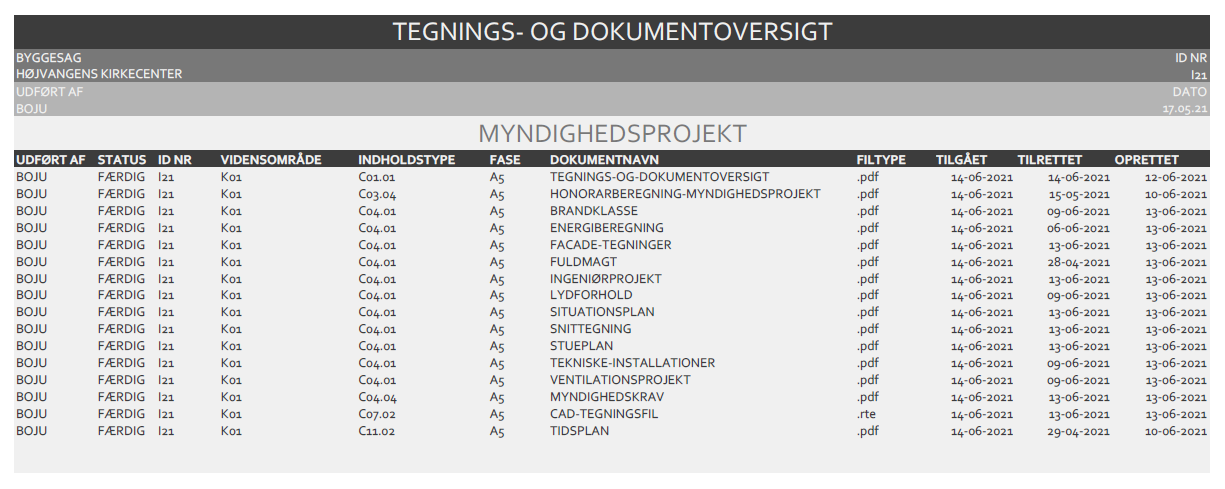 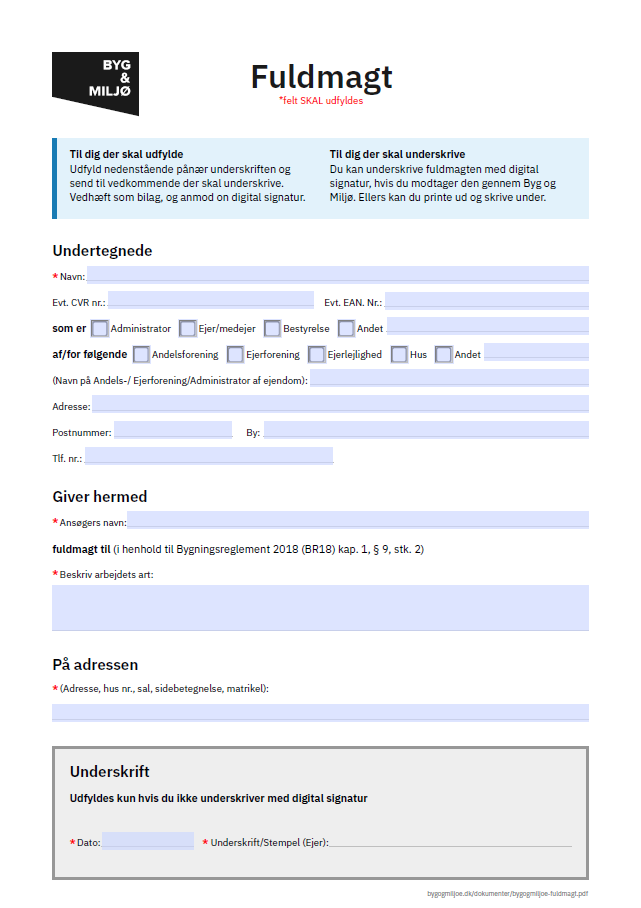 DISPOSITIONSFORSLAG
PRÆSENTATION
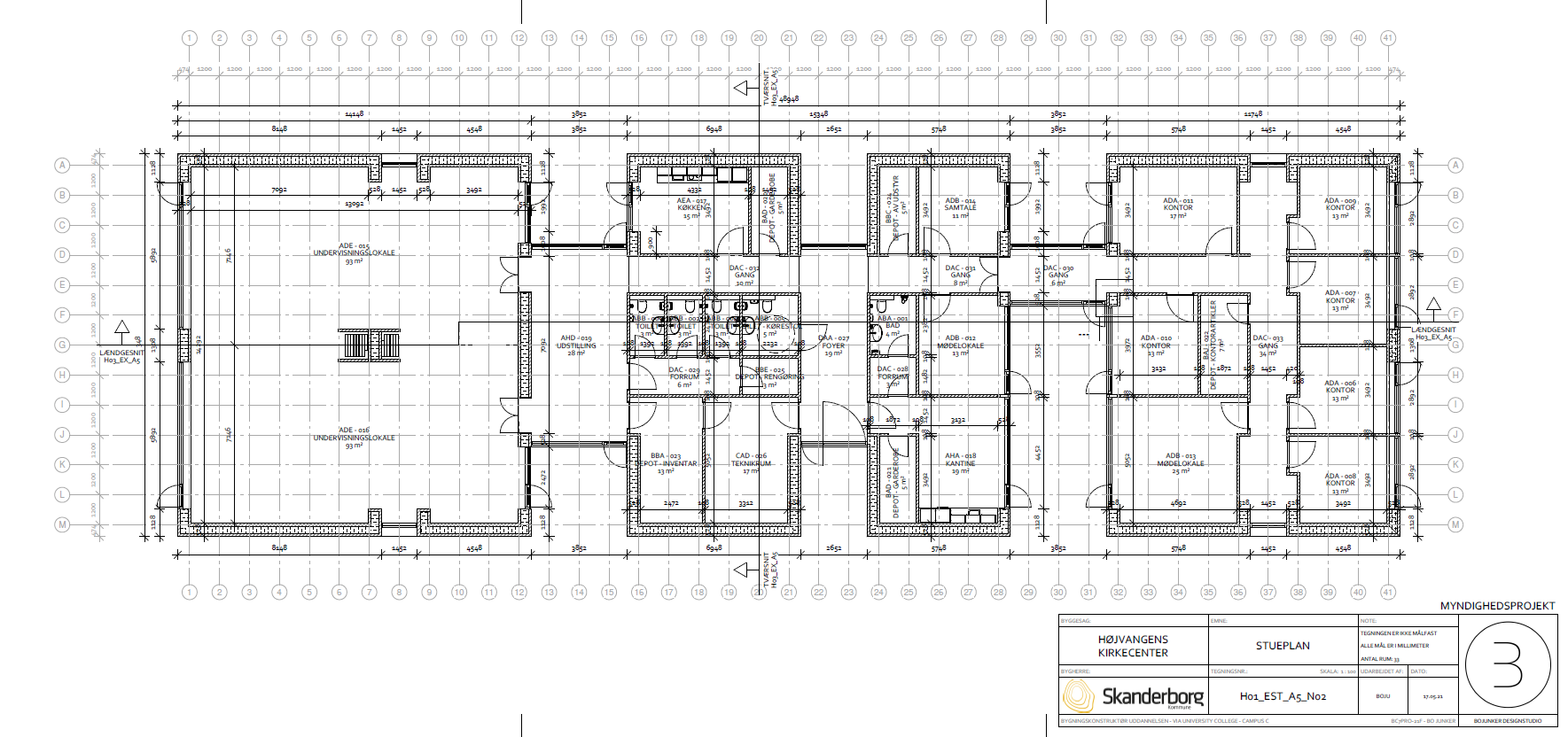 PROJEKTFORSLAG
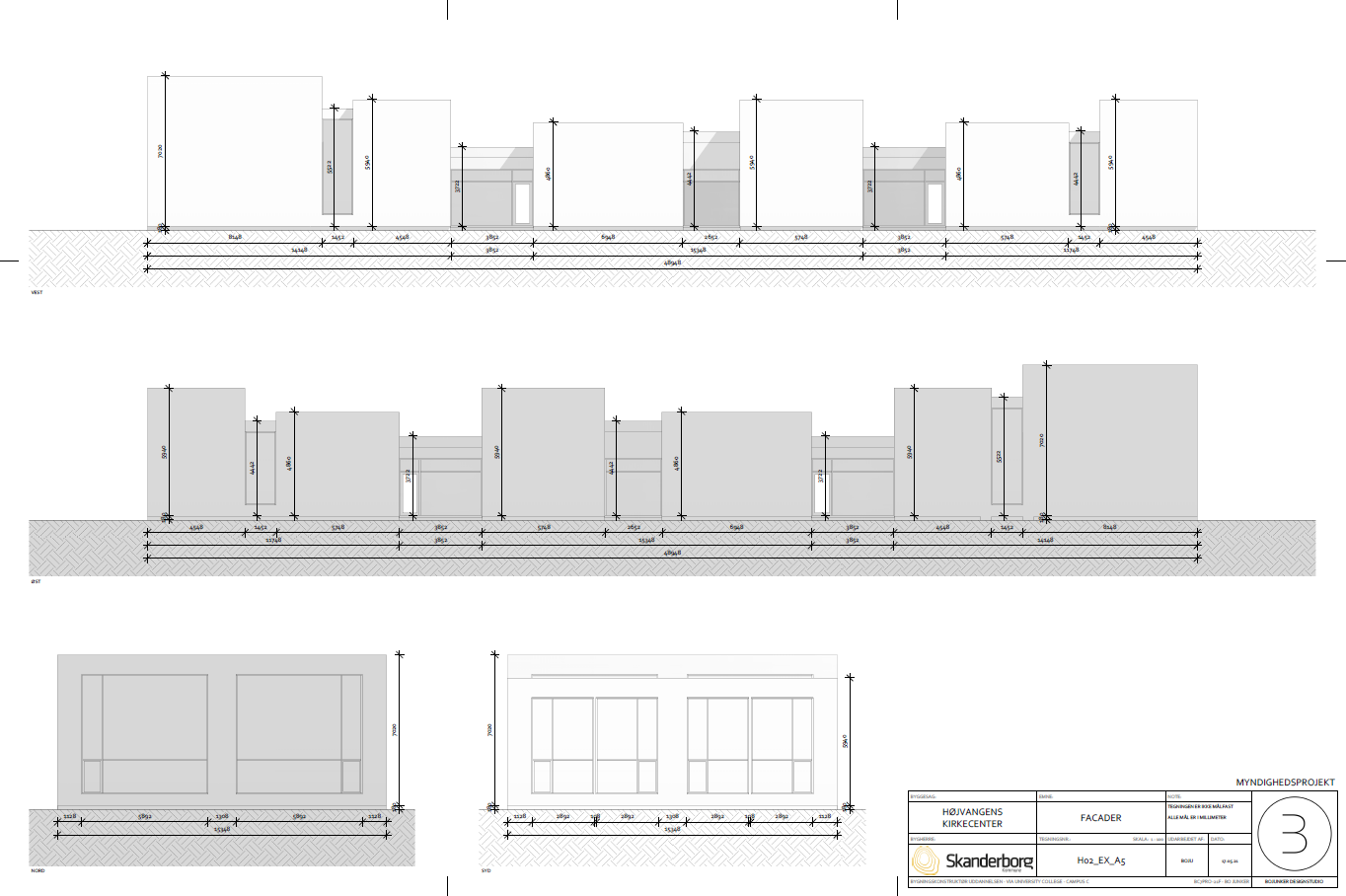 MYNDIGHEDSPROJEKT
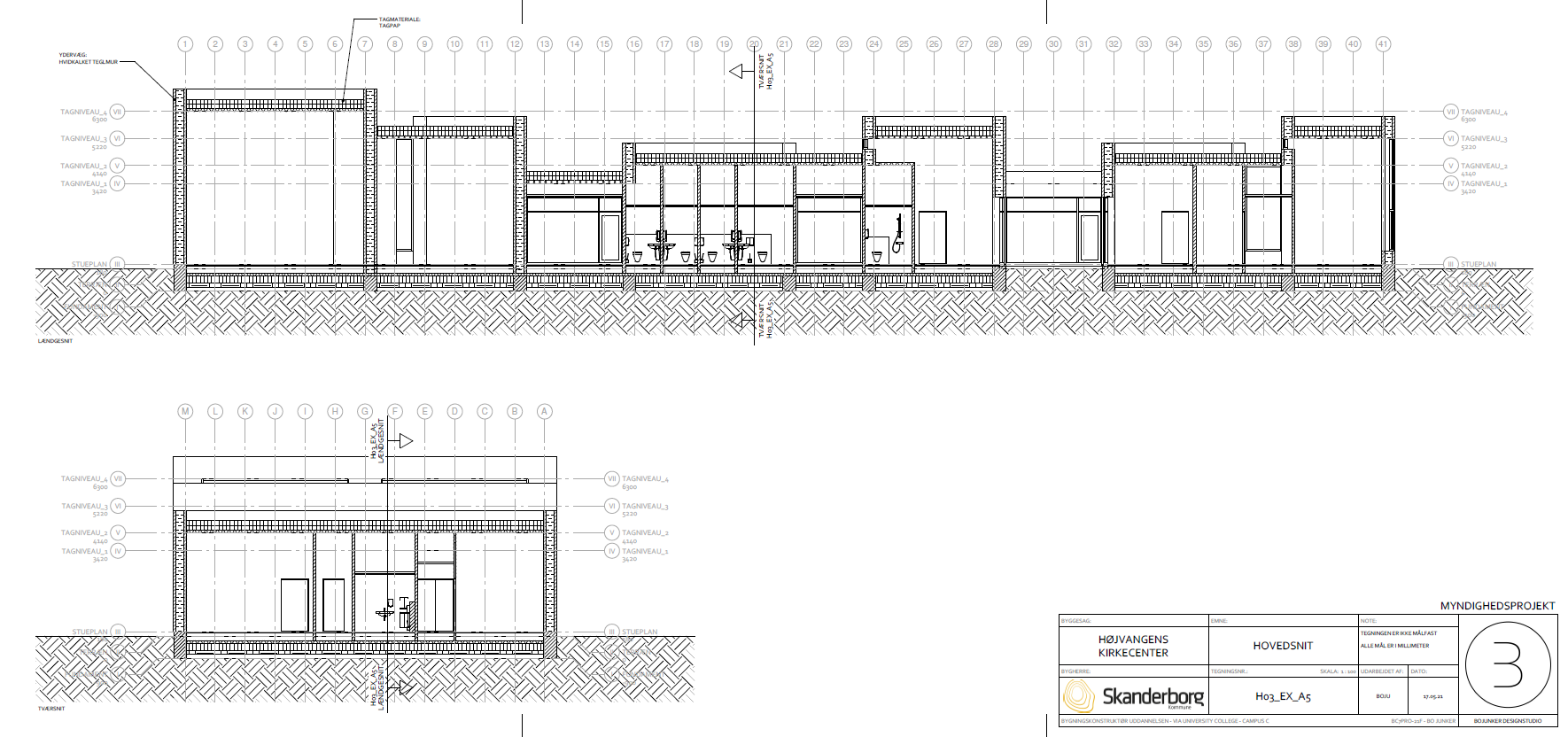 MAPPESTRUKTUR
UDBUDSPROJEKT
[Speaker Notes: HER KOMMER DET MATERIALE SOM ER SENDT TIL…
MYNDIGHEDERNE
SKANDERBORG KOMMUNE
TEGNINGER
DOKUMENTER
LISTE MED SKANDERBORG KOMMUNES KRAV
SYNLIGGØRE 
HVOR DE KAN FINDE INFO DE GERNE VIL HAVE
F.EKS. VIL DE GERNE KENDE BEBYGGELSESPROCENTEN
OG SÅ KAN DE SE AT
BEBYGGELSESPROCENTEN STÅR PÅ SITUATIONSPLANEN
SÅ ET OVERBLIKSSKEMA TIL SKANDERBORG KOMMUNE]
PLANLÆGNING OG STYRING
VALGFRIT UDDANNELSESELEMENT
BACHELORPROJEKT
FORSIDE
HØJVANGENS KIRKECENTER
MYNDIGHEDSSÆT
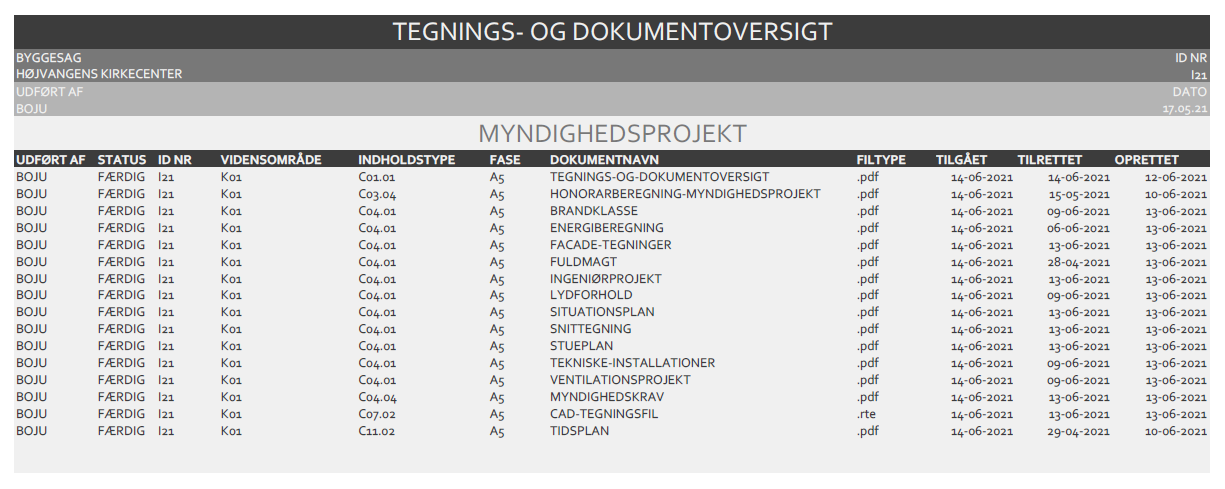 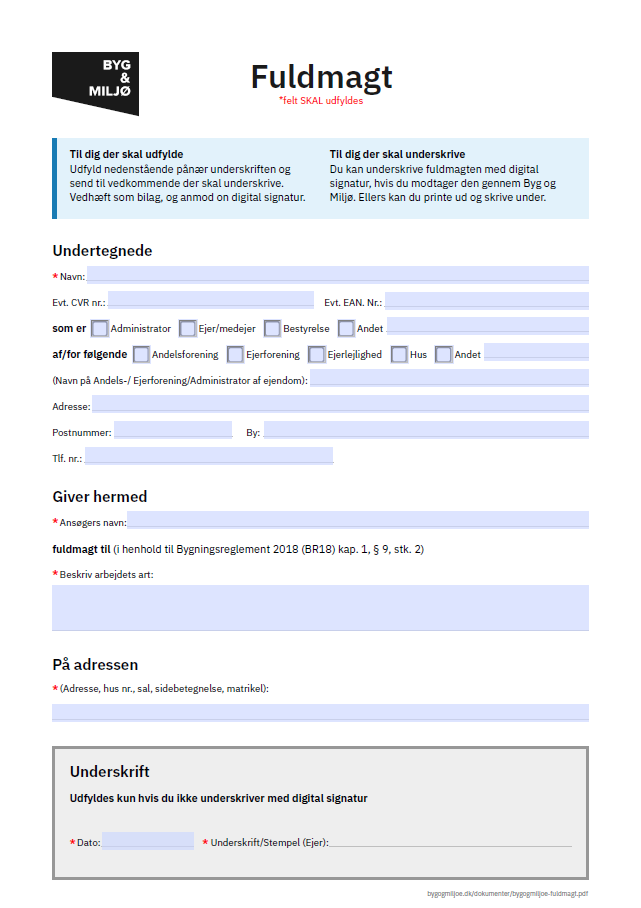 DISPOSITIONSFORSLAG
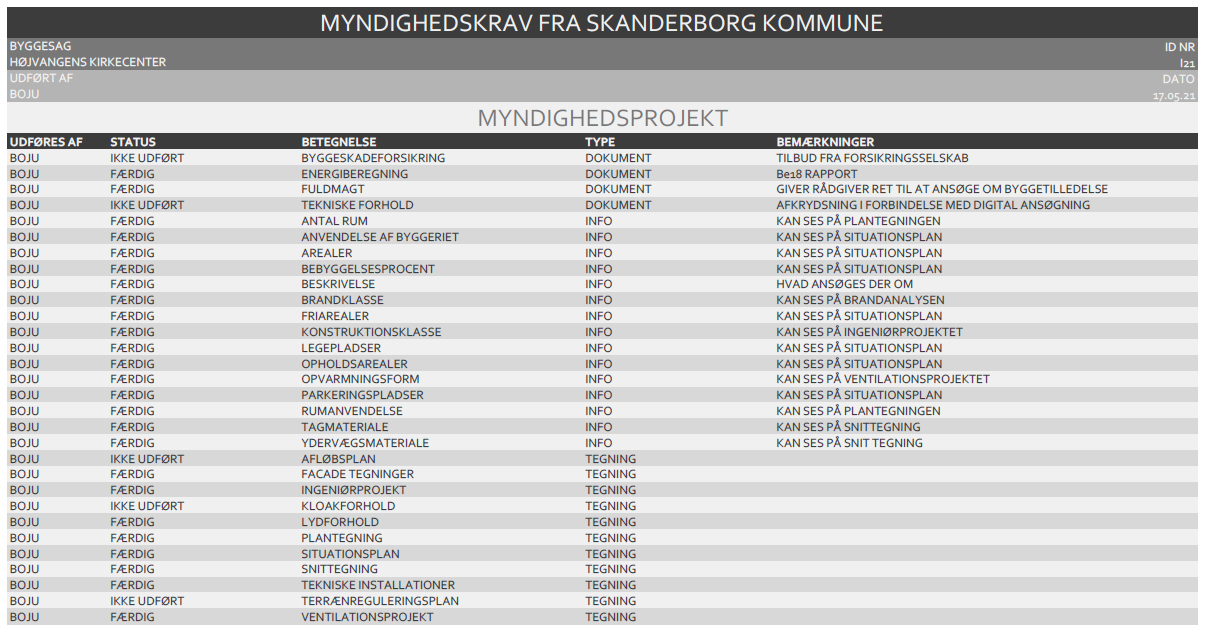 PRÆSENTATION
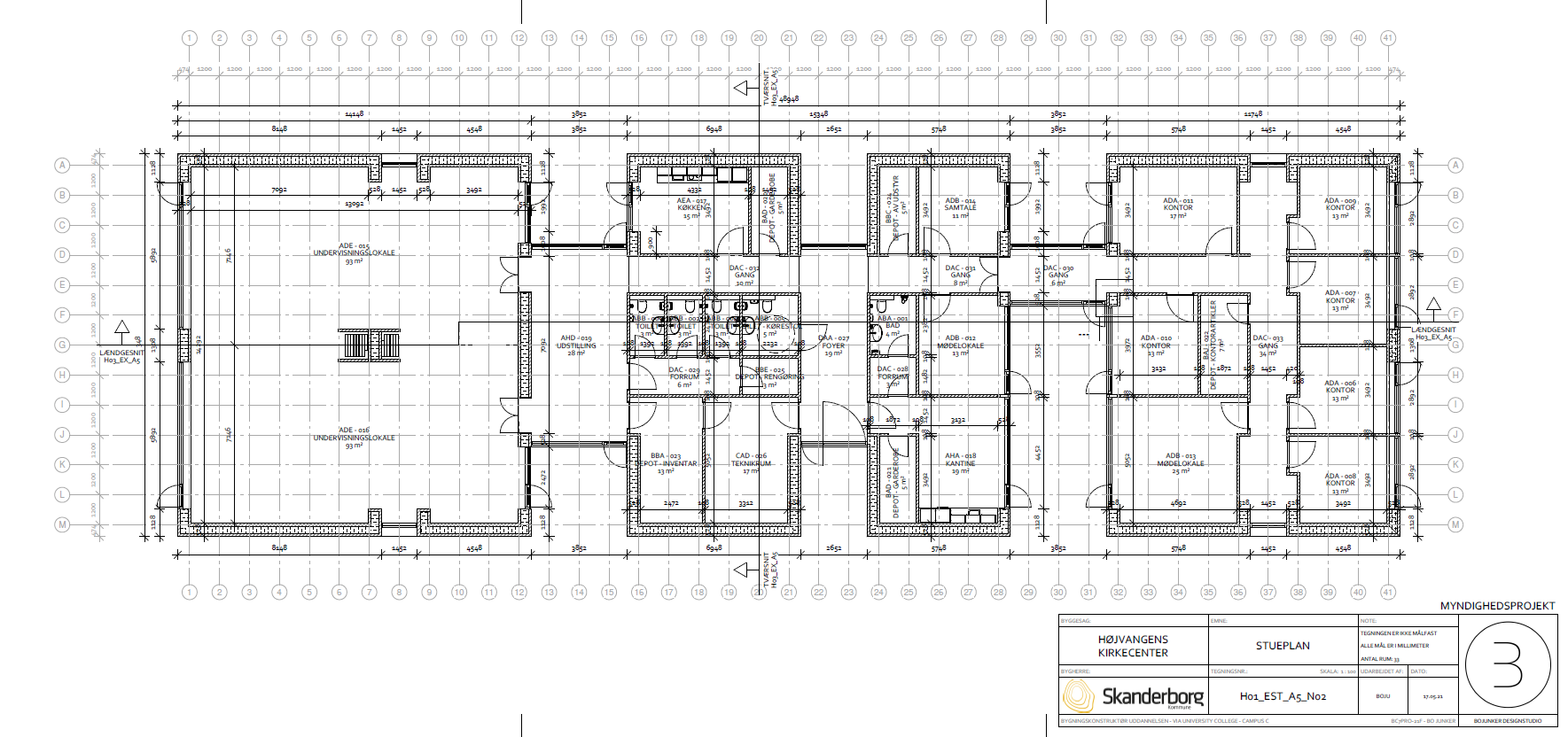 PROJEKTFORSLAG
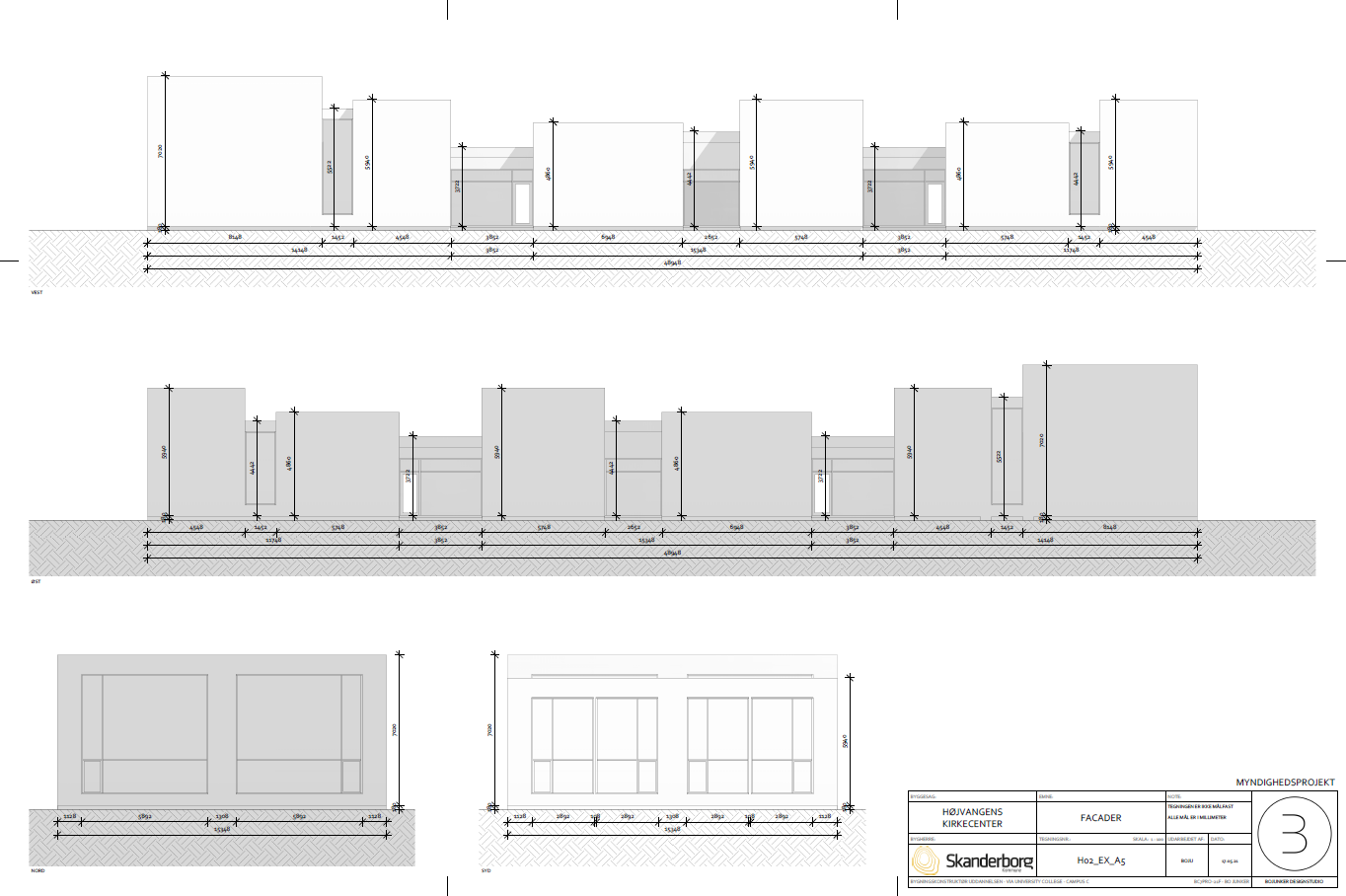 MYNDIGHEDSPROJEKT
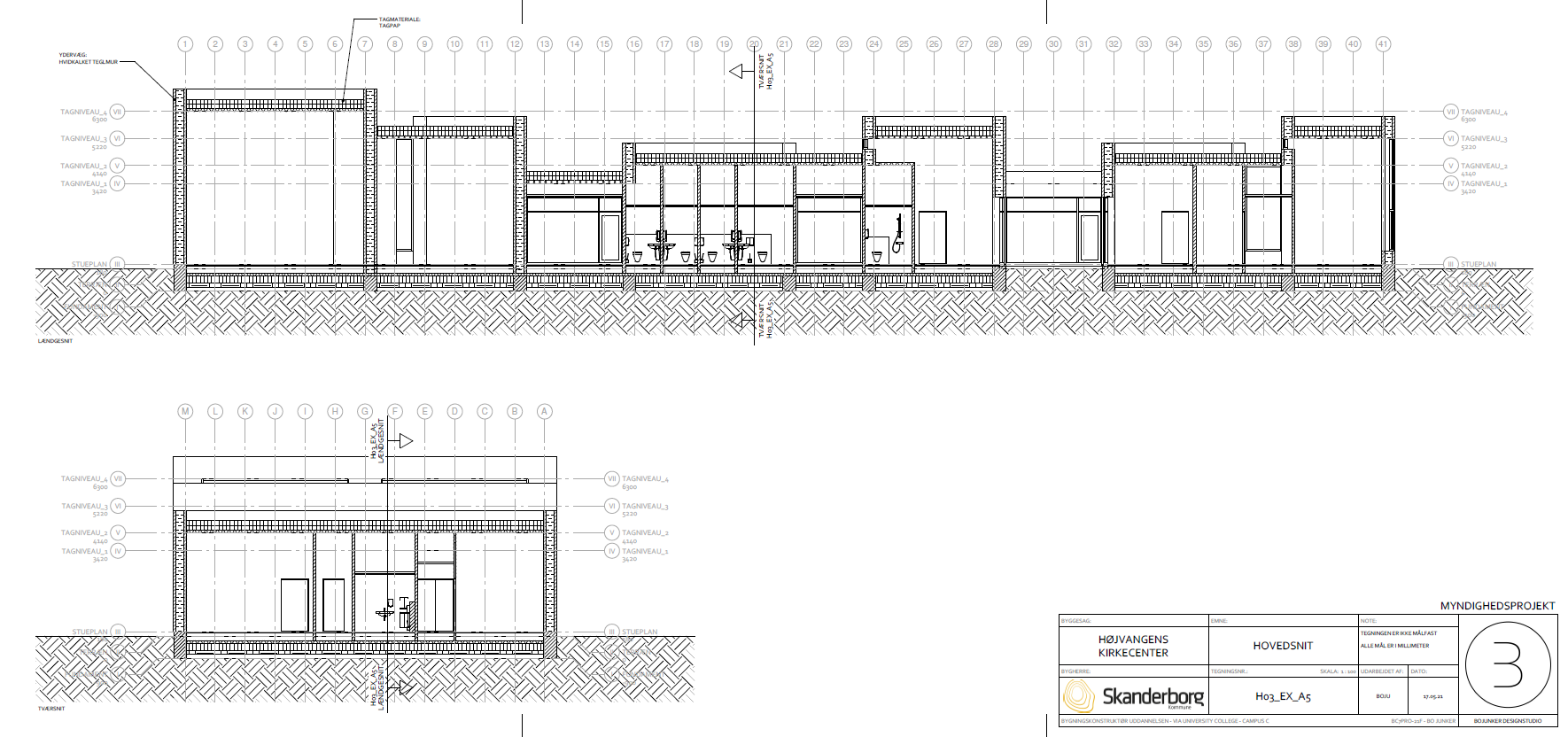 MAPPESTRUKTUR
UDBUDSPROJEKT
[Speaker Notes: HER KOMMER DET MATERIALE SOM ER SENDT TIL…
MYNDIGHEDERNE
SKANDERBORG KOMMUNE
TEGNINGER
DOKUMENTER
LISTE MED SKANDERBORG KOMMUNES KRAV
SYNLIGGØRE 
HVOR DE KAN FINDE INFO DE GERNE VIL HAVE
F.EKS. VIL DE GERNE KENDE BEBYGGELSESPROCENTEN
OG SÅ KAN DE SE AT
BEBYGGELSESPROCENTEN STÅR PÅ SITUATIONSPLANEN
SÅ ET OVERBLIKSSKEMA TIL SKANDERBORG KOMMUNE]
PLANLÆGNING OG STYRING
VALGFRIT UDDANNELSESELEMENT
BACHELORPROJEKT
FORSIDE
HØJVANGENS KIRKECENTER
FORMÅL

UDBUDSPROJEKTET FASTLÆGGER OPGAVEN KLART OG MED EN SÅDAN DETALJERINGSGRAD AT DET KAN DANNE GRUNDLAG FOR UDBUD KONTRAHERING UDARBEJDELSE AF UDFØRELSESPROJEKT OG UDFØRELSE

YDELSESBESKRIVELSEN FOR BYGGERI OG LANDSKAB 2018
DISPOSITIONSFORSLAG
PRÆSENTATION
PROJEKTFORSLAG
MYNDIGHEDSPROJEKT
MAPPESTRUKTUR
UDBUDSPROJEKT
[Speaker Notes: FORMÅLET MED UDBUDSPROJEKT…
DANNE GRUNDLAG
UDBUD
KONTRAHERING
MEN FOR AT KUNNE KOMME VIDERE
ANTAGER
MODTAGET EN 
GODKENDT BYGGETILLADDELSE]
PLANLÆGNING OG STYRING
VALGFRIT UDDANNELSESELEMENT
BACHELORPROJEKT
FORSIDE
HØJVANGENS KIRKECENTER
TAGARBEJDET
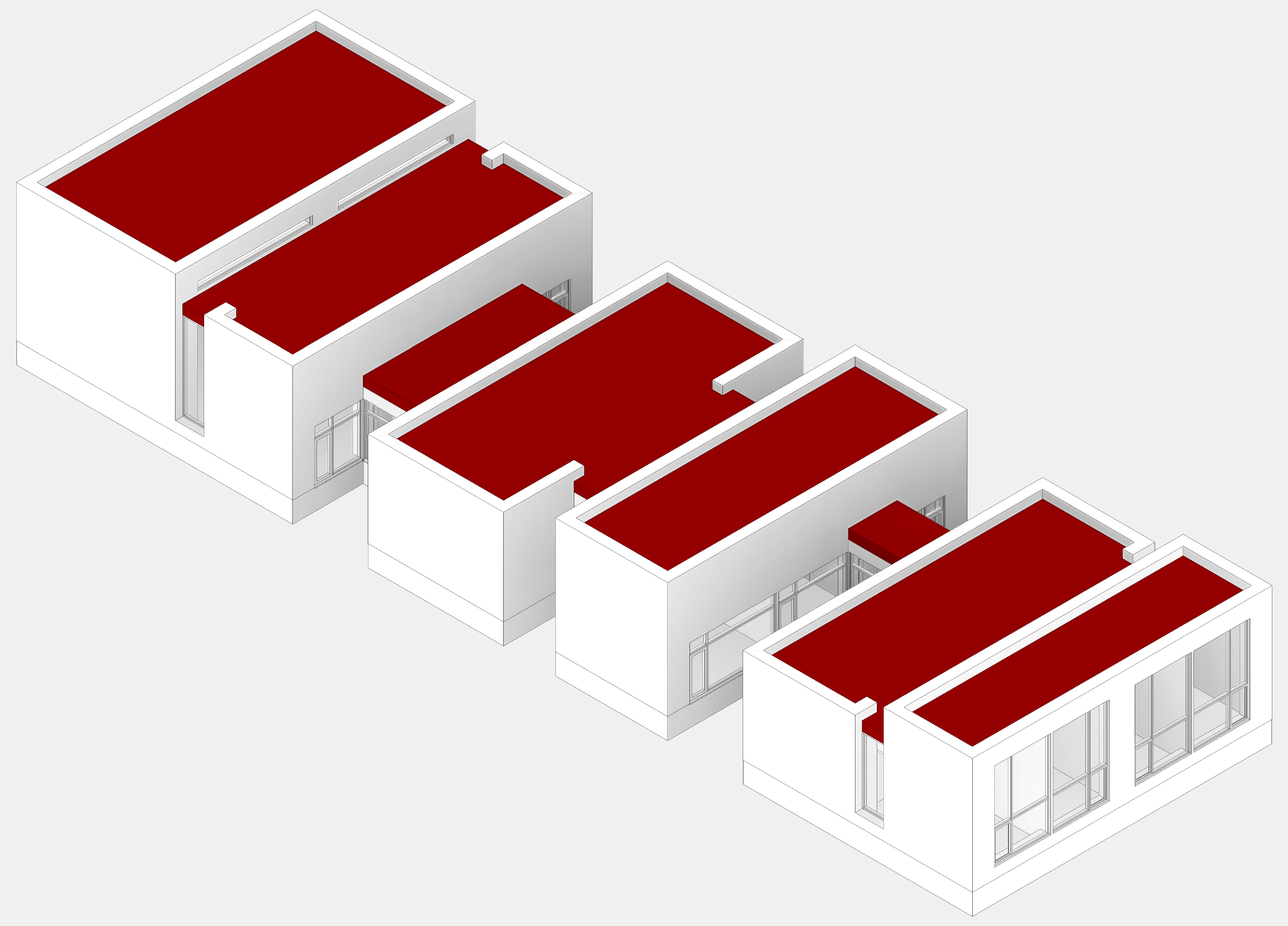 DISPOSITIONSFORSLAG
PRÆSENTATION
PROJEKTFORSLAG
MYNDIGHEDSPROJEKT
MAPPESTRUKTUR
UDBUDSPROJEKT
[Speaker Notes: MIT UDBUDSPROJEKT BESTÅR AF…
DER ER IKKE FORDI
ARBEJDSOMRÅDET]
PLANLÆGNING OG STYRING
VALGFRIT UDDANNELSESELEMENT
BACHELORPROJEKT
FORSIDE
HØJVANGENS KIRKECENTER
UDBUDSBREV
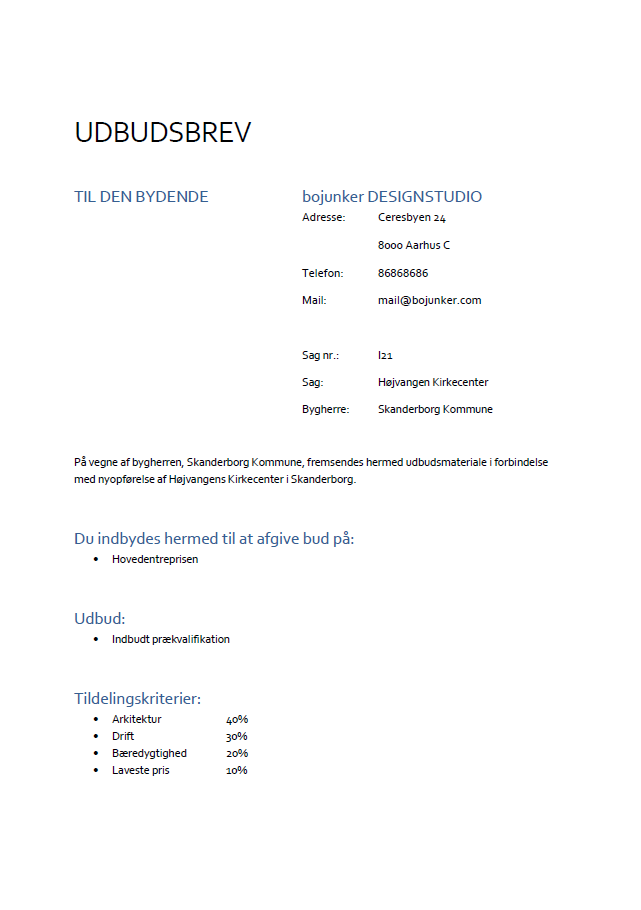 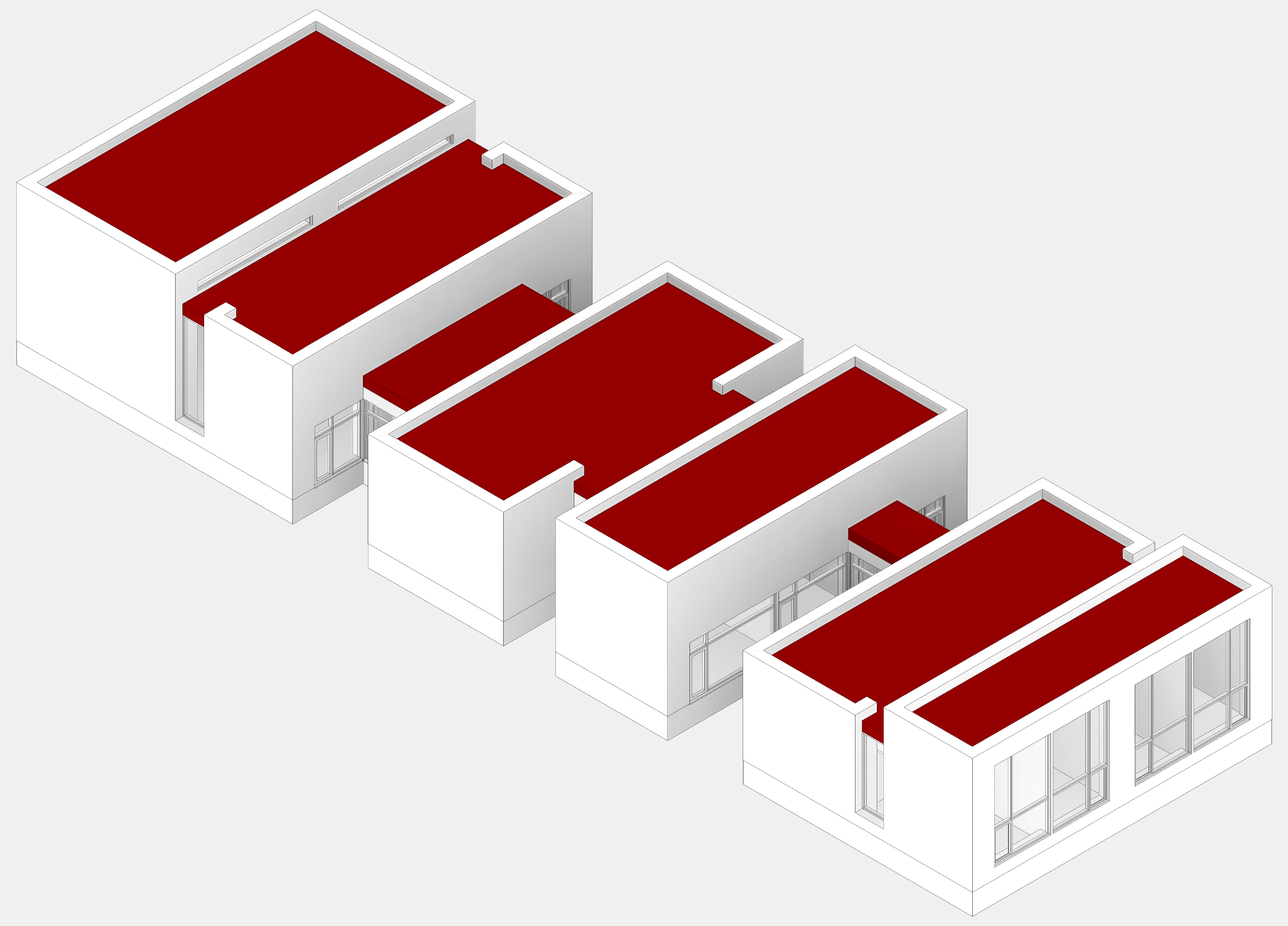 DISPOSITIONSFORSLAG
PRÆSENTATION
PROJEKTFORSLAG
MYNDIGHEDSPROJEKT
MAPPESTRUKTUR
UDBUDSPROJEKT
[Speaker Notes: AF TILHØRENDE DOKUMENTER…
UDBUDSBREV
SOM BL.A. BESKRIVER
ENTREPRISE-
OG UDBUDSFORM
I DETTE TILFÆLDE]
PLANLÆGNING OG STYRING
VALGFRIT UDDANNELSESELEMENT
BACHELORPROJEKT
FORSIDE
HØJVANGENS KIRKECENTER
UDBUDSBREV
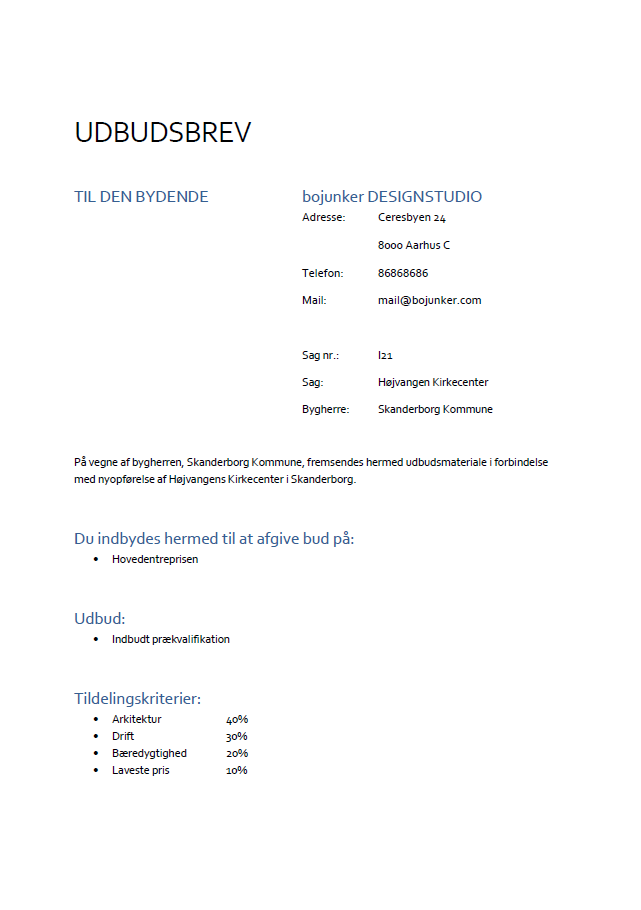 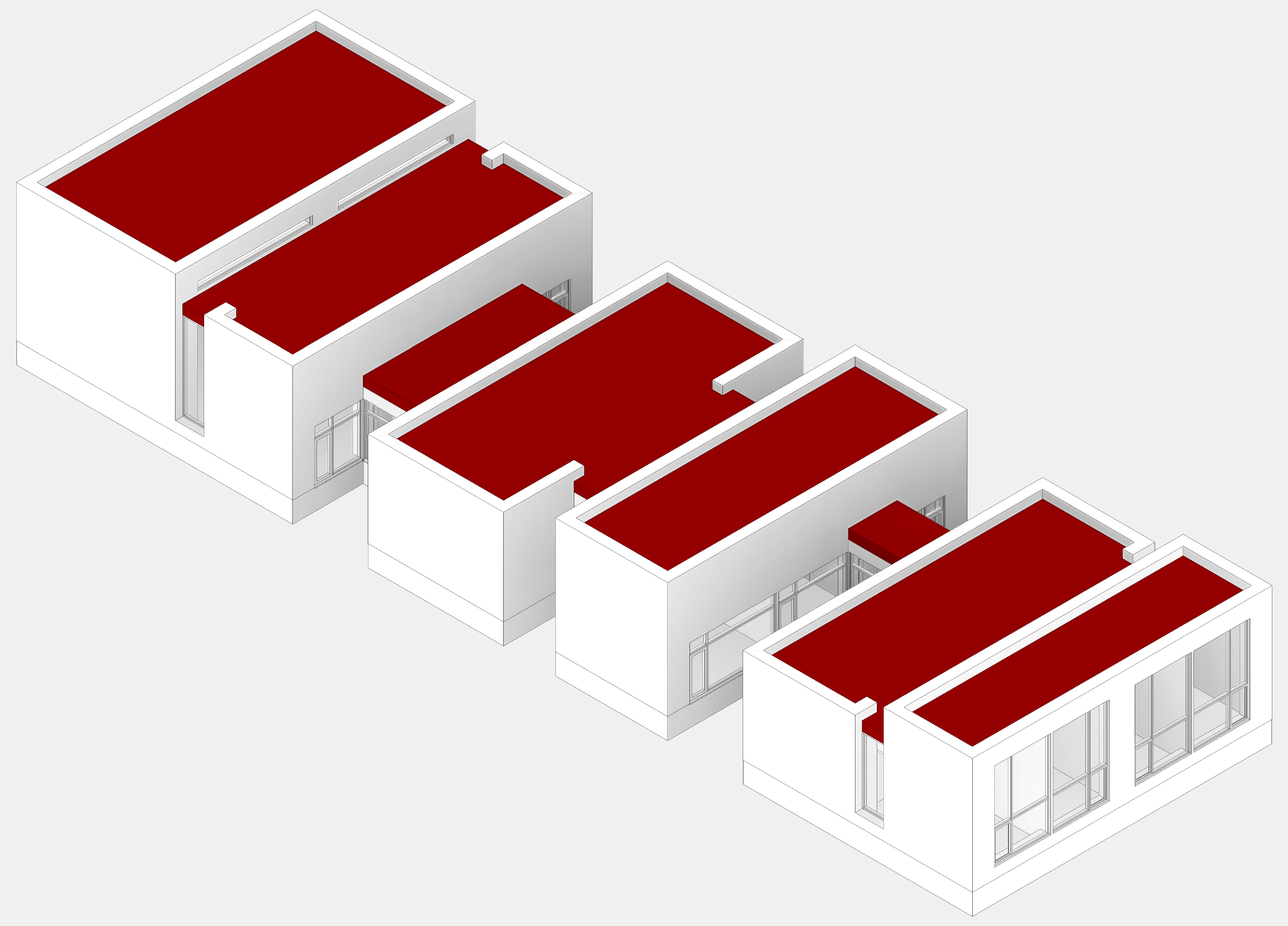 DISPOSITIONSFORSLAG
PRÆSENTATION
HOVEDENTREPRISE

INDBUDT PRÆKVALIFIKATION
PROJEKTFORSLAG
MYNDIGHEDSPROJEKT
MAPPESTRUKTUR
UDBUDSPROJEKT
[Speaker Notes: AF TILHØRENDE DOKUMENTER…
UDBUDSBREV
SOM BL.A. BESKRIVER
ENTREPRISE-
OG UDBUDSFORM
I DETTE TILFÆLDE
HOVEDENTREPRISE
INDBUDT PRÆKVALIFIKATION]
PLANLÆGNING OG STYRING
VALGFRIT UDDANNELSESELEMENT
BACHELORPROJEKT
FORSIDE
HØJVANGENS KIRKECENTER
BYGGESAGS-BESKRIVELSE
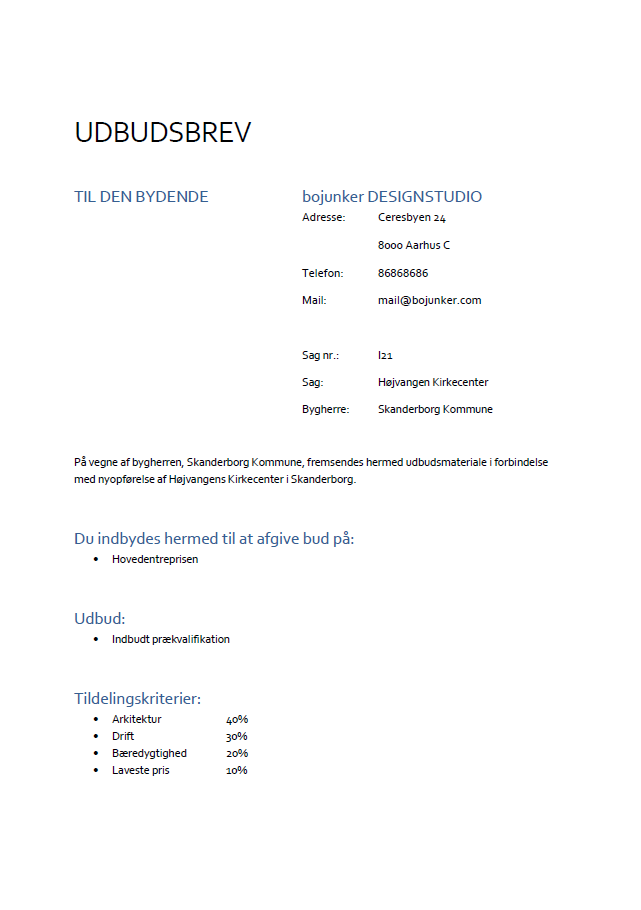 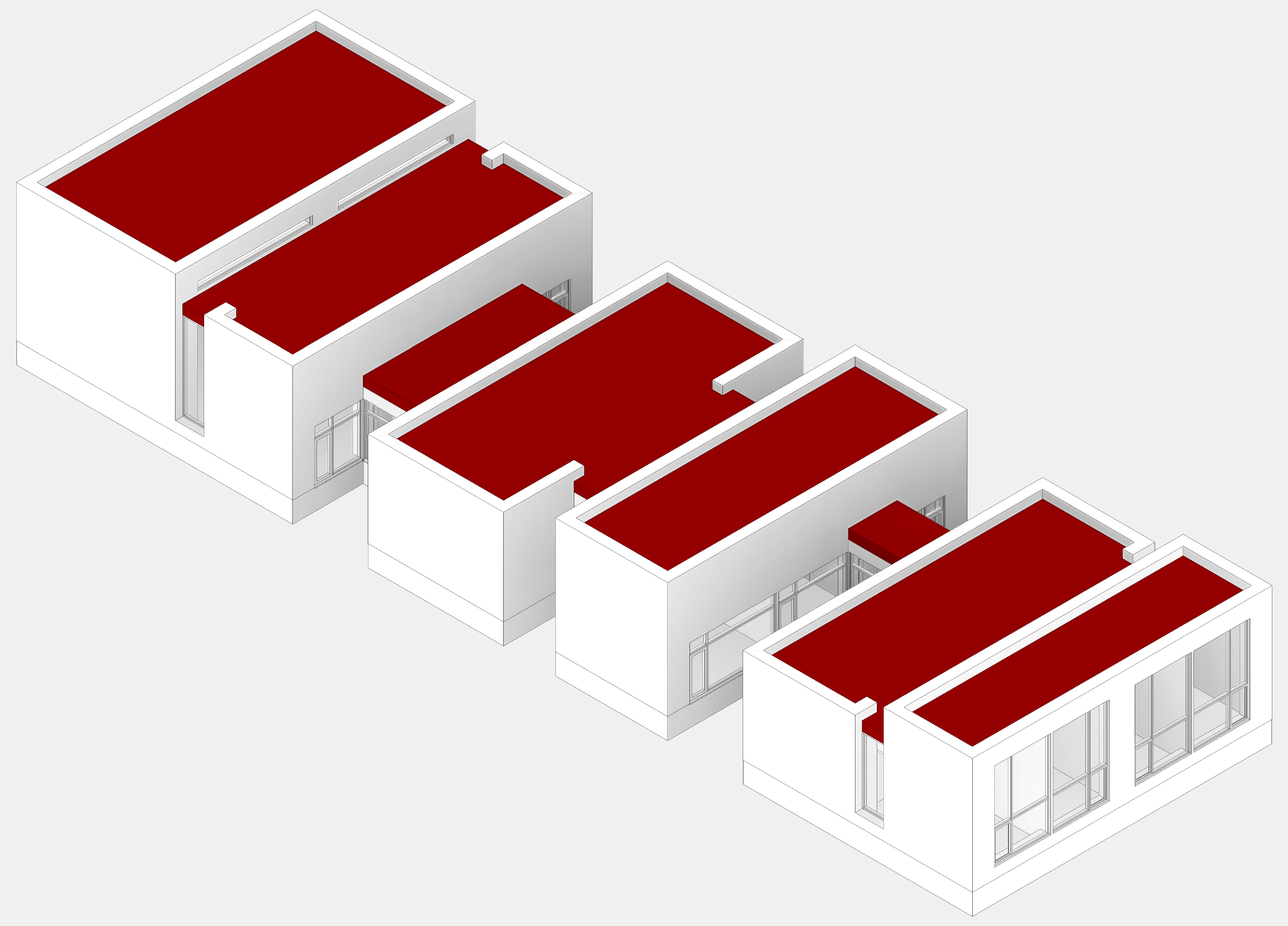 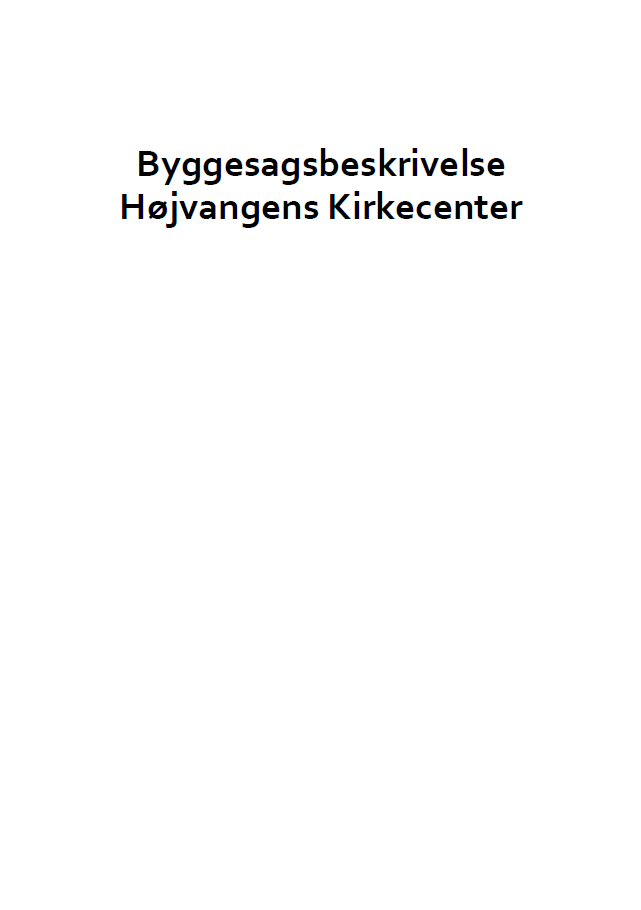 DISPOSITIONSFORSLAG
PRÆSENTATION
PROJEKTFORSLAG
MYNDIGHEDSPROJEKT
MAPPESTRUKTUR
UDBUDSPROJEKT
[Speaker Notes: AF TILHØRENDE DOKUMENTER…
BYGGESAGSBESKRIVELSE
FORTÆLLER GÆLDENDE BETINGELSER
FOR ALLE BYGGESAGENS INVOLVEREDE PARTER]
PLANLÆGNING OG STYRING
VALGFRIT UDDANNELSESELEMENT
BACHELORPROJEKT
FORSIDE
HØJVANGENS KIRKECENTER
PLAN FOR SIKKERHED OG SUNDHED
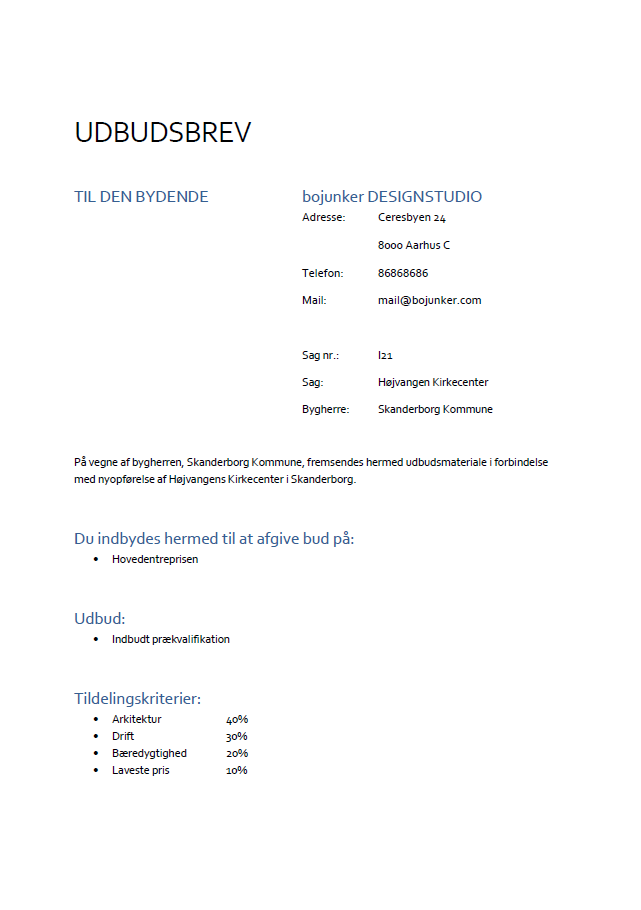 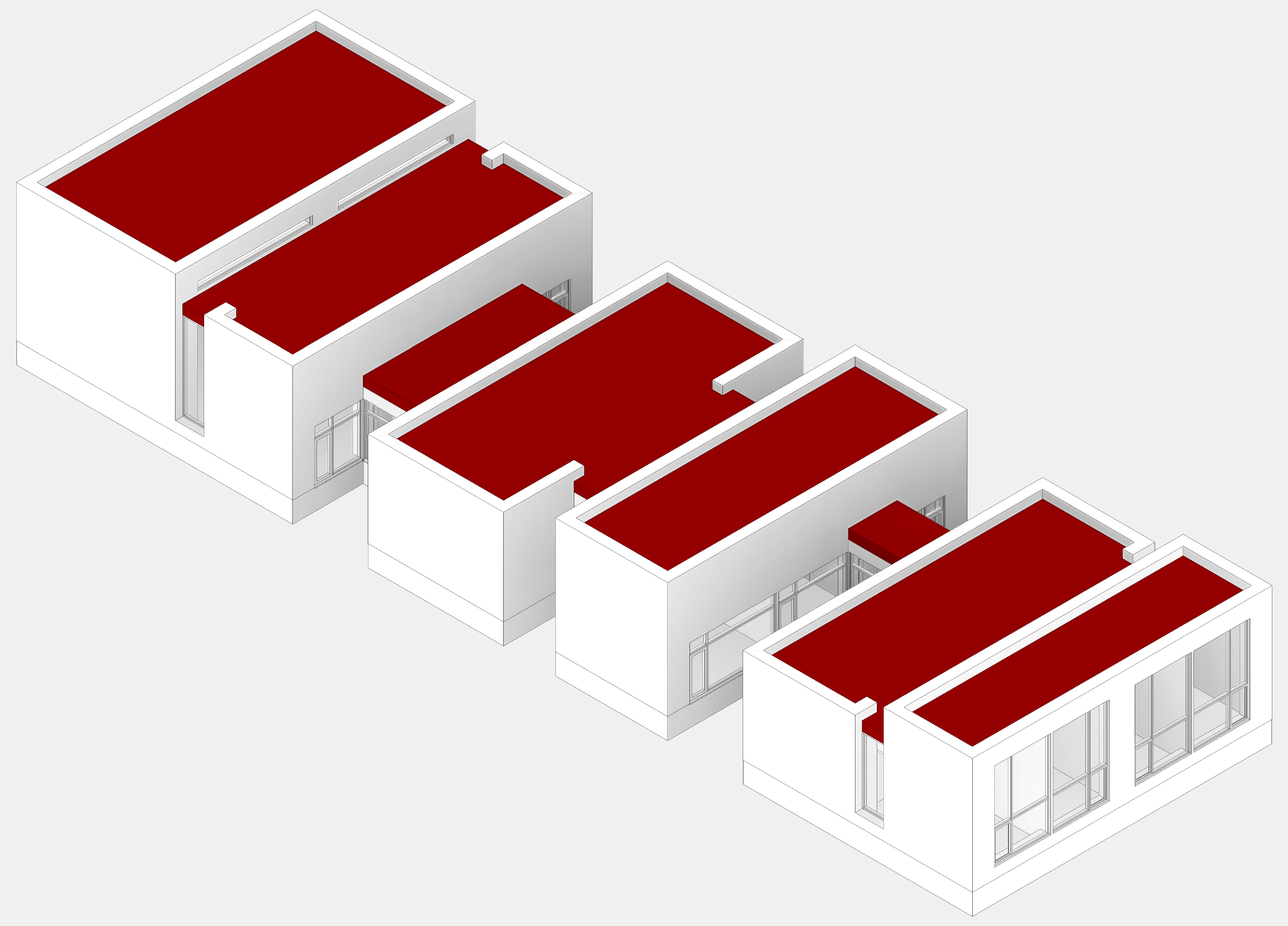 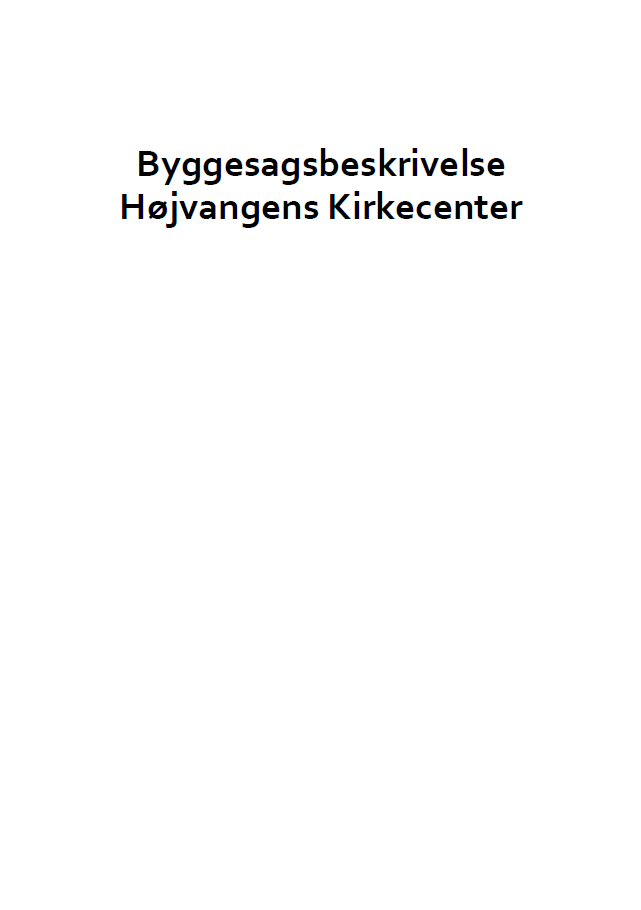 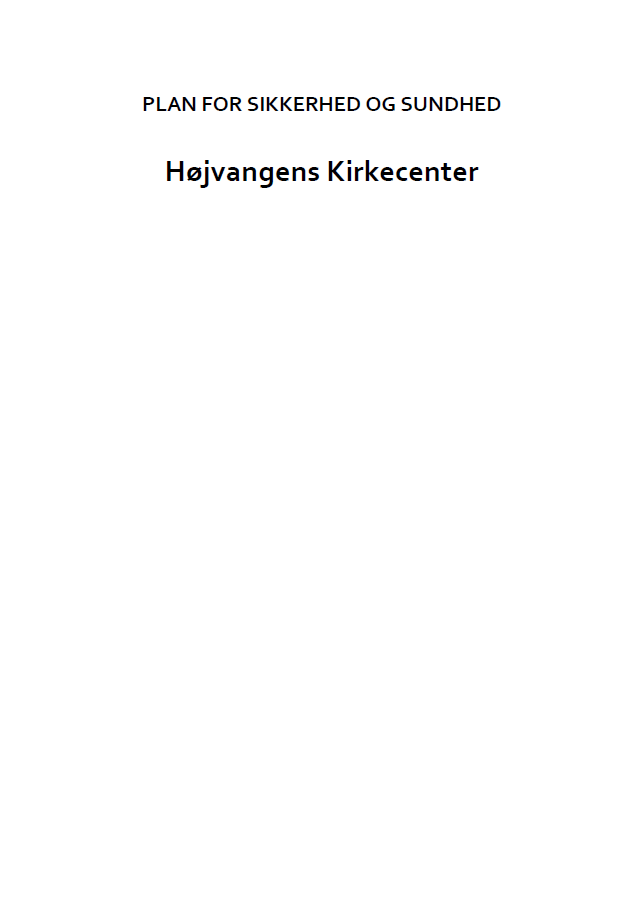 DISPOSITIONSFORSLAG
PRÆSENTATION
PROJEKTFORSLAG
MYNDIGHEDSPROJEKT
MAPPESTRUKTUR
UDBUDSPROJEKT
[Speaker Notes: AF TILHØRENDE DOKUMENTER…
PLAN FOR SIKKERHED OG SUNDHED
SIKRE GODT OG SIKKERT ARBEJDSMILJØ
SKAL LIGGE TILGÆNGELIGT PÅ BYGGEPLADSEN]
PLANLÆGNING OG STYRING
VALGFRIT UDDANNELSESELEMENT
BACHELORPROJEKT
FORSIDE
HØJVANGENS KIRKECENTER
ARBEJDSBESKRIVELSE
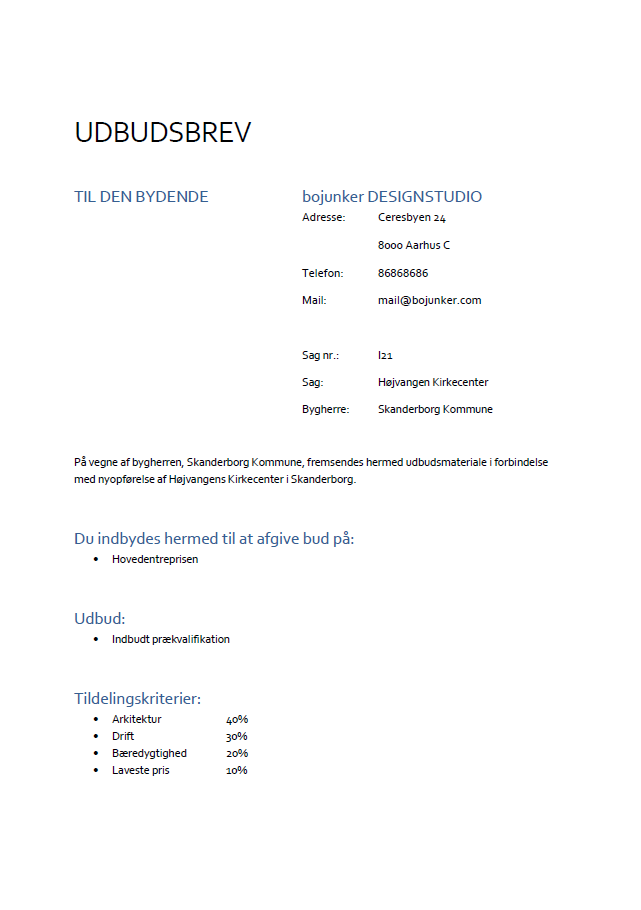 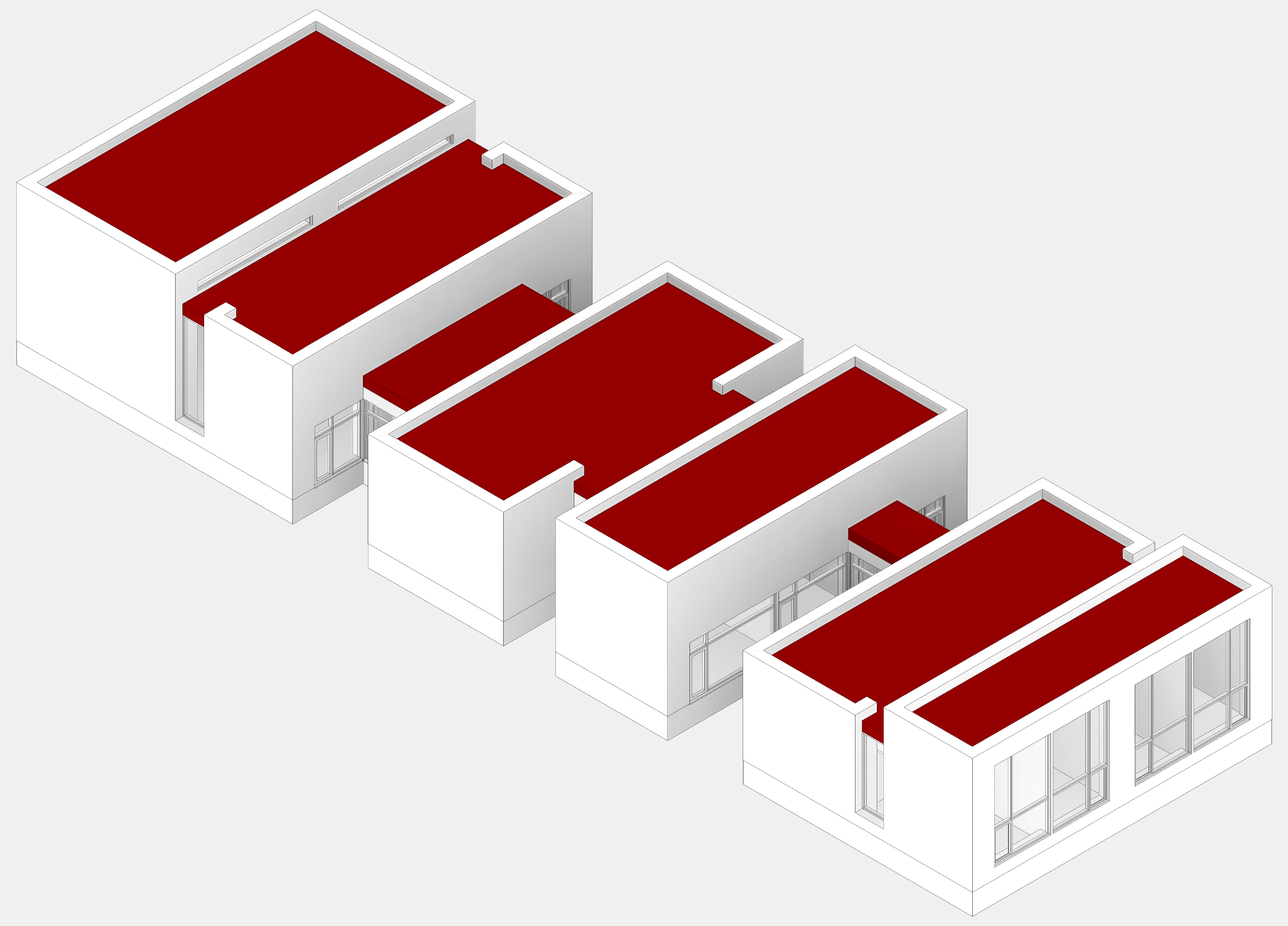 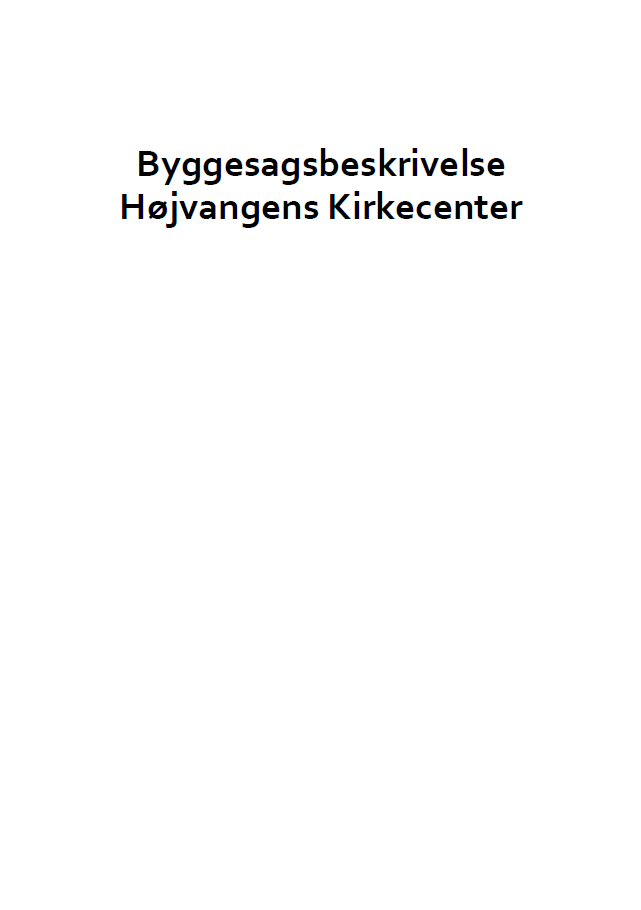 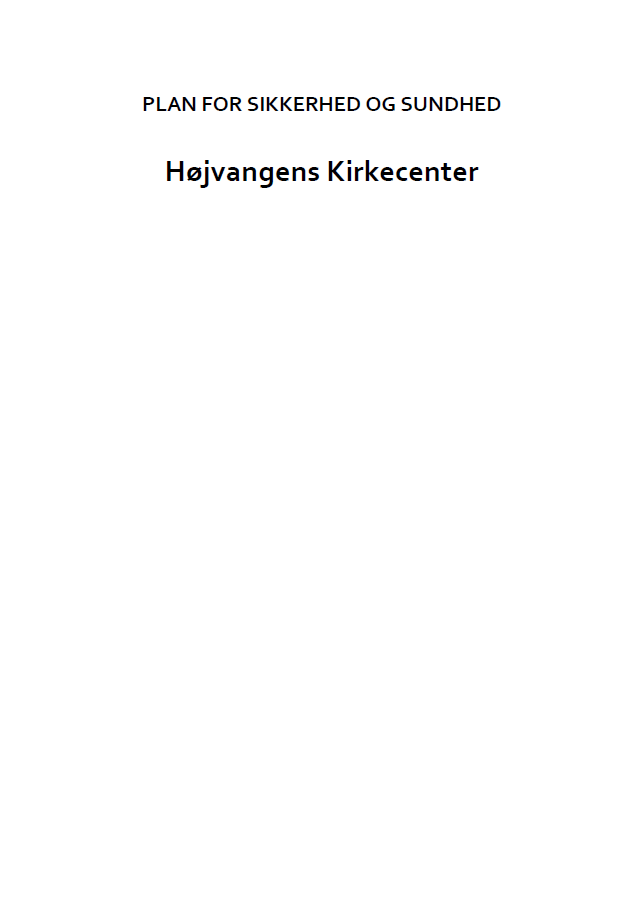 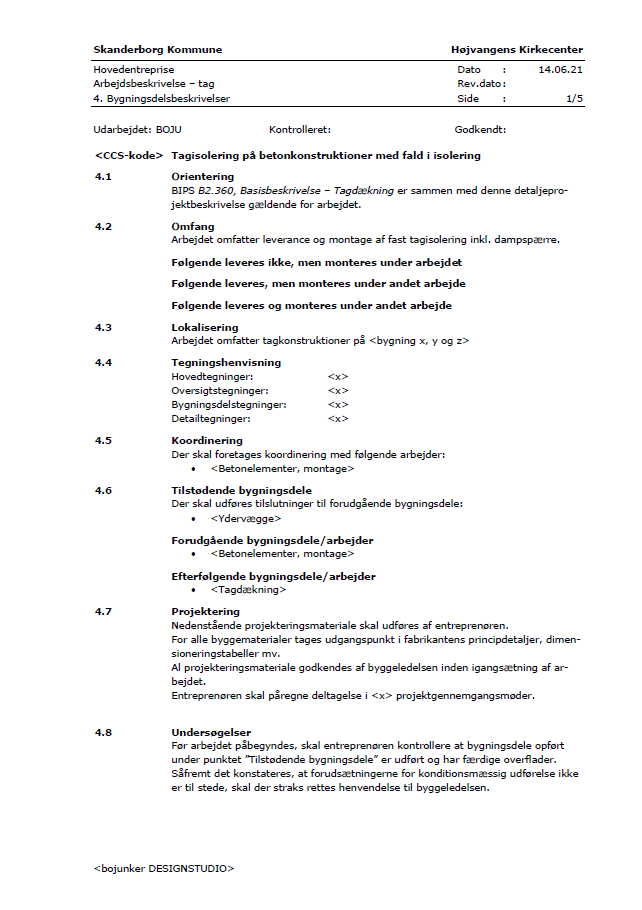 DISPOSITIONSFORSLAG
PRÆSENTATION
PROJEKTFORSLAG
MYNDIGHEDSPROJEKT
MAPPESTRUKTUR
UDBUDSPROJEKT
[Speaker Notes: AF TILHØRENDE DOKUMENTER…
ARBEJDSBESKRIVELSE
UDFØRELSE TAGDÆKNING]
PLANLÆGNING OG STYRING
VALGFRIT UDDANNELSESELEMENT
BACHELORPROJEKT
FORSIDE
HØJVANGENS KIRKECENTER
TILBUDSLISTE
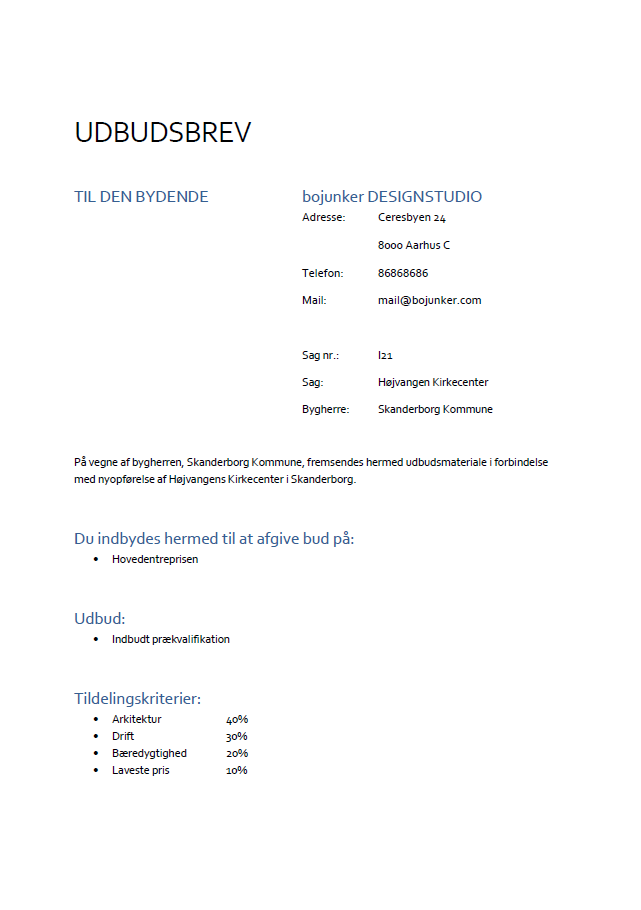 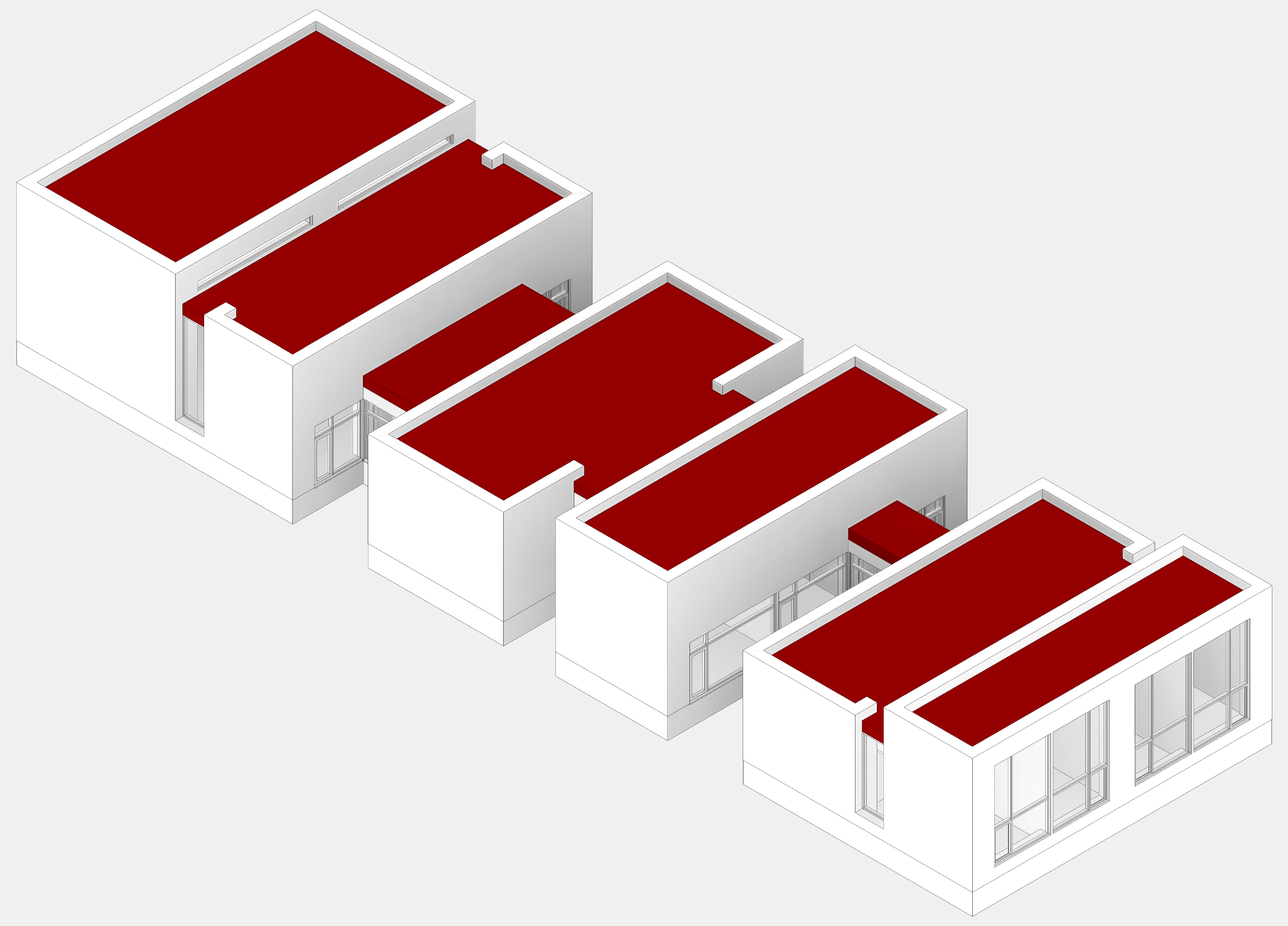 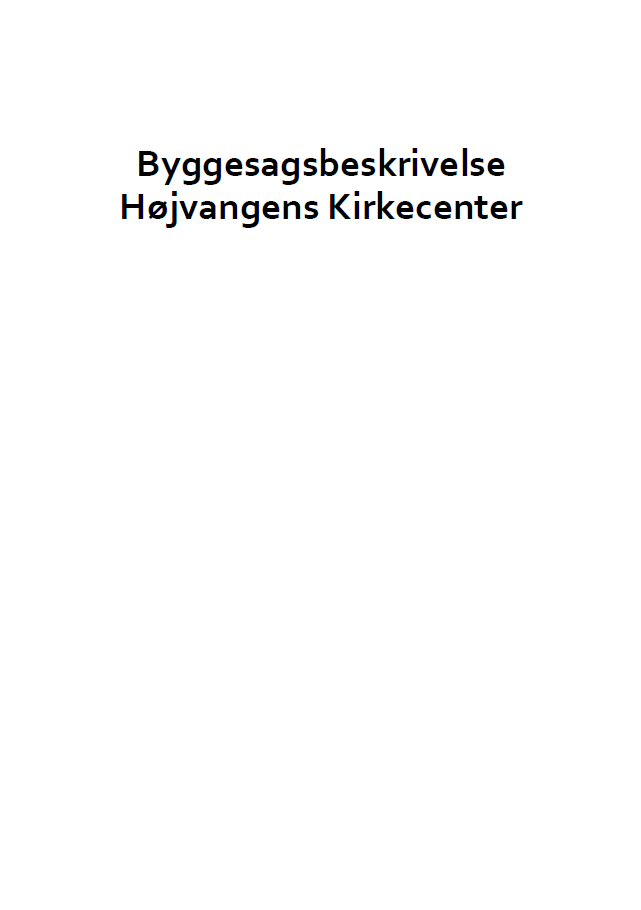 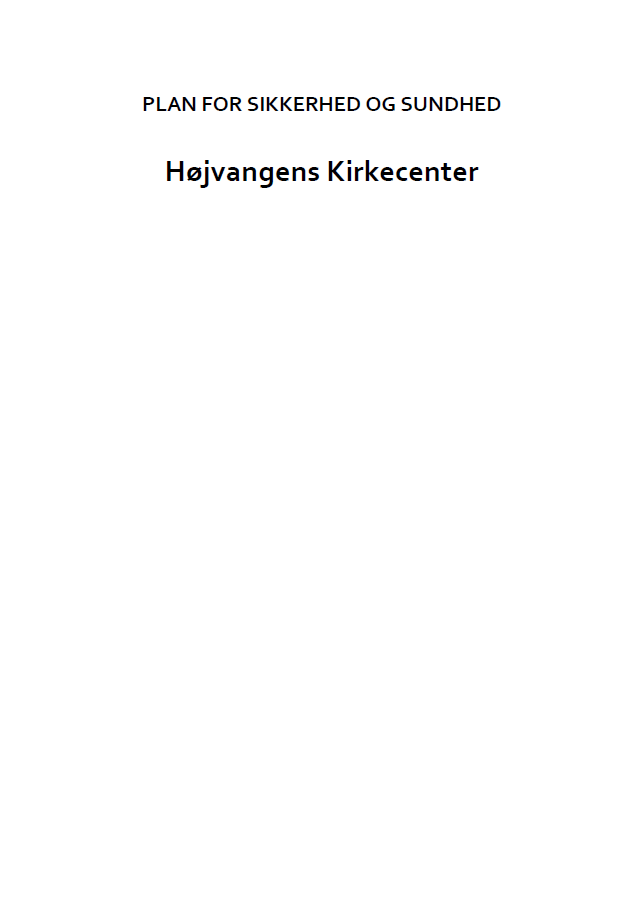 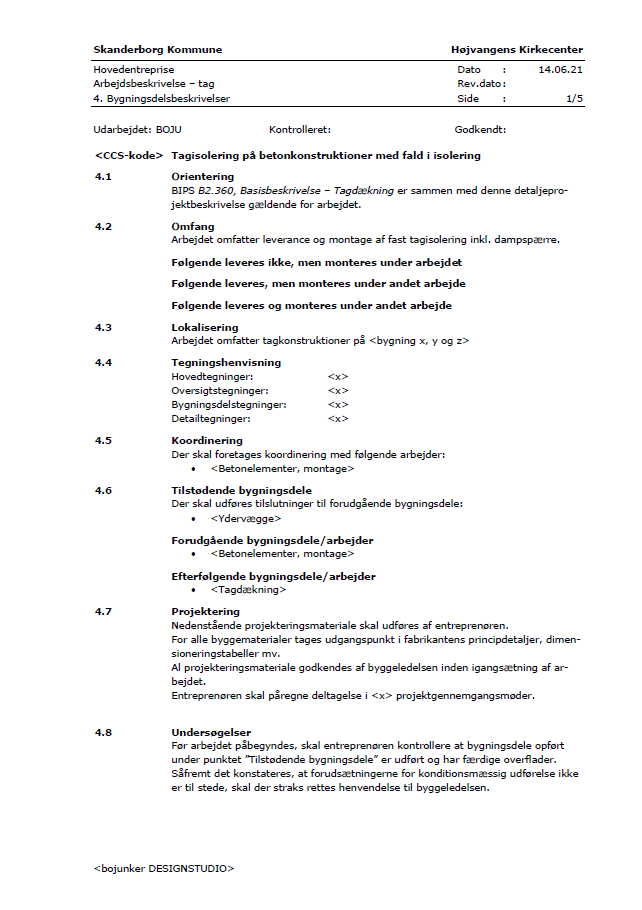 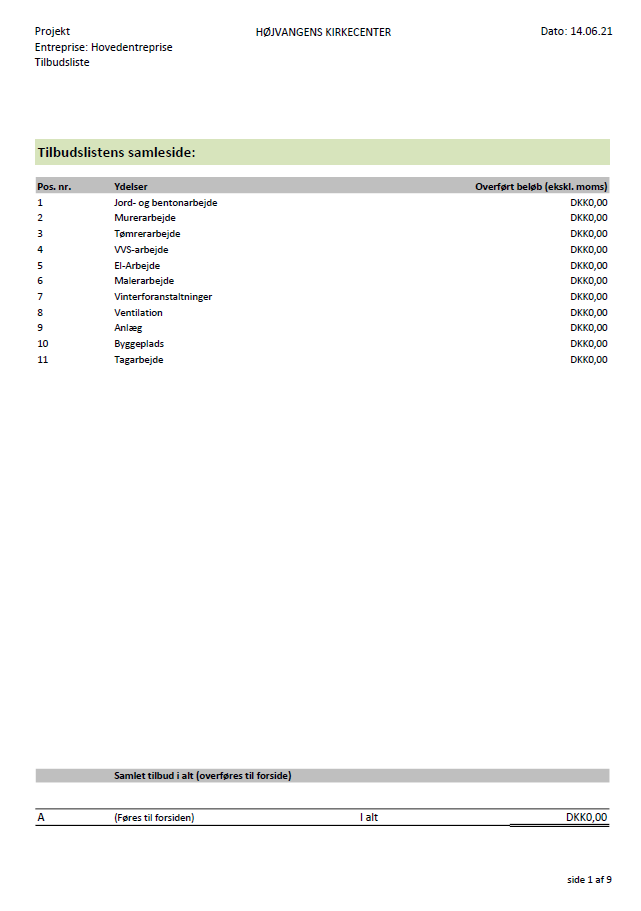 DISPOSITIONSFORSLAG
PRÆSENTATION
PROJEKTFORSLAG
MYNDIGHEDSPROJEKT
MAPPESTRUKTUR
UDBUDSPROJEKT
[Speaker Notes: AF TILHØRENDE DOKUMENTER…
TILBUDSLISTE
SOM UDFYLDES AF ENTREPRENØREN]
PLANLÆGNING OG STYRING
VALGFRIT UDDANNELSESELEMENT
BACHELORPROJEKT
FORSIDE
HØJVANGENS KIRKECENTER
UDBUDSTIDSPLAN
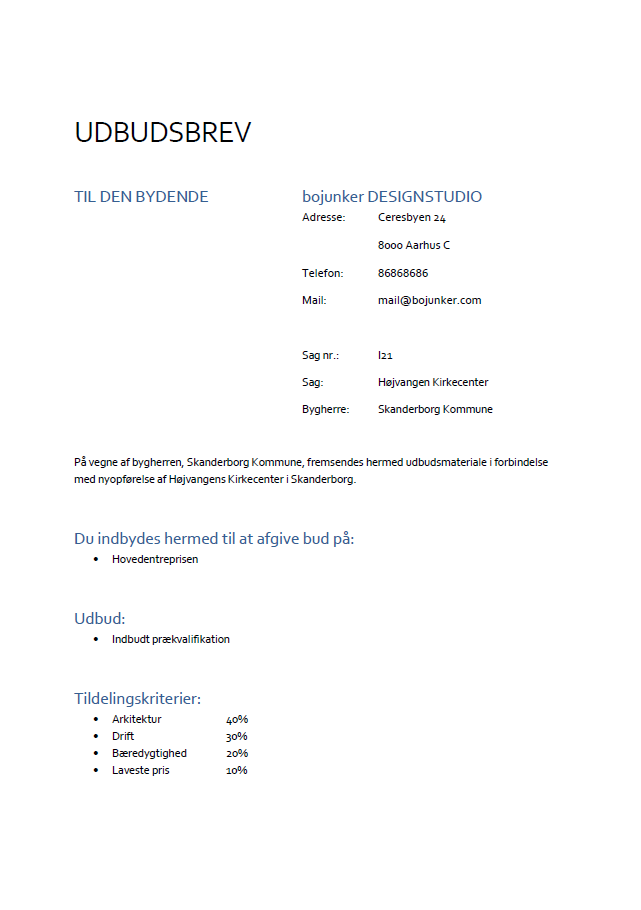 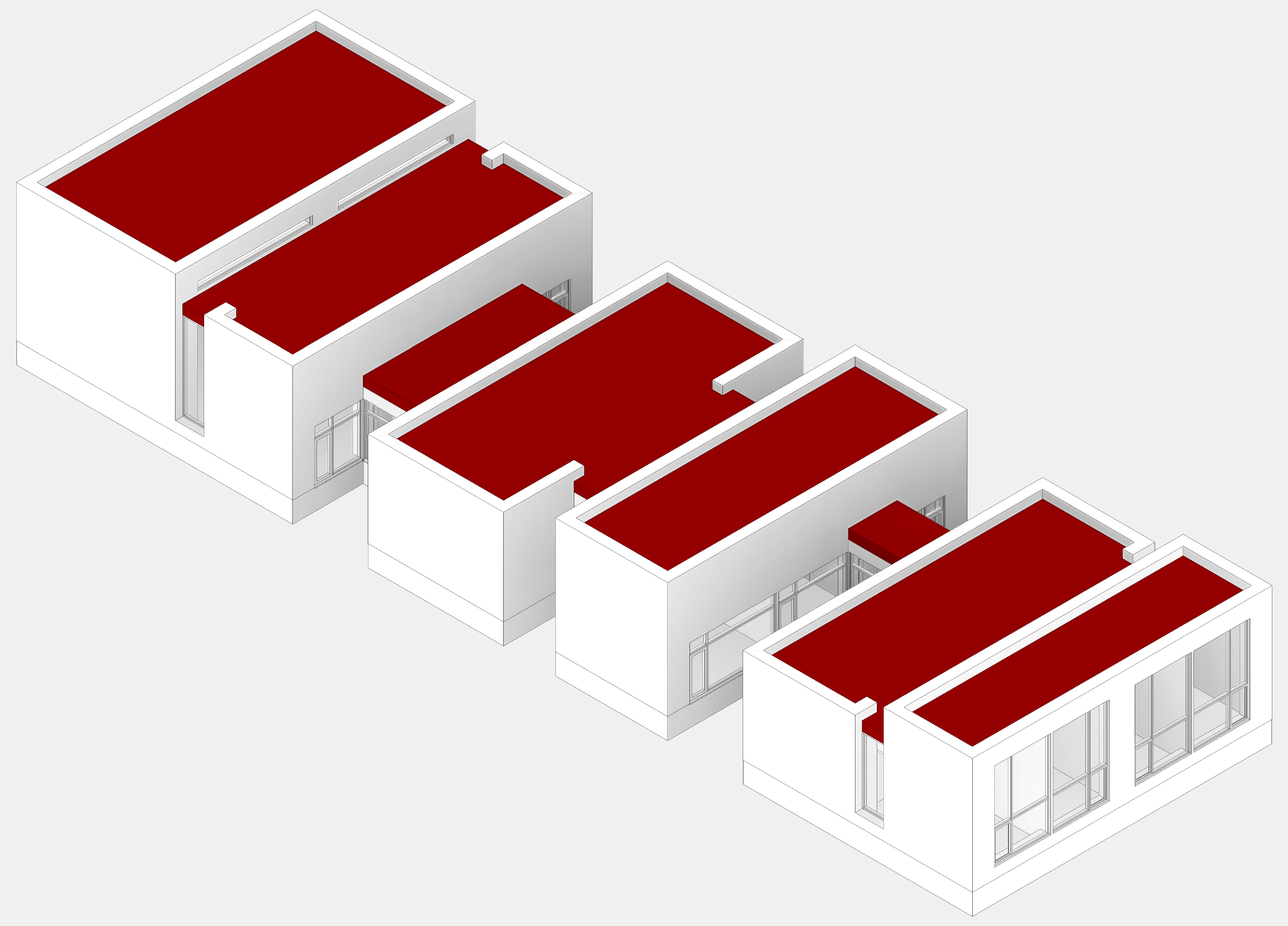 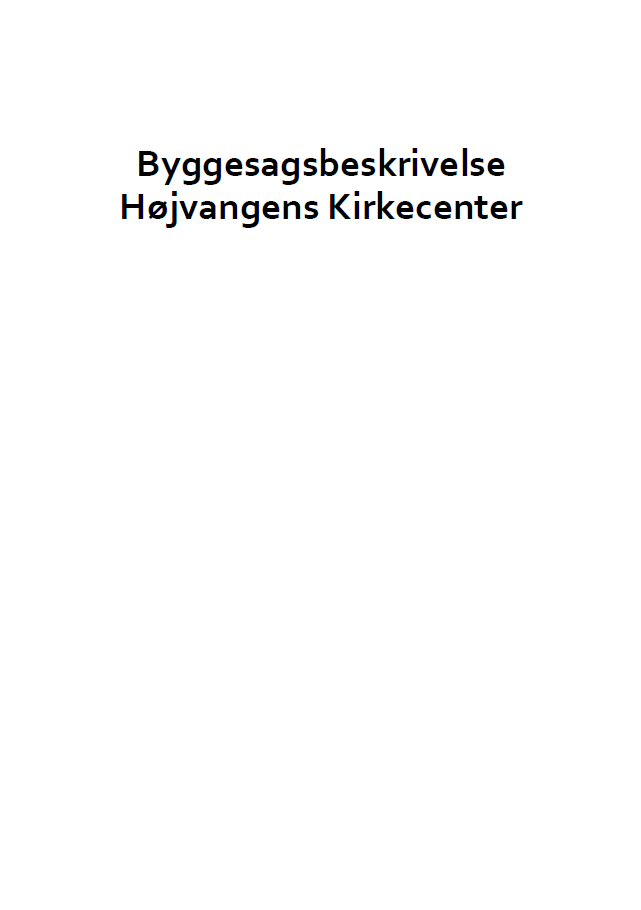 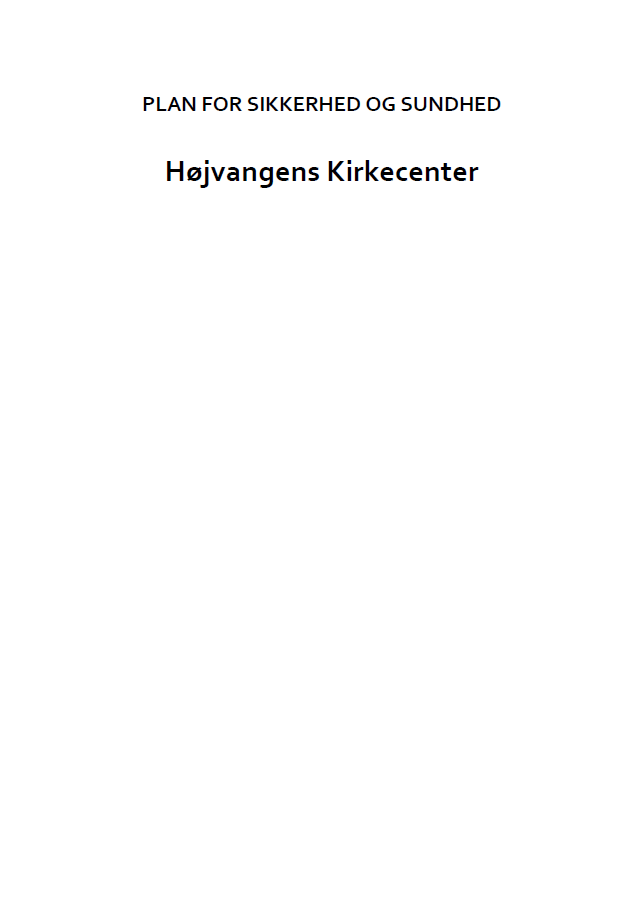 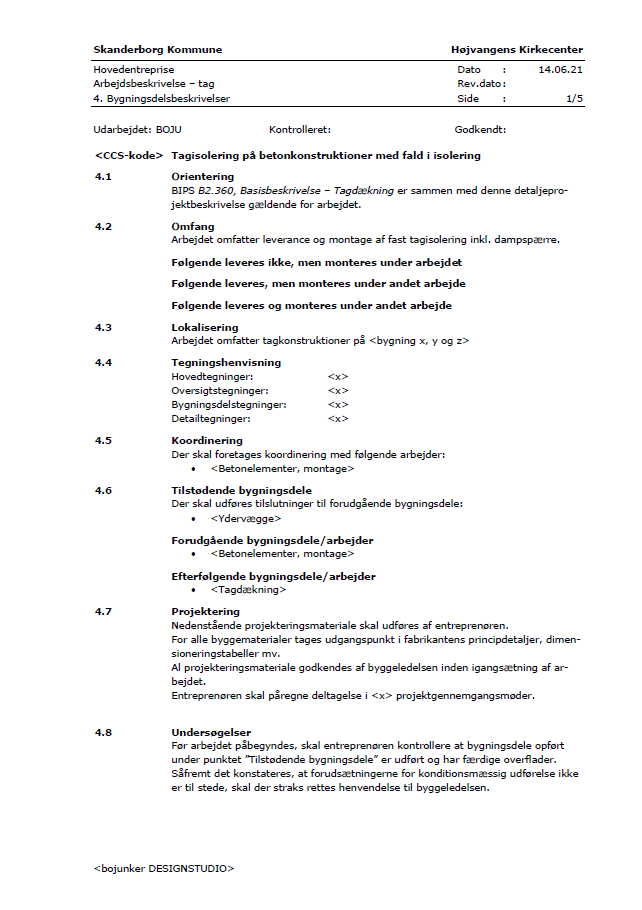 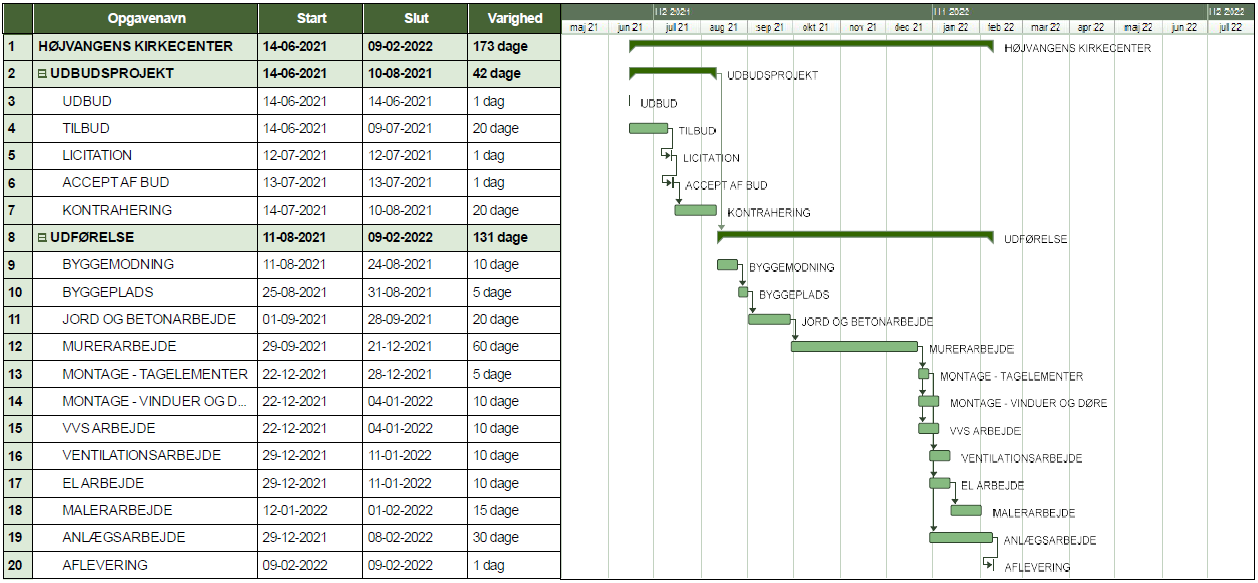 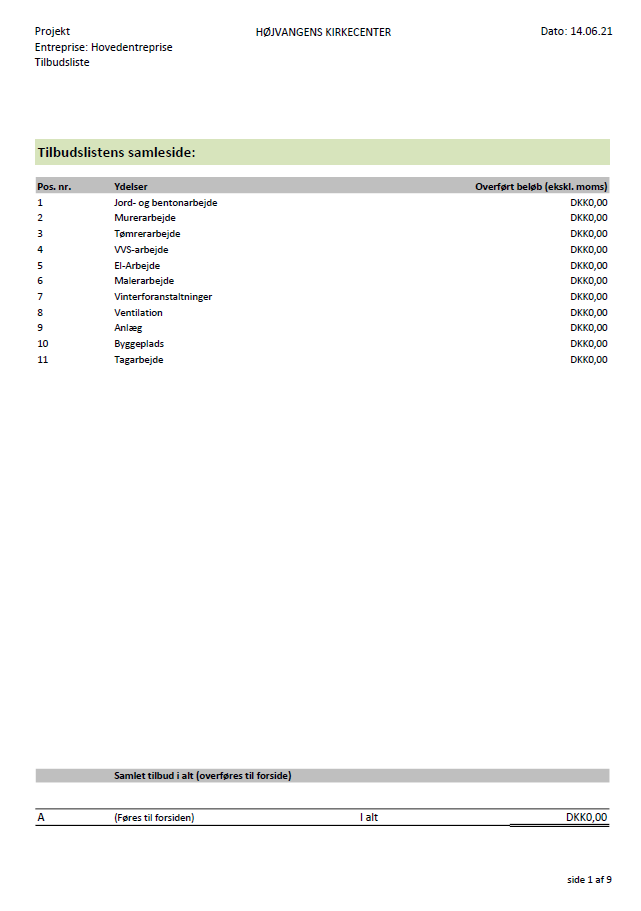 DISPOSITIONSFORSLAG
PRÆSENTATION
PROJEKTFORSLAG
MYNDIGHEDSPROJEKT
MAPPESTRUKTUR
UDBUDSPROJEKT
[Speaker Notes: AF TILHØRENDE DOKUMENTER…
UDBUDSTIDSPLAN
SYNLIGGØRER HVORNÅR DE FORSKELLIGE ARBEJDER UDFØRES]
PLANLÆGNING OG STYRING
VALGFRIT UDDANNELSESELEMENT
BACHELORPROJEKT
FORSIDE
HØJVANGENS KIRKECENTER
HOVEDTEGNINGER
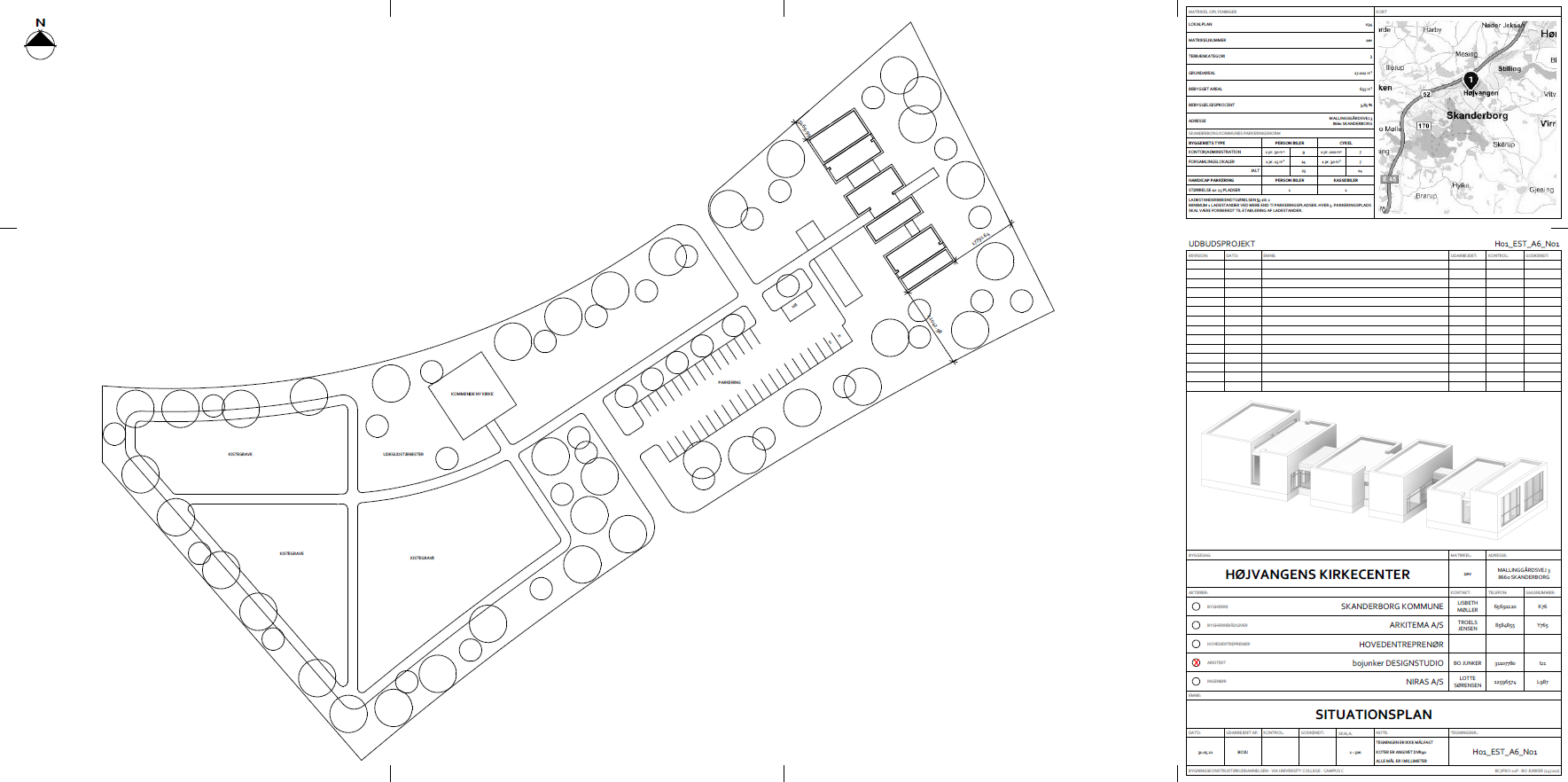 DISPOSITIONSFORSLAG
PRÆSENTATION
PROJEKTFORSLAG
MYNDIGHEDSPROJEKT
MAPPESTRUKTUR
UDBUDSPROJEKT
[Speaker Notes: HOVEDTEGNINGERNE BESTÅR AF…
SITUATIONSPLAN]
PLANLÆGNING OG STYRING
VALGFRIT UDDANNELSESELEMENT
BACHELORPROJEKT
FORSIDE
HØJVANGENS KIRKECENTER
HOVEDTEGNINGER
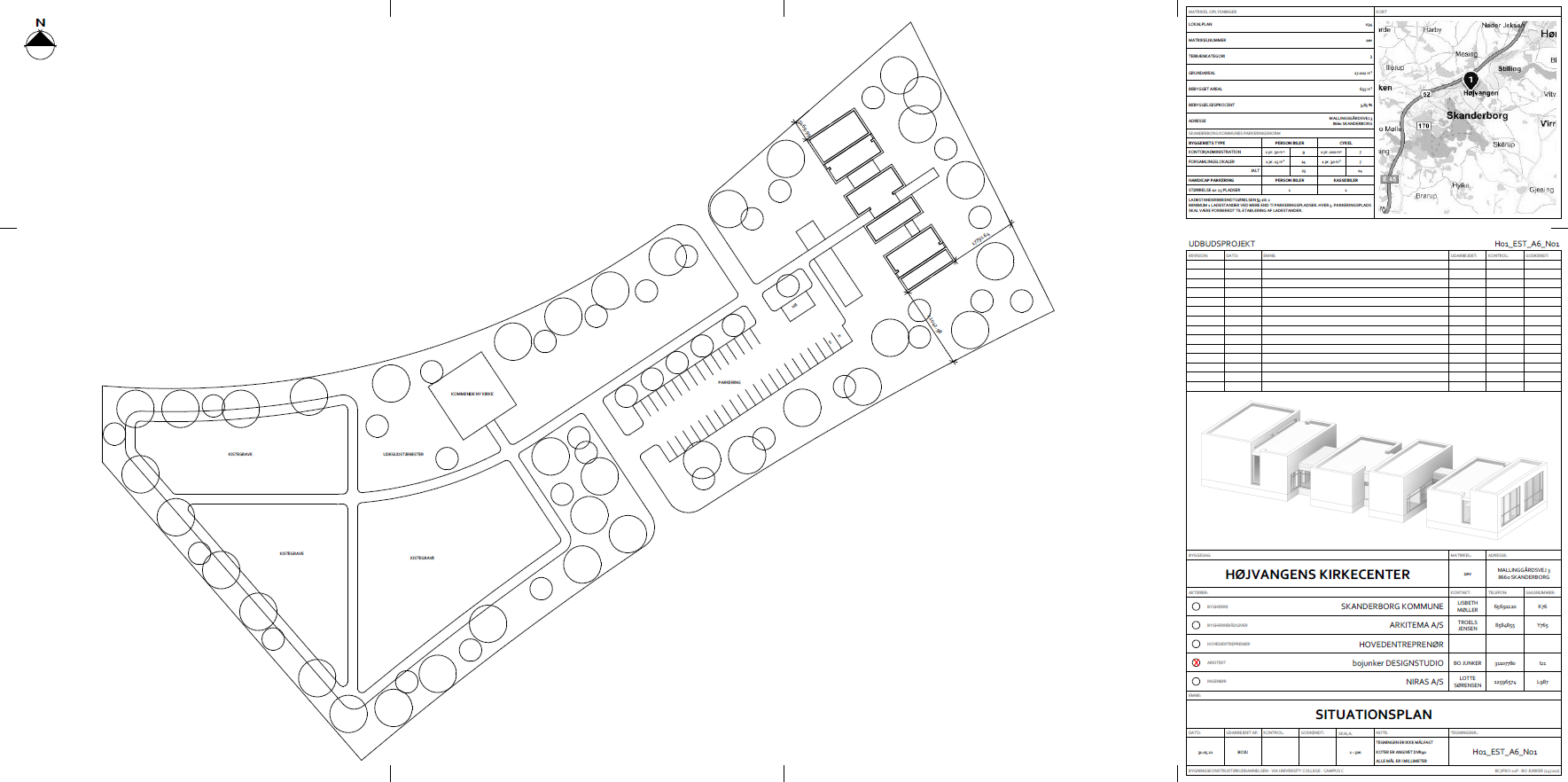 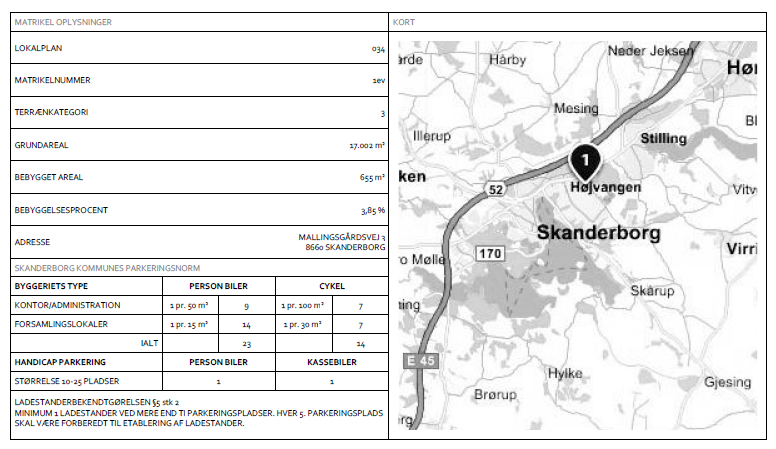 DISPOSITIONSFORSLAG
PRÆSENTATION
PROJEKTFORSLAG
MYNDIGHEDSPROJEKT
MAPPESTRUKTUR
UDBUDSPROJEKT
[Speaker Notes: HOVEDTEGNINGERNE BESTÅR AF…
SITUATIONSPLAN
BEBYGGELSESPROCENTEN SOM NÆVNT]
PLANLÆGNING OG STYRING
VALGFRIT UDDANNELSESELEMENT
BACHELORPROJEKT
FORSIDE
HØJVANGENS KIRKECENTER
HOVEDTEGNINGER
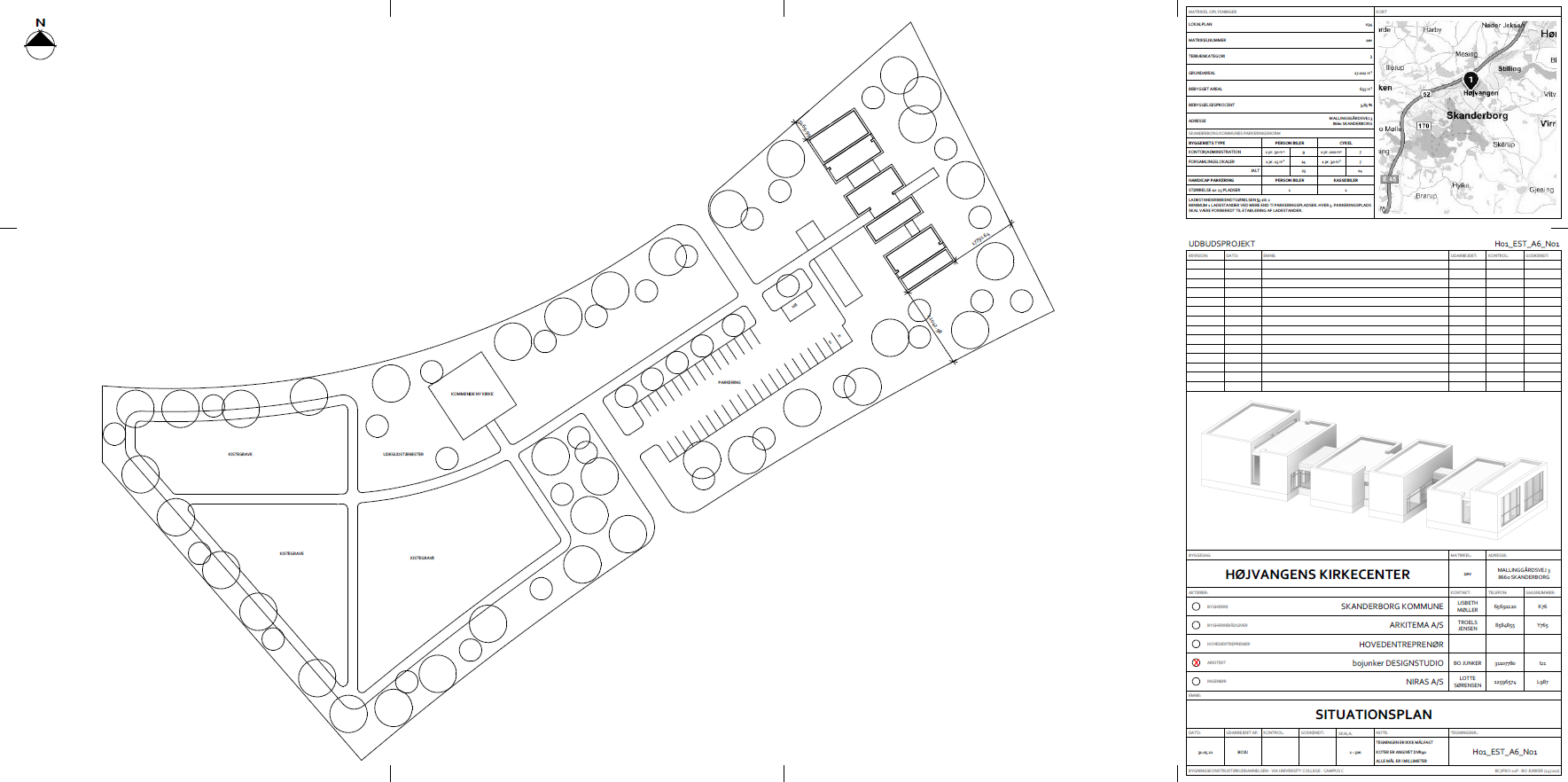 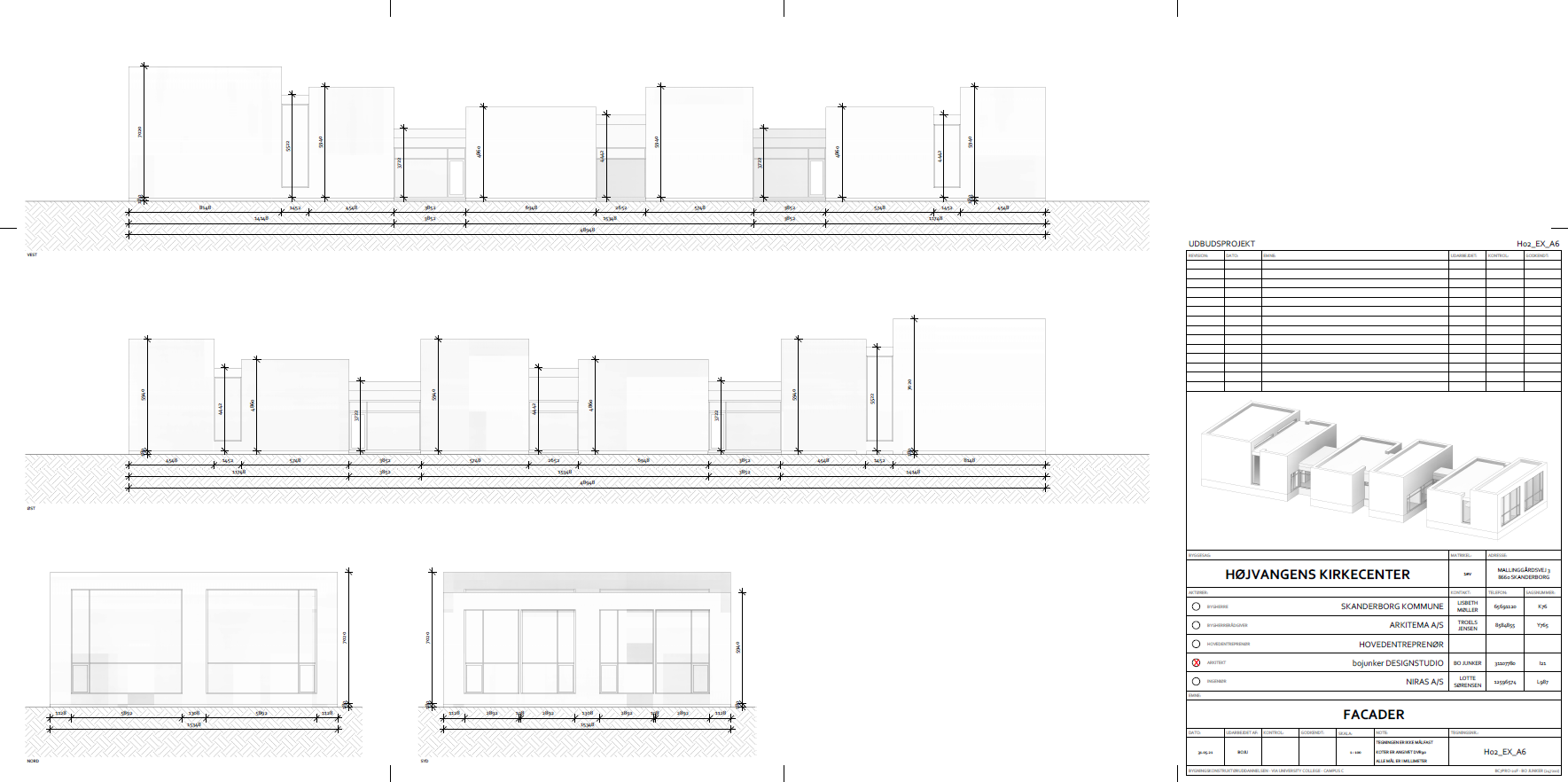 DISPOSITIONSFORSLAG
PRÆSENTATION
PROJEKTFORSLAG
MYNDIGHEDSPROJEKT
MAPPESTRUKTUR
UDBUDSPROJEKT
[Speaker Notes: HOVEDTEGNINGERNE BESTÅR AF…
SITUATIONSPLAN
FACADETEGNINGER]
PLANLÆGNING OG STYRING
VALGFRIT UDDANNELSESELEMENT
BACHELORPROJEKT
FORSIDE
HØJVANGENS KIRKECENTER
HOVEDTEGNINGER
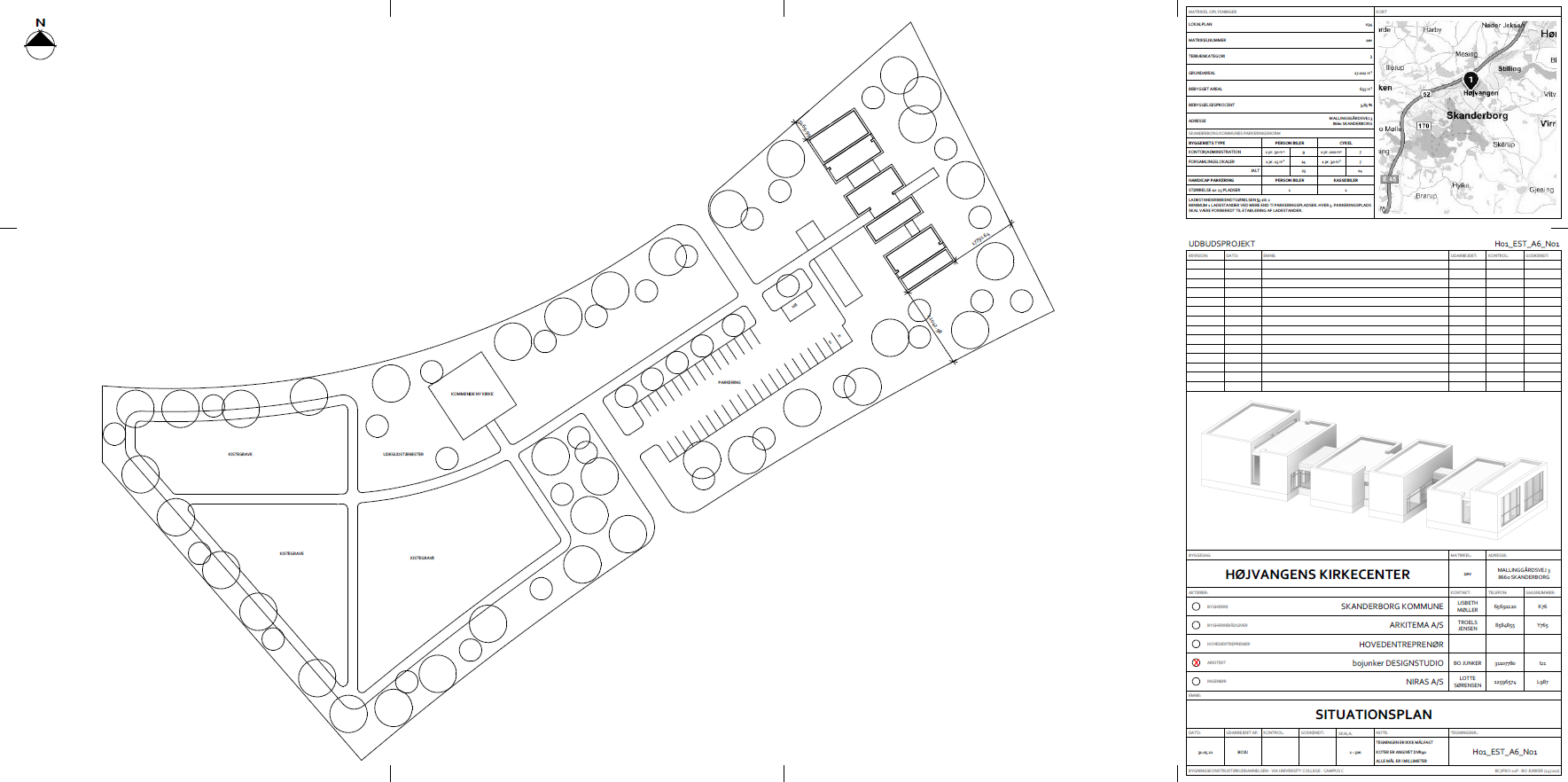 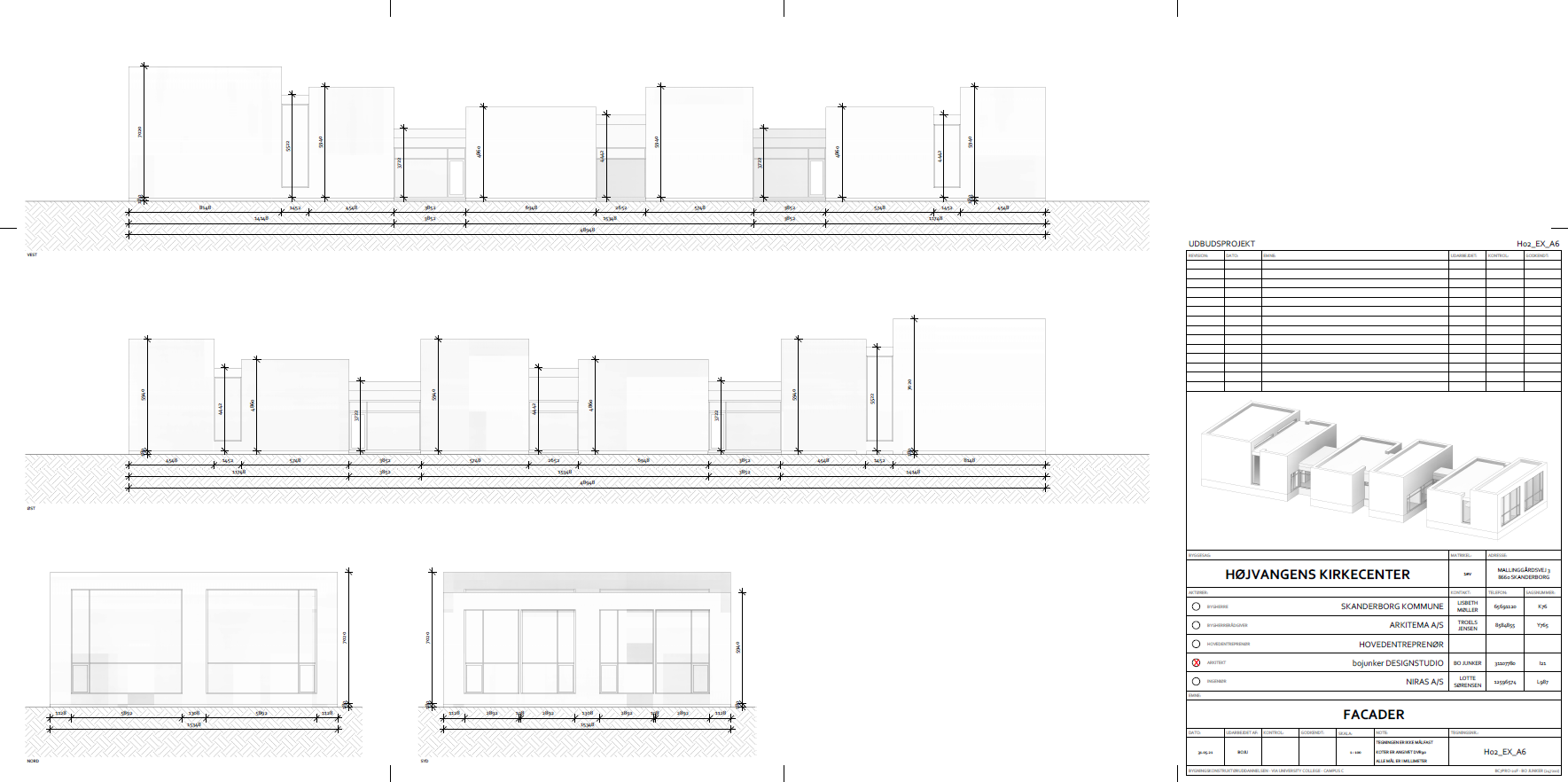 DISPOSITIONSFORSLAG
PRÆSENTATION
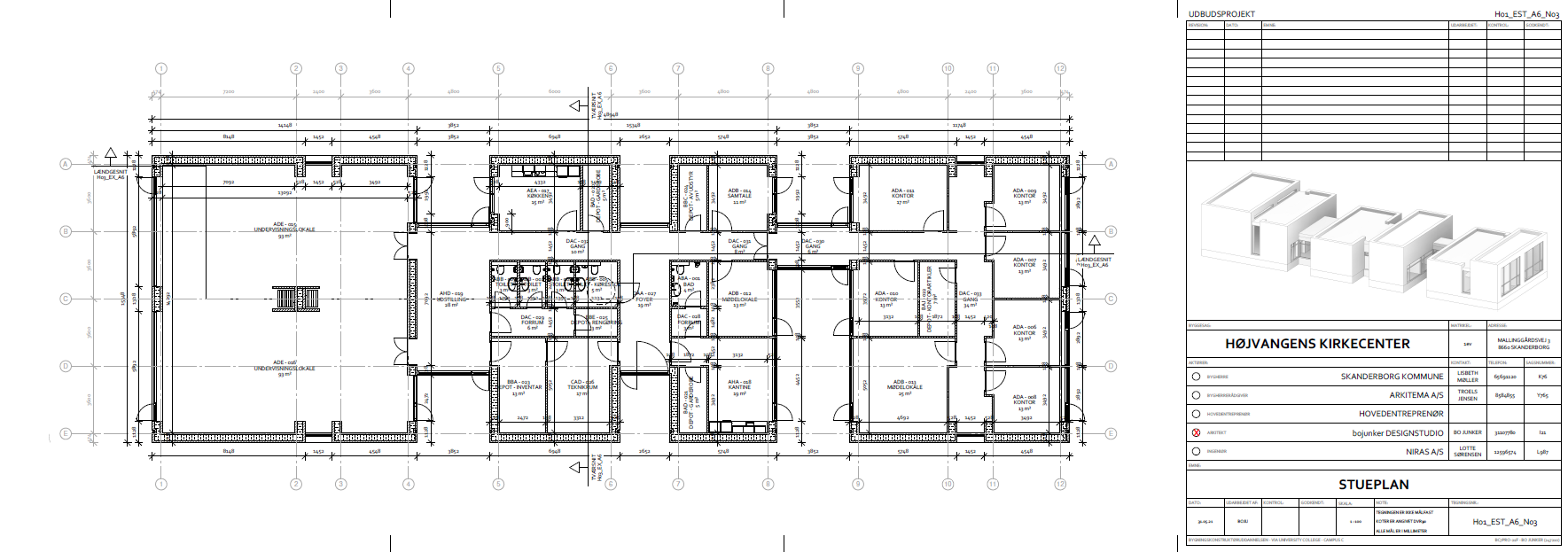 PROJEKTFORSLAG
MYNDIGHEDSPROJEKT
MAPPESTRUKTUR
UDBUDSPROJEKT
[Speaker Notes: HOVEDTEGNINGERNE BESTÅR AF…
SITUATIONSPLAN
FACADETEGNINGER
PLANTEGNING]
PLANLÆGNING OG STYRING
VALGFRIT UDDANNELSESELEMENT
BACHELORPROJEKT
FORSIDE
HØJVANGENS KIRKECENTER
HOVEDTEGNINGER
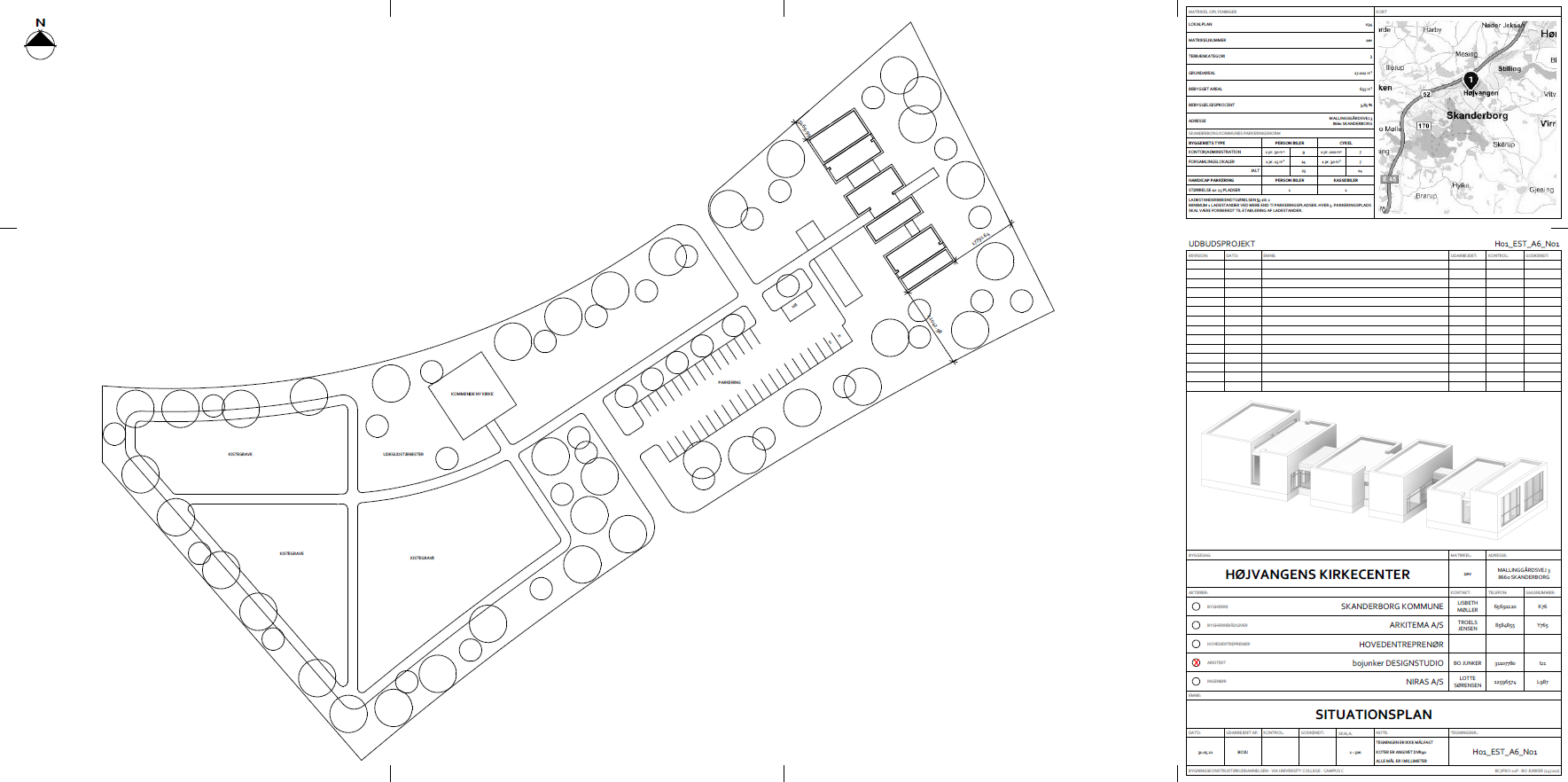 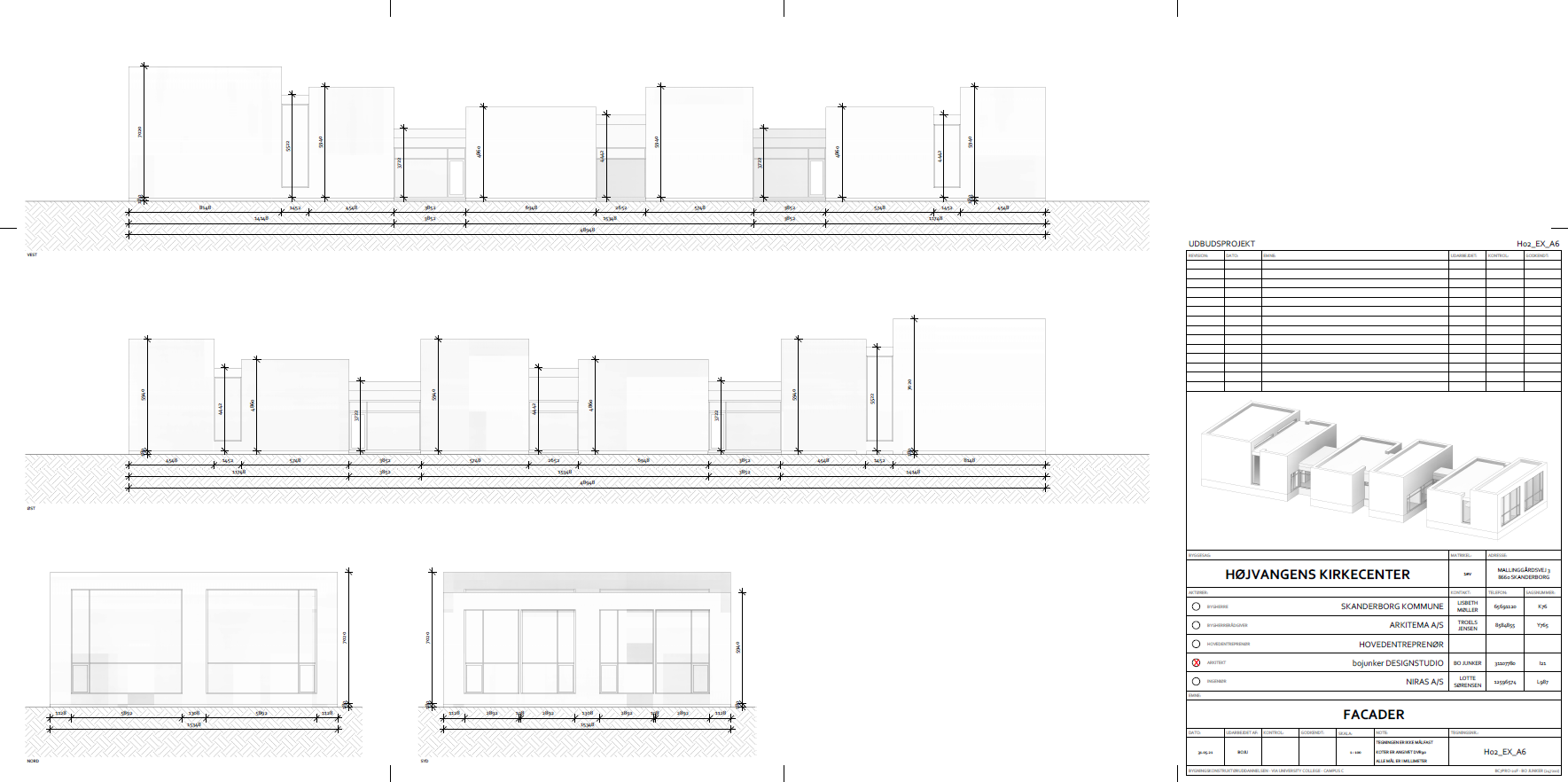 DISPOSITIONSFORSLAG
PRÆSENTATION
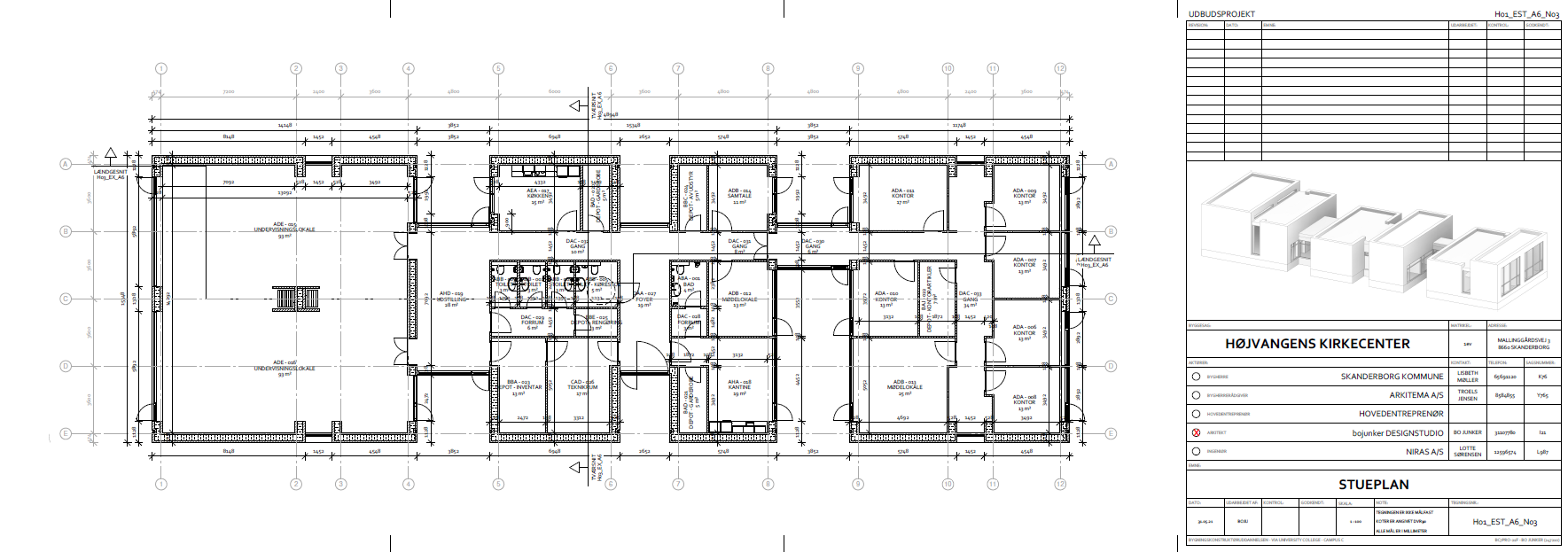 PROJEKTFORSLAG
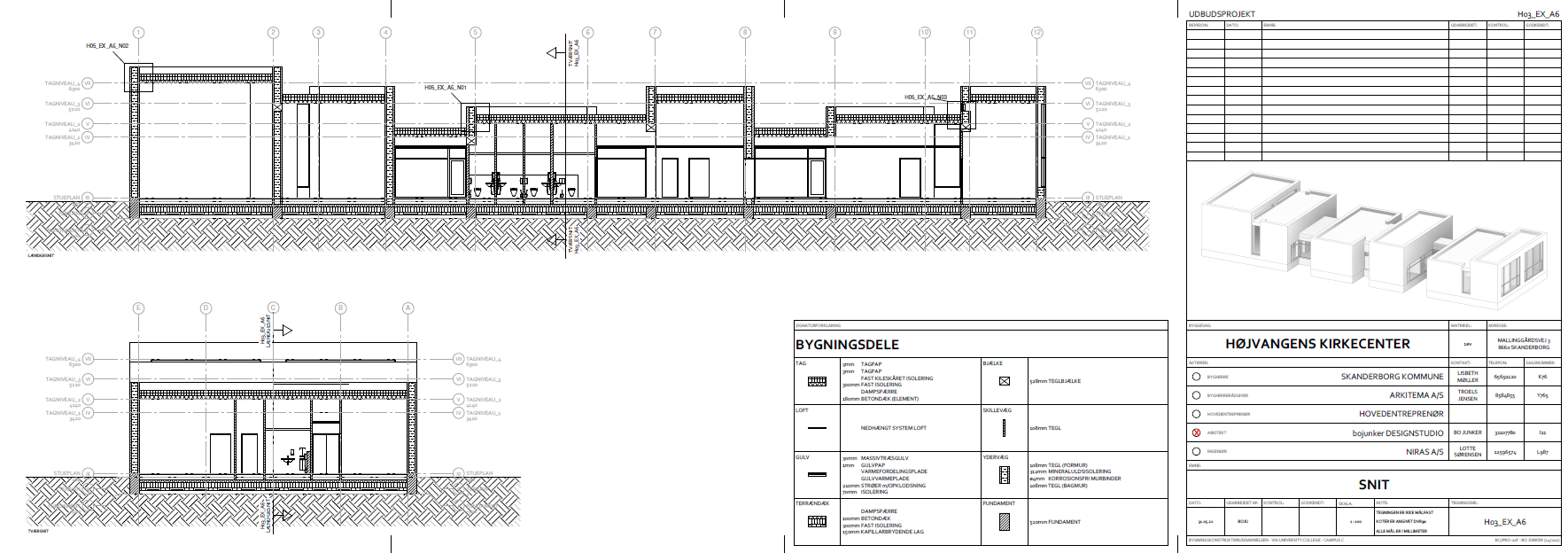 MYNDIGHEDSPROJEKT
MAPPESTRUKTUR
UDBUDSPROJEKT
[Speaker Notes: HOVEDTEGNINGERNE BESTÅR AF…
SITUATIONSPLAN
FACADETEGNINGER
PLANTEGNING
SNITTEGNINGER

HER KAN MAN BL.A. SE HVOR MINE DETALJER ER PLACERET]
PLANLÆGNING OG STYRING
VALGFRIT UDDANNELSESELEMENT
BACHELORPROJEKT
FORSIDE
HØJVANGENS KIRKECENTER
BETONELEMENTER LEVERING/MONTERING
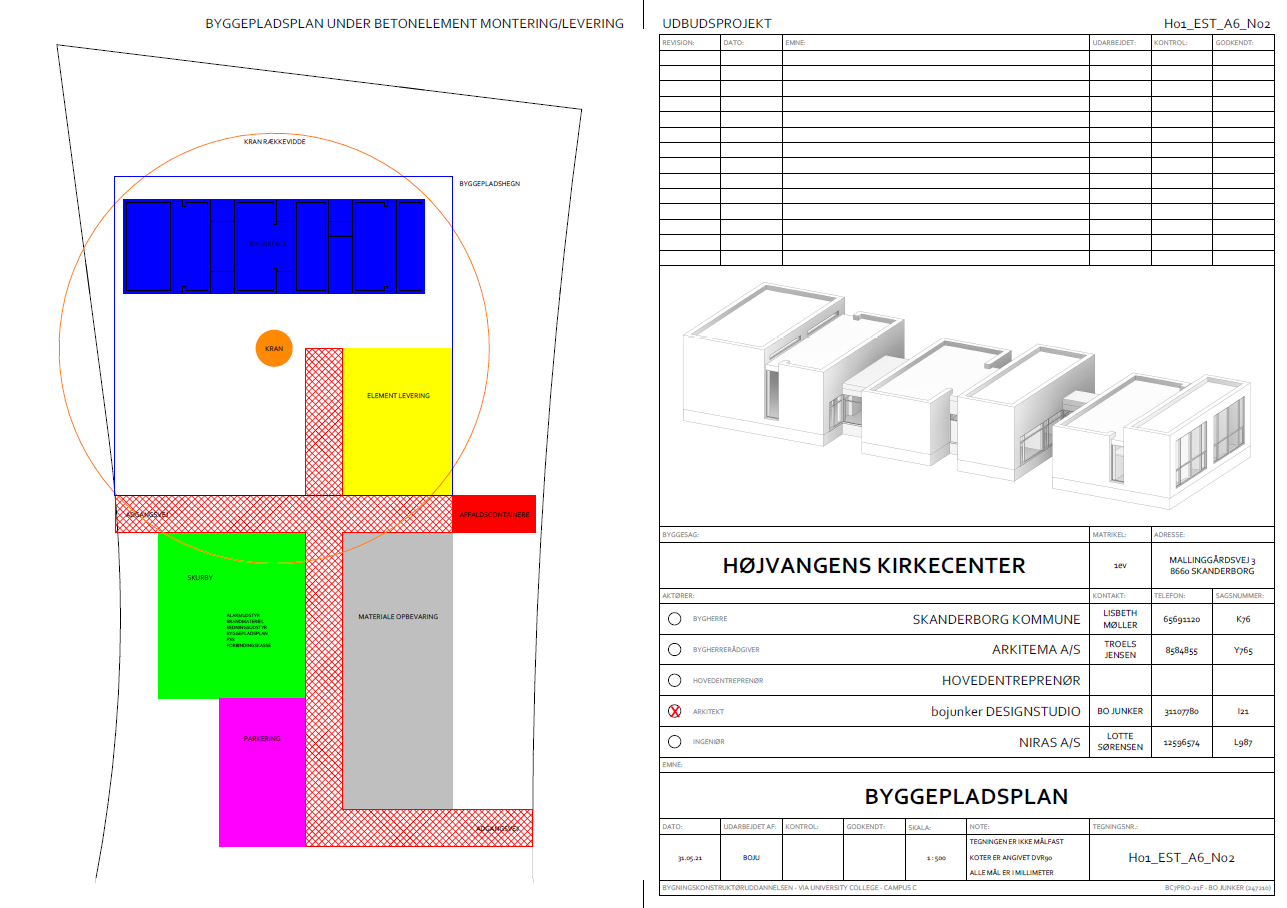 DISPOSITIONSFORSLAG
PRÆSENTATION
PROJEKTFORSLAG
MYNDIGHEDSPROJEKT
MAPPESTRUKTUR
UDBUDSPROJEKT
[Speaker Notes: MIN BYGGEPLADSPLAN VISER INDRETNINGEN FOR PERIODEN…
BETONELEMENTER TIL TAGKONSTRUKTIONEN
LEVERES
MONTERES
ELEMENTERNE LEVERES GUL FELT
KRANET OVER BYGGEFELT
FARLIGT ARBEJDE AT KRANE
OMRÅDET INDHEGNET]
PLANLÆGNING OG STYRING
VALGFRIT UDDANNELSESELEMENT
BACHELORPROJEKT
FORSIDE
HØJVANGENS KIRKECENTER
AFVANDING
DISPOSITIONSFORSLAG
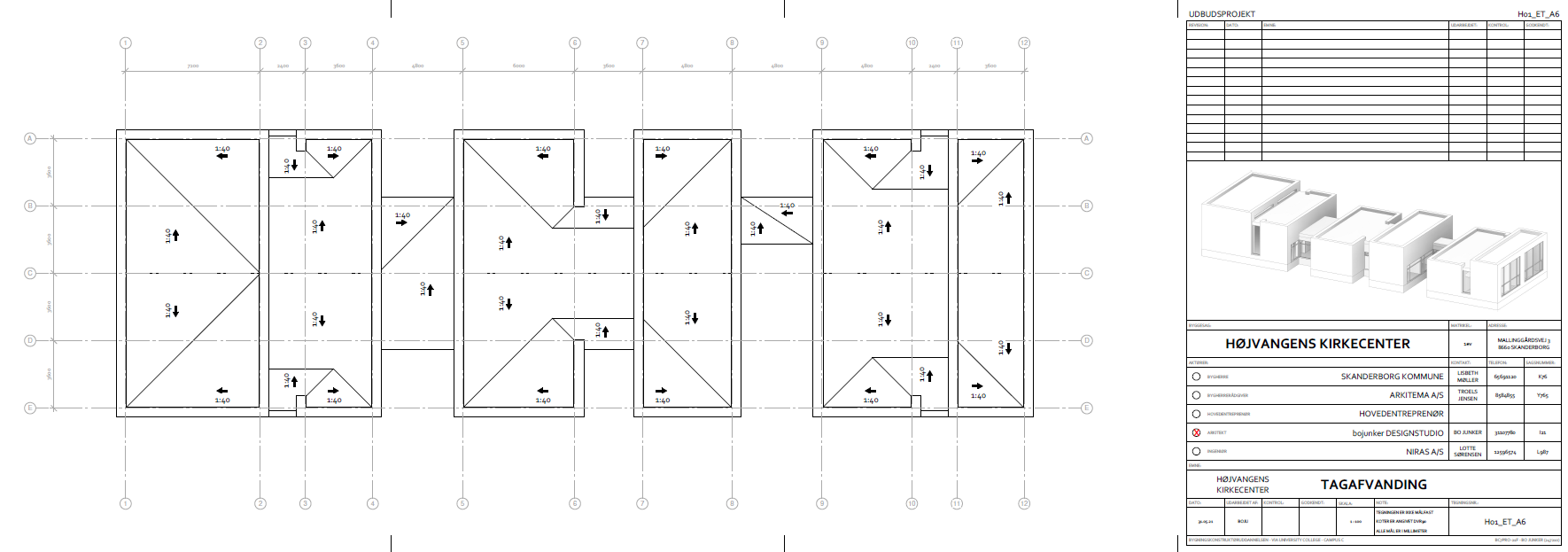 PRÆSENTATION
PROJEKTFORSLAG
MYNDIGHEDSPROJEKT
MAPPESTRUKTUR
UDBUDSPROJEKT
[Speaker Notes: NU HVOR JEG ARBEJDER MED TAG I MIT UDBUDSPROJEKT…
VISE AFVANDINGSPLAN
FALD PÅ KILESKÅRET ISOLERING]
PLANLÆGNING OG STYRING
VALGFRIT UDDANNELSESELEMENT
BACHELORPROJEKT
FORSIDE
HØJVANGENS KIRKECENTER
AFVANDING
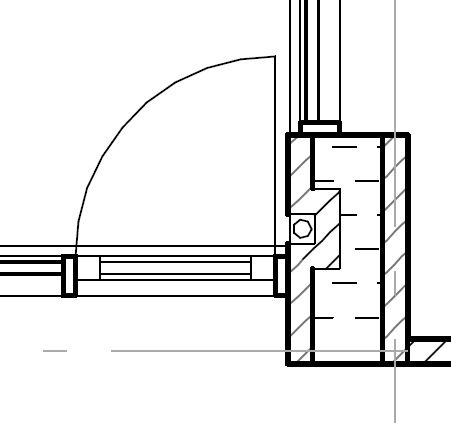 DISPOSITIONSFORSLAG
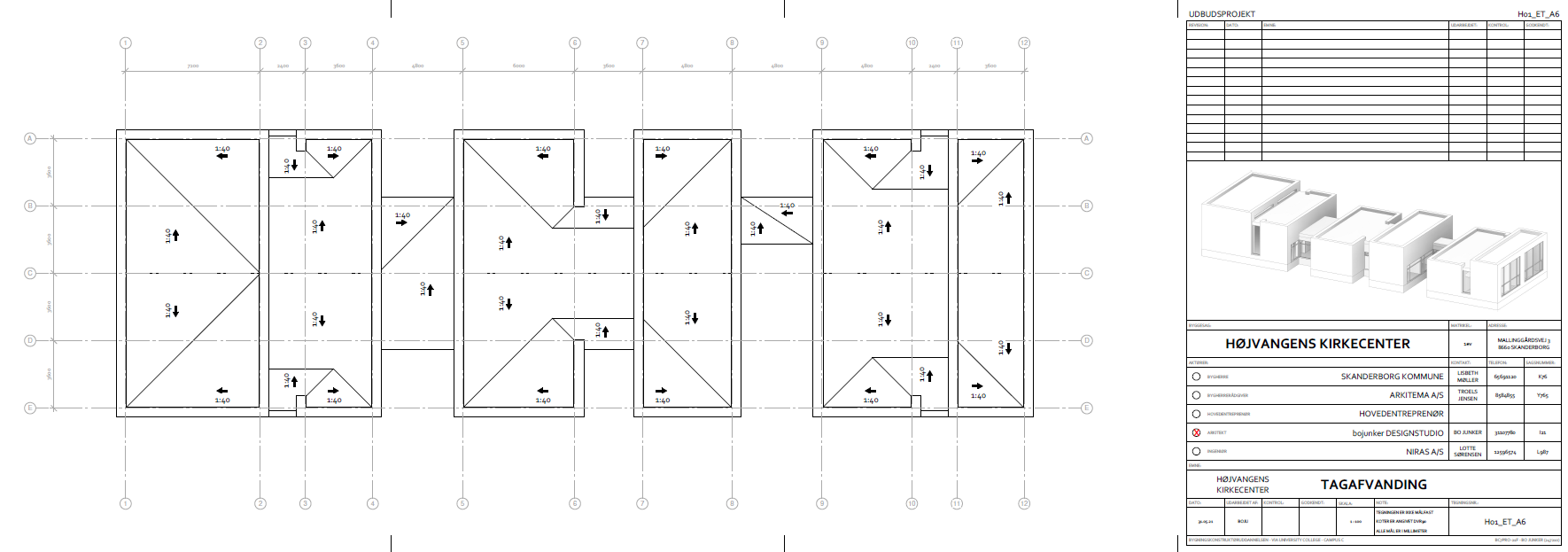 PRÆSENTATION
PROJEKTFORSLAG
MYNDIGHEDSPROJEKT
MAPPESTRUKTUR
UDBUDSPROJEKT
[Speaker Notes: NU HVOR JEG ARBEJDER MED TAG I MIT UDBUDSPROJEKT…
VISE AFVANDINGSPLAN
FALD PÅ KILESKÅRET ISOLERING
NEDLØBSRØR TILBAGETRUKKET I MUREN
BRUGER FLERE MURSTEN
KAN HOLDE U-VÆRDIEN
TYKKE YDERVÆGGE]
PLANLÆGNING OG STYRING
VALGFRIT UDDANNELSESELEMENT
BACHELORPROJEKT
FORSIDE
HØJVANGENS KIRKECENTER
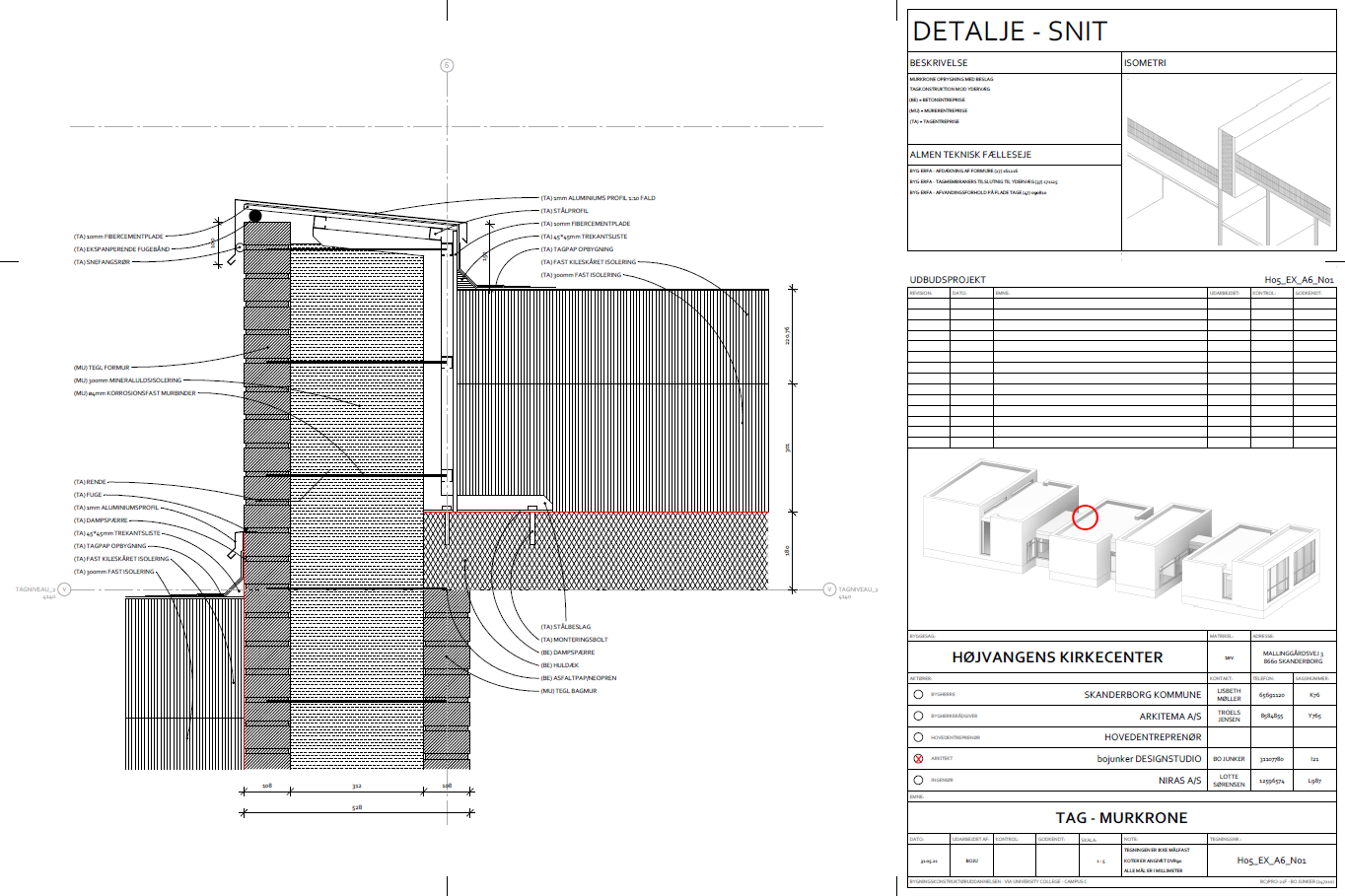 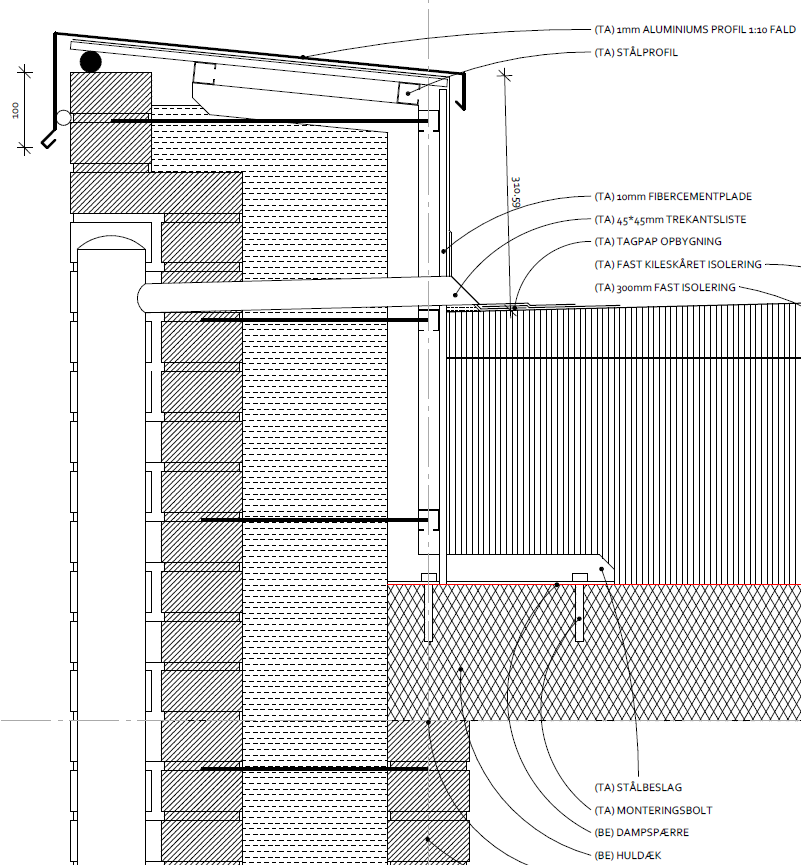 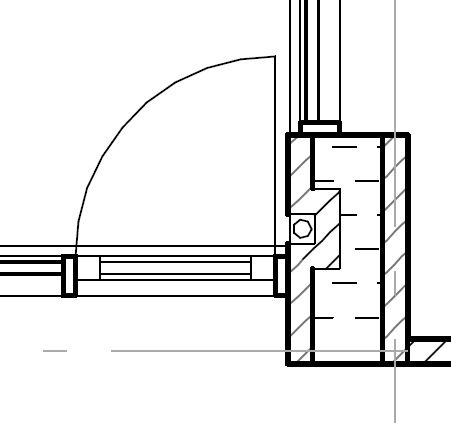 DISPOSITIONSFORSLAG
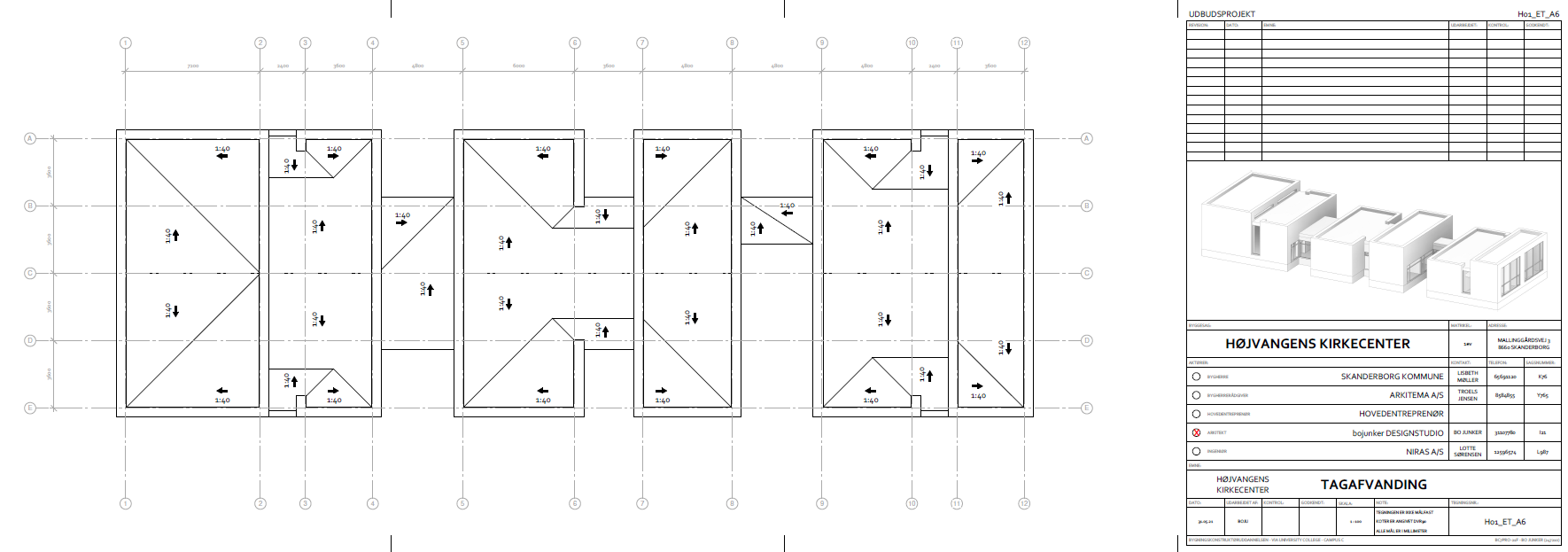 PRÆSENTATION
PROJEKTFORSLAG
MYNDIGHEDSPROJEKT
MAPPESTRUKTUR
UDBUDSPROJEKT
[Speaker Notes: OG HER KOMMER DET STÅLBESLAG DER MANGLEDE TIDLIGERE…
FASTMONTERET I BETONDÆK]
PLANLÆGNING OG STYRING
VALGFRIT UDDANNELSESELEMENT
BACHELORPROJEKT
FORSIDE
HØJVANGENS KIRKECENTER
TAK FOR 
OPMÆRKSOMHEDEN
DISPOSITIONSFORSLAG
PRÆSENTATION
PROJEKTFORSLAG
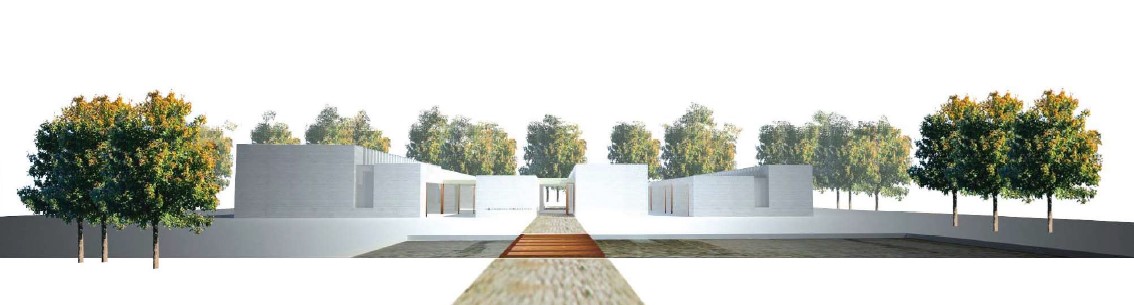 MYNDIGHEDSPROJEKT
MAPPESTRUKTUR
UDBUDSPROJEKT
[Speaker Notes: TAK FOR OPMÆRKSOMHEDEN…]
DISPOSITIONSFORSLAG
PROJEKTFORSLAG
MYNDIGHEDSPROJEKT
UDBUDSPROJEKT
FORSIDE
HØJVANGENS KIRKECENTER PLANLÆGNING 
OG STYRING
MODTAGET
MATERIALE
TEGNINGS- OG DOKUMENT-OVERSIGT
TIDSPLAN
HONORAR-BEREGNING
RAMMEBELØB
HOVEDTIDSPLAN
LOKALPLAN
REVIT FIL
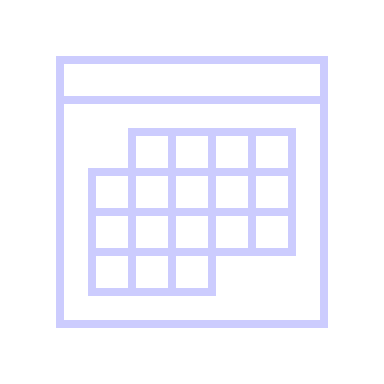 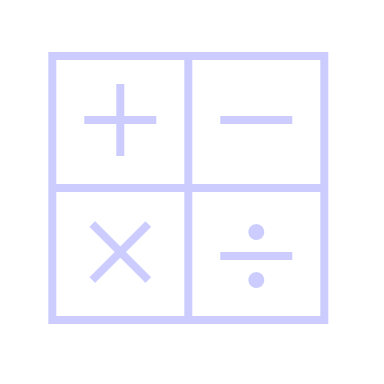 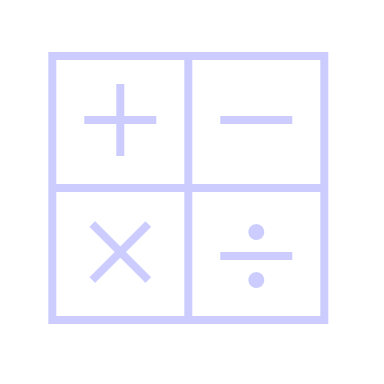 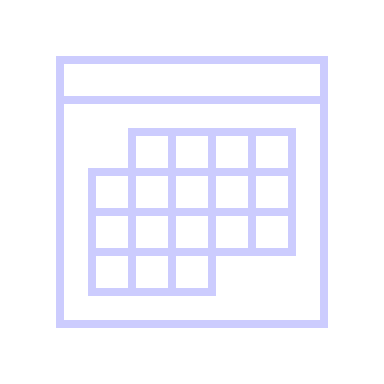 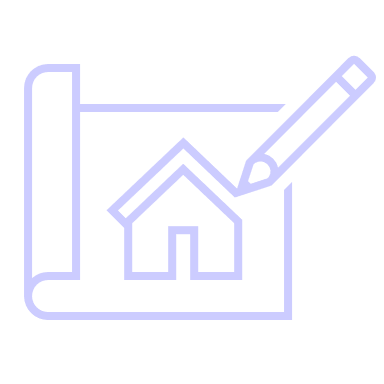 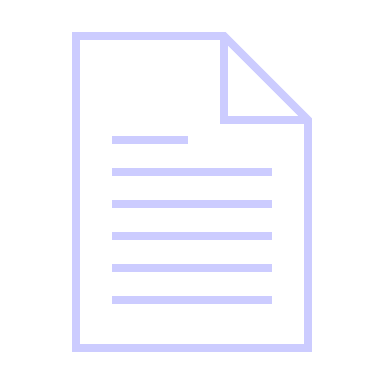 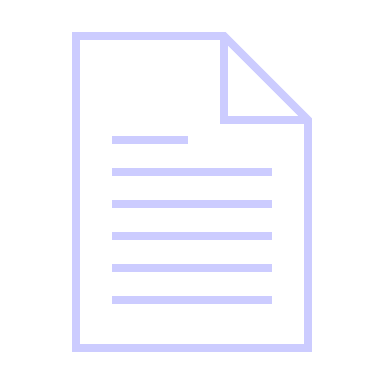 HØJVANGENS
KIRKECENTER
KONKURRENCEOPLÆG
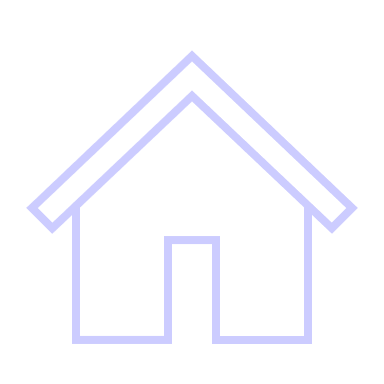 MYNDIGHED
PRÆSENTATION
MAPPESTRUKTUR
TID
ØKONOMI
DISPOSITIONSFORSLAG
PROJEKTFORSLAG
MYNDIGHEDSPROJEKT
UDBUDSPROJEKT
FORSIDE
HØJVANGENS
KIRKECENTER
PROJEKT-SPECIFIKKE FUNKTIONSKRAV
HØJVANGENS KIRKECENTER PLANLÆGNING 
OG STYRING
UNDER-
SØGELSER
TOTALRÅDGIVER KONTRAKT
IKT AFTALE
FULDMAGT
ENERGIRAMME BEREGNING
VENTILATION BEREGNING
ANALYSE
VENTILATION
ANALYSE
VVS
ANALYSE
TILGÆNGELIG-HED
ANALYSE
STATIK
ANALYSE
LYS
ANALYSE 
LYD
ANALYSE
BRAND
ANALYSE
AFVANDING
TEGNINGS- OG DOKUMENT-OVERSIGT
FUNKTIONS-ANALYSE
TERRÆNDÆK
FUNKTIONS-ANALYSE
YDERVÆGGE
FUNKTIONS-ANALYSE
SKILLEVÆG
FUNKTIONS-ANALYSE
TAG
BYGNINGSDELS-JOURNAL
TAG
BYGNINGSDELS-JOURNAL
YDERVÆG
BYGNINGSDELS-JOURNAL
SKILLEVÆG
BYGNINGSDELS-JOURNAL
TERRÆNDÆK
STUEPLAN
REVIT FIL
DETALJE
YDERVÆG
MURKRONE
DETALJE
DØR
SIDE
DETALJE
DØR
BUND
DETALJE
TAG
VINDUE
DETALJE
TERRÆNDÆK
DETALJE
DØR
TOP
FACADER
HOVEDSNIT
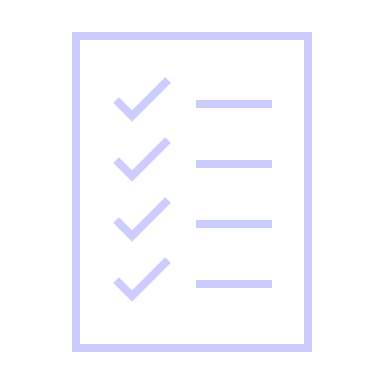 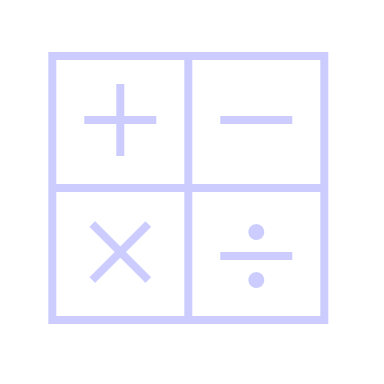 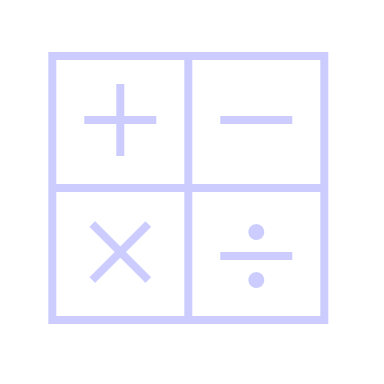 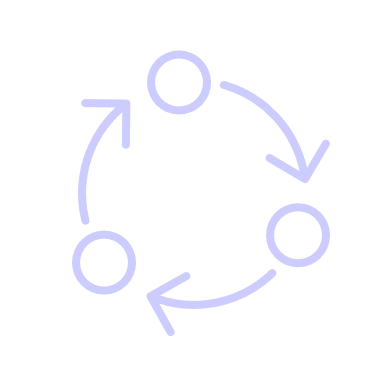 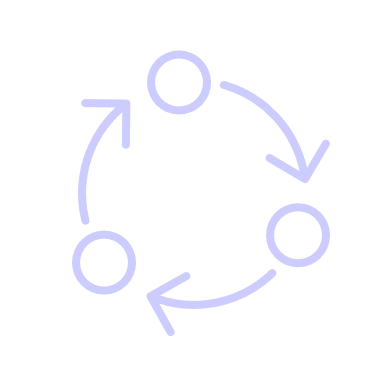 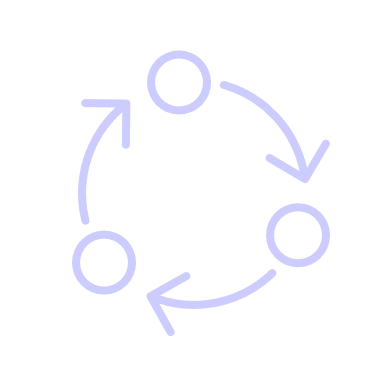 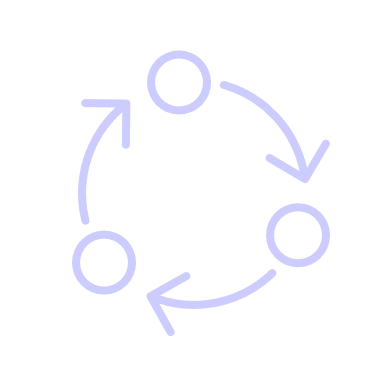 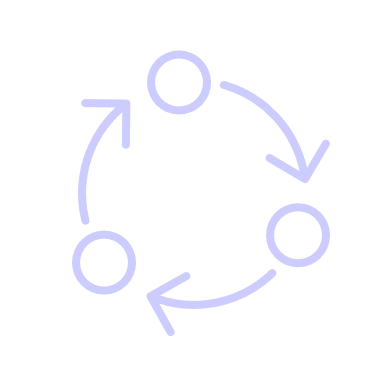 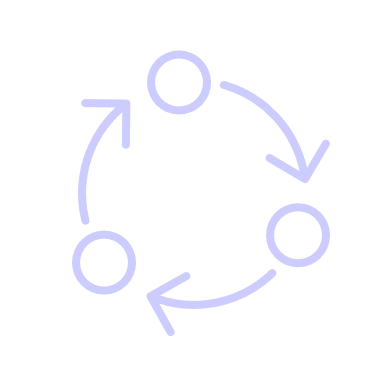 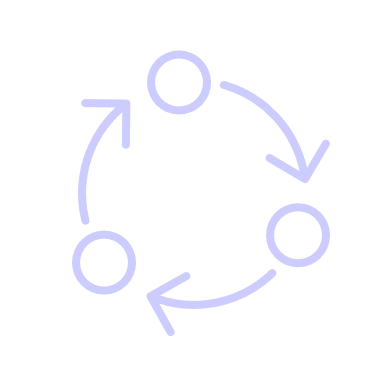 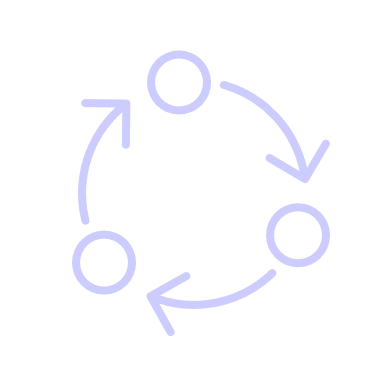 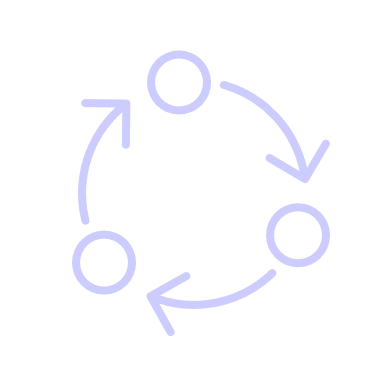 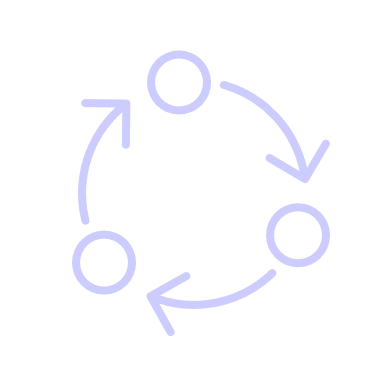 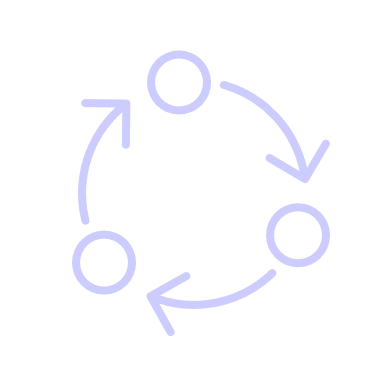 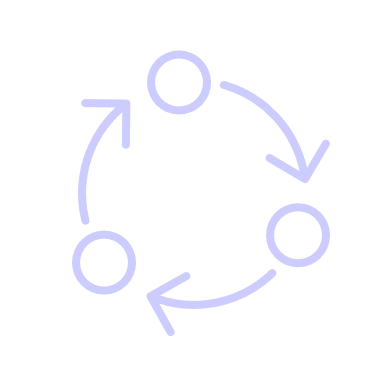 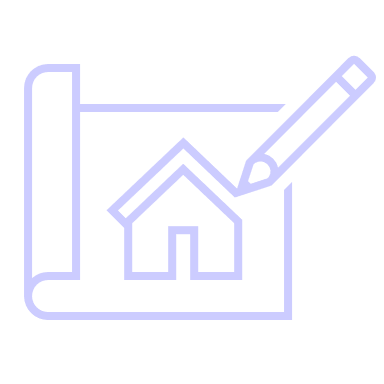 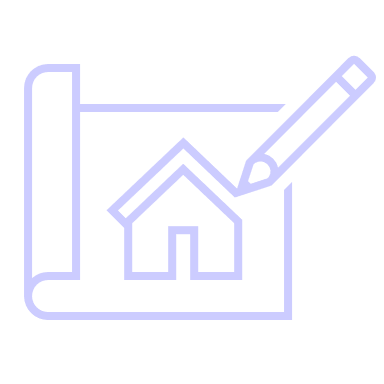 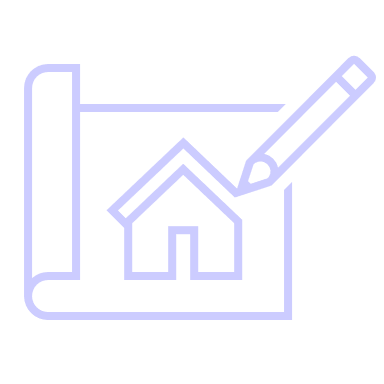 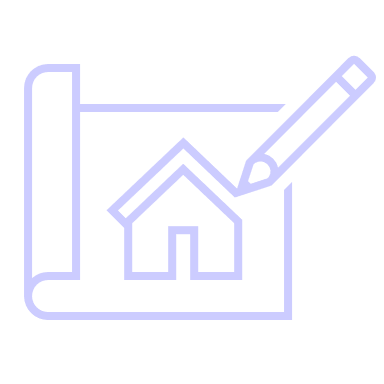 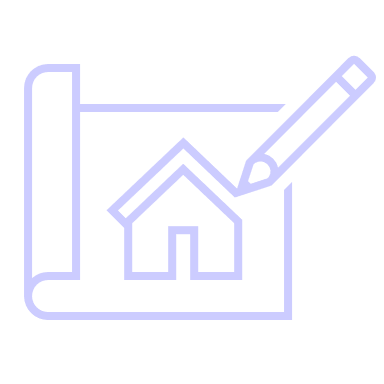 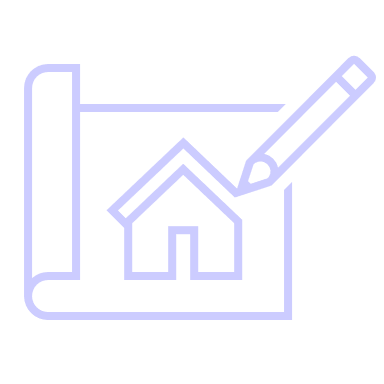 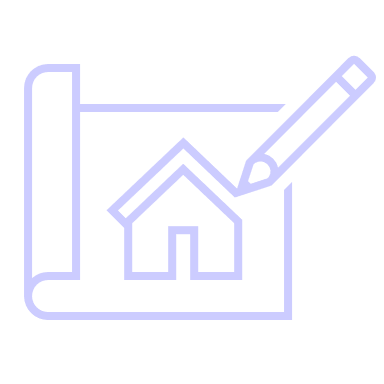 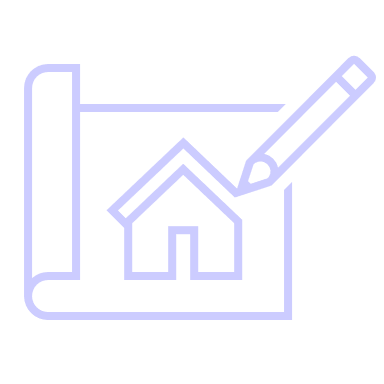 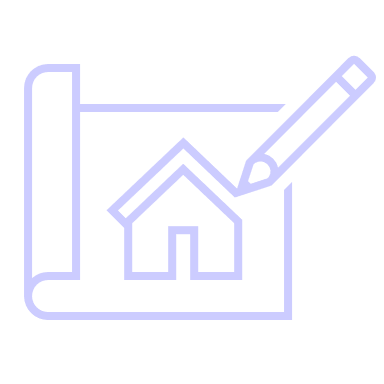 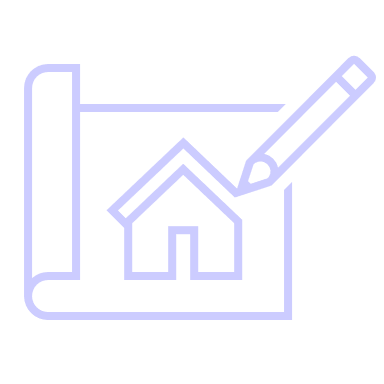 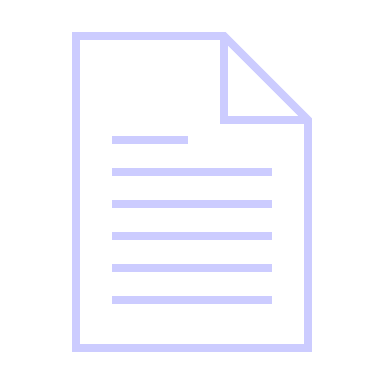 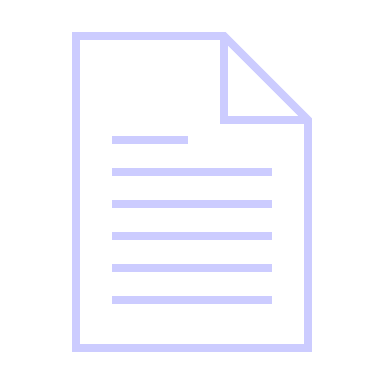 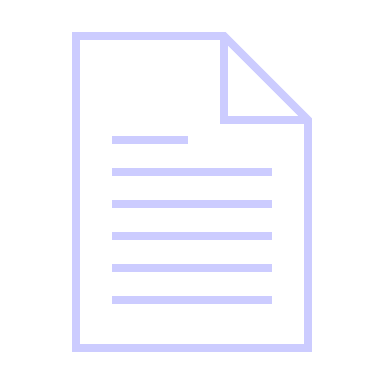 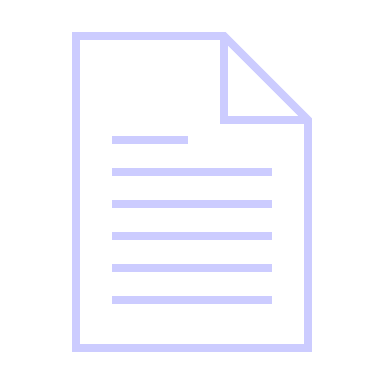 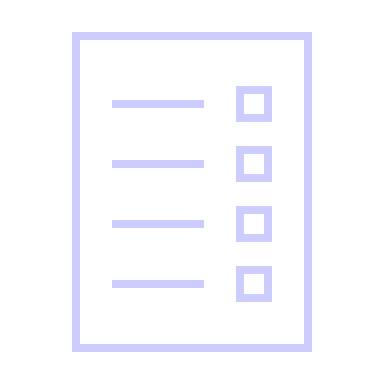 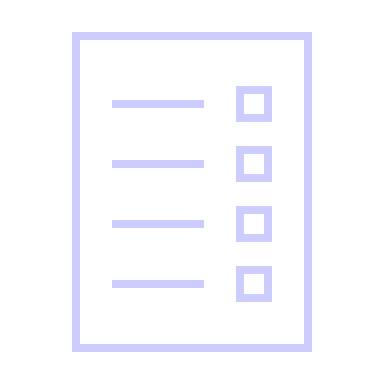 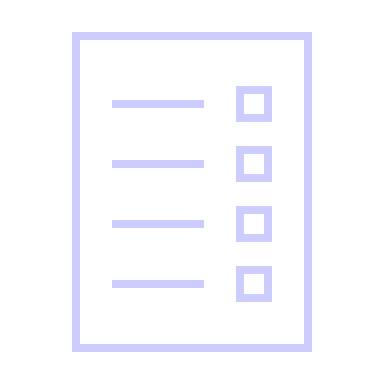 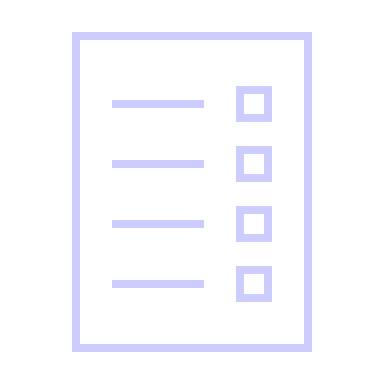 IKKE FÆRDIG
PLANLÆGNING 
OG STYRING
AFTALER
FUNKTIONS-
ANALYSER
ORGANISATION
TIDSPLAN
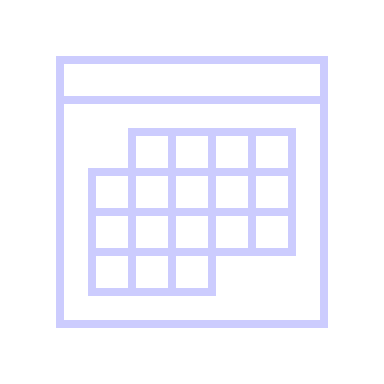 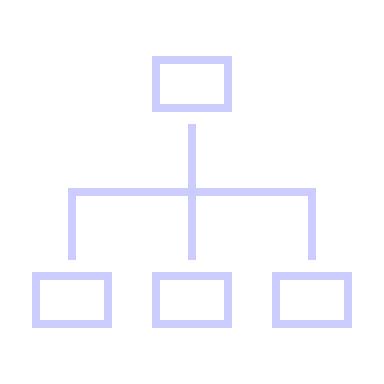 PRÆSENTATION
REGISTRERING
BEREGNING
BYGNINGS-
DELS-
JOURNALER
HONORAR-BEREGNING
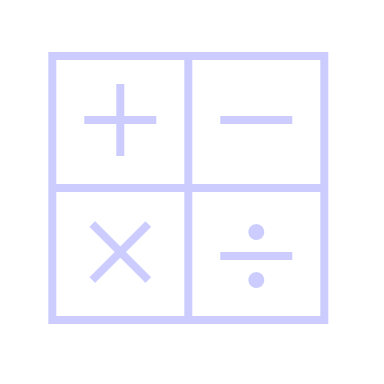 MAPPESTRUKTUR
TEGNINGER
IKKE FÆRDIG
IKKE FÆRDIG
IKKE FÆRDIG
IKKE FÆRDIG
IKKE FÆRDIG
DISPOSITIONSFORSLAG
PROJEKTFORSLAG
MYNDIGHEDSPROJEKT
UDBUDSPROJEKT
FORSIDE
HØJVANGENS KIRKECENTER PLANLÆGNING 
OG STYRING
ANSØGNING OM 
BYGGETILLADDELSE
MATERIALE SENDT TIL 
MYNDIGHEDERNE I 
SKANDERBORG KOMMUNE
TEGNINGS- OG DOKUMENT-OVERSIGT
TIDSPLAN
HONORAR-BEREGNING
MYNDIGHEDS-KRAV
FULDMAGT
TEGNINGS- OG DOKUMENT-OVERSIGT
ENERGI-BEREGNING
BRANDKLASSE
INGENIØR-PROJEKT
LYDFORHOLD
VENTILATIONS-PROJEKT
TEKNISKE INSTALLATIONER
FACADE-TEGNINGER
STUEPLAN
SNITTEGNING
SITUATIONS-PLAN
REVIT FIL
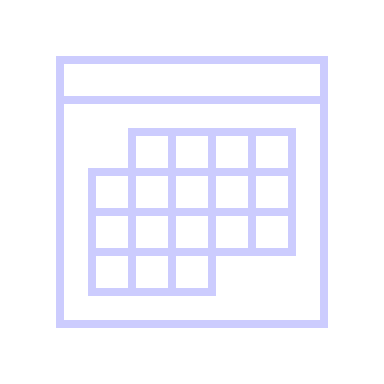 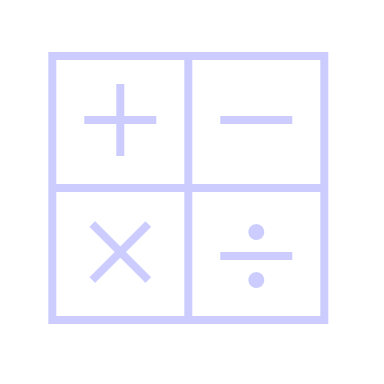 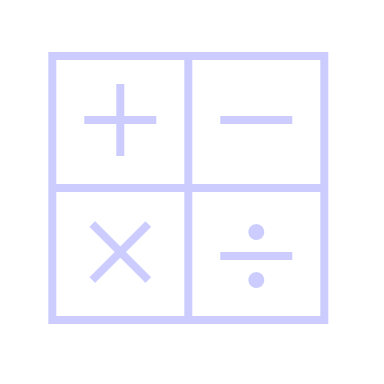 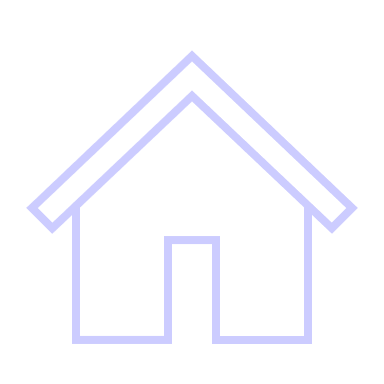 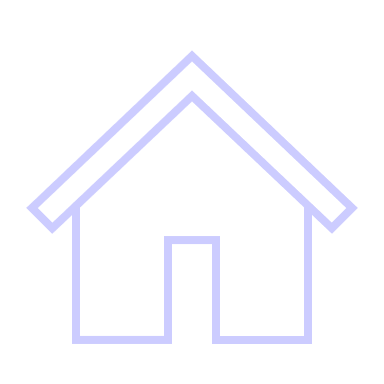 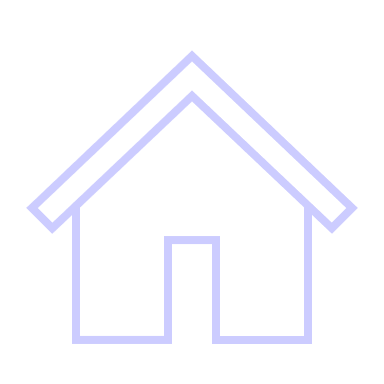 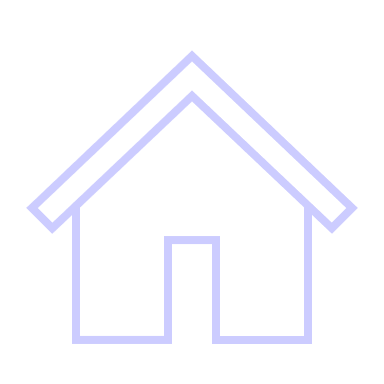 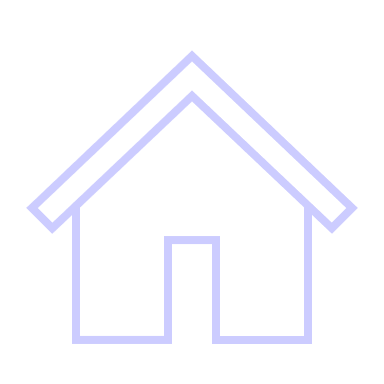 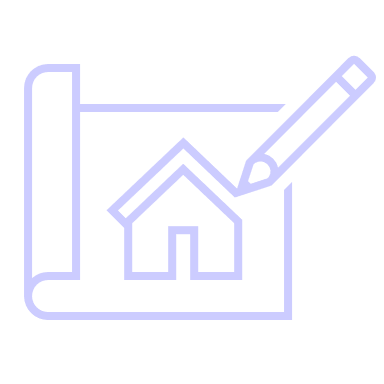 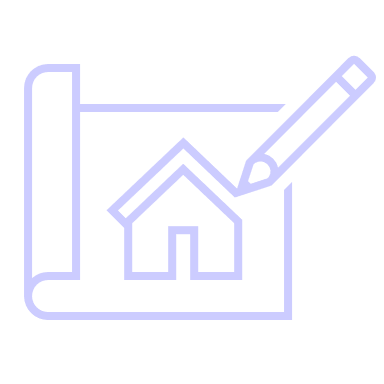 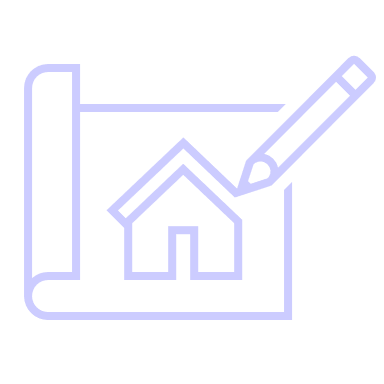 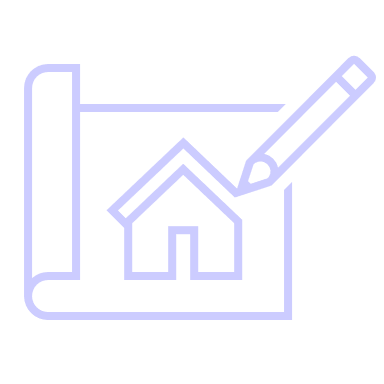 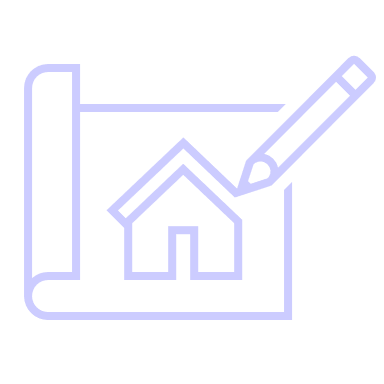 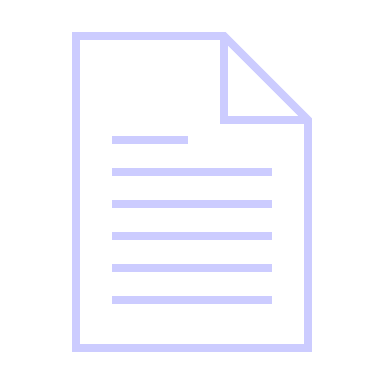 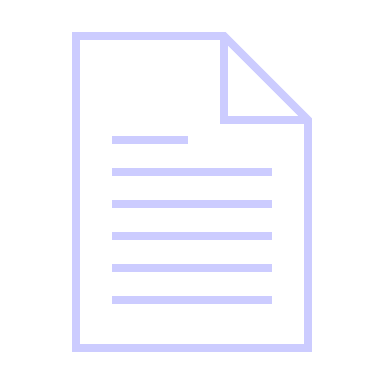 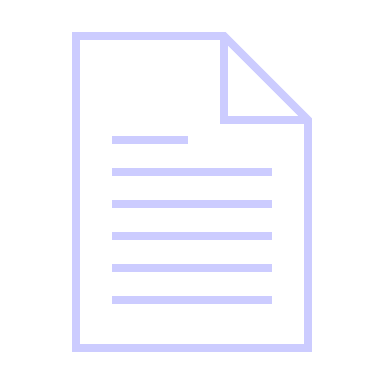 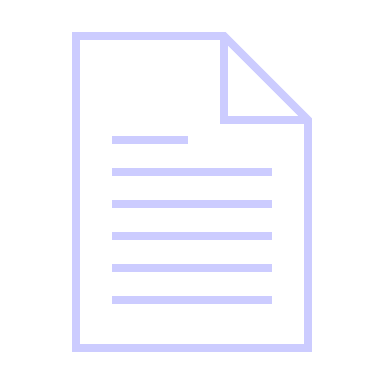 PRÆSENTATION
MAPPESTRUKTUR
DISPOSITIONSFORSLAG
PROJEKTFORSLAG
MYNDIGHEDSPROJEKT
UDBUDSPROJEKT
FORSIDE
HØJVANGENS KIRKECENTER PLANLÆGNING 
OG STYRING
TAGENTREPRISE
MATERIALE SENDT I UDBUD
TEGNINGS- OG DOKUMENT-OVERSIGT
TIDSPLAN
HONORAR-BEREGNING
SUCCESSIV-KALKULATION
UDBUDS-TIDSPLAN
ARBEJDS-BESKRIVELSE
BYGGESAGS-BESKRIVELSE
PLAN FOR SIKKERHED OG SUNDHED
UDBUDSBREV
TEGNINGS- OG DOKUMENT-OVERSIGT
TILBUDSLISTE
REVIT FIL
SITUATIONS-PLAN
BYGGEPLADS-PLAN
STUEPLAN
FACADER
HOVEDSNIT
TAG-AFVANDING
DETALJE 
TAG
MURKRONE
DETALJE
TAG
NEDLØB
DETALJE
TAG 
VINDUE
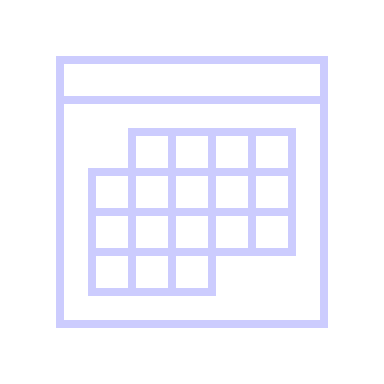 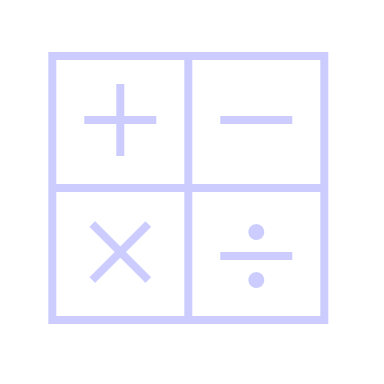 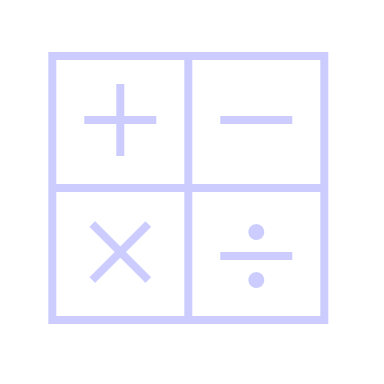 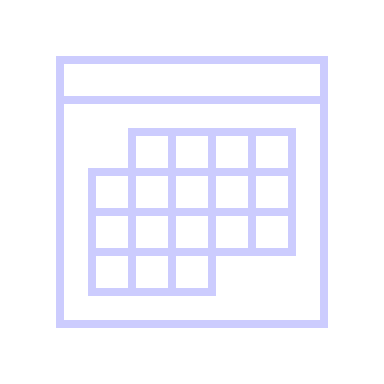 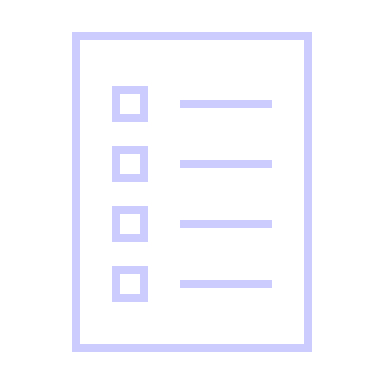 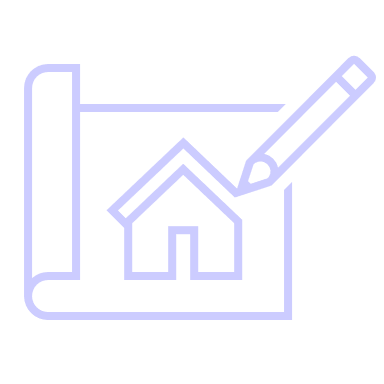 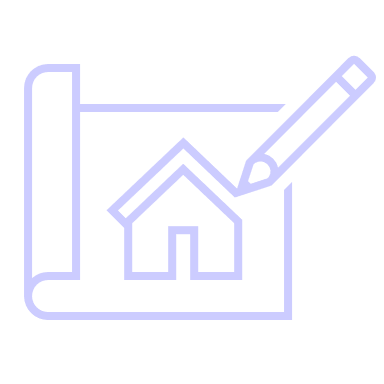 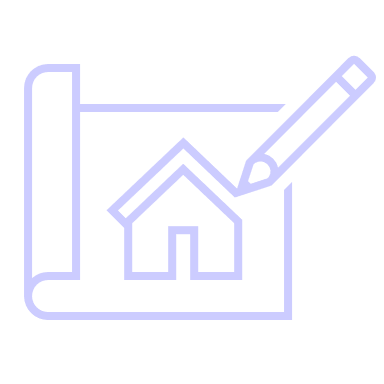 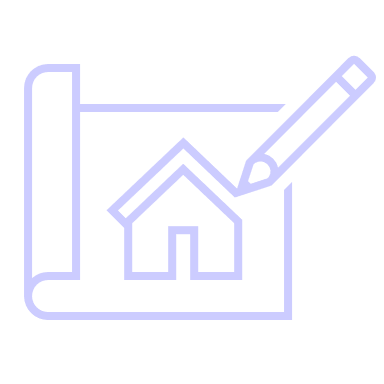 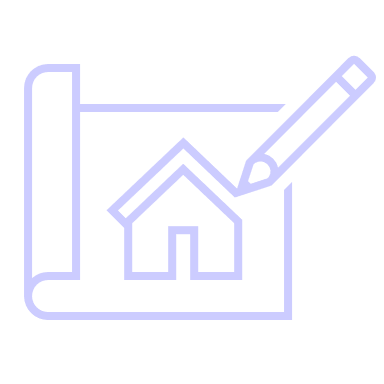 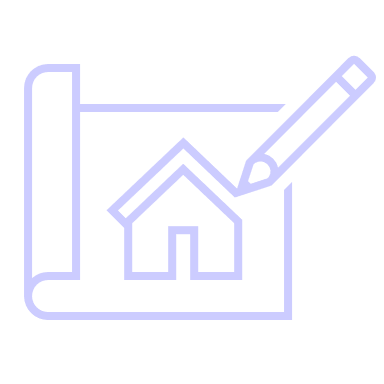 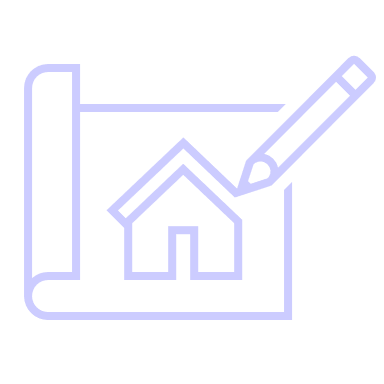 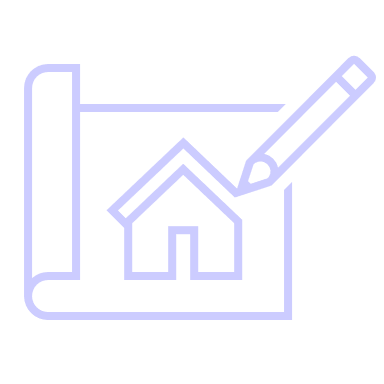 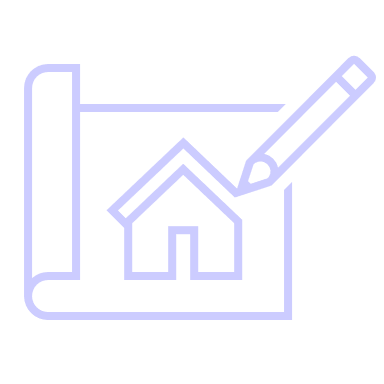 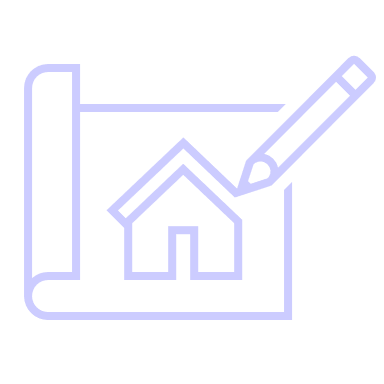 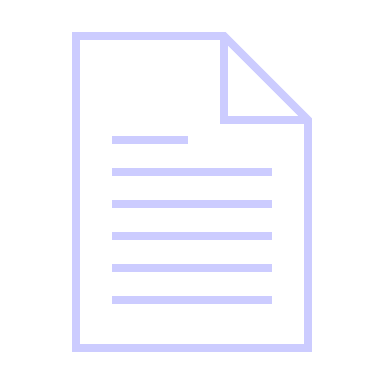 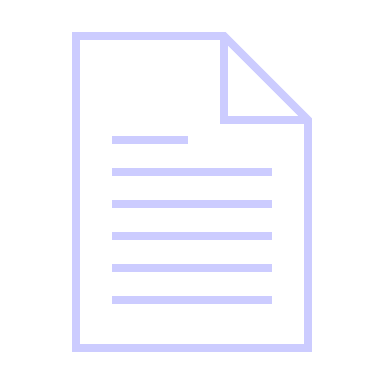 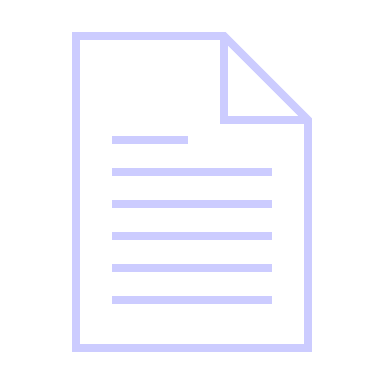 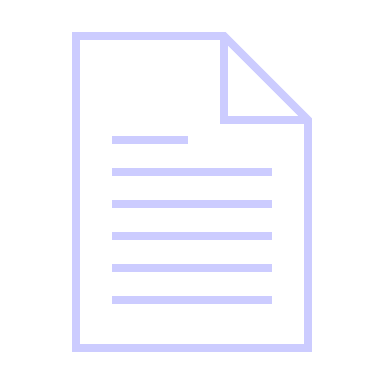 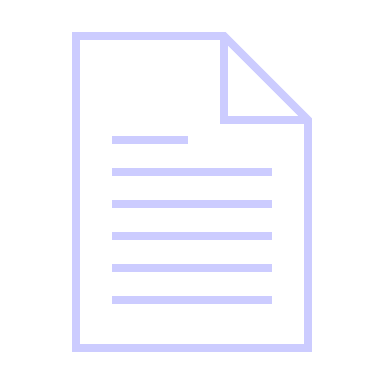 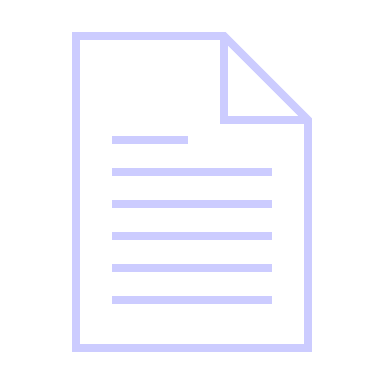 IKKE FÆRDIG
IKKE FÆRDIG
IKKE FÆRDIG
PRÆSENTATION
MAPPESTRUKTUR
IKKE FÆRDIG
IKKE FÆRDIG